Présentation
Selon le Code de la Sécurité et de l’action sociales allemand (SGB), l’aide sociale à l’enfance et à la jeunesse revêt plusieurs dimensions :
en fonction du contexte sociofamilial du développement
 de l’enfant
Présentation
[Speaker Notes: En Allemagne, l’aide sociale à l’enfance et à la jeunesse regroupe plusieurs domaines d’intervention — très disparates à première vue — du travail auprès des enfants, des jeunes, des jeunes adultes et de leurs parents :

Soutien au développement des enfants dans le cadre de structures d’accueil collectif et individuel à la journée 
Soutien au développement des enfants et des jeunes dans le cadre du travail (notamment social) de jeunesse
Dispositifs de soutien à l’éducation des mineurs au sein de leur famille
Actions éducatives et soutien à la parentalité ; mesures de soutien aux enfants, aux adolescents et aux jeunes majeurs vivant dans des conditions difficiles et confrontés à des situations de conflit ou de détresse ; aide à l’intégration des jeunes en situation de handicap (psychique).
Mission régalienne de protection des enfants et des jeunes, dans l’intérêt supérieur de l’enfant.

Dans les quatre premiers domaines, l’aide sociale à l’enfance et à la jeunesse prend la forme de services dont les parents et les jeunes peuvent librement choisir de bénéficier. Le cinquième champ d’intervention (mission régalienne de protection des enfants et des jeunes), en revanche, implique l’intervention de l’aide sociale à l’enfance et à la jeunesse en cas de situation de danger pour les mineurs concernés. L’accord de l’enfant, de l’adolescent ou de ses parents n’est alors pas nécessaire.

L’aide sociale à l’enfance et à la jeunesse apporte un soutien éducatif, propose des aides à l’éducation (lorsque celle-ci présente des difficultés, voire des risques), met en place des mesures favorisant la pleine participation sociale des jeunes en situation de handicap, et assure la protection des enfants et des jeunes en danger. 

En Allemagne, l’ensemble de ces services et missions sont ainsi assurés par l’aide sociale à l’enfance et à la jeunesse et relèvent de la loi allemande qui régit l’action sociale en faveur de l’enfance et de la jeunesse (Livre VIII du SGB). Du fait de leurs multiples liens réciproques, ils sont pensés et organisés en articulation les uns avec les autres en vue de la « cohérence des interventions d’aide sociale à l’enfance et à la jeunesse ». Ce terme renvoie à la mission transversale qui sous-tend l’aide sociale à l’enfance et à la jeunesse : 

Par le biais d’infrastructures de soutien, d’aide et de protection, l’aide sociale à l’enfance et à la jeunesse vise à répondre aux besoins hétérogènes des parents et de leurs enfants en matière de maîtrise de la vie quotidienne, ce qui suppose des domaines d’intervention très larges. La mission politique, sociétale et de développement des infrastructures dans laquelle s’inscrivent ces interventions est assumée par des organismes publics et privés (par exemple dans le cadre d’une planification ambitieuse de l’aide sociale à la jeunesse, voir articles 79 et 80 du Livre VIII du SGB). Plus les besoins sociaux se complexifieront et plus l’égalité des chances en matière de participation à la vie sociale reculera, plus les services d’aide à l’enfance et à la jeunesse devront diversifier leurs activités pour pouvoir mener à bien leur mission. Ils doivent en effet veiller à la qualité de l’ensemble des conditions d’éducation et de développement des enfants. 

Les acteurs publics (collectivités locales) doivent assurer la mise à disposition de tous les services et infrastructures nécessaires à l’aide sociale à l’enfance et à la jeunesse, en nombre suffisant et en temps voulu (cf. art. 79 du Livre VIII du SGB). En revanche, la prestation de services en elle-même (mais pas les missions régaliennes !) est le plus souvent réalisée par des acteurs privés d’intérêt général.

Sources

Böllert, Karin (dir.). Kompendium Kinder- und Jugendhilfe. Wiesbaden, Allemagne : SpringerVS, 2018.
Hansbauer, Peter ; Merchel, Joachim ; Schone, Reinhold. Kinder- und Jugendhilfe – Grundlagen, Handlungsfelder, professionelle Anforderungen. Stuttgart, Allemagne : Kohlhammer, 2020.
Jordan, Erwin ; Maykus, Stephan ; Stuckstätte, Eva. Kinder- und Jugendhilfe – Einführung in Geschichte und Handlungsfelder, Organisationsformen und gesellschaftliche Problemlagen, 4e édition revue et corrigée, Weinheim et Munich, Allemagne : Beltz, 2015.
Schröer, Wolfgang ; Struck, Norbert ; Wolff, Mechthild (dir.). Handbuch Kinder- und Jugendhilfe, 2e édition, Weinheim et Munich, Allemagne : Beltz, 2016.]
1. Situation générale
1.1 Société
1.1.1 Démographie
Répartition de la population de l’Allemagne en 1999, 2009 et 2019 en pourcentages par classe d’âge
1. Situation générale – Société
[Speaker Notes: À la fin de l’année 2019, 83,17 millions de personnes vivaient en Allemagne. Près d’un cinquième de la population avait moins de 20 ans, tandis que les plus de 60 ans représentaient un quart de la population (contre à peine plus d’un cinquième en 1999). 
 
La diminution du nombre de jeunes et l’accroissement du nombre de seniors ont changé le visage démographique de l’Allemagne : comme dans la plupart des pays industrialisés, l’évolution de la structure des âges sous l’effet du recul de la fécondité et de l’allongement de l’espérance de vie y représente un enjeu politique et sociétal majeur. Depuis 2014, la nette augmentation de l’immigration a toutefois permis de compenser cette tendance. Elle a également renforcé les cohortes les plus jeunes et (entre autres) rajeuni la population active potentielle, sans pour autant avoir d’effet notable sur le vieillissement de la population dans son ensemble.
 
En Allemagne, le phénomène de rétrécissement et de vieillissement de la population n’est pas nouveau. Il est lié à la forte diminution du nombre de naissances constatée depuis les années 1960, à l’allongement constant de l’espérance de vie, ainsi qu’à l’évolution du solde migratoire, parfois très sensible au contexte politique. Ce solde migratoire étant le plus souvent positif, il a jusqu’ici constitué un contrepoids efficace à la baisse de la fécondité, et continuera de jouer un rôle majeur dans la structure des âges pour les années à venir.
 
Pour appréhender l’évolution de la population, il convient également de considérer les prévisions démographiques. Les projections démographiques coordonnées publiées par les bureaux statistiques permettent à cet égard d’envisager un futur relativement lointain. Elles consistent à prédire l’évolution de la population à partir de données actuelles et d’hypothèses portant sur trois composantes essentielles pour éclairer la trajectoire démographique future : (1) la fécondité, (2) l’espérance de vie et (3) les migrations. La dernière cohorte étudiée dans le cadre de la 14e projection démographique coordonnée (2019) se caractérisant par un renforcement des classes d’âge les plus jeunes d’une part, et un vieillissement notable d’autre part, l’évolution de la taille et de la structure de la population sera sans doute moins marquée que ne le prévoyaient les projections précédemment publiées.
 
Sources

Office allemand de la statistique (2019). Bevölkerung im Wandel. Annahmen und Ergebnisse der 14. koordinierten Bevölkerungsvorausberechnung, Wiesbaden. En ligne : https://www.destatis.de/DE/Presse/Pressekonferenzen/2019/Bevoelkerung/pressebroschuere-bevoelkerung.pdf?__blob=publicationFile (consulté le 31/05/2021).
Office allemand de la statistique. Fachserie 1, Reihe 1.3. Recensements de population de différentes années.]
1.1.2 Familles
La composition des foyers varie beaucoup selon les enfants et les jeunes, l’un des éléments décisifs étant le fait de vivre avec ses deux parents ou de grandir au sein d’une famille monoparentale.
Familles avec enfant(s) de moins de 18 ans en Allemagne en 2019 : 8,19 millions (1 enfant : 51 % ; 2 enfants : 37 % ; 3 enfants ou plus : 12 %)  
Dont familles monoparentales avec enfant(s) de moins de 18 ans en Allemagne en 2019 : 1,52 million(part des familles monoparentales parmi les familles avec enfant[s] de moins de 18 ans : 19 %) (1 enfant : 66 % ; 2 enfants : 27 % ; 3 enfants ou plus : 7 %)
1. Situation générale – Société
[Speaker Notes: Ces vingt dernières années ont été caractérisées par une diminution du nombre de familles en Allemagne : alors qu’on en comptait encore 13,2 millions en 1996, elles n’étaient plus de 11,2 millions en 2019. Cette même année, on dénombrait 8,19 millions de familles avec un ou des enfants mineurs.

La composition des foyers varie beaucoup selon les enfants et les jeunes. Il existe notamment des familles recomposées, des familles monoparentales, des familles d’accueil, des couples de parents mariés ou non et des familles homoparentales (familles dont les parents sont de même sexe). Le fait de vivre avec ses deux parents ou avec un seul d’entre eux joue un rôle décisif dans la vie familiale de l’enfant. Dans les familles biparentales, les parents peuvent se répartir les tâches éducatives, la gestion de la vie quotidienne et la contribution aux revenus du ménage. Dans les familles monoparentales en revanche, le parent isolé doit généralement assumer seul ces différentes tâches. La monoparentalité résultant par ailleurs souvent d’une séparation ou d’un divorce, elle peut aussi avoir des conséquences psychologiques (parfois importantes) chez le parent et son enfant / ses enfants.

La plupart des enfants et des jeunes grandissent dans une famille biparentale, c’est-à-dire qu’ils sont élevés par un couple, marié ou non. En 2019, les familles monoparentales représentaient plus de 16 % des familles avec enfant(s) de moins de 18 ans. Cette part s’accroît avec l’âge des enfants. Après avoir considérablement augmenté pendant plusieurs années, elle est par ailleurs légèrement redescendue depuis 2016. 

Parallèlement, la part de parents qui travaillent tout en élevant des enfants en bas âge augmente. Aujourd’hui, dans la moitié des familles biparentales avec enfant(s) de moins de 6 ans, les deux parents travaillent. En 2006, ce n’était le cas que pour 41 % d’entre elles. Chez les parents isolés avec enfant(s) de moins de 18 ans aussi, on constate une augmentation de l’activité professionnelle (passée de 67 % à 73 % en à peine 10 ans).

Pour de nombreuses familles, l’aide sociale à l’enfance et à la jeunesse représente une source de soutien important, notamment grâce aux structures d’accueil des enfants à la journée. Elle permet entre autres de favoriser l’activité professionnelle des parents et de faciliter ou d’alléger les tâches et les difficultés du quotidien.

Sources

Böwing-Schmalenbrock, Melanie ; Detemple, Jonas ; Meiner-Teubner, Christiane. Aufwachsen in Deutschland – Rahmenbedingungen der Kinder- und Jugendhilfe, in Kinder- und Jugendhilfereport Extra 2021. Dortmund, 2021 : Autorengruppe Kinder- und Jugendhilfestatistik, pp. 7-11.
Ministère fédéral de la Famille, des Personnes âgées, des Femmes et de la Jeunesse (dir.). Familie heute. Daten. Fakten. Trends. Familienreport 2020, Berlin, 2020 (https://www.bmfsfj.de/blob/163108/edcf52db42aa6bc27683f797f16a350e/familienreport-2020-familie-heute-daten-fakten-trends-data.pdf (consulté le 16/02/2021).
Office allemand de la statistique. Ergebnisse des Mikrozensus – Bevölkerung in Familie/Lebensform am Hauptwohnsitz (Ergebnisse des Mikrozensus 2019). Information à jour du 22/07/2020 (www.destatis.de/DE/Themen/Gesellschaft-Umwelt/Bevoelkerung/Haushalte-Familien/Tabellen/2-5-familien.html (consulté le 30/01/2021).]
1.1.3 Enfants, adolescents et jeunes majeurs
1. Situation générale – Société
[Speaker Notes: Pour affiner l’identification des problématiques rencontrées par les enfants, les adolescents et les jeunes majeurs, l’aide sociale à l’enfance et à la jeunesse s’appuie en grande partie sur des données relatives à leurs conditions de vie et de développement. Le nombre de jeunes de moins de 27 ans, c’est-à-dire son public cible, constitue à cet égard un chiffre intéressant. Après une longue période de recul, celui-ci est récemment remonté du fait de l’augmentation du nombre de naissances et de la progression de l’immigration en 2015 et 2016.

En Allemagne, la majorité est fixée à 18 ans. L’aide sociale à l’enfance et à la jeunesse intervient donc principalement auprès de mineurs. Plusieurs aides et services de soutien étant destinés aux enfants, aux adolescents et à leurs familles, il est utile de connaître l’importance quantitative passée, présente et future de cette classe d’âge afin de déterminer le nombre de jeunes concernés.

Au 31/12/2019, 13,7 millions de mineurs vivaient en Allemagne, soit 16,4 % de la population. Malgré une légère augmentation en nombre absolu ces dernières années, ce pourcentage a très peu évolué. On dénombre par ailleurs 8,2 millions de jeunes majeurs (18 à 27 ans), soit 9,8 % de la population. Au total, 21,9 millions de personnes avaient moins de 27 ans et étaient donc concernées par l’aide sociale à l’enfance et à la jeunesse en 2019, soit un peu plus d’un quart de la population.

Les différents domaines d’intervention de l’aide sociale à l’enfance et à la jeunesse nécessitent de connaître l’évolution en valeur absolue de différentes classes d’âges : les services d’accueil de la petite enfance, par exemple, ciblent les enfants de moins de 3 ans et ceux de 3 ans jusqu’à leur entrée à l’école primaire, tandis que le travail auprès des enfants et des jeunes concernent les mineurs à partir de 6 ans. Les actions éducatives concernent quant à elles toutes les classes d’âges. Ces dernières années, la population a surtout augmenté dans les classes d’âge les plus jeunes. À l’inverse, le nombre d’adolescents proches de la majorité et de jeunes majeurs a légèrement diminué entre 2016 et 2019. À besoins constants, l’augmentation du nombre de jeunes nécessite de développer les services d’aide sociale à l’enfance et à la jeunesse. L’évolution de la taille des différentes classes d’âges ciblées constitue une donnée indispensable à la planification de nombreux domaines d’intervention. Elle permet par exemple d’anticiper les besoins en matière de places et de postes dans les structures d’accueil à la journée.

La planification des services d’aide sociale à l’enfance et à la jeunesse doit également tenir compte des prévisions démographiques. Selon l’hypothèse modérée de la 14e projection démographique coordonnée, le nombre total de mineurs va continuer d’augmenter, passant de 13,7 millions (chiffre actuel) à 14,2 millions d’ici à 2030. La part de mineurs dans la population atteindrait ainsi 17 %, contre 16,4 % actuellement. Au niveau local, le principal enjeu programmatique et surtout politique consiste à mettre en place des services d’aide sociale à l’enfance et à la jeunesse qui tiennent compte de l’évolution à venir des besoins des jeunes et de leurs familles, et qui soient proposés dans le cadre d’une offre flexible, variée et adaptée aux réalités rencontrées. 

Sources

Böwing-Schmalenbrock, Melanie ; Detemple, Jonas ; Meiner-Teubner, Christiane. Aufwachsen in Deutschland – Rahmenbedingungen der Kinder- und Jugendhilfe, in Kinder- und Jugendhilfereport Extra 2021. Dortmund, 2021 : Autorengruppe Kinder- und Jugendhilfestatistik, pp. 7−11.
Fendrich, Sandra. Auswirkungen des demografischen Wandels auf die Arbeitsfelder der Kinder- und Jugendhilfe, in Böllert, Karin (dir.), Kompendium Kinder- und Jugendhilfe, Wiesbaden, Allemagne : Springer, 2016,  1645−1665.
Office allemand de la statistique. Fortschreibung des Bevölkerungsstandes (https://www-genesis.destatis.de/genesis//online?operation=table&code=12411-0005&bypass=true&levelindex=0&levelid=1615581699068#abreadcrumb) (consulté le 12/03/2021).]
1.1.4 Milieux de jeunes en Allemagne : différences et points communs
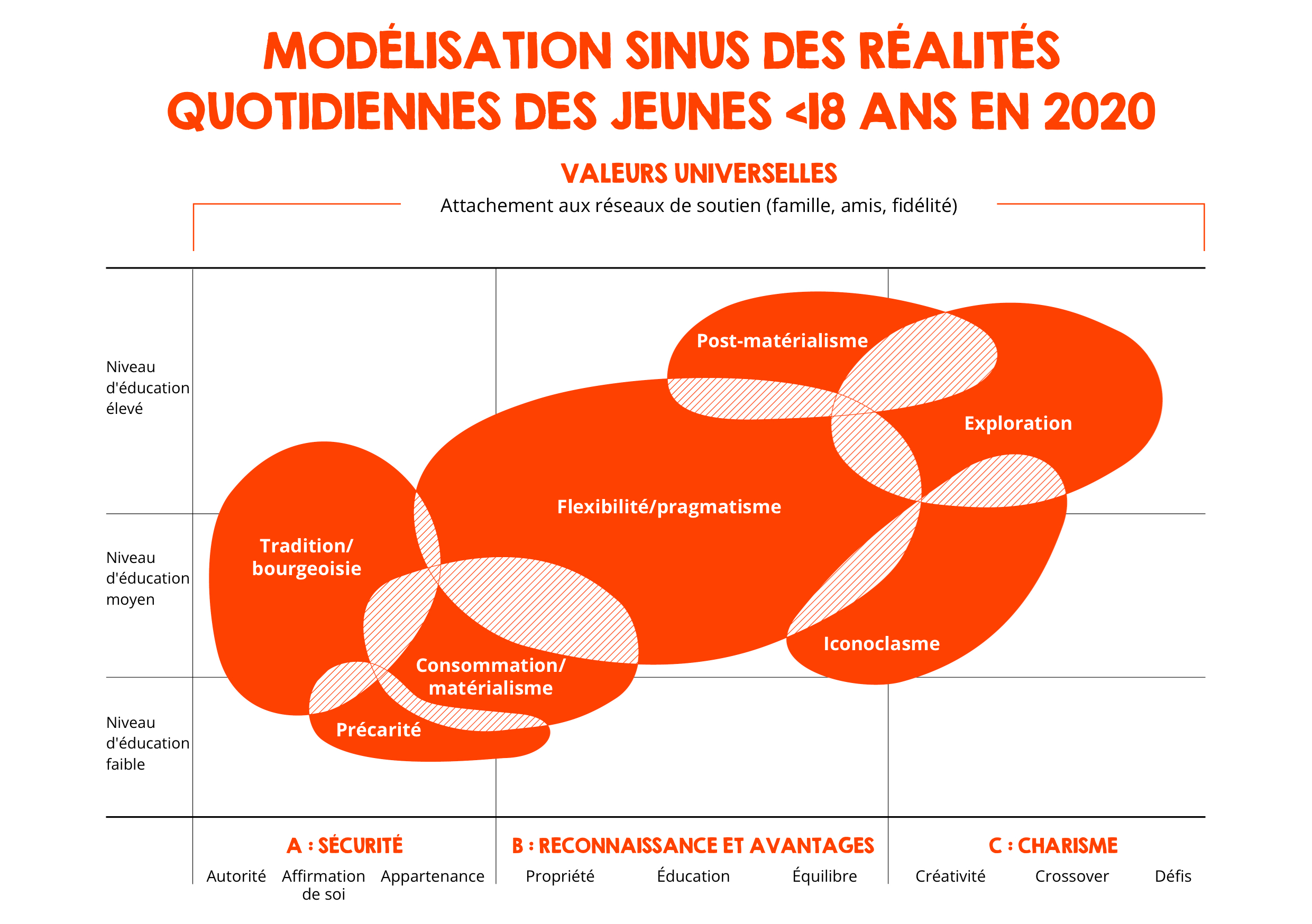 © Sinus Markt- und Sozialforschung GmbH
1. Situation générale – Société
[Speaker Notes: En Allemagne comme dans les autres pays occidentaux industrialisés, la catégorie « jeunesse » se décline au pluriel : les conditions de vie et les réalités quotidiennes des jeunes sont parfois très disparates. La différenciation de la société en milieux qui se distinguent par leurs situations économiques et leurs valeurs s’observe bien sûr non seulement chez les adultes, mais aussi chez les enfants et les jeunes. 

L’institut SINUS a mis au point un outil d’analyse des milieux dans lesquels grandissent les jeunes (https://www.sinus-institut.de/sinus-milieus/sinus-jugendmilieus) visant à les représenter dans leur diversité tout en offrant une vue d’ensemble de cette classe d’âge. Le schéma ci-dessus, par exemple, représente la modélisation SINUS des réalités quotidiennes des jeunes entre 14 et 18 ans en 2020.

Pour décrire ces différents milieux, il s’appuie sur deux variables. En ordonnée, on retrouve le niveau d’éducation atteint, tandis qu’en abscisse figurent les principales valeurs observables de façon empirique dans ces différents milieux. À l’intersection de ces deux axes, les milieux de jeunes apparaissent sous la forme de champs représentant à la fois le niveau de diplôme et les valeurs normatives observées.

L’institut SINUS les définit comme suit : 
Jeunesse traditionnelle/bourgeoise : Jeunesse simple, attachée à la nature, à son pays et à sa famille, très peu mobile
Jeunesse flexible/pragmatique : Jeunesse ambitieuse et attachée à sa famille, dotée d’une forte capacité d’adaptation (courant majoritaire)
Jeunesse précaire : Jeunesse qui cherche à trouver sa place et à participer à la vie sociale, avec des conditions de départ défavorables
Jeunesse consommatrice/matérialiste : Jeunesse de classe moyenne inférieure attachée à ses loisirs et à sa famille, avec des désirs de consommation centrés sur les marques
Jeunesse iconoclaste : Jeunesse non conformiste attachée à sa vie sociale et à son épanouissement, valorisant le moment présent
Jeunesse post-matérialiste : Jeunesse bohème ouverte sur le monde, proche du système scolaire, dotée d’un sens aigu de la justice
Jeunesse exploratrice : Jeunesse ambitieuse et sociable valorisant son style de vie, à la recherche de nouvelles limites et d’expériences hors du commun.

Le phénomène de différenciation n’a pas empêché l’institut SINUS de montrer, dans des études empiriques qualitatives, que les jeunes de 14 à 17 ans s’accordaient sur des valeurs universelles (voir graphique ci-dessus).

D’autres critères affectent et différencient toutefois considérablement les conditions de vie et la culture des jeunes en Allemagne : statut économique, origine régionale (zone urbaine/rurale), statut migratoire, ethnie, sexe, religion, etc. 

Par conséquent, l’aide sociale à l’enfance et à la jeunesse accompagne des enfants, des jeunes et des adultes de milieux très différents les uns des autres. Elle ne peut pas miser sur l’homogénéité de son public cible, dont la différenciation impose au contraire de collaborer avec les personnes concernées afin de mettre au point des services qui répondent à leurs besoins spécifiques.

Sources

Calmbach, Marc ; Flaig, Bodo ; Edwards, James ; Möller-Slawinski, Heide ; Borchard, Inga ; Schleer, Christoph. SINUS-Jugendstudie 2020 - Lebenswelten von Jugendlichen im Alter von 14 bis 17 Jahren in Deutschland. Bonn, 2020.]
1.1.5 Conditions de vie sexospécifiques
En Allemagne, l’égalité des sexes en droit ne se traduit pas dans les faits :
Revenus (écart des rémunérations entre hommes et femmes) : en 2019, la rémunération horaire moyenne des femmes était inférieure de 19 % à celle des hommes ;
Inégalités de répartition du travail du care (rémunéré ou non) ;
Risque de pauvreté lié à la monoparentalité : 2,2 millions de femmes sont parents isolés, contre 407 000 hommes ;
Violences, notamment sexuelles et domestiques : 80 % de femmes/filles victimes, contre 20 % d’hommes/de garçons. Les actes de violence envers les personnes LGBTIQ+ ont doublé depuis 2013 ;
Conditions de vie précaires, fait de vivre à la rue ou en hébergement temporaire : les filles/jeunes femmes sont aussi voire plus souvent concernées que les garçons/jeunes hommes.
1. Situation générale – Société
[Speaker Notes: Malgré l’instauration (théorique) de l’égalité et de la parité, le sexe reste en Allemagne un élément effectivement structurant qui détermine en grande partie la position sociale des individus. Les personnes qui subissent des discriminations sur la base de critères de genre sont en général à la croisée de plusieurs formes de discrimination (origine ethnique, classe, apparence physique…), et les conditions de vie varient drastiquement en fonction des différentes identités sexuelles (depuis 2018, il est possible de déclarer le sexe « divers » à l’état-civil allemand). 
 
La rémunération horaire moyenne des femmes est de 19 % inférieure à celle des hommes. Cet écart est nettement plus important en Allemagne de l’Ouest et à Berlin (20 %) qu’en Allemagne de l’Est (7 %), et moins important dans le secteur public (7 %) que dans le privé (21 %). Il existe également un écart conséquent en matière de temps de travail : 94 % des hommes travaillent à temps plein, contre 34 % des femmes. Les femmes représentent deux tiers des personnes dont le contrat de travail est un « petit temps partiel » (geringfügige Beschäftigung).

Les activités relevant du care sont en outre inégalement réparties : 34 % des femmes en activité professionnelle travaillent dans le secteur social, contre 8 % des hommes. Dans les structures d’accueil de jeunes enfants, les femmes représentent 96 % des effectifs ; 90 % à l’école primaire ; 87 % dans les services de soins à domicile ; et 75 % dans les services d’entretien. Malgré les Girls’ Day et Boys’ Day (journées de sensibilisation visant à inciter les filles à s’orienter vers des métiers traditionnellement « masculins » et inversement), l’orientation professionnelle reste sexospécifique. Les femmes assument aussi la majeure partie des activités de care non rémunérées (travail domestique, bénévolat…). On constate en outre des écarts en matière de chômage : en moyenne, les femmes restent deux fois plus longtemps au chômage que les hommes. La part des femmes au chômage depuis plus d’un an est en outre supérieure à celle des hommes.

Le risque de pauvreté est particulièrement prégnant après une séparation, ainsi que chez les femmes et les mères célibataires. 2,2 millions de femmes élèvent seules leur(s) enfant(s), contre 407 000 hommes.

La part de congés parentaux chez les parents dont l’enfant le plus jeune a moins de 3 ans diffère elle aussi fortement selon le sexe : 42,2 % des femmes sont en congé parental, contre 2,6 % des hommes.

80 % des femmes et des filles ont déjà subi des violences domestiques et sexuelles, contre 20 % des hommes et des garçons. Les violences à l’encontre des personnes LGBTIQ (lesbiennes, gays, bisexuelles, transsexuelles, intersexuelles et queer) ont doublé entre 2013 et 2020.

En matière de précarité, on ne dispose que d’estimations : moins de 30 % des sans-abri seraient des femmes. Les filles/jeunes femmes seraient toutefois surreprésentées parmi les sans-abri de moins de 18 ans. 

Les schèmes interprétatifs et les stéréotypes qui influent sur la perception du genre entraînent aussi des inégalités de traitement en matière d’aide sociale à l’enfance et à la jeunesse : le délai d’attente pour bénéficier de mesures éducatives, par exemple, est plus long pour les filles que pour les garçons. 

La nécessité de tenir compte des conditions de vie sexospécifiques est rappelée à l’article 9 du Livre VIII du SGB, intitulé « Principes d’éducation — égalité des sexes » : « les différences entre les conditions de vie des filles et des garçons doivent être prises en compte, les discriminations supprimées et l’égalité des sexes promue ».

Les rapports du gouvernement fédéral sur l’égalité des sexes font état des principales données disponibles sur le sujet. 

En 2015, la communauté internationale a convenu pour la première fois d’un objectif global en matière d’égalité des sexes : dans le cadre de l’Agenda 2030 des Nations unies, cela constitue à la fois un objectif de développement durable à part entière et une problématique transversale à l’ensemble des 17 ODD. 

Sources

Gouvernement fédéral. Neue Wege – Gleiche Chancen. Gleichstellung von Frauen und Männern im Lebensverlauf. Erster Gleichstellungsbericht. Publication du Parlement (BT-Drucksache) 17/6240, Berlin, 2011. https://dserver.bundestag.de/btd/17/062/1706240.pdf (consulté le 31/05/2021).
Gouvernement fédéral. Zweiter Gleichstellungsbericht der Bundesregierung. Publication du Parlement (BT-Drucksache) 18/12840, Berlin, 2017.https://www.bmfsfj.de/bmfsfj/service/publikationen/zweiter-gleichstellungsbericht-der-bundesregierung/119796 (consulté le 31/05/2021).
Geschäftsstelle Dritter Gleichstellungsbericht Institut für Sozialarbeit und Sozialpädagogik e.V. Dritter Gleichstellungsbericht der Bundesregierung, 2021. https://www.dritter-gleichstellungsbericht.de (consulté le 31/05/2021).
Klammer, Ute ; Motz, Markus (dir.). Neue Wege - Gleiche Chancen. Expertisen zum Ersten Gleichstellungsbericht der Bundesregierung. Wiesbaden, Allemagne : VS Verlag, 2011.]
1.1.6 Inégalités sociales
On parle d’inégalités sociales lorsque des facteurs sociaux affectent durablement la répartition des ressources ou les conditions de vie des individus, de telle sorte que certains groupes sociaux bénéficient de meilleures chances de réussite et d’une meilleure qualité de vie que d’autres.
Les différentes dimensions des inégalités sociales :
Répartition des revenus,
Répartition des richesses,
Accès à l’éducation,
Conditions de logement.
1. Situation générale – Société
[Speaker Notes: On parle d’inégalités sociales lorsque des facteurs sociaux (tels que le niveau d’éducation ou les revenus) affectent durablement la répartition des ressources ou les conditions de vie (par exemple les conditions de logement) des individus, de telle sorte que certains groupes sociaux bénéficient de meilleures chances de réussite et d’une meilleure qualité de vie que d’autres. Les chances de réussite et la qualité de vie d’une personne sont considérées comme « meilleures » lorsque ses ressources et ses conditions de vie lui permettent de mener une « bonne vie » selon les critères socialement reconnus (notamment eu égard à sa sécurité, à son niveau de vie et à sa santé) et de s’épanouir personnellement.

Les nombreuses formes d’inégalités sociales sont réparties en différentes dimensions. On distingue notamment le niveau de diplôme, la sécurité d’emploi, le statut professionnel, les revenus et le patrimoine, ou encore la sécurité et l’adéquation du logement (Dimension de pauvreté : voir p. 1.1.7). Les inégalités de répartition des revenus en Allemagne se traduisent très concrètement dans les chiffres : la moitié la plus pauvre des ménages possède seulement 1 % de la richesse nette totale, tandis que les 10 % les plus riches en détiennent plus de 50 %. L’Allemagne se caractérise par une inégalité de répartition des richesses importante par rapport à d’autres pays : son indice de Gini (qui varie de 0 [égalité parfaite] à 1 [inégalité extrême]) s’élève à 0,74.

En matière d’éducation, on peut constater que les enfants et les jeunes issus de l’immigration s’en sortent toujours moins bien que les autres jeunes du même âge. En Allemagne plus qu’ailleurs, la réussite scolaire dépend aussi fortement de l’origine socioéconomique : 83 % des enfants dont les parents sont diplômés de l’enseignement supérieur s’inscrivent dans un cursus d’études supérieures, contre 23 % des enfants dont les parents n’ont fait d’études supérieures. Seuls 8 % des étudiants sont des immigrés de la deuxième génération. Pourtant, un cinquième de la population et un quart des enfants et des jeunes de moins de 25 ans ont des ascendants issus de l’immigration. Chez près de 60 % de la population, on constate une stagnation intergénérationnelle du niveau de diplôme. Seuls un peu plus de 20 % des individus parviennent à un niveau d’études supérieur à celui de leurs parents.

Les dépenses de logement accentuent encore les inégalités sociales en Allemagne : les personnes disposant de faibles ressources sont particulièrement désavantagées sur le marché résidentiel. Un même quartier offrant généralement des conditions de logement homogènes, il accueillera le plus souvent des personnes issues des mêmes milieux sociaux, ce qui entraîne dans les villes un phénomène de ségrégation sociale. Les personnes pauvres, jeunes et âgées sont les premières touchées par la hausse des loyers, qui frappe aussi de plein fouet les familles monoparentales et les ménages issus de l’immigration. Certains éléments laissent accroire que ces derniers pourraient être victimes d’une hausse discriminatoire du montant des loyers.

Selon les estimations, l’Allemagne comptait 678 000 personnes sans-abri en 2018, dont environ 440 000 ayant le statut de réfugié. Il y aurait environ 19 000 mineurs sans abri.

Sources

Autorengruppe Bildungsberichterstattung. Bildung in Deutschland 2020. 2020 : https://www.bildungsbericht.de/static_pdfs/bildungsbericht-2020.pdf (consulté le 31/05/2021).
Ministère fédéral des Finances. Soziale Ungleichheit und inklusives Wachstum im internationalen Vergleich. 2019 : https://www.bundesfinanzministerium.de/Monatsberichte/2019/05/Inhalte/Kapitel-3-Analysen/3-1-soziale-ungleichheit_pdf.pdf?__blob=publicationFile&v=3 (consulté le 31/05/2021).
Junker, Stephan. Wohnverhältnisse in Deutschland - Mietbelastung, soziale Ungleichheit und Armut - Kurzgutachten im Auftrag des Sozialverband Deutschland e.V. 2018 : https://www.sovd.de/fileadmin/bilder/web-Wohnverhaeltnisse_in_Deutschland_2018_10_19.pdf (consulté le 31/05/2021).]
1.1.7 Pauvreté
La pauvreté se définit comme un manque de moyens et de possibilités de vivre et de structurer son existence conformément à ce que devrait permettre le niveau de vie global atteint à l’échelle de la société.
Taux de pauvreté en Allemagne en 2019 :
Total : 15,9 %
Brême 24,9 % — Bavière 11,9 %
Moins de 18 ans : 12,5 % ; 18-25 ans : 25,8 %
Parents célibataires : 42,7 %
Personnes issues de l’immigration : 26,9 %
Familles de 3 enfants et plus : 30,9 %
1. Situation générale – Société
[Speaker Notes: La pauvreté se définit comme un manque de moyens et de possibilités de vivre et de structurer son existence conformément à ce que devrait permettre le niveau de vie global atteint à l’échelle de la société.

L’exposition au risque de pauvreté se mesure à l’aune du taux de risque de pauvreté. Il s’agit d’un indicateur de la pauvreté de revenu relative correspondant à la proportion de personnes percevant des revenus équivalents inférieurs à 60 % du revenu moyen des ménages.

En 2019, le taux de risque de pauvreté atteignait son niveau le plus élevé en Allemagne depuis 15 ans : 15,9 %. 13,2 millions de personnes étaient ainsi exposées à la pauvreté. 

Les jeunes sont particulièrement touchés :  chez les moins de 18 ans, le taux de risque de pauvreté s’élève à 20,5 %. Chez les 18-25 ans, il atteint entre 24,7 % et 25,8 % chez les hommes, et 27 % chez les femmes.
 
Les parents isolés sont eux aussi en première ligne : 42,7 % d’entre eux sont exposés à un risque de pauvreté.

Les familles ayant 3 enfants ou plus sont également touchées, avec un taux de risque de pauvreté de 30,9 %.

Les personnes ne possédant pas la citoyenneté allemande (35,2 %) et les personnes issues de l’immigration (26,9 %) sont elles aussi nettement plus exposées que la moyenne.  

Les enfants en situation de handicap grandissent plus souvent que les autres dans des familles monoparentales (31 % contre 20 %) qui dépendent davantage des aides et prestations sociales (25 % d’entre elles).

La pauvreté touche le territoire de façon très inégale : le Land de Brême affiche de loin le plus fort taux de pauvreté du pays, avec près d’un habitant sur quatre touché. Viennent ensuite les Länder de Saxe-Anhalt, de Mecklembourg-Poméranie occidentale, et de Rhénanie du Nord-Westphalie, dont les taux de pauvreté respectifs se situent entre 18,5 % et 19,5 %. À l’autre bout du spectre, la Bavière et le Bade-Wurtemberg présentent les taux de pauvreté les plus faibles : respectivement 11,9 % et 12,3 %.

La pauvreté est corrélée à d’autres facteurs, notamment :
Le chômage : au début de l’année 2021, 2 900 000 personnes en âge de travailler étaient au chômage.  
La maladie : les personnes vivant dans la pauvreté tombent davantage malades et souffrent plus souvent de problèmes de santé. Elles sont moins en mesure d’évaluer leur état de santé et leur hygiène de vie et exposées à un risque accru de décès prématuré.
Le surendettement : en 2020, le taux de surendettement s’élevait à 9,87 % en Allemagne. Environ 6,85 millions de personnes de plus 18 ans étaient ainsi endettées, dont quelque 4,17 millions d’hommes.

Sources
 
Gouvernement fédéral. Lebenslagen in Deutschland - Der Sechste Armuts- und Reichtumsbericht der Bundesregierung. Publication du Parlement (BT-Drucksache) 19/29815, 2021 : https://dserver.bundestag.de/btd/19/298/1929815.pdf (consulté le 31/05/2021).
Paritätischer Gesamtverband. Gegen Armut hilft Geld. Der Paritätische Armutsbericht 2020. 2020 : https://www.der-paritaetische.de/fileadmin/user_upload/Publikationen/doc/broschuere_armutsbericht-2020_web.pdf (consulté le 31/05/2021).]
1.1.8 Asile et migration
83,1 millions de personnes vivent en Allemagne
dont 11,2 millions sont étrangères — dont 43 % sont des ressortissants communautaires (UE).
dont 20,8 millions sont issues de l’immigration (36 % des 10 à 20 ans). 
10,9 millions de citoyens allemands, soit 13 % de la population, sont issus de l’immigration. Un tiers d’entre eux vit en Allemagne depuis sa naissance.
166 000 personnes ont demandé l’asile en Allemagne en 2019. 43 % d’entre elles étaient mineures.
8 647 mineurs non accompagnés, dont 11 % de filles et 65 % de jeunes de 16 à 18 ans, ont été pris en charge par l’aide sociale à l’enfance et à la jeunesse en 2019.
1. Situation générale – Société
[Speaker Notes: 83,1 millions de personnes vivaient en Allemagne en 2020.

Personnes étrangères en Allemagne
À la fin de l’année 2019, 11,2 millions de personnes étrangères vivaient en Allemagne, depuis plus de 8 ans pour la moitié d’entre elles. 43 % étaient originaires d’un État membre de l’Union européenne. La citoyenneté la plus représentée parmi elles est la citoyenneté turque, suivie de la citoyenneté polonaise, syrienne, roumaine et italienne. 

Personnes issues de l’immigration en Allemagne
Selon l’Office allemand de la statistique, une personne est considérée comme étant issue de l’immigration lorsqu’elle-même ou au moins l’un de ses parents n’est pas ressortissant allemand de naissance. Un tiers des personnes issues de l’immigration vit en Allemagne depuis sa naissance. 

Plus une classe d’âge est jeune, plus les personnes issues de l’immigration y sont représentées. Par conséquent, le public cible de l’aide sociale à l’enfance et à la jeunesse est composé à plus d’un tiers de jeunes issus de l’immigration. 
 
Population issue et non issue de l’immigration, 2019  (chiffres absolus en milliers)
















Source : Office allemand de la statistique (Destatis) 2020a, p. 17

Mineurs réfugiés
Les mineurs réfugiés arrivent souvent en Allemagne accompagnés de leurs deux parents ou d’un seul. En 2019, 166 000 personnes ont demandé l’asile en Allemagne, dont 43 % étaient mineures. La part de mineurs de sexe masculin augmente avec la classe d’âge. Dans les classes d’âges les plus jeunes, les filles sont aussi nombreuses que les garçons. 

Mineurs non accompagnés
En 2019, 8 647 mineurs non accompagnés, dont 11 % de filles et 65 % de jeunes de 16 à 18 ans, ont été pris en charge par l’aide sociale à l’enfance et à la jeunesse. La majeure partie des mineurs réfugiés n’arrivent donc pas seuls sur le territoire allemand.

Les mineurs non accompagnés ont le droit à une prise en charge par les services d’aide sociale à l’enfance et à la jeunesse (art. 42 du Livre VIII du SGB). En 2015, un système de placement provisoire a été mis en place en vue d’une répartition plus homogène des mineurs non accompagnés dans les différents Länder et communes (voir articles 42 et suivants).

À la date du 30/09/2020, les services communaux chargés de l’aide sociale à l’enfance et de la politique de jeunesse avaient sous leur responsabilité 22 362 mineurs non accompagnés (dont des jeunes majeurs arrivés en Allemagne alors qu’ils étaient encore mineurs).

Sources

Bundesverband unbegleitete minderjährige Flüchtlinge (BumF), 2020 :https://b-umf.de/p/zahlen-statistiken/ (consulté le 31/05/2021).
Parlement allemand (Bundestag). Bericht der Bundesregierung zur Situation unbegleiteter Minderjähriger in Deutschland. Publication du Parlement (BT-Drucksache) 19/17810 du 05/03/2020 : https://dserver.bundestag.de/btd/19/178/1917810.pdf (consulté le 31/05/2021).
Institut allemand de recherche sur la jeunesse. DJI-Kinder- und Jugendmigrationsreport 2020. Datenanalyse zur Situation junger Menschen in Deutschland. 2020 : https://www.dji.de/fileadmin/user_upload/dasdji/themen/Jugend/DJI_Migrationsreport_2020.pdf (consulté le 31/05/2021).
Karpenstein, Johanna ; Klaus, Tobias. Die Situation unbegleiteter minderjähriger Flüchtlinge in Deutschland. Auswertung der Online-Umfrage 2018. 2019 : https://b-umf.de/src/wp-content/uploads/2019/05/2019_05_20_auswertung-bumf-online-umfrage-2018.pdf (consulté le 31/05/2021).
Office allemand de la statistique (Destatis). Bevölkerung und Erwerbstätigkeit Ausländische Bevölkerung Ergebnisse des Ausländerzentralregisters 2019. 2020a : https://www.destatis.de/DE/Themen/Gesellschaft-Umwelt/Bevoelkerung/Migration-Integration/Publikationen/Downloads-Migration/auslaend-bevoelkerung-2010200197004.pdf?__blob=publicationFile (consulté le 31/05/2021).
Office allemand de la statistique (Destatis). Bevölkerung und Erwerbstätigkeit Bevölkerung mit Migrationshintergrund – Ergebnisse des Mikrozensus 2019. 2020b : https://www.destatis.de/DE/Themen/Gesellschaft-Umwelt/Bevoelkerung/Migration-Integration/Publikationen/Downloads-Migration/auslaend-bevoelkerung-2010200197004.pdf?__blob=publicationFile (consulté le 31/05/2021).]
1.1.9 Handicap
Conformément à la Convention des Nations unies relative aux droits des personnes handicapées, on entend par jeunes en situation de handicap des « personnes qui présentent des incapacités physiques, mentales, intellectuelles ou sensorielles durables dont l’interaction avec diverses barrières peut faire obstacle à leur pleine et effective participation à la société sur la base de l’égalité avec les autres » pendant plus de six mois. 
Environ 194 000 enfants et jeunes de moins de 18 ans sont en situation de handicap sévère en Allemagne.
3,6 % des jeunes qui vivent chez eux sont en situation de handicap.
Environ 21 000 jeunes en situation de handicap vivent dans les structures d’accueil et d’hébergement de l’aide sociale à l’enfance et à la jeunesse.
Environ 102 000 jeunes en situation de handicap vivent dans les structures d’aide à l’intégration des personnes en situation de handicap.
La République fédérale d’Allemagne compte environ 390 000 familles dans lesquelles un parent en situation de handicap vit avec un ou plusieurs enfants de moins de 18 ans.
1. Situation générale – Société
[Speaker Notes: Selon l’article 1 du Livre IX du SGB, les personnes en situation de handicap sont des personnes qui présentent des incapacités physiques, mentales, intellectuelles ou sensorielles durables dont l’interaction avec diverses barrières peut faire obstacle à leur pleine et effective participation à la société à égalité avec les autres pendant plus de six mois. Lorsque l’état physique et de santé d’une personne diffère de l’état habituel des personnes de son âge, cette personne est susceptible de faire face à des restrictions de participation sociale et de présenter un risque de handicap.

En l’absence de statistiques globales, on ne dispose pas à ce jour d’une vue d’ensemble des jeunes en situation de handicap vivant en Allemagne.

Le recensement des personnes en situation de handicap sévère reconnu montre qu’en 2019, environ 158 000 enfants et jeunes de moins de 18 ans souffraient d’un handicap sévère (à savoir un handicap dont le degré de gravité est évalué à au moins 50 % sur une échelle de 20 % à 100 %). Ces chiffres sont toutefois insuffisants, dans la mesure où toutes les familles ne demandent ou n’obtiennent pas la reconnaissance du handicap de leur enfant.

Selon l’enquête de micro-recensement de 2017 sur les conditions de vie des personnes vivant chez elles, 3,6 % des jeunes de moins de 25 ans seraient en situation de handicap, soient 720 000 jeunes sur les 20 millions de cette classe d’âge.
 
Certains jeunes en situation de handicap vivent par ailleurs dans des structures d’hébergement. Compte tenu du conflit de compétence actuel entre l’aide sociale à l’enfance et à la jeunesse (responsable des jeunes en situation ou à risque de handicap psychique) et l’aide à l’intégration selon le Livre IX du SGB (responsable des jeunes en situation de handicap physique ou mental), ils sont comptabilisés dans deux statistiques différentes : en 2019, environ 22 517 jeunes de moins de 27 ans en situation ou à risque de handicap psychique ont été accompagnés par l’aide sociale à l’enfance et à la jeunesse (art. 35a du Livre VIII du SGB), tandis que 103 537 jeunes de moins de 18 ans en situation de handicap physique ou mental ont reçu une aide à l’intégration (Livre IX du SGB). Il convient toutefois de noter que ce dernier chiffre tient compte de toutes les personnes accompagnées, y compris les nombreux enfants et jeunes qui ne sont pas hébergés par les structures et n’ont recours qu’à une aide ponctuelle, par exemple dans le cadre d’un accueil de jour.

Comme pour tous les enfants et jeunes, l’école occupe une place importante dans la vie des enfants et des jeunes en situation de handicap. Les statistiques permettent ici de rendre compte des besoins en enseignement spécialisé au sein du système scolaire. En 2018, environ 556 300 élèves ont bénéficié d’un enseignement spécialisé, dont 321 000 étaient scolarisés dans un établissement d’enseignement spécialisé, c’est-à-dire dans un établissement dédié aux enfants et jeunes en situation de handicap (Conférence permanente des ministres de l’Éducation des Länder, 2018).

La République fédérale d’Allemagne compte environ 390 000 familles dans lesquelles un parent en situation de handicap vit avec un ou plusieurs enfants de moins de 18 ans. Ce chiffre ne tient pas compte des parents atteints de maladies chroniques sans reconnaissance de handicap sévère.

Sources

Gouvernement fédéral. Teilhabebericht der Bundesregierung über die Lebenslagen von Menschen mit Beeinträchtigungen vom 09.03.2021. Publication du Parlement (BT-Drucksache) 19/27890, 2021 : https://dserver.bundestag.de/btd/19/278/1927890.pdf (consulté le 31/05/2021).
Fendrich, Sandra ; Pothmann, Jens ; Tabel, Agathe. Aktuelle Trends in den Eingliederungshilfen für junge Menschen, in Monitor Hilfen zur Erziehung. Dortmund, 2021 : Arbeitsstelle Kinder- und Jugendhilfestatistik (AKJStat).
Conférence permanente des ministres de l’Éducation des Länder. Sonderpädagogische Förderung in Schulen 2009 bis 2018, publication statistique de la Conférence permanente des ministres de l’Éducation des Länder n° 223 : https://www.kmk.org/fileadmin/Dateien/pdf/Statistik/Dokumentationen/Dok223_SoPae_2018.pdf (consulté le 31/05/2021).
Office allemand de la statistique (Destatis). Statistik der schwerbehinderten Menschen 2019. 2020a : https://www.destatis.de/DE/Themen/Gesellschaft-Umwelt/Gesundheit/Behinderte-Menschen/Publikationen/Downloads-Behinderte-Menschen/sozial-schwerbehinderte-kb-5227101199004.html (consulté le 31/05/2021).
Office allemand de la statistique (Destatis). Öffentliche Sozialleistungen – Lebenslagen der behinderten Menschen. Ergebnis des Mikrozensus 2017. 2020b : https://www.destatis.de/DE/Themen/Gesellschaft-Umwelt/Gesundheit/Behinderte-Menschen/Publikationen/Downloads-Behinderte-Menschen/lebenslagen-behinderter-menschen-5122123179004.pdf?__blob=publicationFile (consulté le 31/05/2021).
Tabel, Agathe ; Fendrich, Sandra. Eingliederungshilfen (§ 35a SGB VIII und 6. Kapitel SGB XII), in Autorengruppe Kinder- und Jugendhilfestatistik, Kinder- und Jugendhilfereport Extra 2021. Dortmund, 2021, pp. 26−30.]
1.1.10 L’aide sociale à l’enfance et à la jeunesse : un rôle de carrefour entre divers partenaires
Justice
Assurer la protection de l’enfance par des décisions judiciaires
Santé / aides à l’intégration
Corps médical et métiers du soin, hôpitaux et autres services publics de santé
Aide sociale à l’enfance et à la jeunesse :
acteurs publics et organismes privés
École

Encadrement, éducation, animation, accueil à la journée, travail social en milieu scolaire
Couverture de base / minimas sociaux

Revenu minimum, gestion de cas (case management)
Agence pour l’emploi

Aide à la recherche d’emploi, formation et insertion professionnelle
1. Situation générale – Société
[Speaker Notes: L’aide sociale à l’enfance et à la jeunesse n’agit pas seule dans son coin. Il s’agit plutôt d’un système d’intervention sociale qui joue un rôle de carrefour entre de nombreux autres acteurs, prestataires et systèmes d’action sociale. Cela concerne d’abord les institutions mentionnées dans le Livre VIII du SGB dont les jeunes et leurs familles sont bénéficiaires (cf. art. 81 du SGB VIII https://www.gesetze-im-internet.de/sgb_8/__81.html). Au-delà de ces aspects institutionnels, l’aide sociale à l’enfance et à la jeunesse a aussi vocation à s’impliquer dans toutes les questions politiques et sociétales relatives aux conditions d’éducation ou de développement des mineurs. 
La loi fédérale relative à l’aide sociale à l’enfance et à la jeunesse (SGB VIII) dispose expressément que la coopération avec certains acteurs et structures d’autres systèmes d’intervention doit être effective (cf. art. 81 du SGB VIII) :

« Les acteurs publics de l’aide sociale à l’enfance et à la jeunesse travaillent en partenariat avec d’autres structures et organismes publics dont le champ d’intervention touche à la vie des mineurs et de leurs familles, notamment avec :

Les services sociaux tels que définis dans les Livres II, III, IV, V, VI et XII du Code de la Sécurité et de l’action sociales ainsi que les organismes prestataires d’action sociale au sens de la Loi fédérale relative à l’assistance aux victimes de guerre (Bundesversorgungsgesetz) ;
Les centres de rééducation visés à l’article 6, alinéa 1 (7) du Livre IX ;
Les juridictions pour mineurs et les chambres spécialisées dans les affaires familiales, les services du procureur ainsi que les établissements pénitentiaires ;
Les établissements scolaires et les services administratifs du système éducatif ;
Les structures et établissements du service public de la santé ainsi que les autres organismes et services du système de santé ;
Les structures de conseil et d’accompagnement visées aux articles 3 et 8 de la Loi fédérale relative aux grossesses non désirées (Schwangerschaftskonfliktgesetz) ainsi que les espaces de consultation en addictologie ;
Les structures et services de prévention des violences intrafamiliales ;
Les services de l’Agence fédérale pour l’Emploi ;
Les structures et établissements généralistes de formation initiale et continue ;
 Les autorités de police et de maintien de l’ordre ;
 Les services de l’inspection du travail et 
 Les instituts spécialisés de formation initiale et continue ainsi que les établissements de recherche. »

Si l’aide sociale à l’enfance et à la jeunesse joue ainsi un rôle de carrefour à l’interface de nombreux systèmes d’intervention sociale très divers au sein de la société allemande, c’est parce que sa mission essentielle consiste à : « contribuer à préserver ou à mettre en place des conditions de vie positives et un environnement propice à l’épanouissement des enfants et de leurs familles » (art. 1, al. 3 SGB VIII https://www.gesetze-im-internet.de/sgb_8/__1.html). Cette mission – également appelée « obligation d’intervenir » – implique pour les acteurs de la protection de l’enfance d’être en lien permanent avec les systèmes précités, de faire en sorte qu’eux aussi se soucient des intérêts des enfants et des jeunes et qu’ils contribuent à leur réussite éducative. 
Le fait de se confronter aux différents cadres de référence inhérents aux autres systèmes d’intervention et la coopération avec leurs corps de métiers respectifs constituent de grands défis pour toutes les parties prenantes. En effet, les logiques de l’action institutionnelle et les cultures de métier procèdent de bases juridiques, de sources et de modalités de financement différentes. Elles relèvent aussi d’autres missions institutionnelles et sociétales, sans parler des savoirs et cadres d’intervention propres à chaque profession. Malgré ces obstacles à la coopération, les croisements interdisciplinaires et interinstitutionnels entre partenaires sont à la fois la condition et l’expression d’une aide sociale à l’enfance et à la jeunesse qui entend jouer tout son rôle en partant des besoins de ses bénéficiaires, et qui intègre à son analyse comme à son intervention l’ensemble des conditions d’éducation et de développement des enfants et des jeunes.

Sources

Seckinger, Mike ; van Santen, Eric : Kooperation: Mythos und Realität einer Praxis. Eine empirische Studie zur interinstitutionellen Zusammenarbeit am Beispiel der Kinder- und Jugendhilfe. Leverkusen, 2003.
Schubert, Herbert : Netzwerkmanagement in Kommune und Sozialwirtschaft. Eine Einführung. Wiesbaden, 2018.]
1.1.11 L’aide sociale à l’enfance et à la jeunesse : la coopération avec l’école
Le système scolaire allemand est en pleine mutation, passant de l’accueil des enfants à la demi-journée à une école qui accueille ses élèves toute la journée, avec des missions étendues. Au-delà des enseignements disciplinaires, cela consiste à :
Permettre aux parents de mieux concilier vie familiale et vie professionnelle (accueil des enfants)
Améliorer l’égalité des chances en matière d’éducation (insuffisante en Allemagne)
Concevoir des offres éducatives inclusives pour tous les enfants, qu’ils soient ou non en situation de handicap 
Développer la qualité de l’éducation
Améliorer la qualité de vie des enfants et des jeunes
Promouvoir la démocratie et la diversité. 
Pour y parvenir, l’école a besoin des acteurs de l’aide sociale à l’enfance et à la jeunesse. 
Ces derniers se mobilisent au côté de l’école pour façonner de conserve des « paysages éducatifs locaux ».
1. Situation générale – Société
[Speaker Notes: Dans le système fédéral allemand, ce sont les 16 Länder qui sont compétents pour toutes les questions relatives à l’éducation formelle. Chacun d’entre eux organise son propre système éducatif sur son territoire, d’où un paysage très contrasté en la matière. Néanmoins, l’obligation scolaire est une disposition fédérale. Les enfants doivent être scolarisés à partir de leurs six ans et pour une durée de neuf à dix ans suivant les Länder.
 
L’obligation scolaire intervient après les structures d’accueil de la petite enfance (de 1 à 6 ans). Les enfants ont droit à une éducation préélémentaire, mais sans caractère contraignant. La scolarité commence par 4 années (6 à Berlin et dans le Brandebourg) d’école primaire. Le système scolaire allemand est ensuite structuré en différents types d’établissements du secondaire, les plus classiques étant appelés Hauptschule, Realschule et Gymnasium. Il existe cependant bien souvent une autre possibilité appelée Gesamtschule, qui regroupe l’ensemble des classes et des filières du secondaire, indépendamment du niveau des élèves. On trouve en outre dans de nombreux Länder d’autres types d’écoles, notamment pour les élèves à besoins éducatifs particuliers. Ces structures et leur développement font débat depuis de longues années autour de l’obligation de garantir aux enfants et aux adolescents en situation de handicap une participation effective à la vie sociale. L’obligation scolaire prend fin à l’issue du premier cycle de l’enseignement secondaire. Certains élèves poursuivent cependant leur scolarité dans le second cycle du secondaire au sein de curricula ou d’établissements appelés gymnasiale Oberstufe, Fachoberschule, Berufsfachschule ou encore Berufsschule – autant de sections qui les préparent à suivre des études supérieures ou à s’inscrire dans une filière de la formation professionnelle.

L’école est non seulement un espace d’éducation formelle (sa vocation initiale), mais aussi un lieu de vie et de socialisation entre pairs, au côté de pédagogues – et ce d’autant plus que s’étend le principe de l’école à la journée (Ganztagsschule), une conception de l’éducation qui gagne du terrain, surtout depuis 2006 et la publication du 12e Rapport du gouvernement allemand sur la situation des enfants et des jeunes, qui recommandait de sortir d’un enseignement strictement formel et sélectif (à travers la notation) au profit d’une meilleure coordination et d’un maillage renforcé entre les processus d’apprentissages formels (scolaires), non formels et informels (aide sociale à l’enfance et à la jeunesse) et les institutions porteuses de ces cadres.

L’école à la journée oblige à tenir réellement compte dans les salles de classe des situations et des réalités quotidiennes dans lesquelles évoluent les enfants et les jeunes. Elle doit traiter de manière holistique les missions et les problématiques relatives à l’enseignement, à l’encadrement, à l’éducation et à l’accueil des élèves. Cela exige de la part de l’école qu’elle s’ouvre aux points de vue d’autres professionnels et à des offres concrètes apportées par les acteurs de l’aide sociale à l’enfance et à la jeunesse – sans pour autant absorber ce champ, mais en l’associant et en lui permettant d’apporter ses compétences et outils spécifiques dans une coopération sur un pied d’égalité.

Dans ce cadre, la perspective de la coopération entre éducation formelle et non formelle fait émerger des « paysages éducatifs locaux », dans une démarche d’éducation partagée avec d’autres espaces éducatifs et acteurs de l’éducation. L’aide sociale à l’enfance et à la jeunesse évoluant en permanence en milieu scolaire, elle n’est pas dans son élément et, minoritaire, doit s’adapter en permanence à des règles principalement définies par d’autres, dans un cadre structurellement et durablement institutionnalisé.

Sources

Bollweg, Petra ; Buchna, Jennifer ; Coelen, Thomas ; Otto, Hans-Uwe (dir.), 2020 :  Handbuch Ganztagsbildung, 2e édition act. et él., Wiesbaden, Allemagne : 2020.
Bundesjugendkuratorium : Zwischenruf des Bundesjugendkuratoriums: Rechtsanspruch auf Ganztagsbetreuung für Kinder im Grundschulalter. 2020 : https://www.bundesjugendkuratorium.de/assets/pdf/press/zwischenruf_ganztag.pdf (consulté le 07/12/2020).
Coelen, Thomas ; Gusinde, Frank ; Rother, Pia : Schule, in: Böllert, Karin (dir.), Kompendium der Kinder- und Jugendhilfe Bd. 1, Wiesbaden, Allemagne : 2018, pp. 467–487.
Hansbauer, Peter ; Merchel, Joachim ; Schone, Reinhold. Kinder- und Jugendhilfe – Grundlagen, Handlungsfelder, professionelle Anforderungen, Stuttgart, Allemagne : Kohlhammer, 2020.]
1.1.12 L’aide sociale à l’enfance et à la jeunesse et le service public de l’emploi
À l’issue de la scolarité obligatoire, les jeunes se préparent généralement à la vie professionnelle en suivant des études supérieures ou une formation professionnelle en alternance.
Lorsque les jeunes n’ont pas réussi à décrocher de place en alternance par leurs propres moyens, ils peuvent être aidés par le service public de l’emploi en vue de trouver une entreprise et, ainsi, entrer en formation. Ce service relève de l’Agence fédérale pour l’emploi.
Les acteurs de l’aide sociale à l’enfance et à la jeunesse et ceux du service public de l’emploi ont besoin l’un de l’autre dans différents cas : 
Lorsqu’il s’agit de l’intégration, de la formation et de l’insertion professionnelle du public cible des « jeunes en situation de handicap ou socialement défavorisés » et
Pour mettre sur pied des offres éducatives dans le cadre des passerelles entre l’école et la formation. 
Cela se fait dans le cadre d’une coordination entre l’Agence fédérale pour l’emploi, les organismes de formation en entreprise et hors entreprise ainsi que les acteurs du recrutement et de la mise en relation employeurs / employés (art. 13, al. 4 SGB VIII).
1. Situation générale – Société
[Speaker Notes: Une activité professionnelle rémunérée est généralement la base permettant à chacun de mener sa propre vie de manière autonome. L’éducation et la formation initiale préparent les jeunes à une telle activité. Pour un nombre croissant d’entre eux, l’accès au marché du travail passe par des études supérieures. Mais pour les élèves sortis du système scolaire sans l’équivalent du bac, la formation professionnelle est toute indiquée. Ces cursus sont assurés soit dans le cadre d’une scolarité à plein temps (surtout pour les métiers du soin et de l’éducation) ou à travers une formation en alternance école / entreprise, spécificité du modèle allemand. Ce dernier allie l’acquisition de compétences pratiques (en entreprise) à des enseignements théoriques (au sein d’un établissement d’enseignement professionnel). Les jeunes en alternance passent 3 à 4 jours par semaine en entreprise et 2 à 3 jours à l’école. Le temps de leur formation, ils sont rémunérés par l’entreprise.

En 2019, 511 761 jeunes gens ont commencé des études supérieures, que soit à l’université ou dans un établissement à orientation pratique (Fachhochschule), et 730 260 personnes se sont lancées dans une formation professionnelle qualifiante et certifiante (c’est-à-dire qu’elle conduit à la délivrance d’un diplôme professionnel reconnu), dont 492 276 dans le cadre d’une formation en alternance telle que décrite plus haut et 186 048 au sein d’une filière d’enseignement professionnel à plein temps. La formation professionnelle dispensée dans ces établissements dédiés est la deuxième voie qui s’offre aux jeunes désireux de suivre une formation en Allemagne. Elle concerne principalement les métiers de la santé, du soin et de l’accompagnement. Contrairement à la formation en alternance, la formation au sein de tels instituts n’est pas rétribuée, bien au contraire : les élèves doivent souvent payer des frais d’inscription élevés. En outre, 51 936 jeunes gens ont entamé d’autres formations professionnelles (dans la fonction publique, notamment).

On l’aura compris, le système de la formation initiale et de l’accès à l’emploi est essentiellement structuré hors du champ de l’aide sociale à l’enfance et à la jeunesse. Cependant, le Livre VIII du SGB instaure à l’article 13 des carrefours, au sens où l’aide sociale à l’enfance et à la jeunesse est définie comme un accompagnement socioéducatif proposé aux jeunes « défavorisés ou en situation de handicap », c’est-à-dire des élèves sortis d’une Hauptschule ou d’un établissement d’enseignement spécialisé avec un diplôme obtenu de justesse, des jeunes ayant des troubles de l’apprentissage, des décrocheurs et des jeunes qui connaissent des difficultés de socialisation, qui ont un comportement déviant ou des addictions, ou encore des jeunes étrangers confrontés à des problèmes d’intégration. Du fait des difficultés qu’ils rencontrent à un instant t, ces jeunes ne parviennent pas à entrer dans le système de formation professionnelle allemand. Être ainsi privés d’accès au monde du travail risque de les exclure durablement de la vie sociale.

Le nombre de jeunes accompagnés dans le cadre des « passerelles entre l’école et l’emploi » parce qu’ils n’ont pas réussi à trouver de place en entreprise pour suivre une formation en alternance est un indicateur révélateur de l’ampleur de ce champ d’intervention. Ce système de « passerelles » (Übergangssystem) regroupe les dispositifs d’accès à l’emploi proposés par l’Agence fédérale pour l’emploi, les stages en entreprise de préparation à l’emploi, les cursus non certifiants dispensés par des organismes de formation professionnelle, les dispositifs de qualification à l’école ou en entreprise conçus comme une préparation ou un tremplin vers l’emploi (Berufsgrundbildungsjahr, Berufsvorbereitungsjahr/Berufseinstiegsklassen), scolarisation dans des établissements d’enseignement professionnel d’élèves sans contrats d’apprentissage). En 2019, ces dispositifs « passerelles » concernaient 255 282 jeunes, soit 25,9 % des inscrits dans le système de formation professionnel en Allemagne. Cela représente environ 75 % des jeunes sortis du système scolaire sans diplôme et 41,8 % des titulaires d’un titre délivré par une Hauptschule.

Sources

Bundesinstitut für Berufsbildung BIBB (éd.), 2020 : Datenreport zum Berufsbildungsbericht 2020. Informationen und Analysen zur Entwicklung der beruflichen Bildung, Bonn ; version numérique : https://www.bibb.de/dokumente/pdf/bibb_datenreport_2020.pdf (consulté le 31/05/2021).]
1.1.13 L’aide sociale à l’enfance et à la jeunesse et la santé
Les domaines de l’aide sociale à l’enfance et de la santé présentent un large éventail de points de jonction rendant une coopération indispensable. Les principaux partenaires de l’aide sociale à l’enfance et à la jeunesse relèvent des spécialités médicales suivantes :
La pédopsychiatrie, avec la question lancinante de sa compétence pour les enfants et adolescents qui présentent des comportements inquiétants ;
La psychiatrie pour adultes à double titre : l’accompagnement des jeunes majeurs (en lien avec l’aide sociale à la jeunesse) et l’aide apportée aux enfants de parents en situation de handicap mental ;
La pédiatrie dans le cadre du repérage et de la mise à distance de différentes formes de mise en danger de l’enfant ;
La médecine en général dans le cadre de la construction d’un système d’accompagnement des enfants de moins de trois ans et de leurs parents.
1. Situation générale – Société
[Speaker Notes: Le système de santé allemand est global et complexe. Il repose essentiellement sur trois piliers :
Les soins médicaux en ambulatoire, assurés par la médecine de ville. Dans le cadre de la coopération, les spécialistes concernés sont principalement les pédopsychiatres, les pédiatres et les gynécologues. Citons également, parmi les professions paramédicales, différents thérapeutes et sages-femmes exerçant en libéral.
Les soins médicaux dispensés à l’hôpital, notamment dans les services de pédiatrie, les centres socio-pédiatriques et les maternités, par les soignants de ces établissements (médecins, infirmières et infirmiers, sages-femmes et thérapeutes).
Le système public de santé, notamment le service public de la santé et ses antennes locales, les Gesundheitsämter.

Les points de jonction avec l’aide sociale à l’enfance et à la jeunesse se situent à des endroits très différents et dans des contextes tout à fait divers :
Le premier est l’interface entre l’aide sociale à l’enfance et à la jeunesse et la pédopsychiatrie. En effet, de nombreux mineurs pris en charge par l’aide sociale à l’enfance et à la jeunesse (par exemple placés dans un foyer) ont besoin de soins en pédopsychiatrie. Or, bien souvent, des conflits éclatent entre ces systèmes, aucun ne s’estimant « compétent » pour intervenir auprès d’adolescents « difficiles », les deux se renvoyant la balle. En outre, le croisement avec la pédopsychiatrie existe lorsque l’aide sociale à l’enfance et à la jeunesse intervient pour l’intégration de jeunes en situation ou à risque de handicap mental (art. 35a SGB VIII), d’où la nécessité d’expertises psychiatriques.
Le besoin de coopération est également très important en psychiatrie pour adultes, puisque nombre d’adultes sont aussi parents, et ce à double titre : d’une part le travail effectué par l’aide sociale à l’enfance et à la jeunesse auprès des proches (dont les enfants), d’autre part l’inverse, lorsque l’aide sociale à l’enfance et à la jeunesse a besoin de l’appui de la psychiatrie pour évaluer les conséquences pour les enfants de pathologies de leurs parents et, le cas échéant, pour mettre en place d’autres cadres éducatifs. De plus, les jeunes majeurs sont nombreux à être suivis en psychiatrie alors qu’ils restent accompagnés par l’aide sociale à la jeunesse ou qu’ils devraient l’être. 
Coopérer avec les pédiatres est également très important pour le diagnostic des conséquences de maltraitance. Ce diagnostic permet en effet d’évaluer la possibilité et les conditions dans lesquelles les enfants ou adolescents maltraités pourraient être éloignés de leur famille. 
Il convient enfin de mentionner un concept qui a émergé au début du 21e siècle : celui d’accompagnement des parents de très jeunes enfants – un système de prévention proposé dès la grossesse et qui repose sur des échanges intenses entre l’aide sociale à l’enfance et le service public de la santé, désormais inscrit dans la Loi fédérale pour la protection de l’enfance. Ce cadre législatif fixe les conditions de la coopération entre les deux systèmes d’intervention (ainsi que d’autres acteurs) et leurs obligations respectives autour de l’accompagnement des enfants de moins de trois ans. Le centre national dédié créé pour piloter et professionnaliser ce dispositif est porté par deux organismes : l’Agence fédérale pour la sensibilisation en santé publique (Bundeszentrale für gesundheitliche Aufklärung, BZgA) et l’Institut allemand de la Jeunesse (DJI). 

Sources

Denner, Silvia (dir.), 2008 : Soziale Arbeit mit psychisch kranken Kindern und Jugendlichen, Stuttgart.
Kölch, Michael ; Ziegenhain, Ute/Fegert, Jörg (dir.), 2014 : Kinder psychisch kranker Eltern - Herausforderungen für eine interdisziplinäre Kooperation in Betreuung und Versorgung, Weinheim et Bâle.
Mall, Volker ; Friedmann, Anna (dir.), Frühe Hilfen in der Pädiatrie, Heidelberg.]
1.1.14 L’aide sociale à l’enfance et à la jeunesse et la sécurité matérielle
La sécurité matérielle des personnes sans emploi relève du domaine d’action des Jobcenters implantés dans les différentes communes et autres collectivités locales allemandes. 
Leur rôle est d’assurer le versement des minimas sociaux aux bénéficiaires de ces revenus de transfert. En Allemagne, 6 millions de personnes sont concernées, dont un tiers (environ 2 millions) sont des enfants et des jeunes.
Ces derniers font partie du public cible de l’aide sociale à l’enfance et à la jeunesse
 et sont surreprésentés parmi les bénéficiaires d’actions éducatives ainsi que parmi les cas de retrait de l’autorité parentale. 
Malgré des champs d’intervention et des publics cibles communs, l’action des services d’aide sociale à l’enfance et à la jeunesse et de ceux chargés de la sécurité matérielle des plus modestes n’est pas pensée de conserve.
1. Situation générale – Société
[Speaker Notes: En Allemagne, la sécurité matérielle des personnes en âge de travailler (de 15 à 65 ans) ne disposant pas d’un revenu leur permettant d’assurer leur subsistance est assurée par des structures appelées « Jobcenters » dont les missions sont définies dans le Livre II du SGB relatif à la sécurité matérielle des demandeurs d’emploi. Les Jobcenters sont portés par les communes et leurs groupements (appelés Landkreise) et, souvent, adossés aux services des collectivités locales et de l’Agence fédérale pour l’emploi (cf. 1.3.3).

Ils fournissent des prestations financières (couramment appelées « Hartz IV »), matérielles ou de services (cf. art. 4 SGB II). L’objectif consiste toujours à favoriser une sortie rapide de la précarité, comme en témoigne l’expression « Fördern und Fordern » (encourager et exiger) : les bénéficiaires doivent se plier à un certain nombre d’obligations et sont soumis à une forte pression de retour à l’autonomie financière.

Les mineurs vivant avec leurs parents sont considérés comme ayant les mêmes besoins et bénéficient d’une aide qui varie selon leur âge. En Allemagne, de nombreux mineurs sont affectés par la pauvreté de leurs parents (cf. 1.1.7). En 2020, environ 2 millions d’enfants et de jeunes, soit plus d’un sur sept, vivaient dans des familles pauvres (chiffre en léger recul par rapport aux années précédentes) et dépendaient donc des aides financières des Jobcenters. À Berlin et à Brême, par exemple, près d’un tiers des mineurs bénéficient de prestations sociales.

Selon l’article 4, alinéa 2 du SGB II, « les services compétents (…) assurent également l’accès des enfants et des jeunes aux services susceptibles de favoriser leur participation à la vie sociale. À cet effet, ils collaborent avec les écoles et les structures d’accueil à la journée, les acteurs de l’aide sociale à l’enfance et à la jeunesse, les communes et communautés de communes, les organismes indépendants, les associations et tout autre acteur pertinent à l’échelle locale. Leur mission est de soutenir les parents et de veiller à ce que les enfants et les jeunes aient accès et qu’ils puissent participer à la vie sociale ». Ils doivent donc coopérer avec les acteurs de l’aide sociale à l’enfance et à la jeunesse.

Selon l’article 13 du SGB VIII, les champs d’intervention des services d’aide sociale à la jeunesse et des Jobcenters se recoupent également en matière d’aide à l’entrée des jeunes sur le marché du travail (voir p. 1.1.12).

On constate toutefois qu’une absence de coopération persiste en matière d’action éducative dans les contextes de pauvreté. Or en 2018, plus de 50 % des enfants qui ont bénéficié de mesures éducatives vivaient dans des familles bénéficiaires d’aides sociales. Chez les enfants pris en charge à temps plein, ce chiffre atteignait 64 %, et 63 % chez les mineurs bénéficiant d’actions éducatives à domicile (cf. Autorengruppe Kinder- und Jugendhilfe 2019, p. 71). Les mesures socioéducatives (voir la section 2.3) visent donc notamment à contrebalancer les conséquences de la pauvreté chez les enfants et les jeunes, sans pour autant que les services d’aide sociale à l’enfance et à la jeunesse disposent de moyens permettant d’assurer la sécurité matérielle de ces derniers. Ainsi, si les missions se recoupent, les acteurs n’ont pas ici la possibilité de collaborer.
 
Sources

Autorengruppe Kinder- und Jugendhilfestatistik (2019) : Kinder- und Jugendhilfe 2018. Eine kennzahlenbasierte Analyse, Opladen. Disponible en ligne :  https://shop.budrich.de/wp-content/uploads/2019/01/9783847413400.pdf (consulté le 31/05/2021).]
1.1.15 L’aide sociale à l’enfance et à la jeunesse et la justice
L’aide sociale à l’enfance et à la jeunesse est amenée à collaborer avec les juges aux affaires familiales et les juges des enfants dans différents contextes :
Le juge aux affaires familiales est compétent en matière d’autorité parentale et statue également sur la garde et la résidence des enfants en cas de séparation ou de divorce. Il prend également des mesures pour protéger un mineur en danger.
Le juge des enfants est compétent en matière de justice pénale des mineurs et des jeunes adultes lorsque ces derniers commettent des infractions, conformément à la procédure prévue par la loi relative à la justice pénale des mineurs.
Les services d’aide sociale à l’enfance et à la jeunesse ont l’obligation de coopérer dans le cadre de ces procédures judiciaires (cf. art. 50 et 52 du SGB VIII). Les tribunaux (chambre chargée des affaires familiales et juridiction pour mineurs) ont quant à eux l’obligation d’informer les services d’aide sociale à l’enfance et à la jeunesse de l’ensemble de ces procédures.
1. Situation générale – Société
[Speaker Notes: Le service communal chargé de l’aide sociale à l’enfance et de la politique de jeunesse (Jugendamt) est régulièrement amené à travailler dans le cadre de procédures judiciaires, en matière familiale comme en matière de justice des mineurs et des jeunes adultes. Le juge aux affaires familiales et le juge des enfants ne sont pas des juridictions indépendantes. Il s’agit de chambres ou de services rattachés au tribunaux de première instance (Amtsgerichte) des différentes villes et arrondissements.

En Allemagne, la mise en place de tels tribunaux relève de la compétence des Länder (cf. art. 92 de la Loi fondamentale allemande). Par voie légale, ceux-ci répartissent ces juridictions sur leur territoire de manière à ce qu’elles soient accessibles à tous les citoyens. Dans les 16 Länder allemands, on dénombre au total 638 tribunaux de première instance, dont l’effectif varie considérablement suivant la taille de l’arrondissement judiciaire (de seulement quelques juges à 100 juges selon les cas). Les juges de première instance statuent à juge unique (cf. art. 22, al. 1 de la loi portant sur l’organisation judiciaire [Gerichtsverfassungsgesetz, GVG]). 

Les tribunaux d’instance sont compétents en matière de justice civile (dont relèvent les affaires familiales) ainsi qu’en matière pénale, y compris pour les mineurs.  Des juridictions de degré supérieur sont compétentes en cas d’appel d’une décision prise en première instance ainsi que pour les délits et les crimes : le Landgericht, le Oberlandesgericht, le Bundesgericht et le Bundesverfassungsgericht.

Conformément à l’article 111 du Code de procédure en matière familiale et amiable (FamFG), le juge aux affaires familiales est compétent en matière familiale (et notamment sur des questions ayant trait à l’aide sociale à l’enfance et à la jeunesse : autorité parentale et garde des enfants lors d’une séparation ou d’un divorce, ou encore en cas de mise en danger de l’enfant, droits de visite, protection contre les violences, adoption, pension alimentaire, etc.).

Conformément à l’article 39 de la loi relative aux juridictions pour mineurs (Jugendgerichtsgesetz, JGG), le juge des enfants est compétent pour des infractions commises par des adolescents (14 à 18 ans) ou par de jeunes adultes (18 à 21 ans). Il est chargé des affaires susceptibles de donner lieu à des mesures éducatives ou à des peines courtes.
En tant qu’organisme spécialisé, le service communal chargé de l’aide sociale à l’enfance et de la politique de jeunesse est amené à collaborer aux procédures judiciaires, conformément au FamFG et au JGG, ainsi qu’aux articles 50 (participation à la procédure devant le juge aux affaires familiales) et 52 (participation à la procédure de la JGG) du Livre VIII du SGB (voir pp. 2.6.2 et 2.6.3). Par le biais de conseils, de services socioéducatifs et par la formulation de stratégies d’intervention, il met son expertise au service de la procédure judiciaire.

Sources

Münder, Johannes (dir.) : Kindeswohl zwischen Jugendhilfe und Justiz - Zur Entwicklung von Entscheidungsgrundlagen und Verfahren zur Sicherung des Kindeswohls zwischen Jugendämtern und Familiengerichten. Weinheim et Bâle, 2017.
Höynck, Theresia : Jugendhilfe im Strafverfahren/Jugendgerichtshilfe, in Schröer, Wolfgang ; Struck, Norbert ; Wolff, Mechthild (dir.), Handbuch Kinder- und Jugendhilfe, 2e éd., pp. 969−983. Weinheim et Bâle, 2016.]
1.1.16	L’aide sociale à l’enfance et à la jeunesse et la politique d’inclusion
À ce jour (2021), les enfants en situation de handicap physique ou mental n’ont pas accès à une participation pleine et effective à la vie sociale, comme le prévoit pourtant la Convention des Nations unies relative aux droits des personnes handicapées.
Conformément au Livre IX du SGB, ce sont les services d’aide à l’intégration des adultes en situation de handicap qui prennent en charge ces enfants.
Les enfants en situation de handicap échappent en partie aux prestations et aux missions régaliennes de l’aide sociale à l’enfance et à la jeunesse, alors même que celles-ci concernent tous les enfants.
La Loi fédérale visant à renforcer la place des enfants et des jeunes pose les bases légales d’un remaniement inclusif du Livre VIII du SGB à partir de 2028, notamment afin que tous les enfants soient pris en charge par l’aide sociale à l’enfance et à la jeunesse, qu’ils soient ou non en situation de handicap.
1. Situation générale – Société
[Speaker Notes: Avec la ratification, en mars 2009, de la Convention des Nations unies relative aux droits des personnes handicapées, l’Allemagne s’est engagée à respecter ces droits (notamment pour lutter contre la discrimination des personnes en situation de handicap) sur son territoire. Depuis, cette convention est applicable en Allemagne et doit être mise en œuvre par l’ensemble des autorités publiques, y compris son article 7, alinéa 1, qui prévoit que « les États Parties prennent toutes mesures nécessaires pour garantir aux enfants handicapés la pleine jouissance de tous les droits de l'homme et de toutes les libertés fondamentales, sur la base de l'égalité avec les autres enfants ». Ces dernières années, les efforts se sont concentrés sur l’accès aux soins et à l’éducation. Cette dernière relevant de la compétence des Länder, les politiques d’éducation inclusive (scolarisation des enfants en situation de handicap en milieu ordinaire) sont très hétérogènes à l’échelle du pays. Dans l’ensemble, on constate toutefois que ces politiques sont loin de satisfaire aux attentes.

Un élément décisif fait encore obstacle à la mise en œuvre d’une aide sociale à l’enfance et à la jeunesse véritablement inclusive : en effet, si celle-ci est en théorie universelle et s’adresse à tous les enfants et les jeunes (cf. art. 1 SGB VIII), qu’ils soient ou non en situation de handicap, de nombreux enfants et adolescents en situation de handicap physique ou mental en restent aujourd’hui exclus.

En cause : la délimitation systématique opérée par la loi selon le type de handicap. Ainsi, seuls les enfants et les jeunes en situation ou à risque d’un handicap exclusivement psychique relèvent des services de l’aide sociale à l’enfance et à la jeunesse. S’ils présentent à la fois un handicap psychique et un handicap physique ou mental, ils sont pris en charge par les services d’aide à l’intégration (cf. SGB IX), qui s’adressent également aux adultes en situation de handicap.

En 2021, la Loi fédérale visant à renforcer la place des enfants et des jeunes a cependant posé les jalons du regroupement des missions de l’aide à l’intégration et de l’aide sociale à l’enfance. Ainsi, à partir du 1er janvier 2028, cette dernière prendra en charge tous les enfants et jeunes sans exception, à condition qu’une loi fédérale prévoyant (a minima) les dispositions concrètes définissant les groupes cibles ainsi que le contenu, le financement et le fonctionnement des prestations soit promulguée d’ici au 1er janvier 2027.

L’actuelle répartition des compétences dévolues à l’aide à l’intégration d’une part, et à l’aide sociale à l’enfance et à la jeunesse d’autre part, conduit régulièrement les différents services à se déclarer respectivement incompétents. On constate également l’existence de discriminations car, si tous les enfants en jeunes ont le droit d’être protégés (cf. art. 8a SGB VIII), la protection des enfants et adolescents en situation de handicap (pourtant plus à risque d’être maltraités) est souvent négligée. Il arrive fréquemment que les personnels ne soient pas suffisamment formés à l’identification et à la prise en charge d’éventuelles situations de maltraitance.

De même, les prestations ordinaires et les infrastructures de l’aide sociale à l’enfance et à la jeunesse (p. ex. les structures d’accueil à la journée et le travail de jeunesse) ne sont pas suffisamment inclusives. Si le regroupement des missions de l’aide à l’intégration et de l’aide sociale à l’enfance et à la jeunesse est prévu seulement pour 2028, la Loi fédérale visant à renforcer la place des enfants et des jeunes prévoit de commencer à développer l’inclusivité dans ces structures dès à présent (voir p. 3.2.4).

Sources

Deutsches Institut für Menschenrechte (DIMR). Wer Inklusion will, sucht Wege – Zehn Jahre UN-Behindertenrechtskonvention in Deutschland, Analyse der Monitoring-Stelle UN-Behindertenrechtskonvention. 2019. Disponible en ligne : https://www.institut-fuer-menschenrechte.de/fileadmin/user_upload/Publikationen/ANALYSE/Wer_Inklusion_will_sucht_Wege_Zehn_Jahre_UN_BRK_in_Deutschland.pdf (consulté le 31/05/2021).
Schönecker, Lydia ; Müller-Fehling, Norbert. Gleiches Recht für alle! Vielfalt und Besonderheiten einer Inklusiven Kinder- und Jugendhilfe, in : von zur Gathen, Marion ; Meysen, Thomas ; Koch, Josef (dir.), Vorwärts, aber nicht vergessen! Entwicklungslinien und Perspektiven in der Kinder- und Jugendhilfe. Weinheim : 2019, pp. 97−105.
Schönecker, Lydia. Inklusive Weiterentwicklung der Kinder- und Jugendhilfe – Von der Konstruktion zweier Hilfesysteme unter einem Dach und den dafür zu betrachtenden Zwischenräumen, in : Das Jugendamt (JAmt) Heft 10, pp. 470−475. 2017.]
1.1.17 L’aide sociale à l’enfance et à la jeunesse et le développement du numérique
Le développement du numérique dans la société s’accélère et s’invite à la fois dans la réalité quotidienne des jeunes et dans les méthodes de travail des services sociaux, bouleversant l’aide sociale à l’enfance et à la jeunesse à plusieurs égards :
Premièrement, les expériences de vie des enfants et des jeunes se jouent désormais largement dans des espaces numériques. Mondes réel et virtuel se recoupent en de nombreux endroits. 
Deuxièmement, les services des différents secteurs d’intervention de l’aide sociale à l’enfance et à la jeunesse ont dû être adaptés aux nouvelles exigences numériques pour conserver leur pertinence par rapport à la réalité quotidienne des jeunes.
Enfin, à l’ère du numérique, les acteurs publics et les organismes indépendants de l’aide sociale à l’enfance et à la jeunesse doivent adopter de nouveaux modes de gestion administrative permettant de garantir des conditions de travail et de coopération modernes et performantes.
1. Situation générale – Société
[Speaker Notes: Les médias numériques font désormais partie intégrante de la réalité quotidienne des enfants et des jeunes et sont devenus un élément structurant de la vie familiale. Ils se sont également imposés dans la vie professionnelle, y compris dans le domaine de l’aide sociale à l’enfance et à la jeunesse, où le développement du numérique représente un triple enjeu : 

Premièrement, ces médias et leur utilisation ont une incidence notable sur la réalité quotidienne des enfants, des jeunes et de leurs familles, ce qui a nécessairement des conséquences sur la mise en place d’actions socioéducatives adaptées. Si le numérique présente de véritables atouts au regard du développement des enfants et des jeunes (notamment pour créer et entretenir des liens d’amitié au sein de groupes de pairs ou pour faire des expériences et des apprentissages — virtuels ou non — librement choisis), elle comporte aussi des risques : cyberharcèlement, chambres d’écho, accès à des contenus violents ou pornographiques… L’aide sociale à l’enfance et à la jeunesse doit tenir compte de ce processus en cours, porter sur lui un regard critique et l’accompagner de manière constructive en vue d’aider les jeunes à devenir des individus sociables, autonomes et responsables (cf. art. 1, al. 1 du SGB VIII). À l’avenir, l’aide sociale à l’enfance et à la jeunesse devra continuer à relever de nouveaux défis en matière de protection des mineurs sur le plan préventif et socioéducatif (cf. section 2.2.3), et notamment, en collaboration avec l’école (cf. section 1.1.11), assurer l’éducation aux médias numériques des enfants, des jeunes et de leurs parents.
Deuxièmement, l’essor du numérique a une incidence croissante sur l’offre de services socioéducatifs : consultations en ligne (déjà proposées depuis un certain temps), dialogue avec les parents dans le cadre du soutien à la parentalité et de mesures éducatives en milieu ouvert, « espaces jeunes en ligne », etc. Le développement numérique de l’offre représente une occasion prometteuse à travers tout le spectre de services de l’aide sociale à l’enfance et à la jeunesse. Mais là non plus, ce n’est pas sans risque : dans le domaine de la protection des mineurs, on observe par exemple des velléités croissantes d’automatisation visant à fonder les décisions sur des calculs statistiques ou sur des algorithmes. Ces tentatives influent sur les schémas de pensée des professionnels du secteur.
Troisièmement, les technologies de l’information et de la communication bouleversent les méthodes de travail des structures et des services sociaux de l’aide sociale à l’enfance et à la jeunesse sur tous les plans, de la gestion administrative (gestion documentaire numérique, télétravail, réunions en ligne, répartition des coûts) à la collaboration entre organismes publics et indépendants, en passant par les modalités de financements ou encore le suivi de la qualité.

Les acteurs et actrices de l’aide sociale à l’enfance et à la jeunesse vont devoir prendre la problématique du numérique à bras le corps, et ce dans toutes ses dimensions.

Sources

Alfert, Nicole (2018). « Medien », in : Böllert, Karin (dir.). Kompendium Kinder- und Jugendhilfe, vol. 1. Wiesbaden, Allemagne, pp. 527−552.
Ministère fédéral de la Famille, des Personnes âgées, des Femmes et de la Jeunesse (dir.) (2017). 15. Kinder- und Jugendbericht. Bericht über die Lebenssituation junger Menschen und die Leistungen der Kinder- und Jugendhilfe in Deutschland, Berlin. Disponible en ligne : https://www.bmfsfj.de/resource/blob/115438/d7ed644e1b7fac4f9266191459903c62/15-kinder-und-jugendbericht-bundestagsdrucksache-data.pdf (consulté le 31/05/2021).
Lange, Andreas ; Klimsa, Anja (2019). Medien in der Sozialen Arbeit. Stuttgart, Allemagne.]
1.1.18 L’aide sociale à l’enfance et à la jeunesse et la diversité
La société allemande présente une grande diversité (et de fortes inégalités) en termes aussi bien de conditions de vie que d’origines ethniques et culturelles, de situation matérielle, de religion et de diplôme. 
Par conséquent, l’aide sociale à l’enfance et à la jeunesse doit
 tenir compte de la situation particulière de chaque jeune et de ses parents et identifier leurs besoins spécifiques en matière d’éducation, d’aide et d’accompagnement,
l’objectif étant de concevoir et de proposer des services adaptés à la situation de chaque enfant, chaque adolescent, chaque jeune adulte et de sa famille,
de garantir l’accessibilité de ces services pour toutes les populations, et de veiller à l’ouverture d’esprit comme caractéristique fondamentale de l’aide sociale à l’enfance et à la jeunesse.
L’ensemble des services d’aide sociale à l’enfance et à la jeunesse ont pour mission fondamentale de combattre le racisme et les discriminations sous toutes leurs formes.
1. Situation générale – Société
[Speaker Notes: Au sein de la société allemande, un certain nombre de caractéristiques permettent de distinguer les conditions de vie et les orientations culturelles des individus (cf. sections 1.1.4 à 1.1.9). Outre l’origine migratoire, qui est la plus médiatisée (en Allemagne, plus d’un tiers des mineurs sont issus de l’immigration, avec des pays d’origine très divers), ces caractéristiques sont par exemple l’origine ethnique ou la religion, la sécurité matérielle (près d’un cinquième des mineurs vivent à la limite du seuil de pauvreté et bénéficient d’aides sociales), la santé, le handicap, ou encore le sexe.

En Allemagne, l’aide sociale à l’enfance et à la jeunesse intervient donc auprès d’enfants et de jeunes (et de parents) dont les histoires de vie, les schémas de maîtrise de la vie quotidienne et les perspectives d’avenir différent drastiquement. Elle doit par conséquent tenir compte des caractéristiques propres à chacun des bénéficiaires de ses services et prendre connaissance de leurs expériences de vie, ainsi que de leurs références sociales et culturelles. Elle doit se montrer sensible à la diversité et trouver des moyens de toucher ces bénéficiaires et de leur proposer des services qui leur semblent accessibles, acceptables et utiles compte tenu de leur situation particulière, et qui s’inscrivent aisément dans leur réalité quotidienne.

Les structures et les professionnels de l’aide sociale à l’enfance et à la jeunesse font face à des enjeux de natures diverses. Tout d’abord, ils doivent étudier et analyser les différentes conditions de vie des jeunes afin de mettre au point leur offre de services. Ils doivent ensuite veiller à l’accessibilité de ces services à tous les jeunes, indépendamment de leur caractéristiques particulières, ainsi qu’à leur pertinence au regard des besoins individuels et sociaux de chaque bénéficiaire. Enfin, ils doivent favoriser l’ouverture interculturelle de leur organisation et promouvoir les compétences interculturelles et la sensibilité à la diversité au rang de compétences clés auprès de leur personnel.

L’objectif consiste à faire en sorte que les membres de différents groupes culturels (en particulier au sein des populations défavorisées) prennent conscience des droits dont ils disposent en tant que citoyens, et ce non seulement en matière d’aide sociale à l’enfance et à la jeunesse, mais dans la société en général. À cette fin, les acteurs de l’aide sociale à l’enfance et à la jeunesse ont besoin d’adopter une posture professionnelle spécifique, empreinte de respect et de reconnaissance des différences de conditions vie. Cette posture doit donner la possibilité à chaque groupe et à chaque individu de bénéficier du soutien de l’aide sociale à l’enfance et à la jeunesse pour défendre ses intérêts. 

Sources

Schröer, Hubertus (2019). « ASD als interkultureller Sozialer Dienst », in : Merchel, Joachim (dir.). Handbuch ASD, 3e édition, Munich, pp. 159−171.
Schweitzer, Helmuth (2016). « Migration und Integration », in : Schröer, Wolfgang ; Struck, Norbert ; Wolff, Mechthild (dir.), Handbuch Kinder- und Jugendhilfe, Weinheim et Bâle, pp. 1285−1331.]
1. Situation générale
1.2 L’État
1.2.1 L’État de droit
La République fédérale d’Allemagne est un État de droit républicain, démocratique et social (art. 20, al. 3 et art. 28 de la Loi fondamentale), c’est-à-dire un État qui respecte l’ordre constitutionnel et agit conformément à la loi et au droit. 
Implications essentielles :
Respect des droits fondamentaux, du droit et de la loi (principe de légalité)
Séparation des pouvoirs :
Législatif : Bundestag et parlements régionaux 
Exécutif : gouvernement / administration
Judiciaire : tribunaux
Assurance d’une protection légale par des juges indépendants dans le cadre d’une procédure équitable.
1. Situation générale – L’État
[Speaker Notes: La République fédérale d’Allemagne est un État de droit républicain, démocratique et social (art. 28, al.1 de la Loi fondamentale). En droit constitutionnel, le principe de l’État de droit est notamment inscrit à l’article 20, al. 3 dudit texte constitutionnel allemand, lequel dispose que « l'État protège les fondements naturels de la vie par l'exercice du pouvoir législatif, dans le cadre de l'ordre constitutionnel, et des pouvoirs exécutif et judiciaire, dans les conditions fixées par la loi et le droit. » Les implications de ces dispositions sont les suivantes :
L’obligation pour tous les organes étatiques de respecter les droits fondamentaux énoncés à l’article 1, al. 3 de la Loi fondamentale : « Les droits fondamentaux ci-après énoncés lient les pouvoirs législatif, exécutif et judiciaire à titre de droit directement applicable. »
L’autorité de l’État est soumise au respect du droit et de la loi (art. 20, al. 3 de la Loi fondamentale allemande). Toute restriction légale aux droits des citoyens ne saurait être décidée de manière arbitraire, mais sur la seule base des lois en vigueur (principe de légalité). Les lois prévoyant des restrictions des libertés doivent « valoir de manière générale et non seulement pour un cas particulier » (art. 19, al. 1). Toute intervention étatique sur le plan des droits individuels doit satisfaire au principe de la proportionnalité. En d’autres termes, de telles interventions doivent être indispensables, idoines et adaptées au but visé, c’est-à-dire que la puissance publique ne peut intervenir qu’à travers des moyens le moins intrusifs ou invasifs possibles (principe de l’interdiction pour l’administration de prendre des mesures excessives ou disproportionnées).
L’autorité de l’État est soumise au principe de la séparation des pouvoirs (art. 20, al. 2) : le pouvoir législatif appartient aux parlements (Bundestag et parlements des Länder), le pouvoir exécutif est assumé par le gouvernement et son administration, tandis que le pouvoir judiciaire incombe aux tribunaux. 
En cas d’atteinte aux droits fondamentaux par la puissance publique, les citoyens disposent d'un recours juridictionnel (art. 19, al. 4 de la Loi fondamentale) et peuvent s’adresser à « des juges indépendants qui ne sont soumis qu’à la loi » (art. 97, al. 1). En outre, « devant les tribunaux, chacun a le droit d’être entendu » dans le cadre d’une procédure équitable (art. 103, al.1) et le juge légal compétent doit être connu avant le début de la procédure judiciaire (art. 101, al.1 de la Loi fondamentale allemande). 

Sources

Loi fondamentale de la République fédérale d’Allemagne : https://www.bpb.de/nachschlagen/gesetze/grundgesetz (consulté le 31/05/2021). Version française disponible à cette adresse : https://www.bundesregierung.de/resource/blob/998616/388674/8ebe168c59975c69406341a69612f94c/loi-fondamentale-data.pdf (consulté le 19/09/2022, N.d.T.).]
1.2.2 La République fédérale d’Allemagne, un État « social »
Le concept d’ « État social » revêt une dimension normative et comporte aussi un aspect descriptif : 
Il est normatif parce que qu’il inscrit dans la Loi fondamentale (la Constitution allemande) l’objectif étatique de garantir l’égalité sociale :
« La République fédérale d'Allemagne est un État fédéral démocratique et social » (art. 20, al.1) et
«  L'ordre constitutionnel des Länder doit être conforme aux principes d'un Etat de droit républicain, démocratique et social, au sens de la présente Loi fondamentale. » (art. 28, al. 1)
Il est aussi descriptif car, à partir de cette base normative, ce concept établit des structures matures et précise le périmètre des mesures que l’État a prises afin de faire progresser la justice sociale (sécurité sociale et redistribution).
1. Situation générale – L’État
[Speaker Notes: L’idée de créer un État social remonte au XIXe siècle, celui de la question sociale. Il s’agit alors d’inventer un concept qui soit en mesure de contrebalancer les conséquences sociales du système économique capitaliste libéral. Ce principe de l’État social doit ainsi créer les conditions matérielles pour que chaque personne puisse effectivement faire usage de ses droits fondamentaux.

Jusqu’à nos jours, les constitutionnalistes débattent des tensions entre les libertés publiques d’une part, et les droits sociaux d’autre part. 

Selon tous les textes constitutionnels européens, les libertés publiques (principe de l’État de droit) sont mieux reconnues et traduites en droit constitutionnel que les droits sociaux (principe de l’État social). Comparée à d’autres constitutions européennes, la Loi fondamentale allemande ne statue en pratique presque pas sur les droits sociaux fondamentaux, mais se limite à ancrer le principe de État social comme l’affirmation d’un but poursuivi par l’État. Les déclinaisons concrètes de cette obligation incombent ainsi principalement au législateur et, in fine, relèvent du contrôle exercé par la Cour constitutionnelle fédérale, instance suprême du pouvoir judiciaire.

Les contours actuels de l’État social se traduisent par de nombreuses dispositions juridiques, surtout celles qui sont inscrites dans les treize codes de la Sécurité et de l’action sociale (SGB I – SGB XII et SGB XIV), chacun régissant des domaines bien précis – de la sécurité matérielle à l’assurance maladie et à l’assurance dépendance, en passant par l’aide sociale à l’enfance et à la jeunesse (SGB VIII). À ces codes s’ajoutent diverses dispositions légales découlant du respect du principe de État social, notamment les droits des personnes salariées à la protection et à la participation à la vie de l’entreprise, ainsi que les systèmes de protection sociale, mais aussi certains volets des politiques fiscale et économique. 

Les prestations sociales sont financées en partie par l’impôt (c’est le cas de l’aide sociale à l’enfance et à la jeunesse et des aides sociales en général), en partie par les cotisations des assurances sociales (cf. sections 1.2.6 et 1.3.3), mais aussi par les ressources propres de certains organismes indépendants (dons, impôt cultuel, produits de la loterie). La sécurité sociale vise à atténuer les risques typiques que l’on peut rencontrer au cours de sa vie (chômage, maladie, accident, vieillesse, dépendance. Les cotisations sociales sont versées par les salariés comme par les employeurs. 

Le développement de l’État social va de pair avec un débat sur « la crise de de l’État social », une discussion récurrente portant pour l’essentiel sur la viabilité de cotisations sociales en hausse constante et leurs conséquences pour l’économie, avec en toile de fond les rapports entre protection sociale collective et responsabilité individuelle, qu’il faut toujours veiller à rééquilibrer. Dans ce contexte et depuis le début du XXIe siècle, le concept d’ « État social animateur » s’est fait jour. Dans le domaine des politiques sociales, il décrit la tentative de déplacer le curseur vers une plus grande responsabilité individuelle des citoyens (comme en témoigne le principe « encourager et exiger » précité, (en allemand, Fördern und Fordern).

Sources

Butterwegge, Christoph (2018) : Krise und Zukunft des Sozialstaates, 6e édition, Wiesbaden.
Krapf, Manfred (2019) : Der deutsche Sozialstaat seit der Jahrhundertwende, Darmstadt.
Schmidt, Manfred G. (2012) : Der deutsche Sozialstaat – Geschichte und Gegenwart, Munich.]
1.2.3 Démocratie
… au sens du régime étatique de la République fédérale d’Allemagne
Art. 20, al. 2 de la Loi fondamentale : « Tout pouvoir d’État émane du peuple. Le peuple l'exerce au moyen d'élections et de votations et par des organes spéciaux investis des pouvoirs législatif, exécutif et judiciaire. »
… au sens du pluralisme des partis politiques
Art. 21, al.1 de la Loi fondamentale : « Les partis concourent à la formation de la volonté politique du peuple. Leur fondation est libre. Leur organisation interne doit être conforme aux principes démocratiques. »
… et société civile
La démocratie repose sur l’autonomie, la participation de la société civile et le pouvoir d’agir de l’ensemble des citoyennes et des citoyens (droit à la participation, à la codécision et aux actions au sein de collectifs citoyens).
… et éducation à la citoyenneté
En démocratie, les jeunes ont le droit de bénéficier d’une éducation à la démocratie. En effet, ils ont non seulement le droit de participer à la vie sociale, mais ils doivent aussi être soutenus et encouragés à s’engager au sein de la société civile et dans la vie politique. Il s’agit d’une mission transversale de l’aide sociale à l’enfance et à la jeunesse en Allemagne.
1. Situation générale – L’État
[Speaker Notes: Les structures démocratiques allemandes ont trois caractéristiques principales  :
Le régime étatique de la République fédérale d’Allemagne est la démocratie. Comme le dispose l’article 20, al.1 de sa Loi fondamentale, « tout pouvoir émane du peuple ». Cette démocratie a pour trait essentiel le fait que le Parlement, le Bundestag, procède d’élections au suffrage universel direct dans le cadre de scrutins libres, égalitaires et à bulletin secret. Toutes les personnes majeures de nationalité allemande ont le droit de vote. Ces mêmes personnes sont également éligibles, à condition d’avoir acquis la nationalité allemande depuis au moins un an. Les élections au Bundestag ont lieu tous les quatre ans.Il en va de même pour les parlements des 16 Länder. Dans certains d’entre eux, toutes les personnes de nationalité allemande âgées de 16 ans ou plus ont le droit de vote.
Le pluralisme des partis politiques est une autre marque distinctive de la démocratie.Le statut des partis est ainsi défini à l’article 21 de la Loi fondamentale allemande : (1) « Les partis concourent à la formation de la volonté politique du peuple. Leur fondation est libre. Leur organisation interne doit être conforme aux principes démocratiques. Ils doivent rendre compte publiquement de la provenance et de l'emploi de leurs ressources ainsi que de leurs biens. (2) Les partis qui, d'après leurs buts ou d'après le comportement de leurs adhérents, tendent à porter atteinte à l'ordre constitutionnel libéral et démocratique, ou à le renverser, ou à mettre en péril l'existence de la République fédérale d'Allemagne, sont inconstitutionnels. La Cour constitutionnelle fédérale statue sur la question de l'inconstitutionnalité. »
Mais la démocratie ne concerne pas la seule structuration institutionnelle de l’État, mais aussi la question de l’autonomie politique, de la participation à la société civile et du pouvoir d’agir des citoyennes et des citoyens. En ce sens, les initiatives que prennent les jeunes, les fédérations de jeunesse, les associations et collectifs de jeunes autonomes, les mouvements sociaux et les collectifs citoyens témoignent de la vitalité de la société civile et de son importance pour la démocratie.  En outre, les jeunes ont le droit de recevoir une éducation à la citoyenneté. Ce droit est explicitement rappelé dans le 16e Rapport du gouvernement allemand sur l’état de la jeunesse (2020). Ce rapport précise que les jeunes n’ont pas uniquement le droit de participer à la vie sociale, mais aussi celui d’être soutenus et encouragés dans leurs engagements politiques et au sein de la société civile. Cette éducation citoyenne est une mission explicite de l’aide sociale à l’enfance et à la jeunesse, une mission transversale de cette dernière.

Sources

Bundesregierung (2020) : Bericht über die Lage junger Menschen und die Bestrebungen und Leistungen der Kinder- und Jugendhilfe – 16. Kinder- und Jugendbericht – Förderung demokratischer Bildung im Kindes- und Jugendalter. Publication du Parlement (BT-Drucksache) 19/24200; Disponible en ligne : http://dipbt.bundestag.de/dip21/btd/19/242/1924200.pdf (consulté le 31/05/2021).
Bundeszentrale für politische Bildung (dir. 2017) : Informationen zur politischen Bildung (dossier n°332 - Démocratie), Bonn.]
1.2.4 Une construction fédérale
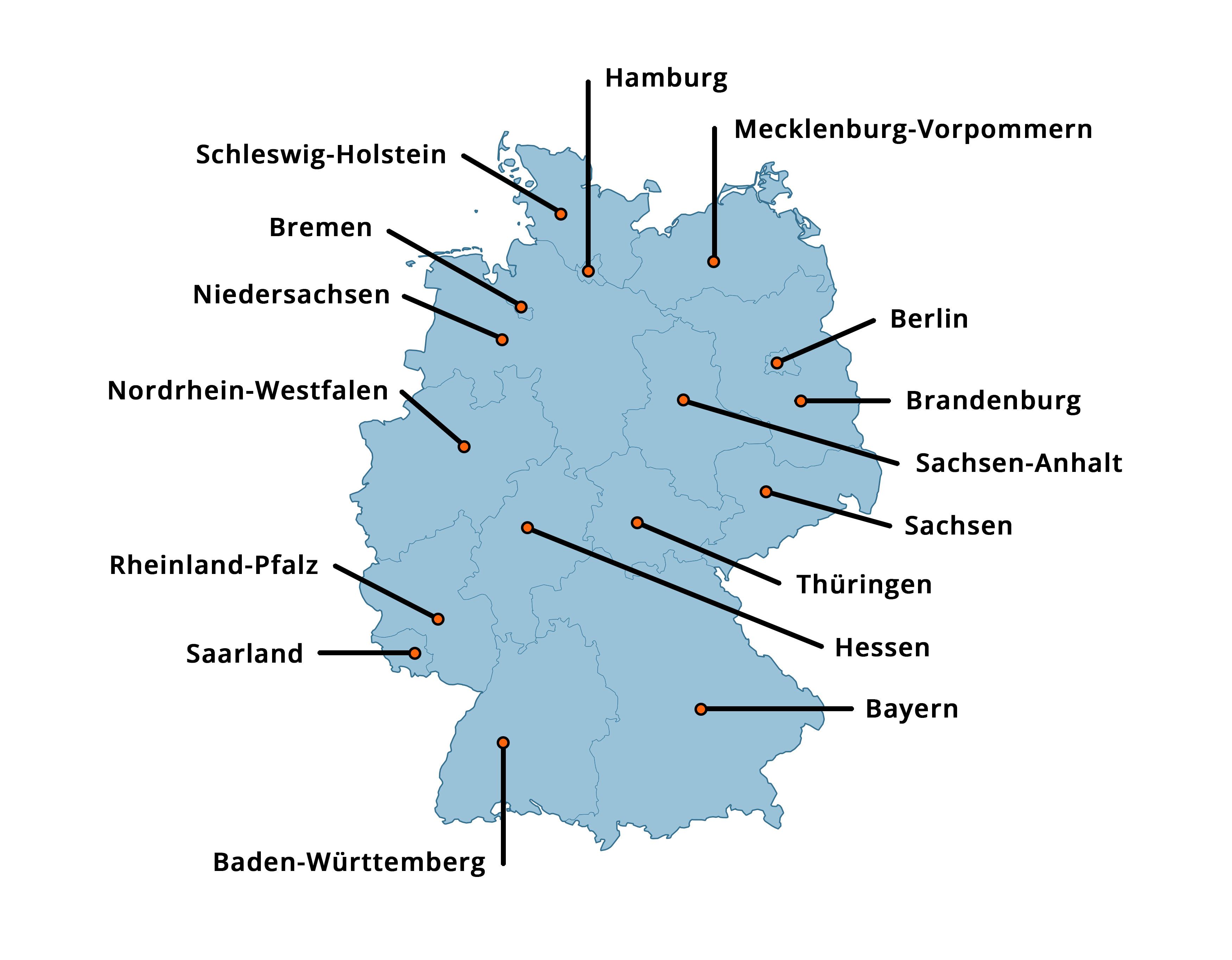 Carte inspirée de :Karte Deutschland (Wikimedia Commons)
1. Situation générale – L’État
[Speaker Notes: La République fédérale d’Allemagne est un État fédéral constitué de 16 Länder.
 
L’article 30 de la Loi fondamentale dispose : « L'exercice des pouvoirs étatiques et l'accomplissement des missions de l'État relèvent des Länder, à moins que la présente Loi fondamentale n'en dispose autrement ou n'admette un autre règlement », tandis que son article 31 dispose la chose suivante : « Le droit fédéral prime sur le droit de Land. » 

Le Parlement, appelé Bundestag, est l’organe législatif fédéral. Les Länder prennent part au processus législatif par le truchement du Bundesrat. Ce dernier n’est pas une chambre haute de pleine capacité en matière législative. Son avis n’est requis que pour un certain nombre de lois, suivant des modalités définies par la Constitution. Le cas échéant, il peut apposer son véto aux autres lois – un véto qui peut cependant être rejeté par une majorité au Bundestag.
 
Sur le plan législatif, les Länder ont compétence pour légiférer, sauf disposition contraire ou alternative de la Loi fondamentale. La Constitution distingue les domaines législatifs relevant de la compétence exclusive du gouvernement fédéral (Affaires étrangères, monnaie, etc.) et ceux pour lesquels les Länder comme le gouvernement fédéral ont tous deux vocation à légiférer, dans la mesure où le gouvernement ne fait pas usage de sa prérogative de législateur.  

L’aide sociale à la jeunesse relevant du service public (assistance sociale), elle constitue un volet sur lequel il peut y avoir une compétente législative dite « concurrente » (cf. art. 74.7 de la Loi fondamentale) pour laquelle la Fédération a fait valoir sa compétence réglementaire.  

Le Livre VIII du Code de la Sécurité et de l’action sociales (SGB VIII) fixe le cadre juridique en la matière à l’échelle fédérale, lequel est largement tributaire de l’accord des Länder. Cette loi précise cependant toute une série de clauses spécifiques au droit des Länder à statuer sur les questions de « détail ». Ces dispositions sont traduites différemment dans les diverses lois relatives à la déclinaison régionale des modalités inscrites au Livre VIII du Code de la Sécurité et de l’action sociales. Néanmoins, la compétence fondamentale en la matière incombe aux communes. Ces dernières n’étant pas directement impliquées dans le processus législatif fédéral, ce sont les Länder qui sont censés représenter leurs intérêts, qu’elles font également valoir à travers leur trois têtes de réseau à l’échelle fédérale (Deutscher Städtetag, Deutscher Landkreistag, Deutscher Städte und Gemeindebund).
 
Il existe en Allemagne trois villes-États ne disposant pas du statut de commune en tant que telle (Berlin, Hambourg, Brême). Les territoires des Länder sont eux-mêmes subdivisés en arrondissements (Kreise), en communes et en « villes indépendantes » (non incluses dans un arrondissement). Les règles inscrites désormais dans les constitutions de chacun des Länder, qui disposent que le transfert de compétences du Land aux communes ne peut avoir lieu qu’à condition de s’accompagner d’une compensation financière, s’appliquent lorsqu’un Land délègue des missions à des communes de son territoire. Le cadre juridique défini par le régime des finances publiques ne laisse toutefois que peu de marges de manœuvre pour que la Fédération abonde les caisses des communes.  
Enfin, le processus d’intégration européenne confère aux dispositions communautaires (celles de l’UE) une importance croissante pour le cadre législatif national, que ce soit en matière de création ou d’application du droit (par ex. droit de la concurrence, protection des données).

Sources

Bundeszentrale für politische Bildung (éd./dir.) (2013) : Informationen zur politischen Bildung (Cahier 318 - Fédéralisme), Bonn.
Schmidt, Manfred G. (2004) : Föderalismus, in : ders.: Wörterbuch zur Politik, 2. vollständig überarbeitete und erweiterte Auflage, Stuttgart, pp. 231.]
1.2.5 Le rôle des communes
La commune, instance chargée d’exécuter des affaires publiques dans le cadre de l’état de droit
La commune, organe d’auto-administration locale et démocratique dans le cadre de l’état de droit
1. Situation générale – L’État
[Speaker Notes: Il existe en Allemagne des villes et des communes, regroupées sous l’appellation générique « communes ». Ces collectivités locales sont de taille différente : il y a des petites communes de quelques milliers d’habitants, la plupart du temps regroupées au sein d’arrondissements (Kreise), et des communes très peuplées comme les villes de Cologne ou Munich, qui comptent plusieurs millions d’habitants. La Loi fondamentale régit la répartition des compétences entre l’échelon fédéral, les Länder et les communes. Ainsi, l’article 28, al. 2 garantit aux communes « le droit de régler, sous leur propre responsabilité́, toutes les affaires de la communauté locale, dans le cadre des lois. » Ce droit fondamental est appelé « garantie de l’autonomie locale » et constitue le fondement de l’autonomie de gestion à l’échelle locale. Ce droit est également inscrit dans la Charte européenne de l’autonomie locale du Conseil de l’Europe. Entrée en vigueur le 1er septembre 1988, elle a été transposée dans la Constitution respective de chacun des Länder allemands. Le Code des Communes constitue la base juridique de l’action communale.
 
Pour pouvoir jouir de cette autonomie locale, le peuple doit, conformément à l’article 28, al. 1 de la Loi fondamentale, « dans les Länder, les arrondissements et les communes, avoir une représentation issue d'élections au suffrage universel direct, libre, égal et secret. » C’est la commune qui est chargée de ces questions afférentes à son champ de compétences et sur son territoire. Cela comprend des missions découlant de la communauté locale ou ayant un lien direct avec celle-ci, et qui peuvent être gérées de manière responsable et autonome par ladite communauté locale. L’accomplissement fiable et contraignant de ces missions fondamentales est indispensable pour permettre la cohésion des personnes habitant la commune.

Les compétences des communes sont réparties en compétences propres et en compétences déléguées. 

Les compétences propres comprennent les affaires centrales pour la vie communale. Cela comprend des compétences facultatives (1) et des compétences obligatoires gérées par la commune de manière autonome (2). L’exécution et le périmètre des compétences facultatives relèvent de décisions prises par la commune et laissées à son entière discrétion – dans le respect du cadre législatif en vigueur. L’État n’a aucune influence sur la manière dont ces missions sont assurées. Les facteurs qui déterminent le choix et l’exécution de ces compétences sont bien davantage les besoins et les ressources financières de la commune. Les compétences obligatoires assurées en auto-administration communale comprennent des missions ancrées dans les textes législatifs fédéraux ou régionaux (à l’échelle des Länder). Dans ce contexte, les communes – et elles seules – peuvent décider de la manière dont elles assurent ces missions, mais sans avoir d’autre choix que de les assurer ! L’aide sociale à l’enfance et à la jeunesse (SGB VIII) fait partie des compétences obligatoires assumées par la commune de manière autonome : les communes ont l’obligation d’assurer ces missions, mais la manière dont elles le font leur appartient (concrètement, c’est aux acteurs locaux du travail de jeunesse que revient cette décision sur la méthode). 

Quant aux compétences déléguées, il s’agit de missions que le gouvernement et le Land transfèrent aux communes par le biais de lois fédérales ou régionales qui peuvent faire la distinction entre les compétences obligatoires à assumer sur instruction (3) et les attributions déléguées par l’État (4). Les communes n’ont aucune marge de manœuvre en la matière : l’État les oblige à assumer des compétences et définit la manière dont ces missions doivent être remplies. L’État vérifie l’exécution des compétences qu’il délègue aux collectivités locales, dans une logique d’homogénéité sur l’ensemble du territoire allemand.
 
L’article 28, al. 2 garantit aux communes une autonomie financière leur permettant d’assumer leurs compétences, ce qui implique qu’elles disposent de ressources financières – lesquelles proviennent de divers impôts, taxes et contributions, ainsi que de subventions de la Fédération et des Länder (cf. 1.2.6).

Sources

Andersen, Uwe ; Woyke, Wichard (dir.), 2013 : Handwörterbuch des politischen Systems der Bundesrepublik Deutschland, Wiesbaden.]
1.2.6 Régime des finances publiques
Recettes :
En 2018, le montant total des recettes fiscales en Allemagne s’élevait à 776,3 milliards d’euros.
Ces recettes proviennent pour l’essentiel des impôts dits « communautaires », (notamment de l’impôt sur les salaires, de l’impôt sur le revenu et de la TVA), répartis entre la Fédération, les Länder et les communes suivant une clé de répartition. En 2018, ces prélèvements cumulés représentaient 64,8 % des recettes fiscales.
Sources de financement :
Les ressources de la Fédération proviennent pour l’essentiel d’impôts fédéraux et de la part fédérale des recettes issues des impôts « communautaires ». 
Les ressources des Länder proviennent pour l’essentiel d’impôts régionaux et de la part régionale des recettes issues des impôts « communautaires » ainsi que de la péréquation des charges entre les Länder et de subventions fédérales complémentaires. 
Les ressources des communes proviennent pour l’essentiel d’impôts locaux, de la part communale des recettes issues des impôts « communautaires » et de la taxe professionnelle, ainsi que de subventions du Land.
1. Situation générale – L’État
[Speaker Notes: Les finances publiques allemandes sont régies par les articles 104 à 108 de la Loi fondamentale, qui dispose la répartition des dépenses entre la Fédération et les Länder, ainsi que les rapports financiers entre la Fédération, les Länder et les communes, la répartition des postes de dépenses, la compétence législative en matière fiscale, les recettes fiscales ainsi que les compétences relatives à la gestion financière et la juridiction compétente en cas de litige afférent à des questions fiscales. Comme d’autres chapitres de la Loi fondamentale, le régime des finances publiques a été retravaillé au fil du temps et adapté en détail à de nouveaux contextes. C’est ainsi que le « frein à l’endettement public » (Schuldenbremse) a été adopté dans le cadre de la 2e réforme du fédéralisme. Cette disposition vise à limiter le recours au crédit de la Fédération et des Länder afin d’assurer la pérennité du budget. Ce frein a été suspendu pendant la pandémie de Covid-19. 

En 2018, le montant total des recettes fiscales en Allemagne s’élevait à 776,3 milliards d’euros, répartis comme suit :
Impôts « communautaires »  (73 %) : principalement TVA (30,2 %), impôt sur les salaires, impôt sur le revenu (34,6 %), etc.
Impôts fédéraux (14 %) : tels que taxe sur l’énergie (5,3 %), contribution de solidarité (envers l’ex-RDA) dite Solidaritätszuschlag (2,4 %), etc. 
Impôts régionaux (3,1 %) : tels que droits de mutation (1,8 %), impôt sur les successions (0,9 %), etc.
Impôts locaux (9,2 %) : tels que taxe professionnelle (7,2 %), taxe foncière, etc.
En plus de ces recettes fiscales de la Fédération, des Länder et des communes, le financement des prestations sociales provient des recettes des cotisations sociales obligatoires des salariés (assurance maladie obligatoire [2018 : env. 230 milliards d’euros], assurance vieillesse obligatoire [2018 : env. 230 milliards d’euros], assurance chômage obligatoire [2018 : env. 40 milliards d’euros] et prévoyance [2018 : env. 50 milliards d’euros]) ainsi que des taxes et redevances administratives (notamment à l’échelle communale).

En 2018, la part des recettes fiscales allouées à la Fédération s’élevait à 41,5 %. La part des recettes de TVA cumulées attribuée la Fédération était légèrement inférieure à 50 %. Ces dix dernières années, la part fédérale a légèrement reculé au profit des Länder et des communes.

En 2018, les recettes cumulées des communes représentaient 253,9 milliards d’euros, dont 71,4 milliards issus des impôts locaux. Sur cette enveloppe, environ 50 milliards d’euros ont été affectés à l’aide sociale à l’enfance et à la jeunesse. 

Les impôts et taxes dont l’assiette est la plus large sont la TVA et les taxes sur la consommation. Elles représentent un peu moins de la moitié de l’ensemble des recettes fiscales. Ce mode d’imposition fait peser une charge démesurée sur les épaules des ménages les plus jeunes et les plus modestes, puisqu’ils consacrent une part plus importante de leur budget à des achats de consommation courante. 

L’impôt sur les salaires et l’impôt sur le revenu ne représentent qu’un tiers à peine des recettes fiscales cumulées. Ils sont assis sur la capacité de contribution financière d’une personne seule ou d’une famille dans un régime fiscal progressif. Les ménages les plus pauvres ne sont pas ou peu imposés sur leurs revenus.

Sources

Ministère fédéral des Finances (BMF) (2018/2019) : Bund-Länder-Finanzbeziehungen auf der Grundlage der Finanzverfassung. Berlin. Version électronique : https://www.bundesfinanzministerium.de/Content/DE/Downloads/Broschueren_Bestellservice/2019-03-07-bund-laender-finanzbeziehungen-2018.pdf?__blob=publicationFile&v=8 (consulté le 31/05/2021).]
1.2.7 La politique de jeunesse allemande et l’UE
La République fédérale d’Allemagne est membre de l’Union européenne depuis 1958. 
Aujourd’hui, la politique de jeunesse des États membres s’inscrit dans un cadre européen : la Stratégie de l’UE en faveur de la jeunesse. La conception de la politique allemande d’aide sociale à l’enfance et à la jeunesse est donc liée à la politique de jeunesse européenne. 
Le programme Erasmus+ permet à de jeunes gens, mais aussi à des organisations, de prendre part à des échanges et à des activités de formation à l’échelle internationale. En voici les éléments centraux : 
La formation initiale scolaire, universitaire et professionnelle ainsi que la formation professionnelle continue ;
L’échange entre les jeunes de la société civile ;
L’établissement de partenariats entre des groupes de jeunes, des organisations, etc.
L’échange de politiques, de savoirs et d’innovations dans le champ de la politique de l’enfance et de la jeunesse ainsi que dans le secteur éducatif.
1. Situation générale – L’État
[Speaker Notes: L’Union européenne compte actuellement 27 États membres. La République fédérale d’Allemagne en fait partie depuis 1958. L’Allemagne compte à ce jour un peu moins de 100 parlementaires représentant les citoyennes et les citoyens allemands à Strasbourg et à Bruxelles. En outre, le Conseil de l’Union européenne réunit les ministres des différents États membres suivant leur champ de compétences afin qu’ils puissent développer de conserve des cadres juridiques et des projets politiques. Le Conseil de l’UE n’est pas présidé par une personnalité politique qui serait élue ou nommée, mais fonctionne avec un système de présidence tournante tous les six mois. La dernière présidence allemande du Conseil remonte au 2nd semestre 2020.

Parmi les noyaux de l’ouverture européenne et internationale de l’aide sociale à l’enfance et à la jeunesse figurent la création de divers offices après 1945, tels que l’Office franco-allemand pour la jeunesse (OFAJ), les échanges de jeunes organisés dans le cadre de jumelages ainsi que des initiatives de la société civile (par ex. Aktion Sühnezeichen, Internationale Jugendgemeinschaftsdienste (ijgd) qui ont mis en place des actions de volontariat et des rencontres.
Aujourd’hui, c’est la Stratégie de l’UE en faveur de la jeunesse qui constitue le cadre d’intervention des États membres en matière de politique de jeunesse. La conception de la politique allemande d’aide sociale à l’enfance et à la jeunesse est donc liée à la politique de jeunesse européenne. 

Quant au programme Erasmus+, il permet à de jeunes gens, mais aussi à des organisations, de prendre part à des échanges et à des activités de formation à l’échelle internationale. Il est aussi à l’origine de réformes et de dispositifs en matière de politique d’éducation et de formation. En voici les éléments centraux : 
La formation initiale scolaire, universitaire et professionnelle ainsi que la formation professionnelle continue ;
L’échange entre les jeunes de la société civile ;
L’établissement de partenariats entre des groupes de jeunes, des organisations, etc.
L’échange de politiques, de savoirs et d’innovations dans le champ de la politique de l’enfance et de la jeunesse ainsi que dans le secteur éducatif. 

En outre, le Corps européen de solidarité, programme de l’UE, offre aux jeunes la possibilité de s’engager à l’échelle européenne dans des projets sociaux, portés par la société civile et sans but lucratif. Par ailleurs, la politique européenne en matière éducative et sociale, les directives relatives aux services, le Cadre européen des qualifications et le Processus de Bologne ont une incidence fondamentale sur la conception de la politique allemande d’aide sociale à l’enfance et à la jeunesse.

Sources :
 
Document de position du Comité fédéral pour l’aide sociale à l’enfance et à la jeunesse – AGJ (4.10.2018) : La politique européenne dans une Europe sociale. Version électronique : https://www.agj.de/fileadmin/user_upload/Europaeische_Jugendpolitik_in_einem_sozialen_Europa.pdf (consulté le : 31/05/2021).
Document de position du Comité fédéral pour l’aide sociale à l’enfance et à la jeunesse – AGJ (5./6.3.2020) : The European Youth Work Agenda for high-quality Youth Work – in Europe and in Germany. Version électronique : https://www.agj.de/fileadmin/files/positionen/2020/European_Youth_Work_Agenda_english.pdf (consulté le 31/05/2021).
Thimmel, Andreas (2018) : Kinder- und Jugendhilfe in Europa, in: Böllert, Karin (dir.), Kompendium Kinder- und Jugendhilfe Bd. 2, Wiesbaden, pp. 1667–1692.]
1. Situation générale
1.3 Droit
1.3.1 Droits fondamentaux
Art. 1 de la Loi fondamentale :
(1) La dignité de l’être humain est intangible. Tous les pouvoirs publics ont l’obligation de la respecter et de la protéger.
(2) En conséquence, le peuple allemand reconnaît à l’être humain des droits inviolables et inaliénables comme fondement de toute communauté humaine, de la paix et de la justice dans le monde.
(3) Les droits fondamentaux énoncés ci-après lient les pouvoirs législatif, exécutif et judiciaire à titre de droit directement applicable.
Art. 6, al. 2 :
Élever et éduquer les enfants sont un droit naturel des parents et une obligation qui leur échoit en priorité. La communauté étatique veille sur la manière dont ils s’acquittent de ces tâches.
Art. 19, al. 4 :
Quiconque est lésé dans ses droits par la puissance publique dispose d’un recours juridictionnel. Lorsqu’aucune autre juridiction n’est compétente, le recours est porté devant la juridiction ordinaire (…).
Les enfants et les jeunes aussi sont titulaires de droits fondamentaux.
1. Situation générale – Droit
[Speaker Notes: La première partie de la Loi fondamentale (art. 1 à 19) définit les droits fondamentaux. Elle évoque en outre les « droits inviolables et inaliénables [de l’être humain] comme fondement de toute communauté humaine, de la paix et de la justice dans le monde » (art. 1, al. 2). Les enfants et les jeunes aussi sont titulaires de droits fondamentaux. C’est en 1968 que la Cour constitutionnelle fédérale a pour la première fois mis en avant les droits fondamentaux des enfants et l’obligation de protection de l’État à leur égard. 
 
Ces droits fondamentaux sont les suivants :
la protection de la dignité humaine (art. 1),
les libertés publiques et le droit à la vie et à l’intégrité physique (art. 2),
l’égalité devant la loi, l’égalité des sexes et la protection face aux discriminations (art. 3),
la liberté de croyance et de conscience et le droit de refuser le service armé (art. 4),
la liberté d’opinion et de presse, ainsi que la liberté des arts, de la science, de la recherche et de l’enseignement (art. 5),
le placement sous la protection étatique particulière du mariage et de la famille (art. 6),
le placement sous contrôle étatique de l’ensemble de l’enseignement scolaire, des dispositions relatives aux cours de religion, le droit de fonder des écoles privées (art. 7),
la liberté de réunion (droit de se réunir paisiblement et sans armes, sans déclaration ou autorisation préalables, qui peut être restreint par la loi lorsqu’il est exercé en plein air) (art. 8),
le droit de fonder des associations, à condition que leur but ne soit pas contraire à la loi pénale, à l’ordre constitutionnel ou à l’idée d’entente entre les peuples. Sont également garantis la liberté syndicale et le droit de mener des mouvements sociaux (art. 9),
la secret de la correspondance, de la poste et des télécommunications (art. 10),
la liberté de circulation et d’établissement sur l’ensemble du territoire fédéral (art. 11),
la liberté de profession (art. 12),
le droit à l’objection de conscience au service militaire, mais aussi l’obligation de services de substitution « en temps de guerre » (art. 12 a),
le droit à l’inviolabilité du domicile et ses légitimes exceptions (art. 13),
le droit à la propriété et à la succession, le devoir d’user de sa propriété de manière à contribuer au bien de la collectivité, l’expropriation exclusivement en vue du bien de la collectivité et contre indemnisation (art. 14 et 15),
le droit de conserver sa nationalité et la protection contre l’extradition (art. 16),
le droit à d’asile pour les personnes faisant l’objet de persécutions politiques, toutefois soumis à condition (cf. art. 16a, al. 2 à 4),
le droit de pétition (art. 17),
des limitations apportées à certains droits fondamentaux par les lois relatives à la défense et au service de substitution, ainsi que les lois applicables en temps de guerre (art. 17a),
la déchéance des droits fondamentaux lorsque ceux-ci sont utilisés pour combattre l’ordre constitutionnel libéral et démocratique (art. 18).
 
Un droit fondamental élémentaire est énoncé à l’article 19, al. 4 : « Quiconque est lésé dans ses droits par la puissance publique dispose d’un recours juridictionnel. Lorsqu’aucune autre juridiction n’est compétente, le recours est porté devant la juridiction ordinaire (…) ».
 
Selon l’article 19, al. 2 de la Loi fondamentale, « il ne doit en aucun cas être porté atteinte à la substance d'un droit fondamental », y compris lorsque ce dernier est restreint, ce qui n’est possible que sur le fondement d’une loi.
 
Les droits fondamentaux lient les pouvoirs législatif, exécutif et judiciaire à titre de droit directement applicable (art. 1, al. 3).
 
Selon l’article 23, la République fédérale concourt au développement de l’Union européenne à condition que celle-ci « [garantisse] une protection des droits fondamentaux substantiellement comparable à celle de la présente Loi fondamentale ».
 
Pour l’aide sociale à l’enfance et à la jeunesse, le fait que les enfants soient titulaires de droits fondamentaux est déterminant. 
 
Mais les droits parentaux, tels que définis à l’article 6, influent eux aussi sur son travail :« (1) Le mariage et la famille sont placés sous la protection particulière de l'État.
(2) Élever et éduquer les enfants sont un droit naturel des parents et une obligation qui leur échoit en priorité. La communauté étatique veille sur la manière dont ils s’acquittent de ces tâches.
(3) Les enfants ne peuvent être séparés de leur famille contre le gré des personnes investies de l'autorité parentale qu'en vertu d'une loi, en cas de carence de celles-ci ou lorsque les enfants risquent d'être laissés à l'abandon pour d'autres motifs.
(4) Toute mère a droit à la protection et à l'assistance de la communauté.
(5) La législation doit assurer aux enfants naturels les mêmes conditions qu'aux enfants légitimes en ce qui concerne leur développement physique et moral et leur statut social. »

Sources

Bundeszentrale für politische Bildung : https://www.bpb.de/politik/grundfragen/politik-einfach-fuer-alle/236616/die-grundrechte (consulté le 31/05/2021).
Deutscher Bundestag : https://www.bundestag.de/parlament/aufgaben/rechtsgrundlagen/grundgesetz/gg_01-245122 (consulté le 31/05/2021).
Wapler, Friederike (2015) : Kinderrechte und Kindeswohl, Tübingen.]
1.3.2 Droits des enfants et des parents
Les relations entre enfants, parents et État sont définies à l’article 6 de la Loi fondamentale.
Elles sont régies par le principe de subsidiarité.
Si à ce stade, la Loi fondamentale ne mentionne pas explicitement les droits de l’enfant, il n’en demeure pas moins évident que les enfants sont titulaires de droits fondamentaux. (À l’heure actuelle, il est envisagé d’inscrire ces droits dans la Loi fondamentale.)
La Convention des Nations unies relative aux droits de l’enfant (ratifiée par l’Allemagne le 5 avril 1992) distingue les droits suivants :
Droit au soin et au développement,
Droit à la protection,
Droit à la participation.
Les enfants disposent en Allemagne d’autres droits inscrits dans la loi, (Livre VIII du Code de la Sécurité et de l’action sociale allemand).
1. Situation générale – Droit
[Speaker Notes: Relations entre enfant, parents et État
Les relations subsidiaires entre État, parents et enfant sont constitutionnalisées à l’article 6 de la Loi fondamentale. Tout au long de leur développement, les enfants et les jeunes ont besoin d’être protégés et accompagnés en vue de devenir des adultes sociables. Selon l’article 6, al. 2 de la Loi fondamentale, cette responsabilité incombe en premier lieu à leurs parents, qui sont tenus de prendre soin de leurs enfants et de les éduquer. Les parents peuvent librement choisir les soins et l’éducation qu’ils souhaitent donner à leurs enfants, à condition de ne jamais porter atteinte à leurs droits.

Les droits parentaux servent donc avant tout à protéger l’intérêt supérieur de l’enfant, qui prévaut en tout état de cause. Conformément au principe de subsidiarité, l’État assume un rôle de sentinelle attentive : il respecte la liberté d’éducation légalement accordée aux parents, tout en veillant à ce qu’elle soit effective. La vie familiale doit être respectée conformément à l’article 8 de la Convention européenne des droits de l’Homme.

C’est seulement lorsque les parents échouent à dispenser à leurs enfants une éducation susceptible de les aider à devenir des adultes sociables et responsables, et qu’ils ne sont pas en mesure d’assumer leurs devoirs parentaux, que l’État est contraint de prendre des mesures d’accompagnement ou d’éloignement. L’article 2, al. 1 et l’article 6, al. 2 de la Loi fondamentale garantissent le droit des enfants à être pris en charge et éduqués par leurs parents. L’État peut légitimement intervenir dans la relation parents-enfant à partir du moment où le développement physique et moral de l’enfant est menacé. 

Droits de l’enfant
Le 20 novembre 1989, l’Assemblée générale des Nations unies à voté à l’unanimité la Déclaration des droits de l’enfant. La Convention des Nations unies relative aux droits de l’enfant est ensuite entrée en vigueur le 2 septembre 1990. Elle comprend au total 54 articles : Les articles 1 à 41 portent sur les droits de l’enfant en eux-mêmes, les articles 42 à 45 régissent leur application et les articles 46 à 54 définissent son processus de signature. Ratifiée par 196 États, cette Convention demeure aujourd’hui un instrument international central de la protection des droits de l’enfant. En Allemagne, elle est entrée en vigueur le 5 avril 1992, moyennant quelques réserves, notamment quant aux droits des enfants étrangers, qui n’ont été retirées qu’en mai 2010. 
 
On distingue trois types de droits de l’enfant : 
Le droit au soin et au développement (p. ex. le droit à la meilleure santé possible, à l’éducation, aux loisirs, au jeu et au repos),
Le droit à la protection (p. ex. la protection contre les violences physiques, morales et sexuelles, ainsi que contre toute forme de négligence),
Le droit à la participation (p. ex. le droit à la participation sociale, ainsi que la liberté d’information et d’opinion).
 
C’est en 1968 que la Cour constitutionnelle fédérale a reconnu pour la première fois les droits fondamentaux des enfants et l’obligation de protection de l’État à leur égard. Depuis plusieurs années cependant, l’inscription de ces droits dans la Loi fondamentale est largement débattue. La question est surtout de savoir à quels articles ils doivent être incorporés, et selon quel libellé. En 2021, le gouvernement fédéral a émis sur ce point une proposition qui n’a toujours pas été validée à ce jour.
 
La Loi fondamentale, le Code civil et le Livre VIII du Code de la Sécurité et de l’action sociale (SGB VIII) comprennent par ailleurs des textes visant à favoriser l’éducation, le développement et la formation des enfants et des jeunes. En voici quelques exemples : 
 
Loi fondamentale
Art. 1, al. 1 : droit à la dignité humaine
Art. 2, al. 1 : droit au libre épanouissement de sa personnalité
Art. 2, al. 2 : droit à l’intégrité physique

Code civil
Art. 1631 : droit à une éducation sans violence 
Art. 1626 : droit de l’enfant à la participation aux décisions le concernant en fonction de son âge

SGB VIII
Art. 5 : droit des enfants et des jeunes à choisir l’accompagnement dont ils bénéficient 
Art. 8 : droit des enfants et des jeunes à la participation sociale
Art. 36 : droit des enfants et des jeunes à participer à la planification de leur accompagnement 

Sources

Berghaus, Michaela (2020) : Erleben und Bewältigen von Verfahren zur Abwendung einer Kindeswohlgefährdung aus Sicht betroffener Eltern, Weinheim.
Liebel, Manfred (2013) : Kinder und Gerechtigkeit: über Kinderrechte neu nachdenken, Weinheim.]
1.3.3 Code de la Sécurité et de l’action sociales (SGB)
Le Code de la Sécurité et de l’action sociales vient concrétiser le principe constitutionnel de l’État social. Les règles énoncées aux livres I (Général) et X (Procédures administratives et protection des données) du SGB sont applicables à l’ensemble des différents livres du SGB.
Les livres du SBG portent par exemple sur :
SGB II — Minimas sociaux (organisme compétent : Jobcenter)
SGB III — Assurance chômage (organisme compétent : Agence fédérale pour l’emploi)
SGB V — Assurance maladie obligatoire (organisme compétent : caisses primaires d’assurance maladie)
SGB VIII — Aide sociale à l’enfance et à la jeunesse (organisme compétent : service communal chargé de l’aide sociale à l’enfance et à la jeunesse)
SGB IX — Réhabilitation et participation des personnes en situation de handicap (organisme compétent : structures d’aide à l’intégration des personnes en situation de handicap),
SGB XII — Aide sociale (organisme compétent : services sociaux).
1. Situation générale – Droit
[Speaker Notes: La législation sociale vient concrétiser le principe constitutionnel de l’État social (art. 20, al. 1, voir section 1.2.2). En ce sens, l’article 1 du Livre I du Code de la Sécurité et de l’action sociales (SGB I) énonce le principe suivant, applicable à l’ensemble des livres du SGB : 

« Le Code de la Sécurité et de l’action sociales a pour objet de garantir la justice et la Sécurité sociales au moyen de prestations sociales, et notamment d’aides sociales et éducatives. Il vise à :
promouvoir la dignité humaine,
favoriser l’égalité d’accès au libre épanouissement de la personnalité, notamment chez les jeunes,
protéger et soutenir les familles,
permettre à chacun de gagner sa vie au moyen d’une activité librement choisie,
prévenir les situations de crise ou en atténuer les effets par le biais de mesures d’aide à l’autonomisation. »

Différents droits sociaux sont définis pour mener à bien cette mission (voir art. 2 et suivants du SGB I). Ils ouvrent droit à des prestations sociales financières, matérielles ou de services assurées par les organismes respectivement compétents en la matière (p. ex. les Jobcenter, l’Agence fédérale pour l’emploi, les caisses d’assurance maladie, et les services communaux chargé de l’aide sociale à l’enfance et à la jeunesse).

La Sécurité sociale, qui couvre les assurés contre certains risques et aléas de la vie, est financée par les cotisations sociales des employeurs et/ou des assurés, et assume une part importante de ces prestations :
SGB III Assurance chômage
SGB V Maladie 
SGB XI Dépendance aux soins 
SGB VII Accidents et 
SGB VI Retraites.

D’autres prestations sociales sont quant à elles principalement financées par l’impôt :
SGB II Minimas sociaux (organisme compétent : Jobcenter)
SGB VIII Aide sociale à l’enfance et à la jeunesse (organisme compétent : service communal chargé de l’aide sociale à l’enfance et à la jeunesse)
SGB IX Réhabilitation et participation des personnes en situation de handicap (organisme compétent : structures d’aide à l’intégration des personnes en situation de handicap),
SGB XII Aide sociale (organisme compétent : services sociaux).
SGB XIV Indemnisation sociale (organisme compétent : défini à l’échelle du Land).

D’autres textes viennent en outre compléter le SGB et prévoient, eux aussi, des prestations sociales (cf. art. 68 SGB I). Il s’agit par exemple de : 
la loi fédérale relative aux bourses d’études (BAFöG),
la loi fédérale relative aux allocations familiales,
la loi sur l’aide au logement,
la loi sur l’adoption,
les alinéas 1, 2 et 3 de la loi sur le congé parental et sa rétribution.

Du fait de leur responsabilité quant à la mise en œuvre des prestations concrétisant les droits sociaux, tous les organismes sociaux sont soumis aux règles de procédure décrites aux livres I et X du SGB. Ainsi, ils ont notamment l’obligation d’informer les bénéficiaires des prestations auxquelles ils sont éligibles (art. 14 SGB I) et de faire en sorte que les prestations sociales soient fournies de façon simple, rapide et exhaustive (art. 17 SGB I). Chaque bénéficiaire peut en outre se présenter accompagné à tout rendez-vous (art. 13, al. 4 SGB X).]
1.3.4 Prestations sociales
Répartition du budget par type de prestation sociale en milliards d’euros, 2019
1. Situation générale – Droit
[Speaker Notes: L’article 11 du Livre 1 du SGB donne une définition légale du terme de « prestation sociale » : les prestations sociales sont des prestations financières, matérielles ou de services qui découlent des dispositions du Code de la Sécurité et de l’action sociale et des textes de loi mentionnés à l’article 68 du SGB I. L’article 11 prévoit par ailleurs que l’aide à la personne et à l’éducation constitue une prestation sociale.
Les articles 18 à 29 dressent une liste de l’ensemble des prestations sociales et des organismes respectivement compétents :
art. 18 : prestations de soutien à la formation initiale,
art. 19 : prestations de soutien à l’emploi,
art. 19a : couverture de base des personnes en recherche d’emploi,
art. 19b : prestations de soutien à la transition de l’emploi à la retraite,
art. 21 : prestations de l’assurance maladie légale,
art. 21a : prestations de l’assurance dépendance,
art. 21b : prestations en cas d’IVG,
art. 22 : prestations de l’assurance accident,
art. 23 : prestations de l’assurance retraite obligatoire, y compris l’assurance vieillesse des agriculteurs,
art. 24 : prestations de soutien en cas de problème de santé,
art. 25 : allocations familiales, allocations enfants complémentaires, prestations éducatives et de participation sociale, allocation de congé parental, aide à la garde d’enfant,
art 26 : aide au logement,
art. 27 : prestations de l’aide sociale à l’enfance et à la jeunesse,
art. 28 : prestations des services sociaux,
art. 28a : prestations d’aide à l’intégration,
art. 29 : prestation d’insertion et de soutien à la participation sociale des personnes en situation de handicap.

D’un point de vue formel, la loi sur les prestations destinées aux demandeurs d’asile ne relève pas de l’action sociale, dans la mesure où elle est absente de la liste du SGB I.  Sur le plan matériel en revanche, les prestations prévues relèvent bel et bien de l’action sociale. Cette loi régit les prestations matérielles dont peuvent bénéficier les demandeurs d’asile. En 2018, ces prestations représentaient un budget d’à peine 4,9 milliards d’euros bruts.

En 2019, l’ensemble des prestations sociales correspondaient à 30,3 % du PIB, soit 1 040,3 milliards d’euros.

Cette somme est répartie entre différents types de prestations, notamment (en milliards d’euros) :
Assurances sociales : 			total = 629,8 
	- assurance retraite :		330,2
	- assurance maladie :		250,1
	- assurance chômage :		28,2
	- assurance dépendance :		42,4
	- assurance accident :		14,2
Aides sociales : 			total = 193,1 
	- couverture de base des personnes 	en recherche d’emploi :		43,3
	- minimas sociaux : 		40,3
	- aide sociale à l’enfance et 	à la jeunesse :			49,7
	- aide au logement :		1,0
	- allocation de congé parental :	7,8
	- allocations familiales :		47,6
	- soutien à la formation initiale/continue :	2,1

Sources

Ministère du Travail et des Affaires sociales (Bundesministerium für Arbeit und Soziales, BMAS) (2020) : Sozialbudget 2019,  disponible en ligne : https://www.bmas.de/SharedDocs/Downloads/DE/PDF-Publikationen/a230-19-sozialbudget-2019.pdf?__blob=publicationFile&v=1 (consulté le 31/05/2021).]
1.3.5 Principes fondamentaux de la procédure administrative de l’action sociale
Le droit de la procédure administrative de l’action sociale vise en premier lieu la réalisation de prestations sociales et est censé renforcer la capacité des bénéficiaires à déchiffrer le système complexe décrit dans les codes de l’action sociale, ainsi qu’à demander et à obtenir (rapidement) des prestations sociales.
1. Situation générale – Droit
[Speaker Notes: En Allemagne, le droit de l’aide sociale à l’enfance et à la jeunesse est régi par le Code de la Sécurité et de l’action sociales (SGB). Il ne s’inscrit donc pas dans le droit de l’ordre public, mais d’abord dans celui des prestations sociales. Par conséquent, les règles d’obtention des prestations sociales décrites notamment aux Livres I et X du SGB s’appliquent.

Le droit de la procédure administrative de l’action sociale vise en premier lieu la réalisation de prestations sociales et est censé renforcer la capacité des bénéficiaires à déchiffrer le système complexe décrit dans les codes de l’action sociale, ainsi qu’à demander et à obtenir (rapidement) des prestations sociales. Par conséquent, trois lignes directrices jouent ici un rôle central :
Accessibilité du système de prestations sociales,
Procédure assumée par les organismes sociaux et non par les bénéficiaires,
Droits des bénéficiaires.

Les règles de procédure administrative de l’action sociale doivent être respectées tout au long de la procédure, depuis l’examen de la validité de la demande jusqu’à l’éventuelle attribution d’une prestation. Elles régissent toute procédure administrative. Les règles du Livre I du SGB concernant la formulation de la demande, la protection des données personnelles dans le traitement des dossiers ou encore la participation des bénéficiaires s’appliquent à tous les livres du SGB.

Le Livre X comprend des dispositions qui s’appliquent également à tous les livres du SGB. Elles concernent les procédures et la protection des données personnelles dans le traitement des dossiers administratifs. Dès lors, elles s’appliquent aussi aux prestations fournies dans le cadre de l’aide sociale à l’enfance et à la jeunesse et à l’ensemble des activités administratives des autorités publiques, conformément à l’art. 1, al. 1 du SGB X. Selon l’art. 12 du SGB X, l’autorité publique est « maîtresse de la procédure ». 

Principes de procédure
Le SGB X dresse un tableau précis de la façon dont la procédure administrative doit se dérouler : elle doit être « simple, pertinente et rapide » (art. 9, al. 2 SGB X). L’autorité publique doit par conséquent veiller à ce que les demandeurs éligibles bénéficient d’un accès rapide à la prestation demandée.

Début d’une démarche administrative
Toute démarche peut être initiée sur demande orale (donc sans contrainte de formalisme) ou écrite. La formulation de la demande est gratuite. Elle marque le lancement de la procédure et permet de déterminer la date à partir de laquelle la prestation pourra être fournie.

Examen de la situation
La procédure administrative de l’action sociale vise essentiellement à vérifier que le demandeur remplit bien les conditions requises. À cette fin, l’autorité publique a l’obligation de réunir tous les éléments nécessaires à la prise de décision (art. 20 du SGB X).

Protection des données sociales
Les données sociales sont les données relatives à la situation personnelle ou matérielle de la personne concernée (en général, du demandeur ou du bénéficiaire). 

Droits du demandeur
Dans le cadre de la procédure administrative, le demandeur bénéficie d’un certain nombre de droits. Par exemple :
Représentation par une personne mandatée ou accompagnement d’un curateur (art. 13 du SGB X),
Droit de consulter les dossiers le concernant (art. 26 du SGB X),
Droit d’être entendu (art. 24 du SGB X).
 
Finalisation
En règle générale, la procédure administrative se conclut par un acte administratif : notification ou contrat de droit public (art. 8 du SGB X).

Sources

Trenczek, Thomas (2019) : Verfahren und Rechtsschutz, in : Münder, Meysen et Trenczek (dir.), Frankfurter Kommentar SGB VIII, Annexe I, 8e édition, Baden-Baden, pp. 1093–1128.
Waschull, Dirk (2019) : ASD-Arbeit und Verwaltungsverfahren, in : Merchel, Joachim (dir.), Handbuch Allgemeiner Sozialer Dienst (ASD), 3e édition, Munich, pp. 78–87.]
1.3.6 Ratification de traités et conventions internationales
Conventions des Nations unies
Convention des Nations unies relative aux droits de l’enfant ;Convention des Nations unies relative aux droits des personnes handicapées
Conventions du Conseil de l’Europe
Convention du Conseil de l’Europe sur la prévention et la lutte contre la violence à l'égard des femmes et la violence domestique ;Convention du Conseil de l’Europe sur la protection des enfants contre l'exploitation et les abus sexuels
Conventions de La Haye
Convention de La Haye sur la protection des enfants ; Convention de La Haye sur la protection des mineurs ; Convention de La Haye sur l’adoption ; Convention de La Haye sur l’enlèvement d’enfants ; Convention de La Haye sur les obligations alimentaires.
Traités bilatéraux
Office franco-allemand pour la jeunesse ; Office germano-polonais pour la jeunesse ; Office gréco-allemand pour la jeunesse ; ConAct – Centre de coordination des échanges de jeunes entre l’Allemagne et Israël (Office germano-israélien pour la jeunesse en cours de création) ; Centre de coordination des échanges de jeunes entre l’Allemagne et la République tchèque — Tandem ; Fondation pour les échanges germano-russes
1. Situation générale – Droit
[Speaker Notes: L’Allemagne est non seulement soumise au cadre juridique de l’Union européenne, mais aussi liée par un certain nombre de traités internationaux plus ou moins contraignants. Certains sont de portée internationale, d’autres simplement européens, et d’autres encore bilatéraux.

En droit allemand, les traités internationaux (qui selon l’article 59, alinéa 2, « requièrent l’approbation ou le concours des organes respectivement compétents en matière de législation fédérale ») ont valeur de simple loi fédérale.

En principe, les règles de droit adoptées par des organisations internationales ne sont pas directement applicables en droit national. Les États membres ont toutefois l’obligation de transposer les règles définies au niveau de l’organisation dans leur droit national.

Nations unies
Avec pas moins de dix conventions relatives aux droits humains, les Nations unies ont mis au point un véritable arsenal de droit public contraignant et applicable à tous ses États membres. Certaines de ces conventions sont assorties de protocoles facultatifs qui prévoient souvent une procédure de recours individuel.
 
Parmi ces conventions, certaines visent directement les enfants, les jeunes et leurs familles, par exemple :
La Convention des Nations unies relative aux droits de l’enfant : un traité international contraignant entré en vigueur le 2 septembre 1990 et ratifié par l’Allemagne le 6 mars 1992.
La Convention des Nations unies relative aux droits des personnes handicapées : un traité international contraignant entré en vigueur le 3 mai 2008 et ratifié par l’Allemagne le 26 février 2009.
La Convention sur l’élimination de toute forme de discrimination à l’égard des femmes (CEDAW), adoptée le 18 décembre 1979, entrée en vigueur en 1981, et ratifié par l’Allemagne le 10 juillet 1985.
La Convention internationale sur l'élimination de toutes les formes de discrimination raciale, entrée en vigueur le 4 janvier 1969 et ratifiée sans réserves par l’Allemagne le 16 mai 1969.

Conseil de l’Europe
Le Conseil de l’Europe est un acteur pionnier de la création d’un cadre juridique contraignant visant à protéger les droits humains, l’État de droit et la démocratie à l’échelle européenne. À ce jour, il a établi plus de 200 traités et protocoles dans ce domaine, parmi lesquels des instruments juridiques fondamentaux, tels que la Convention de sauvegarde des droits de l’Homme et des libertés fondamentales, la Convention européenne pour la prévention de la torture, ou encore la Charte sociale européenne.
Outre ces textes centraux, certains visent directement les enfants, les jeunes et leurs familles, par exemple :
La Convention du Conseil de l'Europe sur la prévention et la lutte contre la violence à l'égard des femmes et la violence domestique, entrée en vigueur le 1er août 2014.
La Convention du Conseil de l'Europe sur la protection des enfants contre l'exploitation et les abus sexuels, entrée en vigueur le 1er juillet 2010. 

Conférence de La Haye de droit international privé
La Conférence de La Haye, à l’origine de plusieurs traités internationaux de portée mondiale, a véritablement forgé la coopération internationale en matière familiale et de droits de l’enfant. L’Allemagne est partie aux principaux traités de la Haye :
la Convention du 19 octobre 1996 concernant la compétence, la loi applicable, la reconnaissance, l'exécution et la coopération en matière de responsabilité parentale et de mesures de protection des enfants,
la Convention du 5 octobre 1961 concernant la compétence des autorités et la loi applicable en matière de protection des mineurs,
la Convention du 29 mai 1993 sur la protection des enfants et la coopération en matière d'adoption internationale,
la Convention du 25 octobre 1980 sur les aspects civils de l'enlèvement international d'enfants,
et la Convention du 23 novembre 2007 sur le recouvrement international des aliments destinés aux enfants et à d'autres membres de la famille.

Traités bilatéraux
Des accords ont été conclus avec la France, la Grèce et la Pologne en vue de l’instauration et de l’entretien d’offices binationaux pour la jeunesse. Avec Israël, la République tchèque et la Russie, l’Allemagne a en outre établi des déclarations de principe ou des accords sur la mise en place de centres de coordination des échanges de jeunes.

En 2018, l’Allemagne et Israël ont convenu de créer un Office germano-israélien pour la jeunesse, actuellement en cours de conception.]
2. Missions et domaines d’intervention
2.1 Mandat et objectifs
2.1.1 Missions et objectifs de l’aide sociale à l’enfance et à la jeunesse, art. 1 du SGB VIII
Chaque jeune dispose du droit d’être soutenu dans son développement et de recevoir une éducation qui l’aide à se forger une personnalité indépendante, responsable et sociable.
(2) (…)
(3) L’aide sociale à l’enfance et à la jeunesse vise à concrétiser les droits […], notamment :
Favoriser le développement personnel et social des jeunes et contribuer à lutter contre les inégalités ;
Permettre aux jeunes, selon leur âge et leurs capacités, de faire preuve d’autonomie dans tous les domaines de la vie et, ainsi, de participer pleinement à la société. ;
Conseiller et soutenir les parents (ou autres responsables légaux) dans leur mission d’éducation ;
Protéger les enfants et les jeunes contre les dangers, dans leur intérêt supérieur ;
Contribuer à maintenir ou à créer des conditions de vie positives pour les jeunes et leurs familles, ainsi qu’un environnement adapté à la vie familiale.
2. Missions et domaines d’intervention – Mandat et objectifs
[Speaker Notes: La loi régissant l’aide sociale à l’enfance et à la jeunesse figure dans le Code de la Sécurité et de l’action sociales, au Livre VIII. Elle définit le cadre juridique fédéral des missions de l’aide sociale à l’enfance et à la jeunesse (prestations, notamment). Dans plusieurs des domaines d’intervention de celle-ci, ce cadre est précisé par des lois prises à l’échelle des Länder.

Le Livre VIII du SGB est entré en vigueur le 1er janvier 1991, annulant la loi de protection de la jeunesse de 1961. L’objectif était de remplacer celle-ci, qui mettait l’accent sur les mesures régaliennes, par un texte axé sur les prestations destinées aux jeunes et à leurs parents. À l’époque, cela fut perçu comme un véritable changement de paradigme. Le texte a été renouvelé plusieurs fois au cours des 30 dernières années. Dernière évolution en date : la Loi fédérale visant à renforcer la place des enfants et des jeunes (2021), qui renforce les droits de participation des jeunes et de leurs parents et ouvre la voie à la prise en charge de tous les enfants par un seul et même organisme, qu’ils soient en situation de handicap ou non.

L’article 1 du SGB VIII résume l’esprit de la loi : à l’alinéa 1, le droit de chaque jeune à « recevoir une éducation qui l’aide à se forger une personnalité indépendante, responsable et sociable » est mis en avant. D’emblée, il est ainsi clair que l’aide sociale à l’enfance et à la jeunesse est au service de l’enfant, et non des parents ou de l’État.

L’alinéa 1 contraste toutefois avec l’alinéa 2 (« Élever et éduquer les enfants sont un droit naturel des parents et une obligation qui leur échoit en priorité. »), qui correspond mot pour mot à l’article 6, alinéa 2 de la Loi fondamentale sur les droits des parents et leurs devoirs de soins et d’éducation. L’article 1, al. 1 du SGB VIII souligne les limites constitutionnelles de l’application des dispositions précitées. S’il doit intervenir pour protéger un enfant, l’État ne peut donc fonder son action que sur les droits parentaux.

L’alinéa 3 décrit les objectifs que doit poursuivre l’aide sociale à l’enfance et à la jeunesse : 
Soutenir le développement des jeunes et lutter contre les inégalités en compensant les carences structurelles ou personnelles, dans le but de généraliser l’accès à des conditions favorables d’éducation et de développement ;
Aider les jeunes, selon leur âge et leurs capacités, à faire preuve d’autonomie dans tous les domaines de la vie et, ainsi, de participer pleinement à la société ;
Renforcer les capacités éducatives des parents en vue de les soutenir ou des les aider à assumer leurs responsabilités parentales dans l’intérêt supérieur de leur enfant ; 
Prendre des mesures de protection des enfants et des jeunes lorsque leurs parents ne sont pas en mesure de leur garantir une protection suffisante ; 
Contribuer activement à créer et à entretenir des conditions de vie positives pour les jeunes et leurs familles, ainsi qu’un environnement adapté à la vie familiale. Cet objectif est non seulement transversal à l’ensemble des missions de l’aide sociale à l’enfance, mais il les dépasse, puisqu’il conduit à représenter et défendre les intérêts des enfants et des jeunes dans d’autres contextes.
Comme le montrent les objectifs définis à l’article 1 du Livre VIII du SGB, la mission de l’aide sociale à l’enfance et à la jeunesse doit répondre à différents enjeux :  
La mise à la disposition des jeunes d’une infrastructure de soutien et de formation qui leur permette de développer une personnalité indépendante, responsable et sociable ;
La mise à la disposition des enfants, des jeunes et de leur parents de prestations permettant de compenser des conditions de vie insuffisantes ;
La mise en œuvre de mesures de contrôle (et, le cas échéant, d’interventions) visant à protéger les enfants et les jeunes ;
La représentation des intérêts des jeunes, l’intervention en faveur de leur participation à la société et la lutte contre la ségrégation et l’exclusion.

Tous ces objectifs présentent des ambivalences et entretiennent une certaine tension les uns avec les autres, révélatrice d’une aide sociale à l’enfance et à la jeunesse qui doit composer avec, d’une part, un mandat général de soutien à l’éducation, à la participation sociale et à la formation, et d’autre part un mandat de protection et d’intervention dans les situations de crise, tout en assurant la cohérence de l’ensemble de son action.
 
Sources

Pour découvrir et approfondir
Böllert, Karin (dir.) (2018) : Kompendium Kinder- und Jugendhilfe. Wiesbaden, Allemagne
Hansbauer, Peter ; Merchel, Joachim ; Schone, Reinhold (2020) : Kinder- und Jugendhilfe – Grundlagen, Handlungsfelder, professionelle Anforderungen, Stuttgart, Allemagne
Jordan, Erwin ; Maykus, Stephan ; Stuckstätte, Eva (2015) : Kinder- und Jugendhilfe – Einführung in Geschichte und Handlungsfelder, Organisationsformen und gesellschaftliche Problemlagen, 4e édition revue et corrigée, Weinheim et Munich, Allemagne
Schröer, Wolfgang ; Struck, Norbert ; Wolff, Mechthild (dir.) (2016) : Handbuch Kinder- und Jugendhilfe, 2e édition, Weinheim et Munich, Allemagne
 
SGB VIII, texte commenté
Münder, Johannes/Meysen, Thomas/Trenczek, Thomas (dir.) (2019) : Frankfurter Kommentar SGB VIII Kinder- und Jugendhilfe, 8e éd., Baden-Baden.
Wiesner, Reinhard (2021 à paraître) : SGB VIII – Kinder- und Jugendhilfe, Kommentar, 6e éd., Munich.]
Prestations
Autres
missions
Soutien au développement des enfants dans le cadre de structures d’accueil collectif et individuel à la journée
Art. 22 à 26 du SGB VIII
Actions éducatives
Aide à l’intégration
des enfants et des jeunes en situation de handicap psychique
Soutien aux jeunes majeurs
Art. 27 à 41 du SGB VIII
Travail de jeunesse
Travail social de jeunesse
Travail social en milieu scolaire
Protection des mineurs sur le plan socioéducatif
Art. 11 à 15 du SGB VIII
Soutien à l’éducation des mineurs au sein de leurs familles
Art. 16 à 21 du SGB VIII
La protection de l’enfance : une mission régalienne
Art. 42 à 60 du SGB VIII
2.1.2 Domaines d’intervention de l’aide sociale à l’enfance et à la jeunesse,  art. 11 à 60 du SGB VIII
p. ex.
AEMO
Famille d’accueil 
Accueil en foyer
p. ex.
Crèche 
Jardin d’enfants
Garderie
p. ex.
Travail de jeunesseinternational 
Soutien aux organisations de jeunesse
Soutien à la transitionde l’écoleà l’emploi
p. ex.
Éducation familiale
Conseil aux familles
Vacances familiales
Conseil en cas de séparationou de divorce
p. ex. 
Placement de l’enfant
Collaboration avec le juge aux affaires familiales et le juge pour enfants
Tutelles
2. Missions et domaines d’intervention – Mandat et objectifs
[Speaker Notes: Des domaines d’interventions très différents sont rassemblés sous la houlette de l’aide sociale à l’enfance et à la jeunesse dans une perspective de cohérence. Ces missions sont détaillées à l’article 2 du Livre VIII du SGB, qui distingue les prestation des autres types de missions. Les prestations peuvent être assurées par des organismes publics ou privés, tandis que les autres missions (régaliennes) reviennent en principe aux acteurs publics de l’aide sociale à l’enfance et à la jeunesse.
 
Prestations de l’aide sociale à l’enfance et à la jeunesse
Les prestations de l’aide sociale à l’enfance et à la jeunesse regroupent le travail (notamment social) de jeunesse et le travail social en milieu scolaire, le soutien aux familles, les structures d’accueil collectif ou individuel à la journée, les actions éducatives, l’aide à l’intégration des enfants et des jeunes en situation de handicap psychique, et le soutien aux jeunes majeurs. Les prestations de l’aide sociale à l’enfance et à la jeunesse sont soumises à deux types de droits différents.

D’une part, le Livre VIII du SGB définit les droits subjectifs des parents, enfants et jeunes eu égard à certaines prestations (p. ex. places en structure d’accueil à la journée, actions éducatives). D’autre part, les acteurs publics de l’aide sociale à l’enfance et à la jeunesse ont l’obligation légale de mettre à la disposition des parents, des enfants et des jeunes des possibilités de soutien (p. ex. éducation familiale, travail de jeunesse). Cette obligation est indépendante des droits subjectifs précédemment cités. Tandis que les droits subjectifs doivent être justifiés au cas par cas et donnent aux bénéficiaires une possibilité de recours en cas de désaccord, l’obligation légale à laquelle sont soumis les acteurs publics de l’aide sociale à l’enfance et à la jeunesse relève du droit objectif et n’est pas opposable.
 
Autres missions de l’aide sociale à l’enfance et à la jeunesse
Les « autres missions » de l’aide sociale à l’enfance et à la jeunesse désignent des missions régaliennes qui ne sont pas, dans un premier temps, associées à une prestation, mais qui donnent aux acteurs publics un pouvoir d’ordre en vue de garantir la protection des enfants et des jeunes (p. ex. placement, collaboration avec le juge aux affaires familiales ou le juge des enfants). La réalisation de ces missions permet (et parfois, impose) au service communal chargé de l’aide sociale à l’enfance et de la politique de jeunesse d’intervenir sans l’accord ou contre le gré de la personne concernée.

Dans certaines conditions (cf. art. 76 du SGB VIII), les autres missions peuvent être confiées à des acteurs privés reconnus de l’aide sociale à l’enfance et à la jeunesse.

Sources
 
Münder, Johannes/Meysen, Thomas/Trenczek, Thomas (dir.) (2019) : Frankfurter Kommentar SGB VIII Kinder- und Jugendhilfe, 8e éd., Baden-Baden.
Wiesner, Reinhard (2021 à paraître) : SGB VIII – Kinder- und Jugendhilfe, Kommentar, 6e éd., Munich.]
2.1.3 L’aide sociale à l’enfance et à la jeunesse :encourager, soutenir, aider, protéger
Aides personnalisées dans les situations difficiles, d’urgence et de crise
Protection de l’enfance en danger
Rôle de sentinelle
de l’État
Soutien aux jeunes en situation de précarité et/ou à leurs familles
Mission générale
de soutien
de l’éducation
Encourager
Soutenir
Former
Protéger
Accompagner
Aider
Éduquer
Toutes ces missions sont transversales à tous les domaines d’intervention, à des degrés divers.
2. Missions et domaines d’intervention – Mandat et objectifs
[Speaker Notes: La loi relative à l’aide sociale à l’enfance et à la jeunesse (Livre VIII du Code de la Sécurité et de l’action sociales, SGB VIII) définit un vaste ensemble de missions et de domaines d’intervention qui — en théorie — s’articulent les uns aux autres dans une perspective de cohérence des interventions d’aide sociale à l’enfance et à la jeunesse.

Le SGB VIII prévoit d’une part la prestation de services socioéducatifs auprès des personnes, et d’autre part des missions régaliennes de protection des enfants et des jeunes, lesquelles s’inscrivent dans le cadre de droits et d’obligations spécifiques (voir la section 2.1.2).

L’ensemble de ces services et missions visent à concrétiser les différentes facettes du mandat de l’aide sociale à l’enfance et à la jeunesse :
Il s’agit en premier lieu d’une mission générale de soutien à l’éducation des jeunes. Les services proposés dans le cadre de cette mission sont destinés à tous les enfants, adolescents et jeunes adultes mais aussi, dans certains cas, à leurs parents. Ces services, qui font partie du quotidien de nombreuses familles, comprennent notamment les structures d’accueil d’enfants à la journée, le travail (p. ex. socioéducatif) de jeunesse et l’éducation familiale. Ces services sont les piliers d’une infrastructure d’aide sociale à l’enfance et à la jeunesse qui s’adresse à tous. 
L’aide sociale à l’enfance et à la jeunesse propose également des services de soutien spécifiques aux personnes en situation de précarité. Les prestations destinées aux parents séparés ou divorcés, aux parents isolés ou aux jeunes défavorisés rencontrant des difficultés à l’entrée sur le marché du travail visent à pallier les situations potentiellement difficiles dès leur apparition. C’est notamment l’objet de l’aide médico-éducative précoce, service pluridisciplinaire proposé par l’aide sociale à l’enfance et à la jeunesse en collaboration avec les services de santé depuis une dizaine d’années.
Le SGB VIII prévoit également un autre type de prestations visant à soutenir les enfants, les adolescents et les jeunes majeurs : 
dont les parents n’assument pas leurs responsabilités éducatives,  
en situation de crise personnelle,
dont la participation sociale est entravée par un handicap, 
qui manquent de maturité (jeunes majeurs).
Ces prestations sont fondées sur les droits individuels des personnes concernées et répondent à des besoins spécifiques que les infrastructures générales de soutien (seules) ne sont pas en mesure de prendre en charge, et qui nécessitent une planification et un accompagnement personnalisés.
Il s’agit notamment : 
des actions éducatives, 
de l’aide à l’intégration des enfants et des jeunes en situation de handicap psychique, et 
des aides aux jeunes majeurs. 
Ces services, très divers, peuvent prendre la forme d’aides éducatives en milieu ouvert, voire de la mise à disposition d’un autre lieu de vie (foyer ou famille d’accueil).
Enfin, l’aide sociale à l’enfance et à la jeunesse peut décider d’intervenir sans avoir été sollicitée pour protéger les enfants et les jeunes dont les parents ne sont pas en mesure d’assurer la sécurité (mandat de protection de l’enfance en danger). Elle exerce ici des missions régaliennes indépendamment de la volonté des bénéficiaires (mais avec leur participation). Ces missions régaliennes comprennent non seulement des mesures de protection immédiate (placement, p. ex.), mais aussi la collaboration avec le juge aux affaires familiales et le juge pour enfants : l’aide sociale à l’enfance et à la jeunesse assume ainsi le « rôle de sentinelle » de l’État. Ces missions visent à permettre aux enfants et aux jeunes de bénéficier de mesures de soin et de soutien. 

Dans une perspective de cohérence de l’aide sociale à l’enfance et à la jeunesse, les professionnels du secteur doivent tenir compte de l’ensemble des domaines d’intervention et de la diversité des mesures susceptibles d’être prises. Il n’est pas possible de se concentrer sur sa mission en occultant les autres. Une telle perception serait contraire à l’esprit de l’aide sociale à l’enfance et à la jeunesse, fondamentalement envisagée comme un ensemble cohérent. Les membres du personnel de l’aide sociale à l’enfance et à la jeunesse doivent toujours avoir conscience de la place de leur domaine d’intervention au sein de cet ensemble et de ses liens avec les autres domaines d’intervention, dont il s’agit de tirer parti dans un esprit de collaboration.

Ainsi, tous les domaines d’intervention de l’aide sociale à l’enfance et à la jeunesse poursuivent l’ensemble de ses missions (éduquer, former, accompagner, soutenir, aider et protéger), quoiqu’à des degrés divers selon chacun d’entre eux.

Sources

Böllert, Karin (dir.), 2018 : Kompendium Kinder- und Jugendhilfe. Wiesbaden, Allemagne.
Hansbauer, Peter ; Merchel, Joachim ; Schone, Reinhold (2020) : Kinder- und Jugendhilfe – Grundlagen, Handlungsfelder, professionelle Anforderungen, Stuttgart, Allemagne.
Jordan, Erwin ; Maykus, Stephan ; Stuckstätte, Eva (2015) : Kinder- und Jugendhilfe – Einführung in Geschichte und Handlungsfelder, Organisationsformen und gesellschaftliche Problemlagen, 4e édition revue et corrigée, Weinheim u. München, Allemagne.
Münder, Johannes/Meysen, Thomas/Trenczek, Thomas (dir.), 2019) : Frankfurter Kommentar SGB VIII Kinder und Jugendhilfe, 8e éd., Baden-Baden.
Schröer, Wolfgang ; Struck, Norbert ; Wolff, Mechthild (dir.), 2016 : Handbuch Kinder- und Jugendhilfe, 2e édition, Weinheim et Munich, Allemagne.
Wiesner, Reinhard (2021) : SGB VIII – Kinder- und Jugendhilfe, Kommentar, 6e éd., Munich.]
2.1.4 Droit à l’autonomie et à la participation démocratique
L’aide sociale à l’enfance et à la jeunesse est soumise à la Loi fondamentale allemande et à la Déclaration universelle des droits de l’Homme.
La Loi fondamentale garantit le droit des personnes à l’autonomie et à la participation à la vie démocratique. Les enfants et les jeunes jouissent eux aussi de ces droits : ils sont titulaires de droits fondamentaux.
L’aide sociale à l’enfance et à la jeunesse doit en outre respecter la Convention des Nations unies relative aux droits de l’enfant, selon laquelle la participation constitue un droit fondamental des enfants et des jeunes.
L’aide sociale à l’enfance et à la jeunesse encourage les enfants et les jeunes à exercer leurs droits, aussi bien au sein de ses institutions que dans la société en général.
2. Missions et domaines d’intervention – Mandat et objectifs
[Speaker Notes: Selon l’article 1er de la Loi fondamentale, « (1) La dignité de l’être humain est intangible. Tous les pouvoirs publics ont l’obligation de la respecter et de la protéger. (2) En conséquence, le peuple allemand reconnaît à l’être humain des droits inviolables et inaliénables comme fondement de toute communauté humaine, de la paix et de la justice dans le monde. »

Selon l’article 1er de la Déclaration universelle des droits de l’homme, « tous les êtres humains naissent libres et égaux en dignité et en droits. Ils sont doués de raison et de conscience et doivent agir les uns envers les autres dans un esprit de fraternité. »

La jurisprudence allemande donne une interprétation kantienne de la notion de dignité, équivalente à celle d’autonomie : selon la Loi fondamentale, l’être humain serait un être qui « décide librement de son propre sort » (Cour constitutionnelle fédérale, décision du 15/02/2006 – 1 BvR 357/05). Par conséquent, les être humains ne peuvent pas être traités comme des objets par l’État.

L’autonomie s’inscrit toutefois dans un contexte social et sociétal : un équilibre doit être négocié entre la liberté des uns et celle des autres. Il n’y a donc pas d’autonomie sans participation à la vie démocratique. 

C’est pourquoi la Loi fondamentale définit par ailleurs le droit des citoyennes et des citoyens à s’impliquer dans la vie démocratique.

Les droits énoncés dans la Loi fondamentale valent aussi pour les enfants et les jeunes (bien qu’ils soient en partie limités, notamment par les droits parentaux) (Cour constitutionnelle fédérale, décision du 15/07/1968 – 1 BvL 20/63, 31/66 et 5/67 ; BVerfGE 24, 119 et suiv.).

C’est pourquoi le principe d’action le plus fondamental de l’aide sociale à l’enfance et à la jeunesse consiste à garantir aux enfants et aux jeunes la possibilité d’exercer leur droit à l’autodétermination et à la participation démocratique.  Ses missions de promotion des meilleures conditions de santé, de la sécurité sociale, d’éducation, de formation et de loisirs (soit du droit au soin et au développement tel que défini dans la Convention des Nations unies relative aux droits de l’enfant [CIDE]), tout comme ses missions de protection contre la violence, l’exploitation, la négligence et toute autre forme de mise en danger de l’enfant (ce qui correspond au droit à la protection selon la CIDE), doivent toujours être réalisées dans le respect des droits d’autodétermination et de participation (laquelle est également un droit défini par la CIDE). 

Sources
 
Pluto, Liane (2018) : Partizipation und Beteiligungsrechte, in : Böllert, Karin (dir.), Kompendium Kinder- und Jugendhilfe. Wiesbaden, Allemagne, pp. 945−966.
Wapler, Friederike (2015) : Kinderrechte und Kindeswohl, Tübingen.
Cour constitutionnelle fédérale, décision du 15/02/2006 – 1 BvR 357/05) – https://www.bundesverfassungsgericht.de/SharedDocs/Entscheidungen/DE/2006/02/rs20060215_1bvr035705.html (consulté le 31/05/2021).
Décision du 29/07/1968, 1 BvL 20/63, 31/66 et 5/67, BVerfGE 24, 119 et suiv. – https://www.servat.unibe.ch/dfr/bv024119.html (consulté le 31/05/2021).]
2. Missions et domaines d’intervention
2.2 Mesures de soutien
2.2.1. Le travail auprès des enfants et des jeunes
En Allemagne, l’aide sociale à l’enfance et à la jeunesse est héritière d’une tradition plus que centenaire, également inscrite dans la loi (dans le Livre VIII du Code de la Sécurité et de l’action sociales, p. ex.). Elle vise à aider les enfants et les jeunes à devenir des sujets pensants et des citoyens : il s’agit de les préparer à prendre part aux décisions qui les concernent et à participer à la définition et à la conception non seulement des actions de l’aide sociale à l’enfance et à la jeunesse, mais aussi de la collectivité et de la société.
C’est pourquoi le travail de jeunesse est bénévole et ouvert à tous les jeunes et à leurs centres d’intérêt, et qu’il s’appuie fortement sur la participation des personnes concernées.
L’aide sociale à l’enfance et à la jeunesse comprend le travail de jeunesse informel, ouvert à toutes et à tous, gratuit et sans obligation d’inscription, et le travail au sein d’organisations de jeunesse, mais aussi d’autres domaines d’intervention tels que le travail de jeunesse international, les animations de proximité, les animations ou organisations culturelles qui s’intéressent au jeu, au sport, à la nature et à l’environnement, à la santé, etc.
2. Missions et domaines d’intervention – Mesures de soutien
[Speaker Notes: Selon l’article 11 du Code de la Sécurité et de l’action sociales : « L’aide sociale à l’enfance et à la jeunesse doit mettre à la disposition des enfants et des jeunes des prestations favorisant leur développement. Ces prestations doivent répondre à leurs intérêts et être définies et organisées en concertation avec eux, favoriser leur autonomie, et les encourager à participer à la vie sociale et citoyenne. Elles doivent en outre être accessibles aux jeunes en situation de handicap. »

Le tableau suivant fait état des objectifs fondamentaux de l’aide sociale à l’enfance et à la jeunesse en matière d’action et d’effets selon les termes de l’article 11 du SGB VIII, ainsi que des concepts dans lesquelles s’inscrivent ces grandes orientations :


















Le fait que les prestations doivent être « mises à la disposition » des bénéficiaires montre que les enfants et les jeunes sont libres d’en bénéficier ou non. Cela signifie bien qu’il ne s’agit pas de prestations préventives, éducatives ou de contrôle. L’éducation telle que la conçoit l’aide sociale à l’enfance et à la jeunesse vise l’autonomisation de la pensée et l’éducation de soi. Il faut la comprendre comme un accompagnement visant à aider les jeunes à choisir librement le cours de leur vie et la place qu’ils souhaitent occuper dans le monde.

Dans le contexte de la vie en société, l’autonomie favorise la participation démocratique : les jeunes participent aux décisions et à l’organisation des services dont ils bénéficient et qu’ils modèlent en fonction de leurs intérêts et, ce faisant, ils s’impliquent démocratiquement et responsablement dans vie sociale et contribuent à façonner la société.  Autonomisation de la pensée et formation démocratique sont ainsi liées.

L’article 11 du SGB VIII cite en outre les domaines d’intervention du travail de jeunesse suivants :
Éducation (générale, politique, sociale, culturelle, scientifique, technique, ou à la santé) extrascolaire,
Travail de jeunesse dans le domaine du sport, du jeu ou de la vie sociale,
Travail de jeunesse dans le domaine du monde du travail et de la famille,
Travail de jeunesse international,
Séjours de vacances,
Accompagnement.
 
Données sur le travail auprès des enfants et des jeunes
En 2019, les services communaux chargés de l’aide sociale à l’enfance et à la jeunesse, les églises, les organismes de solidarité à vocation principalement sanitaire et sociale (et d’autres acteurs privés) ont fourni environ 156 700 prestations de travail de jeunesse subventionnées par les pouvoirs publics, dont 8,5 millions de jeunes ont profité dans toute l’Allemagne. Dans 67 % des cas (105 864), il s’agissait de projets ou d’événements tels que des séjours de vacances, des formations, des concerts, des festivals ou encore des événements sportifs. En outre, environ 26 500 prestations (soit 17 %) s’adressaient à des groupes spécifiques (rencontres régulières au sein d’organisations de jeunesse, par exemple) et 24 300 (soit 16 %) étaient ouvertes à tous.

Les prestations ouvertes étaient le plus souvent proposées par des acteurs publics (env. 10 000), puis par les acteurs de terrain présents dans le champ sanitaire et social (env. 5 700), par d’autres types d’acteurs (env. 4 800), et enfin par les organisations et associations de jeunesse (env. 3 900).

Les prestations destinées à des groupes spécifiques ont elles aussi principalement été mises à disposition par des acteurs publics (env. 7 700), suivies de nouveau par les acteurs de terrain présents dans le champ sanitaire et social (env. 7 300), puis par les organisations et associations de jeunesse (env. 6100), et par d’autres types d’acteurs (5 350).

Les projets et événements ont quant à eux principalement été organisés par les organisations et associations de jeunesse (env. 43 000), puis par les acteurs publics (env. 31 750), par les acteurs de terrain présents dans le champ sanitaire et social (env. 17 400) et enfin par d’autres types d’acteurs (env. 13 750).

Selon l’Office fédéral de la statistique, 32 132 personnes travaillaient dans l’un des domaines d’intervention du travail de jeunesse à la fin de l’année 2018, dont 19 067 (59,3 %) dans le « travail de jeunesse informel et l’animation socio-éducative dans le champ des loisirs ».

Selon l’enquête AID:A 2014, 31 % des sondés affirmaient à l’époque avoir bénéficié d’une prestation du travail de jeunesse informel. Plus d’un quart des mineurs de 12 ans et plus avait par ailleurs recours aux services de cette modalité informelle du travail de jeunesse. Au total, 67 % des 12 à 25 ans ont participé aux événements (notamment sportifs) organisés par les organisations et associations de jeunesse.

En 2016, un sondage réalisé par l’Institut allemand de la jeunesse montrait que 60 % des maisons des jeunes accueillaient également des enfants et des jeunes en situation de handicap, notamment lorsqu’un personnel qualifié était disponible sur place, lorsque l’organisation de l’événement était adaptée et que des liens de coopération existaient avec les structures d’accueil des personnes handicapées. Toutefois, le manque de services adaptés et la logique actuelle de séparation des prestations sociales (SGB VIII et SGB IX) a donné lieu, au cours des dernières décennies, à la mise en place d’une offre de loisirs parallèle, avec des prestations distinctes, inclusives ou exclusives, spécifiquement destinées aux enfants et aux jeunes en situation de handicap. Ces prestations sont organisées par les acteurs de l’aide à l’intégration et/ou par des associations de personnes concernées. En 2021, la Loi fédérale visant à renforcer la place des enfants et des jeunes dispose  expressément que l’aide sociale à l’enfance et à la jeunesse devait être inclusive, conformément à l’article 11 du SGB VIII. À l’avenir, les offres de services devraient donc tendre à se rapprocher.

Sources

Arbeitsgemeinschaft für Kinder- und Jugendhilfe (2019) : Inklusion in der Jugendarbeit. 10 Jahre UN-BRK – ein Blick auf die Entwicklungen in der und Erwartungen an die Jugendarbeit. Diskussionspapier. Disponible en ligne : https://www.agj.de/fileadmin/files/positionen/2019/Inklusion_Jugendarbeit.pdf (consulté le 31/05/2021).
Ministère fédéral de la Famille, des Personnes âgées, des Femmes et de la Jeunesse (dir.) (2017) : 15. Kinder- und Jugendbericht. Bericht über die Lebenssituation junger Menschen und die Leistungen der Kinder- und Jugendhilfe in Deutschland, Berlin. Disponible en ligne : https://www.bmfsfj.de/resource/blob/115438/d7ed644e1b7fac4f9266191459903c62/15-kinder-und-jugendbericht-bundestagsdrucksache-data.pdf (consulté le 31/05/2021).
Destatis : Basisdaten zur Statistik zu den Angeboten der Jugendarbeit (22531), disponible dans la base de données GENESIS-Online https://www-genesis.destatis.de/genesis/online?sequenz=statistikTabellen&selectionname=22531*#abreadcrumb (consulté le 31/05/2021).
Deutsches Jugendinstitut : Aufwachsen in Deutschland: Alltagswelten – AID:A https://www.dji.de/ueber-uns/projekte/projekte/aida.html (consulté le 31/05/2021).
Pothmann, Jens ; Deinet, Ulrich (2021) : Offene Kinder- und Jugendarbeit im Wandel, in : Deinet, U., Sturzenhecker, B., von Schwanenflügel, L., Schwerthelm, M. (dir.), Handbuch Offene Kinder- und Jugendarbeit, Wiesbaden, Allemagne.
Schwerthelm, Moritz ; Sturzenhecker, Benedikt : Die Kinder- und Jugendarbeit nach § 11 SGB VIII. Erfahrungsraum für Subjekt- und Demokratiebildung. Disponible en ligne : https://www.ew.uni-hamburg.de/einrichtungen/ew2/sozialpaedagogik/service-fuer-die-praxis/material-fuer-die-praxis.html (consulté le 31/05/2021).
Seckinger, Mike ; Pluto, Liane ; Peucker, Christian/van Santen, Eric (2016) : Einrichtungen der offenen Kinder- und Jugendarbeit. Eine empirische Bestandsaufnahme, Reihe : Beiträge zur Kinder- und Jugendhilfeforschung, Weinheim et Bâle : Beltz Juventa.]
2.2.2 Le travail social auprès des jeunes en difficulté
… favorise l’intégration des jeunes défavorisés sur le plan social ou individuel :
soutien à l’éducation et à la formation professionnelle,
aide à l’insertion sur le marché du travail, et 
aide à l’intégration sociale.
… crée des ponts entre l’école et la vie professionnelle
… prend la forme de :
travail social en milieu scolaire,
programmes d’accompagnement à l’insertion socioprofessionnelle des jeunes,
programmes d’intégration, p. ex. avec des jeunes issus de l’immigration, et d’actions de prévention spécialisée (travail de rue).
2. Missions et domaines d’intervention – Mesures de soutien
[Speaker Notes: Le travail social auprès des jeunes en difficulté consiste à mettre à la disposition de ce public des services et des infrastructures facilitant la transition du monde de l’école à celui de la vie professionnelle. Ces services sont destinés à un groupe bien spécifique : celui des jeunes qui « ont besoin d’un suivi accru pour compenser l’effet des inégalités sociales sur leurs vies ou pour surmonter un obstacle individuel » (art. 13 du Livre VIII du Code de la Sécurité et de l’action sociales).  Le travail social auprès des jeunes en difficulté constitue ainsi un lien socioéducatif entre le système scolaire et le monde du travail.

Si les limites de son champ d’action demeurent floues, son cœur d’activité consiste à proposer des formations et des emplois associés à un accompagnement socioéducatif en vue de l’intégration sur le marché du travail. Il propose également aux jeunes participant à des programmes d’insertion professionnelle des solutions d’habitat avec accompagnement socioéducatif ; et mène des actions de prévention spécialisée pour atteindre des groupes de population peu intégrées (travail de rue, animations de proximité, et interventions des services d’aide à l’intégration des jeunes issus de l’immigration).

Le travail social auprès des jeunes en difficulté peut aussi intervenir en milieu scolaire. Il s’adresse alors aux élèves défavorisés sur le plan social et individuel. Son objectif consiste à compenser ces inégalités grâce à des interventions socioéducatives venant compléter l’action pédagogique de l’école, axée sur les processus d’apprentissage. Il s’agit d’aider les élèves à atteindre leurs objectifs d’apprentissage formel (et donc à rejoindre le marché du travail une fois diplômés). Au cours des vingt dernières années, la pédagogie de l’intervention sociale en milieu scolaire a toutefois évolué bien au-delà de l’esprit initial de l’article 13 du SGB VIII. Ainsi, le travail social de jeunesse intervient aujourd’hui couramment depuis l’école primaire jusqu’au lycée, et il est souvent financé par les établissements scolaires eux-mêmes.

En 2021, le législateur a pris acte de cette évolution à l’article 13a du SGB VIII, qui donne une définition très large des missions du travail social en milieu scolaire : « le travail social en milieu scolaire comprend les services socioéducatifs définis ci-après lorsqu’ils sont mis à la disposition des jeunes sur le lieu de l’école ». Tenant compte de la compétence des Länder en matière d’éducation, et donc de la diversité des législations scolaires à travers le territoire, il précise : « le contenu et le périmètre des missions du travail social en milieu scolaire sont définis à l’échelle des Länder, lesquels peuvent également décider de confier ces missions à d’autres organismes en prenant des dispositions légales à cet effet ».

Les programmes d’accompagnement à l’insertion socioprofessionnelle des jeunes peuvent prendre la forme d’ateliers participatifs, d’aides à la formation, mais aussi de formations professionnelles dispensées hors de l’entreprise destinées aux adolescents et aux jeunes adultes qui, du fait de leur situation sociale ou personnelle, sont peu susceptibles de pouvoir intégrer une formation d’un autre type. Ils assument le volet socioéducatif de la mission de l’agence pour l’emploi et des Jobcenters : aider les adolescents et les jeunes adultes à surmonter leurs difficultés d’orientation et les différents obstacles à l’insertion dans la vie professionnelle.

Les deux domaines d’intervention du travail social de jeunesse (l’école et le travail) (voir les sections 1.1.11 et 1.1.12) représentent de puissantes institutions sociales, dans lesquelles l’aide sociale à l’enfance et à la jeunesse (et sa mission socioéducative) doit s’inscrire. Ici, elle ne joue pas sur son propre terrain et doit adapter ses solutions à des modes d’action et d’organisation très différents des siens. La prévalence de ces institutions se traduit aussi par des sources de financement distinctes (par les Länder et conformément aux SGB II et III). Avec le travail social de jeunesse, l’aide sociale à l’enfance et à la jeunesse assume un rôle subsidiaire et sa contribution aux objectifs fixés est minime. En 2017, 614 millions d’euros ont été consacrés au travail social de jeunesse, soit seulement 1,4 % du budget total de l’aide sociale à l’enfance et à la jeunesse. À la fin de l’année 2016, l’Office fédéral de la statistique (2018, 13 et suiv.) dénombrait 645 structures de travail social en milieu scolaire et professionnel, dont 63 (soit à peine 10 %) étaient publiques.
 
Sources

Kooperationsverbund Jugendsozialarbeit (voir https://jugendsozialarbeit.de/).
Pingel, Andrea : Jugendsozialarbeit, in Böllert, Karin (dir.) (2018) : Kompendium Kinder- und Jugendhilfe. Wiesbaden, Allemagne, pp. 737–754.]
2.2.3 La protection des mineurs sur le plan socioéducatif
La protection des mineurs sur le plan socioéducatif est un ensemble de services d’accompagnement et d’éducation destinés aux enfants, aux jeunes et aux parents. Sa fonction est préventive. Elle doit :
permettre aux jeunes de se prémunir contre les influences néfastes et les aider à développer leur esprit critique, leur capacité de décision et leur sens des responsabilités envers soi et envers autrui,
aider les parents (et autres responsables légaux) à protéger les mineurs contre les influences néfastes.
La protection des mineurs sur le plan socioéducatif prend p. ex. la forme :
de projets à destination des enfants et de leurs parents (p. ex. dans les jardins d’enfants),  
de mesures d’éducation parentale (information et conseil),
d’interventions du travail social auprès des jeunes en difficulté, ou
de campagnes de sensibilisation à destination du grand public (au sujet du SIDA, des drogues, de l’usage des médias, des théories du complot, etc.).
2. Missions et domaines d’intervention – Mesures de soutien
[Speaker Notes: La protection des mineurs sur le plan socioéducatif est l’une des missions de l’aide sociale à l’enfance et à la jeunesse, dont le champ d’intervention pourrait aujourd’hui être qualifié de « protection préventive des mineurs ». Elle consiste à sensibiliser les jeunes et leurs parents aux dangers auxquels ils peuvent être confrontés et à leur donner les moyens d’y faire face et/ou de les éviter avec assurance. Ces dangers comprennent p. ex. :
les risques de dépendance (à l’alcool, aux drogues, au jeu, etc.),
les risques liés aux divers usages médiatiques,
les risques de violence (y compris sexuelle),
et les menaces idéologiques. 

En vertu de l’article 14 du Livre VIII du Code de la Sécurité et de l’action sociales (SGB VIII), l’aide sociale à l’enfance et à la jeunesse est chargée d’informer et d’accompagner les mineurs de tout âge pour leur permettre de reconnaître ces dangers et de s’en prémunir. Elle aide également les parents à transmettre à leurs enfants la force et l’assurance qui leur permettront non seulement de reconnaître les dangers auxquels ils sont exposés, mais aussi de s’organiser pour les combattre dans un esprit de solidarité. Dans cette perspective, elle propose notamment les services suivants : 
des cours d’éducation parentale visant à aider les adultes à assurer les tâches de la vie quotidienne, à surmonter et à résoudre les conflits, ou encore à leur fournir des informations sur les questions d’éducation et de droits de l’enfant (exemple : la formation « Starke Eltern - Starke Kinder » proposée par l’Association allemande pour la protection de l’enfance), 
l’éducation aux médias pour les enfants plus âgés et les jeunes,
des projets autour de l’éducation sexuelle adaptés à chaque tranche d’âge.

L’aide sociale à l’enfance et à la jeunesse a en outre un rôle important à jouer en matière de sensibilisation des jeunes et de leurs parents aux questions de santé publique (alcool, drogue, dépendance au jeu) et aux dangers des idéologies extrémistes (extrême droite, islamisme, sectes, etc.).

La protection des mineurs sur le plan socioéducatif ne constitue pas une organisation ou un champ d’intervention isolé. Ses activités sont intégrées aux services habituels de soutien à l’enfance, à la jeunesse et aux familles (structures d’accueil collectif à la journée, maisons de jeunes, organisations de jeunesse, éducation parentale), au sein desquels elles poursuivent un objectif thématique consistant à favoriser l’autonomisation des jeunes et de leurs parents.

La protection des mineurs sur le plan socioéducatif se distingue de la mission régalienne de protection des mineurs (loi sur la protection du travail de jeunesse ; loi relative à la protection des mineurs), laquelle implique, outre les interventions de l’aide sociale à l’enfance et à la jeunesse, des mesures de police et d’ordre public (y compris répressives) visant à protéger les mineurs dans l’espace public (inspection de lieux potentiellement dangereux ou contrôle de publications susceptibles de représenter une menace , p. ex.). La protection des mineurs sur le plan socioéducatif ne doit pas non plus être confondue avec la protection de l’enfance telle que définie aux articles 8a et 42 du SGB VIII, où il est question de missions régaliennes visant à mettre les enfants à l’abri en cas de situations dangereuses néfastes pour eux (chez leurs parents ou ailleurs). La protection des mineurs sur le plan socioéducatif s’inscrit dans une démarche préventive et contribue à favoriser l’autonomie et la responsabilité individuelle et sociale des jeunes, conformément au SGB VIII.
 
Sources

Bundesarbeitsgemeinschaft Kinder- und Jugendschutz (2015) : Durchblick. Informationen zum Jugendschutz. Glossaire disponible en ligne : https://www.bag-jugendschutz.de/dokumente/Online-Handbuch_Kinder-u_Jugendschutz.pdf (consulté le 31/05/2021).
Nikles, Bruno W. (2018) : Erzieherischer Kinder- und Jugendschutz, in : Böllert, Karin (dir.), Kompendium Kinder- und Jugendhilfe, Wiesbaden, Allemagne, pp. 771−782.
Bundesregierung (2020) : Bericht über die Lage junger Menschen und die Bestrebungen und Leistungen der Kinder- und Jugendhilfe – 16. Kinder- und Jugendbericht – Förderung demokratischer Bildung im Kindes- und Jugendalter. Publication du Parlement 19/24200, disponible en ligne : http://dipbt.bundestag.de/dip21/btd/19/242/1924200.pdf (consulté le 31/05/2021).]
2.2.4 Le soutien à l’éducation des mineurs au sein de leur famille
L’aide sociale à l’enfance et à la jeunesse a pour mission d’aider les parents à prendre soin de leurs enfants et à assurer leur éducation, notamment par le biais de :
mesures d’accompagnement des futurs parents,
conseils en matière d’éducation, 
mesures d’éducation familiale, activités de loisirs et vacances familiales,
la prise en charge et le soin de l’enfant dans les situations d’urgence,
conseils relatifs au couple, à la séparation, au divorce et aux droits de visite et d’hébergement,
solutions de logement collectif pour les parents isolés et leurs enfants.
L’offre de services dans ce domaine comprend également un système d’aides aux parents dès la grossesse et jusqu’aux trois ans de l’enfant (proposé en collaboration avec les services de santé).
2. Missions et domaines d’intervention – Mesures de soutien
[Speaker Notes: Le « soutien à l’éducation des mineurs au sein de leur famille » tel que pratiqué par l’aide sociale à l’enfance et à la jeunesse comprend une vaste gamme de services destinés aux familles ayant des enfants mineurs. Il s’agit en premier lieu de mesures de soutien aux parents, qui sont les garants du développement positif de leurs enfants. Par conséquent, le présent chapitre s’attarde en particulier sur les dispositions du Livre VIII du Code de la Sécurité et de l’action sociales (SGB VIII) en matière de politique familiale : 

« Des services de soutien à l’éducation au sein de la famille sont proposés aux jeunes, aux parents, ainsi qu’à toute personne investie de l’autorité parentale. Ces services doivent aider les personnes investies de l’autorité parentale à assumer leurs responsabilités en matière d’éducation et permettre aux familles d’accéder aux connaissances et compétences correspondant à leur situation familiale (notamment en matière d’éducation, de couple et de résolution de conflits, de santé, de formation, d’usage des médias, de gestion du foyer, ainsi que de conciliation entre vie professionnelle et familiale), tout en favorisant leur intégration et leur participation active à la société. Ils doivent également proposer des méthodes de résolution non-violente des conflits familiaux. » (art. 16 du SGB VIII)

Le secteur d’intervention du soutien à l’éducation des mineurs au sein de leur famille comprend notamment : 
des services universels (cf. art. 16 du SGB VIII : accompagnement des futurs parents, éducation familiale, conseil en matière d’éducation, offres de loisirs et de vacances en famille)
des services de conseil et d’accompagnement répondant à des problématiques familiales spécifiques (cf. art. 17 du SGB VIII : conseils relatifs au couple, à la séparation et au divorce des parents de mineurs ; art. 18 du SGB VIII : conseil et accompagnement en matière d’exercice de l’autorité parentale et de droit de visite et d’hébergement)
des services et des aides visant à faire face aux situations d’urgence (cf. art. 19 du SGB VIII : solutions d’habitat collectif pour les parents isolés et leurs enfants ; art. 20 du SGB VIII : prise en charge et soin de l’enfant dans les situations de détresse). 

Cette liste montre bien que le soutien à l’éducation des mineurs au sein de leur famille, loin de former un système unifié, est composé de services distincts. Ce domaine d’intervention ne dispose pas d’une culture professionnelle commune, au contraire : il associe des acteurs très divers, eux-mêmes issus d’une tradition qui leur est propre.

Avec le soutien à l’éducation des mineurs au sein de leur famille, le législateur a souhaité mettre en valeur l’évolution de l’aide sociale à l’enfance et à la jeunesse, passée d’une fonction essentiellement corrective à un rôle de prévention et de soutien précoce et bienveillant.  L’objectif consiste à préserver et consolider la famille comme lieu de socialisation, notamment dans les situations difficiles telles que les séparations, les divorces ou l’isolement des parents élevant seuls leurs enfants.

Depuis 2008, le législateur prévoit en outre (quoique non dans le SGB VIII, mais dans la loi relative à la coopération et à l’information en matière de protection de l’enfance) un accompagnement des parents dès la grossesse et jusqu’aux trois ans de l’enfant. Cette nouvelle offre de services se distingue par son caractère interdisciplinaire et par la diversité de ses modes d’action et d’organisation. Conformément à l’article 1, alinéa 4 de la loi relative à la coopération et à l’information en matière de protection de l’enfance, « (…) le soutien étatique des parents dans l’exercice de leur autorité parentale [inclut] notamment des prestations de conseil et d’accompagnement, ainsi que des aides. Le principal objectif consiste à proposer aux parents ainsi qu’aux futurs parents, une offre coordonnée, pluridisciplinaire et aussi précoce que possible en faveur du développement des enfants, tout particulièrement durant leurs premières années de vie ».

Ainsi ces aides, conçues dans une perspective préventive, ne se cantonnent-elles pas à l’aide sociale à l’enfance et à la jeunesse : elles associent différents dispositifs sociaux et services médicaux de manière à proposer une offre coordonnée à l’échelle régionale. Elles n’assurent donc pas elles-mêmes la prestation de services. Lors de la mise en œuvre de dispositifs d’aide et de mesures de soutien, elles veillent à la coopération (voire, dans l’idéal, à la synchronisation) d’organismes et d’acteurs issus de divers secteurs (notamment l’aide sociale à l’enfance et à la jeunesse et la santé). Leur mission contribue à l’objectif général de réponse aux besoins des familles, de prestation de services de soutien adaptés, et d’amélioration de la prise en charge sur l’ensemble du territoire allemand.

Du point de vue de l’aide sociale à l’enfance et à la jeunesse, ces aides apportées aux parents dès la grossesse relèvent du secteur du soutien à l’éducation des mineurs au sein de leur famille (et ce, malgré leur absence de mention au SGB VIII). En effet, elles mettent l’accent sur l’accessibilité, l’intervention précoce, le conseil et l’accompagnement, et s’inscrivent dans une démarche résolument préventive.

Sources

Bauer, Petra (2016) : Förderung der Erziehung in der Familie, in : Schröer, Wolfgang ; Struck, Norbert ; Wolff, Mechthild (dir.), Handbuch Kinder- und Jugendhilfe, 2e édition, Weinheim et Munich, pp. 886−912.
Buschhorn, Claudia (2018) : Förderung der Erziehung in der Familie und Frühe Hilfen, in : Böllert, Karin (dir.), Kompendium Kinder- und Jugendhilfe, Wiesbaden, pp. 783−804.
Nationales Zentrum Frühe Hilfen (NZFH) (2009) : Begriffsbestimmung „Frühe Hilfen“. Disponible en ligne : https://www.fruehehilfen.de/grundlagen-und-fachthemen/grundlagen-der-fruehen-hilfen/begriffsbestimmung-fruehe-hilfen/ (consulté le 31/05/2021).]
2.2.5 Mandat légal des structures d’accueil à la journée
Les structures d’accueil à la journée
visent :
Soutien aux parents
Soutien au développement des enfants
Instruction
Transmission de connaissances
et de compétences
Principales missions des structures
d’accueil à la journée :
Éducation
Transmission de normes, de valeurs
et de compétences sociales
Encadrement
Soins et surveillance
2. Missions et domaines d’intervention – Mesures de soutien
[Speaker Notes: Les articles 22 à 26 du Livre VIII du Code de la Sécurité et de l’action sociale (SGB VIII) définissent un devoir de prise en charge des enfants au sein de structures d’accueil collectif ou individuel à la journée. Cette prise en charge poursuit trois objectifs fondamentaux (cf. art. 22, al. 2 du SGB VIII) :
favoriser le développement, chez l’enfant, d’une personnalité indépendante, responsable et sociable,
soutenir et compléter l’éducation familiale, et
aider les parents à concilier leur activité professionnelle avec l’éducation de leurs enfants et leur vie familiale.

Les structures d’accueil à la journée doivent accompagner tous les enfants, qu’ils soient handicapés ou non, en tenant compte des besoins spécifiques des enfants en situation ou à risque de handicap. (Cf. art. 22, al. 4 du SGB VIII)

Les structures d’accueil collectif à la journée sont « des structures au sein desquelles les enfants sont accueillis dans un cadre collectif le temps d’une journée au maximum ». (Cf. art. 22, al. 1 du SGB VIII)

Les structures d’accueil individuel à la journée consistent dans « l’accueil, par une personne qualifiée, d’enfants chez leurs responsables légaux ou dans tout autre lieu d’accueil adapté ». 1) « La distinction entre structure d’accueil collectif et individuel à la journée est définie au niveau des Länder. » (Cf. art. 22, al. 1 du SGB VIII)

Les 16 Länder étant compétents en matière d’accueil des enfants à la journée (cf. art. 26 du SGB VIII), ils ont chacun pris des dispositions légales différentes en vertu de leur clause de réserve. Cependant, c’est le SGB VIII qui régit l’ensemble des droits relatifs à l’accueil et à l’éducation des enfants sur l’ensemble du territoire allemand :
Les enfants de moins d’un an ne sont éligibles à l’accueil dans le cadre de structures d’accueil à la journée que sous certaines conditions. (Cf. art. 24, al. 1 du SGB VIII)
Les enfants de 1 à 3 ans sont éligibles à l’accueil individuel ou collectif à la journée selon leurs besoins. (Cf. art. 24, al. 2 du SGB VIII)
Les enfants de 3 ans révolus sont éligibles à l’accueil dans une structure d’accueil collectif à la journée jusqu’à leur entrée à l’école primaire. Ils ne peuvent fréquenter une structure d’accueil individuel à la journée à temps plein ou partiel que sous certaines conditions. (Cf. art. 24, al. 3 du SGB VIII)
Pour les enfants d’âge scolaire, « une offre adaptée d’accueil collectif à la journée doit être proposée ». (Cf. art. 24, al. 4 du SGB VIII)

En 2020, environ 3,9 millions d’enfants fréquentaient des structures d’accueil à la journée (https://www.bmfsfj.de/bmfsfj/themen/familie/kinderbetreuung). Il convient de signaler que dans toutes les tranches d’âge, le nombre de places disponibles au sein de ces structures était largement insuffisant par rapport aux demandes des parents.

Il est en outre difficile d’établir dans quelle mesure les parents ont effectivement accès à la prise en charge à temps plein de leurs enfants. Les structures d’accueil publiques ont l’obligation de proposer des solutions d’accueil à la journée adaptées aux besoins des familles. À ce jour, il n’a pas été déterminé (y compris dans la jurisprudence) si ces besoins devaient être définis par les parents eux-mêmes ou par les services publics. En 2017, environ la moitié des places en structure d’accueil à la journée étaient disponibles à temps complet. La situation selon les différents Länder est toutefois très contrastée (voir la section 2.2.6).

La loi sur la prise en charge des enfants toute la journée, adoptée le 10 septembre 2021, prévoit la mise en place progressive de l’accueil des enfants dans les écoles primaires tout au long de la journée à partir de 2026.

Sources

Autorengruppe Kinder- und Jugendhilfestatistik (2019) : Kinder- und Jugendhilfe 2018  – Eine kennzahlenbasierte Analyse. Opladen, Allemagne
Bundesministerium für Familie, Senioren, Frauen und Jugend (2018) : Kindertagesbetreuung Kompakt - Ausbaustand und Bedarf. Disponible en ligne : https://www.dji.de/fileadmin/user_upload/bibs2019/DJI_Kinderbetreuungsreport2018.pdf (consulté le 31/05/2021).
Jessen, Jonas ; Spieß, C. Katharina ; Waights, Sevrin ; Judy, Andrew (2020) : Gründe für unterschiedliche Kita-Nutzung von Kindern unter drei Jahren sind vielfältig, DIW-Wochenbericht 14/2020. Disponible en ligne : https://www.diw.de/de/diw_01.c.745643.de/publikationen/wochenberichte/2020_14_1/gruende_fuer_unterschiedliche_kita-nutzung_von__kindern_unter_drei_jahren_sind_vielfaeltig.html (consulté le 31/05/2021).
Informationen zum Thema Elementarbildung – Bildung und Erziehung in Kindertagesbetreuung https://www.bildungsserver.de/Elementarbildung-1658-de.html (consulté le 31/05/2021).
Plattform Weiterbildungsinitiative Frühpädagogische Fachkräfte (WiFF) https://www.weiterbildungsinitiative.de/ (consulté le 31/05/2021).]
2.2.6 Évolution des structures d’accueil des enfants à la journée
Enfants de 3 à moins de 6 ans (%)
Enfants de moins de 3 ans (%)
2. Missions et domaines d’intervention – Mesures de soutien
[Speaker Notes: L’offre publique de structures d’accueil individuel et collectif à la journée a considérablement évolué ces dernières décennies. En effet, la gamme de services proposés, ainsi que leur usage, n’a eu de cesse d’augmenter du fait, notamment, de la création de nouveaux droits subjectifs : les enfants doivent avoir accès à une prise en charge à la journée à partir de 3 ans (et jusqu’à leur entrée à l’école primaire) depuis 1996, et dès un an depuis le 1er août 2013. Cette évolution légale a conduit au développement massif de l’offre de services d’accueil à la journée. Depuis la fin des années 2010, les structures d’accueil à la journée ne sont plus seulement une solution pour les parents poursuivant une activité professionnelle : plus que jamais, elles sont le premier lieu d’enseignement institutionnel que fréquentent les enfants. En 2019, le recensement de population faisait état de 2,4 millions d’enfants à la tranche d’âge des moins de 3 ans et pour celle des 3 à 5 ans.

Avec la réunification de l’Allemagne, le 3 octobre 1990, il a fallu associer deux systèmes d’accueil des enfants à la journée, dont l’un (celui de la RFA) était atrophié tandis que l’autre (en RDA) était particulièrement développé. C’est seulement en 1992 que le droit à une place en jardin d’enfants a été inscrit à l’article 24 du Livre VIII du Code de la Sécurité et de l’action sociales (SGB VIII) pour tous les enfants de 3 à 5 ans. Il n’a été pleinement mis en œuvre qu’à partir de 1999. Près de 15 ans plus tard, en 2013, ce droit a été étendu aux enfants de 1 à 3 ans.

Les services d’accueil à la journée pour les enfants de moins de 3 ans se sont considérablement développés entre 2009 et 2019, notamment en Allemagne de l’Ouest. Pourtant, à la fin des années 2010, le recours à ces services restait deux fois plus important en Allemagne de l’Est (territoire de l’ex-RDA) qu’à l’Ouest.

On constate que de 2009 à 2019, les structures d’accueil individuel ont gagné du terrain, tant sur le plan de l’offre que du recours à ces services. Dans l’ensemble, le nombre relatif de places disponibles dans ces structures reste pourtant constant et donc faible. Cependant, les structures d’accueil individuel à la journée sont de plus en plus souvent des structures d’accueil individuel élargies et ressemblent à de petits jardins d’enfants.
Il faut en outre rappeler que l’augmentation du nombre de places s’accompagne d’un accroissement du volume horaire que les enfants passent dans les structures d’accueil, notamment chez les plus de 3 ans. Aujourd’hui, les horaires de prise en charge des deux tranches d’âge sont relativement similaires.

Il est difficile d’avancer des données nationales sur l’accueil à la journée des enfants scolarisés (à partir de 6 ans), car leur prise en charge diffère fortement selon les Länder. Dans certains cas (recensés par la Conférence permanente des ministres de l’Éducation des Länder (KMK): https://www.kmk.org/dokumentation-statistik/statistik.html), elle est organisée au sein de l’école. Dans d’autres, elle dépend de l’aide sociale à l’enfance et à la jeunesse. On retrouve alors ses chiffres dans les statistiques sur l’enfance et la jeunesse (Kinder- und Jugendstatistik). 

Sources

Autorengruppe Bildungsberichterstattung (2020) : Bildung in Deutschland 2020. Ein indikatorengestützter Bericht mit einer Analyse zu Bildung in einer digitalisierten Welt. Bielefeld, Allemagne (Tableaux relatifs à l’indicateur C3 disponible en ligne : www.bildungsbericht.de (consulté le 30/01/2021).
Feller, Nadine ; Meiner-Teubner, Christiane ; Müller, Sylvia (2019) : Kindertagesbetreuung (§§ 22 bis 24 SGB VIII), in : Autorengruppe Kinder- und Jugendhilfestatistik (dir.), Kinder- und Jugendhilfereport 2018, Opladen, Allemagne, pp. 39−62.]
2. Missions et domaines d’intervention
2.3 Actions éducatives
2.3.1 Fondements du droit aux actions éducatives
L’art. 27, al. 1 du SGB VIII définit les règles d’attribution des actions éducatives.
Ces aides peuvent être demandées par les responsables légaux de l’enfant. 
Elles sont accordées à condition de répondre à un besoin éducatif, c’est-à-dire lorsque l’enfant ne bénéficie pas d’une éducation favorable à son développement. 
Le contenu des aides doit être pertinent et nécessaire. Il est déterminé à partir de la réponse à ces deux questions :
1. Quel type d’aide est pertinent pour obtenir l’effet recherché ?
2. Quel type d’aide est nécessaire pour répondre aux besoins des personnes concernées ?
2. Missions et domaines d’intervention – Actions éducatives
[Speaker Notes: L’article 27, alinéa 1 du Livre VIII du Code de la Sécurité et de l’action sociales (SGB VIII) régit l’ensemble des services d’aide éducative. Il définit qui peut en bénéficier, à quelles conditions, et quel sera leur contenu.

Seuls les responsables légaux des mineurs sont titulaires du droit aux actions éducatives. Par conséquent, ces dernières prennent fin lorsque l’enfant atteint sa majorité. Il peut alors bénéficier des aides destinées aux jeunes majeurs, conformément à l’article 41 du SGB VIII (voir la section 2.5.1), soit en demandant le renouvellement de l’aide reçue jusqu’alors, soit en demandant un autre type d’aide.

La principale condition d’éligibilité aux actions éducatives réside dans le constat d’une éducation ne garantissant pas le développement favorable de l’enfant. Cette condition est vérifiée au moyen d’un diagnostic posé par des professionnels du champ socioéducatif. Compte tenu de la diversité des conditions de vie des enfants, des jeunes et de leurs parents, il est impossible de définir des critères objectifs d’éligibilité aux actions éducatives. Le législateur doit se contenter de formuler un principe général, sans pouvoir nommer précisément les situations dans lesquelles il s’applique. Il a donc recours au concept relativement flou d’« absence de garantie du bien-être physique et moral de l’enfant » (cf. art. 27 du SGB VIII) sur lequel les travailleurs sociaux s’appuient pour proposer une ou des mesures éducatives au cas par cas. De même, la définition du type d’aide adapté (« nécessaire et pertinent », cf. art. 27 du SGB VIII) dépend de chaque situation particulière (problématiques rencontrées, situation familiale, environnement de l’enfant, parcours de l’enfant et de ses parents, ressources personnelles et sociales de l’enfant et de ses parents, etc.).

Le contenu « nécessaire et pertinent » des actions éducatives implique la mise en place de services socioéducatifs susceptibles de compenser des carences éducatives ou d’aider les parents à proposer à leurs enfants des conditions de développement favorables à leur bien-être. Les concepts de pertinence et de nécessité servent de référence à la définition du contenu des prestations fournies.

La marge d’appréciation joue ainsi un rôle particulièrement important dans la mise en place d’actions éducatives. Le constat du besoin, ainsi que la définition et la mise en œuvre des mesures éducatives, nécessite le regard de spécialistes (du champ socioéducatif), une analyse technique de la situation, et la planification de l’accompagnement au cas par cas conformément à l’article 36 du SGB VIII (voir la section 2.3.2).

Sources

Albus, Stefanie (2010) : Die Erzieherischen Hilfen, in : Thole, Werner (dir.), : Grundriss Soziale Arbeit. Wiesbaden, Allemagne, pp. 477−482.
Moch, Matthias (2018) : Hilfen zur Erziehung, in : Otto, Hans-Uwe ; Thiersch, Hans ; Treptow, Rainer ; Ziegler, Holger (dir.) : Handbuch Soziale Arbeit. 6e édition, Munich, pp. 632−645.
Richter, Martina (2018) : Handlungsfeld Hilfen zur Erziehung, in : Böllert, Karin (dir.), Kompendium Kinder- und Jugendhilfe. Wiesbaden, Allemagne, pp. 825−840.]
2.3.2 Planification de l’accompagnement
La planification de l’accompagnement est un processus de vérification, de concrétisation et de validation du droit à l’aide éducative (art. 27 du SGB VIII). 
Il s’agit avant tout d’un processus socioéducatif de négociation et de décision associant acteurs privés et publics, ainsi que les bénéficiaires (responsables légaux, enfants ou jeunes).
Critères applicables à la planification de l’accompagnement selon l’art. 36 du SGB VIII :
Participation des parents, des enfants, et des jeunes (et, selon le cas, de leurs tuteurs ou assistants familiaux),
Collaboration de plusieurs professionnels,
Définition d’un projet d’intervention,
Évaluations régulières.
2. Missions et domaines d’intervention – Actions éducatives
[Speaker Notes: La planification de l’accompagnement est prévue à l’art. 36, al. 2 du Livre VIII du Code de la Sécurité et de l’action sociales (SGB VIII). Il s’agit d’un processus de vérification, de concrétisation et de validation du droit à l’aide éducative (art. 27 du SGB VIII), à l’aide à l’intégration des jeunes en situation ou à risque de handicap psychique (art. 35a du SGB VIII), et aux aides destinées aux jeunes majeurs (art. 41 du SGB VIII). Toutefois, la planification de l’accompagnement ne se résume pas à une procédure administrative. C’est avant tout un processus socioéducatif de négociation et de décision par lequel les acteurs privés et publics de l’aide sociale à l’enfance et à la jeunesse conçoivent et mettent en œuvre les aides accordées. Ce processus doit permettre aux enfants, aux adolescents, aux jeunes majeurs et à leurs parents d’acquérir les moyens de résoudre les problèmes rencontrés grâce à un accompagnement pertinent et nécessaire.

La planification de l’accompagnement concerne les aides de long terme : prestations d’actions éducatives (art. 27 et suiv. du SGB VIII), de l’aide à l’intégration (art. 35a), et de soutien aux jeunes majeurs (art. 41), par exemple.

La planification de l’accompagnement comprend la phase de consultation initiale, la description du besoin et la conception d’un plan d’accompagnement couvrant l’intégralité de la prestation. En pratique, elle se décline en trois processus subsidiaires :
identification du besoin
planification de l’accompagnement
évaluation de la mise en œuvre, renouvellement ou clôture de l’accompagnement.
 
Selon l’art. 36 du SGB VIII, la planification de l’accompagnement joue un rôle central dans le développement qualitatif des aides fournies. Elle vise à accroître leur efficacité tout en garantissant leur qualité. Des études empiriques ont montré une corrélation qualitative entre la planification de l’accompagnement et son déroulement. Autrement dit, la qualité de la planification influe sur la qualité de la mise en œuvre. L’organisme compétent en matière de planification de l’accompagnement est le service social du service communal chargé de l’aide sociale à l’enfance et à la jeunesse. Ce dernier est chargé de la mise en œuvre de la planification, considérée comme un mécanisme de personnalisation des actions éducatives.

Selon l’art. 36 du SGB VIII, la planification de l’accompagnement doit répondre aux critères suivants : 
Information exhaustive et participation des responsables légaux (et des parents déchus de leurs droits parentaux, le cas échéant) et des jeunes. Les informations transmises doivent être compréhensibles, logiques et concrètes (en évoquant par exemple les éventuelles conséquences sur le développement de l’enfant ou du jeune) ;   
Participation de différents professionnels à la prise de décision relative au type d’action pertinente ;
Mise en place d’un projet d’intervention (sur la base du compte rendu de l’entretien de planification de l’accompagnement) qui remplit les fonctions suivantes : garantir la participation des principaux acteurs et documenter les raisons de la mise en place de l’action éducative (les besoins éducatifs), le type d’action à mettre en place, ainsi que les prestations nécessaires, les objectifs visés, les solutions et les étapes envisagées dans le cadre de l’action. Le plan d’accompagnement facilite ainsi la mise en œuvre de l’action, ainsi que
la continuité de la planification de l’accompagnement (c’est-à-dire l’évaluation régulière de l’action et de la réalisation de ses objectifs en collaboration avec les personnes et organismes participant à sa mise en œuvre).

Avec la Loi visant à renforcer la place des enfants et des jeunes (2021), les projets d’intervention ont pris une nouvelle dimension. Ils servent à documenter les obligations relatives aux droits des jeunes majeurs, des jeunes en situation de handicap et de leurs parents et assistants familiaux (cf. art 36b et 37c, al. 4 du SGB VIII).

Depuis lors, les services communaux chargés de l’aide sociale à l’enfance et à la jeunesse sont en outre explicitement obligés de s’impliquer dans les processus de planification de l’aide à l’intégration des enfants et des jeunes en situation de handicap physique ou psychique, qui relèvent pour le moment toujours du système d’aides régi par le Livre IX du SGB (cf. art. 10a, al. 3 du SGB VIII et art. 117, al. 6 du SGB IX). À partir de 2028, ces aides seront assurées par l’aide sociale à l’enfance et à la jeunesse. D’ici là, l’implication des services communaux chargés de l’aide sociale à l’enfance et à la jeunesse vise à faire en sorte que les besoins de ces jeunes (ainsi que de leurs parents et de leurs frères et sœurs) ne soient pas appréhendés uniquement du point de vue du handicap, mais aussi du point de vue de l’aide socioéducative et axée sur les systèmes familiaux. L’objectif est de pouvoir leur proposer des prestations adaptées.

Sources

Merchel, Joachim (2019) : Hilfeplanung, in : Merchel, Joachim (dir.), Handbuch Allgemeiner Sozialer Dienst (ASD). 3e édition, Munich, pp. 190−202.
Pluto, Liane (2018) : Partizipation und Beteiligungsrechte, in : Böllert, Karin (dir.), Kompendium Kinder- und Jugendhilfe. Wiesbaden, Allemagne, pp. 945−965.]
2.3.3 Aperçu des différents types d’actions éducatives
Les actions éducatives peuvent prendre la forme de :
mesures de suivi éducatif en milieu ouvert ou semi-ouvert
destinées aux parents et aux familles (dialogue avec les parents, actions éducatives à domicile)
destinées aux jeunes (accompagnement collectif, curatelle éducative, prise en charge collective après l’école)
mesures de placement
dans une famille d’accueil
dans un foyer (ou autre forme de structure d’hébergement encadré)
mesures flexibles
associant des éléments de suivi en milieu ouvert et de suivi au sein d’une structure d’hébergement.
Différentes formes d’assistance éducative peuvent être combinées.
2. Missions et domaines d’intervention – Actions éducatives
[Speaker Notes: Conformément à l’article 27 du Livre VIII du Code de la Sécurité et de l’action sociales (SGB VIII), les responsables légaux d’un enfant peuvent demander à bénéficier d’une aide pertinente et nécessaire lorsque les conditions d’éducation favorables à son développement ne sont pas garanties. Le service communal chargé de l’aide sociale à l’enfance et à la jeunesse est responsable de la prestation de ces aides. Celles-ci sont en partie déterminées par la loi (cf. art. 28 à 35 du SGB VIII). Les personnels des services communaux chargés de l’aide sociale à l’enfance et à la jeunesse sont en outre encouragés à imaginer de nouveaux types d’actions éducatives, si possible en collaboration avec les bénéficiaires. Ce scénario est prévu à l’article 27, alinéa 2 du SGB VIII, dont la formulation renvoyant aux aides prévues aux articles 28 à 35 ouvre la voie à la conception de nouvelles actions personnalisées lorsque les types de mesures disponibles par défaut ne sont pas adaptées aux besoins des bénéficiaires.

L’accompagnement des bénéficiaires peut prendre différentes formes :
Il peut s’agir de mesures d’assistance éducative en milieu ouvert ou semi-ouvert (voir la section 2.3.3.1), dans le cadre desquelles les mineurs continuent d’habiter chez leurs parents. Ces mesures peuvent poursuivre deux objectifs distincts : d’une part, conseiller et accompagner les parents en vue de restaurer leurs capacités éducatives (dialogue avec les parents, actions éducatives à domicile), et d’autre part, accompagner les enfants et les adolescents afin de les aider à résoudre les conflits avec leurs parents ou leur environnement scolaire ou de loisirs (accompagnement collectif, curatelle éducative). Chez les plus âgés d’entre eux, les mesures d’assistance éducative en milieu ouvert visent souvent à favoriser le détachement de la famille et l’autonomisation.

Les mesures de placement désignent les mesures éducatives consistant à éloigner les enfants et les adolescents de leurs familles. L’objectif est de leur proposer un autre lieu de vie pour leur permettre, temporairement ou définitivement, de ne plus vivre chez leurs parents. Ces mesures peuvent prendre différentes formes. On distingue principalement le placement en famille d’accueil (prise en charge à temps plein) (voir la section 2.3.3.2), appelé placement familial, et le placement au sein de foyers (ou de toute autre forme de structure d’hébergement encadré), appelé placement institutionnel (voir la section 2.3.3.3).

Parallèlement, la pratique a fait émerger d’autres formes d’actions éducatives à la faveur de l’article 27, alinéa 2 du SGB VIII (voir plus haut), le plus souvent rassemblées sous le terme de « mesures flexibles ». Ces mesures oscillent entre les types d’actions éducatives définies dans les textes et visent à répondre aux problématiques individuelles des enfants, des adolescents et de leurs parents par des services adaptés et personnalisés combinant différentes formes de prise en charge.  À l’échelle locale, la mise en œuvre de ces mesures flexibles donne souvent lieu à des problèmes de chevauchement et de délimitation les types d’actions.

Les actions éducatives doivent être accordées et conçues conformément aux besoins des bénéficiaires. C’est pourquoi il est possible de combiner différentes approches (cf. art. 27, al. 2, phrase 2 du SGB VIII).

Sources

Albus, Stefanie (2010) : Die Erzieherischen Hilfen, in : Thole, Werner (dir.), : Grundriss Soziale Arbeit. Wiesbaden, Allemagne, pp. 477−482.
Moch, Matthias (2018) : Hilfen zur Erziehung, in : Otto, Hans-Uwe ; Thiersch, Hans ; Treptow, Rainer ; Ziegler, Holger (dir.) : Handbuch Soziale Arbeit. 6e édition, Munich, pp. 632−645.
Richter, Martina (2018) : Handlungsfeld Hilfen zur Erziehung, in : Böllert, Karin (dir.), Kompendium Kinder- und Jugendhilfe. Wiesbaden, Allemagne, pp. 825−840.]
2.3.3.1 Mesures d’assistance éducative en milieu ouvert ou semi-ouvert
Mesures d’assistance éducative en milieu ouvert :
Dialogue avec les parents (art. 28 du SGB VIII)
Accompagnement collectif (art. 29)
Curatelle éducative, assistance éducative  (art. 30)
Actions éducatives à domicile (art. 31)
Les mesures d’assistance éducative en milieu ouvert sont gratuites.

Mesures d’assistance éducative en milieu semi-ouvert :
Prise en charge collective après l’école (art. 32) 
Placement adapté en famille d’accueil (art. 32)
Les mesures d’assistance éducative en milieu semi-ouvert peuvent entraîner des frais.
2. Missions et domaines d’intervention – Actions éducatives
[Speaker Notes: Les mesures d’assistance éducative en milieu ouvert sont des actions socioéducatives dont peuvent bénéficier les enfants et les adolescents en continuant de vivre à leur adresse habituelle (en général, chez leurs parents) et qui visent à les aider à surmonter des problématiques liées à ce lieu de vie. Il s’agit notamment des mesures suivantes : 
Dialogue avec les parents (art. 28 du SGB VIII)
Accompagnement collectif (art. 29)
Curatelle éducative, assistance éducative (art. 30)
Actions éducatives à domicile (art. 31)

Dans le cadre des mesures d’assistance éducative en milieu semi-ouvert aussi, l’enfant ou le jeune continue de résider à son adresse habituelle. En journée, ils sont toutefois pris en charge dans un cadre institutionnel, en dehors de leur famille. Ces mesures peuvent prendre les formes suivantes : 
Prise en charge collective après l’école (art. 32) 
Placement adapté en famille d’accueil (art. 32)

En pratique, les mesures éducatives en milieu ouvert et semi-ouvert peuvent également prendre d’autres formes en vue d’être adaptées aux besoins établis dans le cadre de la planification de l’accompagnement (voir les « aides » au sens de l’art. 27, al. 2 du SGB VIII et l’« accompagnement socioéducatif individuel intensif » évoqué à l’art. 35).  
Si les mesures de suivi éducatif en milieu ouvert sont accessibles gratuitement, les mesures de suivi éducatif en milieu semi-ouvert peuvent entraîner des frais à la charge des bénéficiaires (art. 91, al. 2).

Le dialogue avec les parents (art. 28) est l’action éducative la plus fréquente : 480 000 en 2019, soit près de deux actions éducatives sur cinq. Il a le plus souvent lieu au sein de structures de conseil et d’accompagnement, mais peut aussi se dérouler dans un lieu qui s’inscrit dans l’environnement social du bénéficiaire.

L’accompagnement collectif (art. 29), en revanche, est peu sollicité (17 000 actions). Comme le dialogue avec les parents, il peut aussi bien se dérouler au sein d’une structure qu’à l’extérieur.

Les curatelles et assistances éducatives (art. 30) sont des actions éducatives individuelles à destination des enfants et des adolescents vivant dans des conditions difficiles. Elles peuvent représenter un soutien précieux pour les enfants dont les parents sont incarcérés ou pour les mineurs victimes de violences domestiques, ou encore pour ceux qui sortent d’un long séjour au sein d’un établissement (un hôpital psychiatrique, par exemple). En 2019, on dénombrait 71 500 curatelles éducatives.

Les actions éducatives à domicile (art. 31) concernaient quant à elles 132 764 familles et 257 392 jeunes, et représentaient un cinquième des actions éducatives. L’intégration de ce type d’action à la vie quotidienne des bénéficiaires en fait une méthode privilégiée de soutien aux familles. En cas de manque de professionnalisme, sa mise en œuvre présente toutefois des dangers : intrusion inappropriée dans la vie privée ; divulgation d’informations confidentielles, susceptible de mettre à mal le lien de confiance établi ; mandat de contrôle implicitement confié aux acteurs de l’aide sociale à l’enfance et à la jeunesse dans le cadre de la protection de l’enfance. Pour mener à bien ce type d’action éducative, il est par conséquent essentiel de respecter la culture propre à la famille et de veiller à établir un lien de confiance avec ses membres.

L’accompagnement socioéducatif individuel intensif (art. 35) peut avoir lieu dans des cadres divers. Il s’agit souvent d’une simple variante (plus intensive et plus chère) d’une mesure d’assistance éducative en milieu ouvert ou de placement, avec un volume horaire plus important. En 2019, 5 300 mesures d’accompagnement socioéducatif individuel intensif ont été mises en œuvre.
Conformément à l’article 27, al. 2 du SGB VIII, les services communaux chargés de l’aide sociale à l’enfance et à la jeunesse ont en outre la possibilité de concevoir et de proposer des actions éducatives personnalisées répondant à des besoins spécifiques. Ces actions sont qualifiées de « mesures flexibles » (art. 27, al. 2). Elles représentaient en 2019 environ 71 000 mesures de suivi éducatif en milieu ouvert. 
L’acquisition de compétences sociales, le soutien scolaire et le soutien à la parentalité sont au cœur de l’accompagnement périscolaire et, plus rarement, de certaines formes intensives de placement en famille d’accueil à la journée (art. 32). Il s’agit là de formes intensives de prise en charge visant à éviter le retrait des enfants de leurs familles. Ainsi, ces derniers restent dans leur famille le soir et le week-end. En semaine, ils passent leurs journées dans une structure d’hébergement ou dans une famille d’accueil adaptée. On recensait 24 000 placements de ce type en 2019, soit une part négligeable sur l’ensemble des actions éducatives.

Sources

Freigang, W. (2016) : Ambulante und teilstationäre Erziehungshilfen, in : Schröer, Wolfgang ; Struck, Norbert ; Wolff, Mechthild (dir.), Handbuch Kinder- und Jugendhilfe, 2e édition, Weinheim et Bâle, pp. 832−851.
Office allemand de la statistique (Destatis) (2020) : Statistiken der Kinder- und Jugendhilfe – Erzieherische Hilfen, Eingliederungshilfe für seelisch behinderte junge Menschen, Hilfen für junge Volljährige 2019. Wiesbaden, Allemagne. Disponible en ligne : https://www.destatis.de/DE/Themen/Gesellschaft-Umwelt/Soziales/Kinderhilfe-Jugendhilfe/Publikationen/Downloads-Kinder-und-Jugendhilfe/erzieherische-hilfe-5225112197004.pdf?__blob=publicationFile (consulté le 31/05/2021).]
2.3.3.2 Placement familial
Le placement familial désigne la prise en charge à temps plein d’un enfant ou d’un jeune par une autre famille que la sienne. Il peut être temporaire ou définitif. 
L’objectif consiste à proposer des conditions de développement favorables aux enfants qui ne peuvent plus vivre chez leurs parents.
Le placement familial s’inscrit dans une acception élargie de la notion de famille et reconnaît une grande variété de compositions familiales.
Les parents conservent le droit d’entretenir un lien avec leur enfant et peuvent bénéficier de mesures d’accompagnement et de soutien, notamment à cet effet (art. 37).
Les assistants familiaux peuvent également bénéficier d’un accompagnement (art. 37a).
2. Missions et domaines d’intervention – Actions éducatives
[Speaker Notes: Avec le placement institutionnel, le placement familial est l’une des deux grandes formes de prise en charge permanente des enfants en dehors de leur famille. Selon l’art. 33 du Livre VIII du Code de la Sécurité et de l’action sociales (SGB VIII), le placement familial est décidé sur la base des critères définis à l’art. 27. Il peut toutefois aussi être mis en place dans les cas visés aux articles 35a (mesures de soutien aux enfants et aux jeunes en situation de handicap psychique) et 41 (mesures de soutien aux jeunes majeurs).

Les familles d’accueil sont le plus souvent des familles accueillant des enfants de leur entourage, ou des familles qui souhaitent proposer un toit et une famille à des enfants ou des jeunes qu’ils ne connaissent pas en raison de principes humanistes. En dehors des cas de placement familial intensif, les assistants familiaux n’ont pas besoin de suivre de formation particulière. Sa capacité à accueillir des enfants ou des jeunes est évaluée par le service communal d’aide sociale à l’enfance et à la jeunesse. Le recrutement, la formation, l’accompagnement et le dialogue avec les assistants familiaux sont généralement assurés par des services spécialisés rattachés aux services communaux ou aux organismes privés de l’aide sociale à l’enfance et à la jeunesse. Chacun des professionnels de ces services ne peut accompagner que 25 familles d’accueil à la fois.

Les assistants familiaux susceptibles de prendre en charge des enfants ou des jeunes présentant des retards de développement particulièrement importants (éducateurs ou soignants professionnels) bénéficient d’un accompagnement accru.

Les familles d’accueil sont rémunérées. Cette rémunération vise à couvrir les dépenses liées à la prise en charge de l’enfant ; elle est assortie d’un montant plancher forfaitaire non imposable en compensation de la responsabilité éducative assumée. La plupart du temps, la rémunération comme le forfait sont cependant plus élevés pour les familles qui accueillent des enfants ayant des besoins spécifiques.

Les mesures de placement familial s’inscrivent dans une conception élargie de la famille. L’aide sociale à l’enfance et à la jeunesse ne privilégie pas, lors du recrutement d’assistants familiaux, les familles nucléaires traditionnelles. Elle recrute également des couples non mariés, des couples liés par un partenariat civil, des personnes célibataires et des gens qui forment d’autres types de foyers, sous réserve que les conditions d’un développement favorable soient réunies pour l’enfant concerné.

Pour les enfants, les jeunes, les familles d’origine et les familles d’accueil, il est essentiel de pouvoir anticiper la durée du placement. L’article 33 du SGB VIII établit la distinction suivante : les placements familiaux peuvent être à court terme ou à long terme.

Placement familial à court terme : La famille d’accueil prend le relais en cas d’incapacité temporaire des parents à assumer leurs responsabilités éducatives.

Placement familial à long terme : La famille d’accueil prend en charge le mineur pour une durée indéterminée.

Depuis 2021, la loi en faveur de l’enfance et de la jeunesse donne (cf. art. 1632, al. 4 du Code civil allemand) la possibilité pour le juge aux affaires familiales de délivrer (soit d’office, soit à la demande de la famille d’accueil) une ordonnance prévoyant le placement familial à long terme dès lors que :
« (…) les conditions de développement de l’enfant offertes par ses parents ne se sont pas améliorées dans un délai raisonnable en dépit d’un accompagnement adapté, et qu’il est peu probable que ces conditions s’améliorent à l’avenir », et si 
« cette mesure est nécessaire dans l’intérêt supérieur de l’enfant ».

Les parents peuvent toutefois demander l’annulation de cette ordonnance, à condition que le retrait de la famille d’accueil ne menace pas l’intérêt supérieur de l’enfant (art. 1696, al. 3).

Les parents dont les enfants sont placés en foyer ou en famille d’accueil peuvent bénéficier de mesures d’accompagnement et de soutien, notamment pour continuer à entretenir un lien avec leur enfant (cf. art. 37, al. 1 du SGB VIII). Les assistants familiaux peuvent eux aussi bénéficier d’un accompagnement (art. 37a).

En 2019, 15 362 mesures de placement familial ont été mises en œuvre, dont 1 904 cas résultant d’une modification de la compétence publique. Dans 3 905 cas, les enfants ont été placés dans une famille avec laquelle ils avaient des liens de parenté. Au total, 91 176 jeunes vivaient dans une famille d’accueil au sens de l’art. 33 du SGB VIII (placements en cours au 31 décembre ou achevés durant l’année en cours).

Sources

Blandow, Jürgen (2004) : Pflegekinder und ihre Familien - Geschichte, Situation und Perspektiven des Pflegekinderwesens. Weinheim, Allemagne.
Kindler, Heinz ; Helming, Elisabeth ; Meysen, Thomas (dir.) (2010) : Handbuch Pflegekinderhilfe. Munich, Allemagne.
Gesellschaft für erzieherische Hilfen, site Web : Dialogforum Pflegekinderhilfe (https://www.dialogforum-pflegekinderhilfe.de) (consulté le 31/05/2021).]
2.3.3.3 Placements institutionnels
Les placements institutionnels désignent les placements en foyer ou dans tout autre type de structure d’hébergement encadré (accueil collectif multigroupes, villages d’enfants, logement individuel encadré, etc.).

Ils peuvent poursuivre trois objectifs différents :
le retour de l’enfant dans sa famille,
la préparation à un placement familial,
la préparation à l’indépendance (séjours longs).
2. Missions et domaines d’intervention – Actions éducatives
[Speaker Notes: La prise en charge éducative au sein d’un foyer ou de toute autre structure d’hébergement est une mesure de placement qui peut poursuivre trois objectifs différents (art. 34 du SGB VIII) :
le retour de l’enfant dans sa famille,
la préparation à un placement familial,
la préparation à l’indépendance (séjours longs).

Les parents dont les enfants sont placés en foyer ou dans un autre type de structure d’hébergement d’accueil peuvent bénéficier de mesures d’accompagnement et de soutien, notamment pour continuer à entretenir un lien avec leur enfant. Ces mesures visent à améliorer leurs capacités éducatives dans un délai raisonnable de manière à leur permettre d’élever de nouveau eux-mêmes leurs enfants. S’ils ne sont pas en mesure d’atteindre un degré d’amélioration suffisante dans ce délai, le soutien et l’accompagnement fournis servent à envisager et à poursuivre de nouvelles perspectives de vie favorables à l’intérêt supérieur de l’enfant sur le long terme (cf. art. 37, al. 1 du SGB VIII).

Le placement institutionnel d’un enfant peut être décidé pour différentes raisons. Les raisons principalement invoquées sont les suivantes :
insuffisance éducative des parents ou responsables légaux,
insuffisance du soutien, de l’encadrement et du soin accordés à l’enfant au sein de sa famille, et
mise en danger de l’enfant.

En 2019, environ 136 000 jeunes ont été placés en foyer sur la base de ces critères. 

Mais le placement institutionnel d’un enfant ou d’un adolescent peut s’appuyer sur d’autres critères légaux et revêtir d’autres formes dans le cadre de l’aide sociale à l’enfance et à la jeunesse, telles que l’aide à l’intégration des jeunes en situation de handicap psychique, par exemple. Au total, on dénombre ainsi 165 000 jeunes placés dans des structures gérées par l’aide sociale à l’enfance et à la jeunesse en 2019. 60 % sont placés dans des structures d’accueil collectif multi-groupes, 36 % dans des structures d’accueil mono-groupe et 4 % disposent d’un logement individuel. Entre 2006 et 2018, le nombre de structures d’accueil a augmenté de 87 %, atteignant 12 400. La tranche d’âge la plus représentée au sein de ces structures est celle des 14-18 ans. Au cours des dix dernières années, le nombre de placements d’enfants n’ayant pas encore l’âge d’être scolarisés a toutefois lui aussi augmenté (6 300 en 2019).

Les jeunes hébergés au sein de foyers ont souvent grandi dans des conditions très difficiles : plus de 50 % des familles dont au moins un enfant a été placé en foyer bénéficient de prestations sociales versées par l’État ; 40 % de ces parents sont des parents isolés. 70 % des parents isolés vivent de tels revenus de transfert. 2 % des jeunes placés en foyer sont orphelins de leurs deux parents. Près de la moitié d’entre eux est issue de l’immigration, et près d’un tiers parle une autre langue que l’allemand dans sa famille.

Les filles sont sous-représentées parmi les bénéficiaires de toutes les actions éducatives. C’est seulement à partir de la puberté qu’elles apparaissent plus nettement dans les chiffres de ces structures et services.

Les jeunes hébergés au sein de ces structures plaident souvent en faveur d’un abandon du terme de « foyer », y compris dans la loi. Ils souffrent en effet de la qualification « gamins de foyer », qu’ils perçoivent comme stigmatisante. 

Avant leur ouverture, les foyers, comme les autres types de structures d’hébergement, doivent obtenir une autorisation (cf. art. 45 du SGB VIII) délivrée par l’organisme compétent en matière d’aide sociale à l’enfance et à la jeunesse à l’échelle supracommunale (cf. art. 85, al. 2.6). L’octroi de cette autorisation dépend notamment de l’existence de moyen de recours et de protection des jeunes au sein de la structure.

Les frais d’hébergement sont assumés par l’État (cf. art. 30 ; 40 ; et 91, al. 5). Les parents peuvent être mis à contribution en fonction de leurs revenus. Le montant de cette contribution est déterminé par la loi (cf. art. 94, al. 5).  Les adolescents et les jeunes majeurs doivent quant à eux contribuer à hauteur de 25 % de leurs revenus (à cet égard, le service communal d’aide sociale à l’enfance et à la jeunesse dispose toutefois d’une certaine marge d’appréciation, cf. art. 94, al. 6). Les revenus suivants ne sont pas pris en compte : revenus d’emplois étudiants ou de stages d’une valeur inférieure à 150 € ; rémunération de jobs d’été ; revenus issus d’une activité bénévole ; 150 € au titre de la rémunération des apprentis.
 
Sources

Bundesarbeitsgemeinschaft der Landesjugendämter/Internationale Gesellschaft für erzieherische Hilfen (IGfH) (2018) : Rechte haben – Recht kriegen. Ein Ratgeberhandbuch für Jugendliche in Erziehungshilfen. 3e édition, Weinheim et Bâle. Note en ligne : https://igfh.de/publikationen/fachbuecher/rechte-haben-recht-kriegen (consulté le 31/05/2021).
Tabel, Agathe (2020) : Empirische Standortbestimmung der Heimerziehung. IGfH-Eigenverlag, Francfort-sur-le-Main. 
Office allemand de la statistique (Destatis) (2020) : Statistiken der Kinder- und Jugendhilfe – Erzieherische Hilfen, Eingliederungshilfe für seelisch behinderte junge Menschen, Hilfen für junge Volljährige 2019. Wiesbaden, Allemagne. Disponible en ligne : https://www.destatis.de/DE/Themen/Gesellschaft-Umwelt/Soziales/Kinderhilfe-Jugendhilfe/Publikationen/Downloads-Kinder-und-Jugendhilfe/erzieherische-hilfe-5225112197004.pdf?__blob=publicationFile (consulté le 31/05/2021).
Zukunftsforum Heimerziehung, eine Initiative zur Weiterentwicklung der Heimerziehung, gefördert durch das Bundesministerium für Familien, Senioren, Frauen und Jugend www.zukunftsforum-heimerziehung.de]
2.3.4 Répartition quantitative des actions éducatives
Nombre de mineurs pris en charge par type de mesure(somme des prestations en cours et achevées en 2019 ; part en  % ; N = 1 026 882)
2. Missions et domaines d’intervention – Actions éducatives
[Speaker Notes: Le graphique ci-dessus comptabilise uniquement les mineurs bénéficiant d’actions éducatives (cf. art. 27 du SGB VIII). Il ne tient compte ni des aides destinées aux enfants en situation de handicap psychique (cf. art. 35a), ni du grand nombre de jeunes majeurs (cf. art. 41) bénéficiant de tous les types d’aides représentés ici (et notamment du placement).

La répartition des types d’aides témoigne de la grande variété d’actions éducatives accessibles aux mineurs, conformément aux articles 27 et suivants du Livre VIII du Code de la Sécurité et de l’action sociales (SGB VIII), lequel n’a pas beaucoup évolué au cours des dernières années. La répartition actuelle des 1 026 882 mineurs (et de leurs familles) qui ont demandé et obtenu une aide éducative en 2019 met en évidence le rôle prépondérant du dialogue avec les parents, qui représente la majorité des actions éducatives mises en œuvre (43 %). Le fait que l’accès à ce type d’aide ne soit pas conditionné à une autorisation ou à un éventuel financement du service communal d’aide sociale à l’enfance et à la jeunesse (cf. art. 36a, al. 2) joue certainement un rôle ici.

En ce qui concerne les actions éducatives en milieu ouvert, celles qui se déroulent à domicile (cf. art. 31) sont les plus répandues. En 2019, environ 24 % des mineurs recensés ont bénéficié de cette prestation. Loin derrière, avec 7 %, on retrouve le suivi éducatif flexible en milieu ouvert (art. 27, al. 2), puis les curatelles éducatives (art. 30) à 4 %. L’accompagnement collectif (art. 29) et l’assistance éducative (art. 30) représentent quant à eux une fraction marginale de l’ensemble des actions éducatives mises en œuvre (1,6 % et 0,5 % respectivement).

La part du suivi éducatif en milieu semi-ouvert dans le cadre de l’accompagnement périscolaire (art. 32) et de l’accompagnement socioéducatif individuel intensif (art. 35), qui associe les actions avec et sans hébergement, est du même ordre.  
En 2019, près de 18 % des jeunes de moins de 18 ans bénéficiant d’actions éducatives étaient placés (cf. art. 27, 33 et 34, y compris art. 27, al. 2). Ils étaient près de 9 % à vivre au sein d’un foyer de l’enfance (art. 34), et 8 % dans une famille d’accueil (art. 33). Seul 1 % d’entre eux bénéficiait de mesures de placement relevant de l’article 27, alinéa 2.

La répartition des mesures éducatives mises en œuvre auprès des jeunes majeurs (18 à 27 ans) en 2019 forme un tout autre tableau. Au total, 140 923 jeunes majeurs ont bénéficié d’actions éducatives. Parmi eux, 38 % ont été placés dans des structures d’hébergement (art. 27, 33 et 34, y compris l’art. 27, al. 2), soit une part bien plus importante que chez les mineurs. Avec 30 % des actions mises en œuvre, le placement institutionnel joue un rôle prépondérant dans cette tranche d’âge. Lorsque les jeunes majeurs se tournent vers le suivi éducatif en milieu ouvert, c’est le plus souvent pour bénéficier d’une curatelle éducative (14 % des cas). Enfin, 24 % des jeunes majeurs bénéficiant d’actions éducatives ont eu recours au dialogue avec les parents.

Sources

Fendrich, Sandra ; Pothmann, Jens ; Tabel, Agathe (2021) : Monitor Hilfen zur Erziehung 2020. Dortmund, Allemagne.
Statistisches Bundesamt (2020) : Statistiken der Kinder- und Jugendhilfe – Erzieherische Hilfe, Eingliederungshilfe, Hilfe für junge Volljährige 2019. Wiesbaden, Allemagne. Disponible en ligne : https://www.destatis.de/DE/Themen/Gesellschaft-Umwelt/Soziales/Kinderhilfe-Jugendhilfe/Publikationen/Downloads-Kinder-und-Jugendhilfe/erzieherische-hilfe-5225112197004.pdf?__blob=publicationFile (consulté le 31/05/2021).]
2. Missions et domaines d’intervention
2.4 Prestations d’aide à l’intégration
2.4.1 Fondements des droits à l’aide à l’intégration
Personne en situation de handicap (cf. art. 2 du SGB IX) = personne présentant une déficience physique, psychique, intellectuelle ou sensorielle dont l’association avec des barrières psychologiques ou structurelles fait (ou risque de faire) obstacle à sa pleine participation à la société. 
Les prestations en faveur de la participation sociale pleine et entière des personnes en situation de handicap sont prises en charge par différents acteurs.
L’aide sociale à l’enfance et à la jeunesse est compétente en matière d’aide à l’intégration des jeunes en situation ou à risque de handicap psychique (art. 35a du SGB VIII).
Le destinataire de cette aide est le jeune lui-même.
Le handicap psychique est diagnostiqué par un pédopsychiatre ou par un psychothérapeute, tandis que les freins à la participation sociale sont identifiés par le service communal d’aide sociale à l’enfance et à la jeunesse.
Le contenu des prestations proposées est défini dans le SGB IX.
2. Missions et domaines d’intervention – Aide l’intégration
[Speaker Notes: Les prestations en matière d’aide à l’intégration visent à garantir les droits (humains) des personnes en situation de handicap en matière de participation à la vie sociale, ce que l’Allemagne s’est engagée à faire officiellement en 2009 avec l’entrée en vigueur de la Convention des Nations unies relative aux droits des personnes handicapées. Ces prestations interviennent dans différents domaines (médical, professionnel, éducatif, social et matériel) et sont assurées par différents acteurs (p. ex. les caisses d’assurance maladie, l’Agence fédérale pour l’emploi, les caisses d’assurance retraite, et les acteurs de l’aide sociale à l’enfance et à la jeunesse et de l’aide à l’intégration).

En 2015, les Nations unies ont contrôlé le degré de mise en œuvre de la Convention relative aux droits des personnes handicapées en Allemagne et constaté plusieurs axes d’amélioration, à la lumière desquels le droit de la participation a été profondément réformé en 2017 dans le cadre de la loi fédérale sur la participation. L’une des principales nouveautés introduites à cette occasion a consisté dans la révision de la définition du handicap conformément à la Convention. Selon celle-ci, une personne est en situation de handicap (et peut donc prétendre aux prestations d’aide à l’intégration) lorsqu’elle présente une incapacité physique, psychique, intellectuelle ou sensorielle dont l’interaction avec des barrières psychologiques ou structurelles ou environnementales fait (ou risque de faire) obstacle à sa pleine participation à la vie sociale (cf. art. 2 du SGB IX).

Si par le passé, le handicap était considéré comme résultant exclusivement des déficiences propres à la personne concernée (selon le modèle dit individuel ou médical), on tient aujourd’hui également compte de ses conditions de vie matérielles. Ces personnes sont donc non seulement en situation de handicap de fait, mais elles sont mises en situation de handicap (modèle biopsychosocial). Depuis la loi en faveur de l’enfance et de la jeunesse de 2021 et sa traduction dans le SGB VIII (cf. art. 7, al. 2), cette définition vaut aussi expressément pour les enfants, les adolescents et les jeunes majeurs. Le principal texte de loi relatif à l’aide aux jeunes en situation de handicap psychique n’a malheureusement pas été modifié en conséquence. On constate donc une discordance entre la définition du handicap fournie à l’article 2 du SGB IX et celle de l’article 7 du SGB VIII. Cette dernière devrait également être révisée en vue de garantir le respect des droits humains.

Tandis que les jeunes en situation ou à risque de handicap psychique sont pris en charge par l’aide sociale à l’enfance et à la jeunesse (cf. art. 35a du SGB VIII), les enfants et les jeunes en situation de handicap physique ou mental relèvent quant à eux du système d’aide aux adultes en situation de handicap, conformément au SGB IX (cf. section 1.1.16). La loi en faveur de l’enfance et de la jeunesse prévoit de ramener progressivement ces enfants dans le giron de l’aide sociale à l’enfance et à la jeunesse afin que, d’ici à 2028, celle-ci prenne en charge tous les enfants, en situation de handicap ou non, et quel que soit le type de handicap.

À la différence des actions éducatives (voir le chapitre 2.3), ce sont les enfants et les jeunes eux-mêmes qui sont titulaires du droit aux prestations d’aide à l’intégration, et non leurs responsables légaux, quand bien même ces derniers les représentent régulièrement tout au long de la prestation. L’accès à l’aide à l’intégration est conditionné au diagnostic d’un handicap psychique par un pédopsychiatre ou par un un psychothérapeute (cf. art. 35a, al. 1a du SGB VIII) et à l’évaluation, par le service communal d’aide sociale à l’enfance et à la jeunesse, du degré d’entrave à la participation à la vie sociale que subit (ou risque de subir) l’enfant ou le jeune.

Si la demande d’aide est validée, le contenu de la prestation est défini conformément aux règles du SGB IX auxquelles renvoie l’article 35a, alinéa 3 du SGB VIII. Il s’agira notamment de prestations visant à favoriser la participation en matière éducative (accompagnement scolaire p. ex., voir art. 112 du SGB IX), sociale (vie en famille d’accueil, p. ex., voir art. 113.4 du SGB IX), mais aussi l’insertion professionnelle ou le suivi médical (thérapie, p. ex., voir art. 42 du SGB IX). Pour en savoir plus, consulter la section 2.4.3.

Sources

Comité des droits des personnes handicapées des Nations unies, Observations finales sur le rapport initial de l’Allemagne (CRPD/C/DEU/CO/1), 2015, III. A. N° 8 (a).
v. Boetticher, Arne ; Meysen, Thomas (2019) : § 35a, in Münder, Johannes/Meysen, Thomas/Trenczek, Thomas (dir.) : Frankfurter Kommentar SGB VIII Kinder- und Jugendhilfe, 8e éd., Baden-Baden.
Schönecker, Lydia (2019) : Auswirkungen des BTHG auf Kinder und Jugendliche mit Behinderungen, heilpädagogik.de 34 (3), pp. 18−23.]
2.4.2 Prestations d’aide à l’intégration — Règles spéciales de procédures
Règles de procédure du SGB IX applicables à tous les acteurs de la rééducation des personnes en situation de handicap, notamment :

Procédure de validation accélérée (art. 14)
Afin de favoriser une prise en charge rapide, celle-ci peut être assurée par un acteur non compétent en la matière. Les différentes autorités règlent ensuite les conflits de compétence entre elles.

Coordination des prestations (art. 15, 19 et 20)
Le bénéficiaire dispose d’un interlocuteur principal garant de la planification et de la réalisation des prestations, y compris en cas de prestations multiples portées par différents acteurs.
2. Missions et domaines d’intervention – Aide l’intégration
[Speaker Notes: Les prestations en faveur de la pleine participation sociale des personnes en situation de handicap sont prises en charge par différents acteurs (voir la section 2.4.1). D’une part, cette différenciation permet de cibler au mieux les besoins des différents publics. D’autre part cependant, elle risque de compliquer l’identification, par les titulaires de ces droits, de l’organisme compétent pour les aider et des règles de procédure applicables dans leur cas, mais aussi d’entraîner des conflits de compétence susceptibles de causer un retard de prise en charge.

Face à cette situation, le législateur a redéfini l’ensemble des règles de procédure applicables à tous les acteurs de la rééducation à l’occasion de la grande réforme du droit à la participation (voir la section 2.4.1). Celles-ci figurent au SGB IX et s’appliquent y compris lorsqu’elles entrent en contradiction avec les règles de procédures qui leur sont propres, p. ex. celles du SGB VIII dans le cas de l’aide sociale à l’enfance et à la jeunesse (cf. art. 7, al. 2 du SGB IX). Lorsque le service communal d’aide sociale à l’enfance et à la jeunesse prend en charge des jeunes en situation de handicap psychique, il agit en tant qu’acteur de la rééducation et doit donc se conformer aux règles spéciales de procédure décrites dans le SGB IX.

Le SGB IX prévoit notamment :
La mise en œuvre d’une procédure de validation accélérée (cf. art. 14) : L’acteur qui reçoit une demande de prise en charge doit vérifier la validité de la demande et sa propre compétence en la matière dans un délai très court afin d’accorder les prestations nécessaires rapidement. Il dispose de seulement deux semaines pour transmettre la demande à un acteur s’il constate qu’il est lui-même incompétent. Passé ce délai, il doit assumer la prise en charge de l’ayant droit même si son cas ne relève pas de sa compétence : il n’est plus en mesure de lui opposer son incompétence et doit fournir une prestation qui ne relève pas de son ressort, et qu’il se fera ensuite rembourser auprès de l’acteur par lequel elle aurait dû être assurée.
La coordination des prestations : L’acteur compétent (de fait) endosse la responsabilité de l’ensemble des prestations. Ainsi, si des prestations assurées par différents acteurs de la rééducation sont nécessaires, elle doit d’une part y participer (cf. art. 15) et d’autre part coordonner leur action dans le cadre d’un plan global d’aide à la participation (cf. art. 19 et 20). Cela permet aux bénéficiaires de disposer d’un interlocuteur unique dédié qui conçoit les prestations nécessaires et s’assure de leur réalisation.

Sources

v. Boetticher, Arne (2020) : Das neue Teilhaberecht, 2e éd., Baden-Baden, Allemagne.
Schönecker, Lydia (2019) : Auswirkungen des BTHG auf Kinder und Jugendliche mit Behinderungen, heilpädagogik.de 34 (3), pp. 18−23.]
2.4.3 Prestations d’aide à l’intégration des jeunes en situation de handicap psychique
2. Missions et domaines d’intervention – Aide l’intégration
[Speaker Notes: L’aide sociale à l’enfance et à la jeunesse est l’un des acteurs compétents en matière de prise en charge des jeunes en situation de handicap, voire à ce jour le seul acteur compétent lorsqu’il s’agit d’un handicap psychique (pour en savoir plus sur dispositions légales relatives à la planification de l’aide des jeunes en situation de handicap physique et/ou mental d’ici à 2028, voir la section 1.1.16). Les aides accordées si les conditions prévues à l’article 35a du SGB VIII sont remplies (voir la section 2.4.1) peuvent être mises en place selon les mêmes modalités que les actions éducatives : mesures de suivi en milieu ouvert, semi-ouvert ou au sein d’une structure d’hébergement (cf. art. 35a, al. 2 du SGB VIII). Le contenu des prestations proposées est défini dans le SGB IX (cf. art. 35, al. 3 du SGB VIII).

Conformément à l’art. 6, al. 1.6 du SGB IX, l’aide sociale à l’enfance et à la jeunesse assure l’aide à l’intégration dans les domaines suivants :
Participation au suivi médical : ces prestations relèvent normalement de la responsabilité des caisses d’assurance maladie. Certains handicaps, par exemple la légasthénie, ne sont toutefois pas pris en charge par ces dernières. Dans ce cas, c’est l’aide sociale à l’enfance et à la jeunesse qui intervient, conformément à l’article 35a du SGB VIII.
Participation à la vie professionnelle : ici aussi, c’est un autre acteur (l’Agence fédérale pour l’emploi) qui est en principe responsable de la prise en charge, y compris lorsque des mesures éducatives sont nécessaires (par exemple en cas d’hébergement en internat). En revanche, si celles-ci prennent la forme d’actions éducatives indépendantes du suivi du parcours professionnel, elles peuvent être assurées à titre dérogatoire par l’aide sociale à l’enfance et à la jeunesse conformément à l’article 35a du SGB VIII.
Participation à l’éducation et à la formation : la garantie de la pleine participation des enfants en situation de handicap dans le domaine de l’éducation (c’est-à-dire dans les cursus ordinaires) incombe normalement au système scolaire. Ce dernier étant cependant largement défaillant en la matière (voir le fort taux d’élèves scolarisés dans des établissements d’enseignement spécialisés, section 1.1.9), l’aide sociale à l’enfance et à la jeunesse est souvent amenée à prendre des mesures compensatoires, lesquelles prennent notamment la forme d’un accompagnement par des auxiliaires de vie scolaire ou universitaire (cf. art. 112 du SGB IX).
Participation à la vie sociale : le soutien à la participation sociale des enfants et des jeunes en situation de handicap psychique relève du périmètre de compétence classique de l’aide sociale à l’enfance et à la jeunesse. Ce soutien prend notamment la forme de mesures d’enseignement spécialisé à destination des enfants qui ne sont pas encore scolarisés (cf. art. 79 du SGB IX) ou de mesures d’aide aux loisirs (encadrement des enfants scolarisés après l’école, p. ex., cf. art. 113 du SGB IX).

Chiffres clés de l’aide à l’intégration au sens de l’article 35a du SGB VIII (2019) :































		
			

			
 
Sources

Tabel, Agathe ; Fendrich, Sandra. Eingliederungshilfen (§ 35a SGB VIII und 6. Kapitel SGB XII), in : Autorengruppe Kinder- und Jugendhilfestatistik, Kinder- und Jugendhilfereport Extra 2021. Dortmund, 2021, pp. 26−30.
Schönecker, Lydia ; Meysen, Thomas (2019) : § 10 SGB VIII, in : Münder, Johannes/Meysen, Thomas/Trenczek, Thomas (dir.) : Frankfurter Kommentar SGB VIII Kinder und Jugendhilfe, 8e éd., Baden-Baden.]
2. Missions et domaines d’intervention
2.5 Aides aux jeunes majeurs
2.5.1 Aides aux jeunes majeurs
« Les jeunes majeurs bénéficient d’une aide nécessaire et adaptée (…) si et aussi longtemps que le développement de leur personnalité ne leur permet pas de mener une vie autonome, responsable et indépendante. » (art. 41, al. 1 du SGB VIII) 
En principe, les jeunes majeurs peuvent être pris en charge par l’aide sociale à l’enfance et à la jeunesse jusqu’à l’âge de 21 ans → l’association Care Leaver demande de porter l’âge limite à 25 ans.
Il s’agit principalement de prolonger les prestations dont ils bénéficiaient avant leur majorité, notamment les solutions d’hébergement en foyer, en logement individuel encadré, ou en famille d’accueil. 
Au terme de l’aide dont ils bénéficient, les jeunes adultes peuvent bénéficier d’un suivi.
Au besoin, l’aide peut également être prolongée sur demande.
2. Missions et domaines d’intervention – Aides aux jeunes majeurs
[Speaker Notes: « Les jeunes majeurs bénéficient d’une aide nécessaire et adaptée (…) si et aussi longtemps que le développement de leur personnalité ne leur permet pas de mener une vie autonome, responsable et indépendante, en principe jusqu’à leur 21e anniversaire. Lorsque la situation le justifie, l’aide peut être prolongée au-delà de cet âge pour une durée limitée. Le terme de l’aide n’exclut pas sa prolongation ou l’octroi d’une nouvelle aide conformément à ce qui précède. » (art. 41, al. 1 du SGB VIII).

L’octroi de ces aides repose sur l’idée que la jeunesse dure aujourd’hui bien au-delà de l’âge de 18 ans et ne s’achève pas à un âge ou lors d’un changement de statut précis. C’est pourquoi la majorité ne suffit pas à justifier l’arrêt soudain des aides fournies, y compris d’un point vue juridique. L’association Care Leaver (https://www.careleaver.de/), qui regroupe des adultes ayant bénéficié des prestations de l’aide sociale à l’enfance et à la jeunesse, met en lumière les problèmes associés à un arrêt prématuré des aides : sans-abrisme, abandon des études, réactions psychosomatiques, impossibilité de présenter des attestations parentales, etc. Le recul de l’âge d’arrêt de la prise en charge de 21 à 25 ans réclamé par Care Leaver est approuvé par de nombreux organismes professionnels, mais la loi n’a pas été modifiée en conséquence pour le moment.

Les types d’aides dont peuvent bénéficier les jeunes majeurs correspondent à celles proposées dans le cadre des actions éducatives en milieu ouvert ou en structure d’hébergement. L’accent est mis sur la prolongation du suivi éducatif réalisé en foyer, en logement individuel encadré ou en famille d’accueil, mais aussi en milieu ouvert.

Les jeunes majeurs ont le droit de « bénéficier d’un accompagnement cohérent, pertinent, utile et suffisant pendant une période raisonnable au-delà du terme de l’aide à l’autonomisation dont ils ont bénéficié » (cf. art. 41, al. 1 du SGB VIII). La prestation peut être renouvelée si son arrêt s’avère prématuré et dommageable (art. 41, al. 1). Le service communal d’aide sociale à l’enfance et à la jeunesse doit donc rester en contact régulier avec ses anciens bénéficiaires (art. 41, al. 2).

Lorsque l’arrêt d’une prestation est envisagé, il doit vérifier un an en amont de la date prévue dans le plan d’accompagnement si le bénéficiaire peut avoir besoin par la suite de prestations assurées par d’autres organismes sociaux (art. 41, al. 3). 
Jusqu’en mai 2021, les jeunes majeurs devaient contribuer au financement de l’aide dont ils bénéficiaient à hauteur de 75 % de leur patrimoine. Depuis, leur contribution se limite à 25 % de leurs revenus. Les revenus suivants ne sont pas pris en compte : salaires de stages ou de jobs d’été, dédommagement d’une activité bénévole et un montant forfaitaire de 150 € sur la rémunération des apprentis. 

Sources
 
Nüsken, Dirk (2014) : Übergang aus der stationären Jugendhilfe ins Erwachsenenleben in Deutschland, disponible en ligne : https://igfh.de/publikationen/broschueren-expertisen/uebergang-aus-stationaeren-jugendhilfe-ins-erwachsenenleben (consulté le 31/05/2021).
Nüsken, Dirk (2008) : Regionale Disparitäten in der Kinder- und Jugendhilfe. Eine empirische Untersuchung zu den Hilfen für junge Volljährige, Münster (notamment).
Site Web de l’association Careleaver e. V.: https://www.careleaver.de/ (consulté le 31/05/2021).]
2. Missions et domaines d’intervention
2.6 Autres missions
2.6.1 Mission de protection de l’aide sociale à l’enfance et à la jeunesse en cas de mise en danger de l’enfant
L’État a l’obligation de protéger les enfants et les jeunes toute mise en danger de leur bien-être physique ou moral (art. 6, al. 2.2 de la Loi fondamentale ; art. 1666 du Code civil ; art. 1er, al. 3 et art. 8a du SGB VIII).
La mise en danger de l’enfant désigne « une situation d’une dangerosité telle que son évolution présente un risque quasiment certain de préjudice important pour l’enfant » (Cour suprême, 1956). 
Toutes les activités de l’aide sociale à l’enfance et à la jeunesse doivent entre autres viser à empêcher l’émergence de telles situations dangereuses (protection des mineurs au sens large) et, le cas échéant, les désamorcer à temps (protection des mineurs au sens strict).
Des prestations adaptées doivent être proposées aux parents et à leurs enfants pour les aider à se protéger contre les sources de danger.
Lorsque les parents refusent d’accepter ces prestations, le service communal chargé de l’aide sociale à l’enfance et à la jeunesse doit intervenir (placement, recours au juge aux affaires familiales en vue du retrait partiel ou total de l’autorité parentale).
2. Missions et domaines d’intervention – Autres missions
[Speaker Notes: Outre ses missions de conseil, d’accompagnement, d’éducation et de soutien, l’aide sociale à l’enfance et à la jeunesse est aussi chargée de protéger les enfants et les jeunes (cf. art. 1, al. 3.4 du Livre VIII du Code de la Sécurité et de l’action sociale). Ce mandat est fondé sur une acception stricte de la protection de l’enfance entendue comme l’élimination des risques menaçant leur développement. Selon la jurisprudence, la mise en danger de l’enfant désigne « une situation d’une dangerosité telle que son évolution présente un risque quasiment certain de préjudice important pour l’enfant » (Cour suprême, 1956). Selon l’article 1666, alinéa 1.1 du Code civil, l’intérêt supérieur de l’enfant est menacé lorsqu’il apparaît que l’enfant est exposé à une situation dangereuse qui, si elle perdure, menace fortement son bien-être physique, intellectuel ou psychique.

Cette mission de protection est évoquée à plusieurs reprises dans le SGB VIII, notamment dans les articles suivants :
Art. 8a : mission de protection de l’enfance en danger
Art. 42 : mesures de placement des enfants et des jeunes
Art. 8b : accompagnement professionnel des enfants et des jeunes en vue de leur protection
Art. 45 : autorisation nécessaire à la gestion d’une structure d’accueil

D’autres dispositions normatives (p. ex. les art. 37b et 44 sur la garantie des droits des enfants et des jeunes au sein des familles d’accueil et l’art. 38 sur l’autorisation de la réalisation de prestations à l’étranger, etc.) font mention de mesures de protection spécifiques. Les cinq articles de la loi relative à la coopération et à l’information en matière de protection de l’enfance comprennent également des dispositions importantes en la matière (voir p. ex. l’art. 4, qui prévoit un mandat semblable à celui formulé à l’art. 8a du SGB VIII, mais destiné à d’autres secteurs professionnels que celui de l’aide sociale à l’enfance et à la jeunesse). Ces textes établissent les procédures à suivre, attribuent les différentes missions et définissent les droits dont peuvent se prévaloir les bénéficiaires.

L’article 8a du SGB VIII détermine les mesures que doit prendre le service communal d’aide sociale à l’enfance et à la jeunesse lorsque des « indices graves » de la mise en danger de l’intérêt supérieur d’un enfant sont portés à sa connaissance : avec l’aide de différents professionnels, il doit évaluer le risque auquel est exposé l’enfant ou l’adolescent, si possible avec la collaboration de ce dernier et de ses responsables légaux. Il doit également apprécier par lui-même l’environnement dans lequel grandit l’enfant ou le jeune, si possible avec la participation de la personne à l’origine du signalement. S’il constate qu’une aide est nécessaire pour éliminer le risque auquel est exposé l’enfant ou le jeune, il doit proposer des prestations susceptibles de répondre à ce besoin.

Des conventions doivent par ailleurs être conclues avec tous les organismes d’aide sociale à l’enfance et à la jeunesse afin de s’assurer que ces derniers procèdent eux aussi à une évaluation du risque en cas d’indices graves de mise en danger de l’intérêt supérieur de l’enfant ou du jeune. Cette évaluation doit être réalisée par un professionnel expérimenté et impliquer les personnes concernées, dans la mesure où leur implication n’aggrave pas le danger auquel est exposé l’enfant. Les accords doivent définir les qualifications dont doit disposer le professionnel qui procèdera à l’évaluation, lequel doit notamment être en mesure de reconnaître les besoins de protection spécifiques aux enfants et aux jeunes en situation de handicap. Si nécessaire, le recours aux aides proposées doit être encouragé. Une fois que l’ensemble des moyens disponibles en matière d’aide et de protection sont épuisés, les personnels des organismes sociaux doivent informer le service communal d’aide sociale à l’enfance et à la jeunesse du danger auquel l’enfant ou le jeune est exposé (cf. art. 8a, al. 4 du SGB VIII).

En cas de danger immédiat, le service communal chargé de l’aide sociale à l’enfance et à la jeunesse a le droit et l’obligation de prendre des mesures de placement (cf. art. 42, al. 2, voir la section 2.6.2). Si les parents s’y opposent, c’est le juge aux affaires familiales qui statue sur la poursuite de ces mesures.

Le juge aux affaires familiales doit être saisi si son intervention est estimée nécessaire (cf. art. 8a, al. 2). Les mesures de retrait partiel ou total de l’autorité parentale relèvent de sa compétence exclusive (cf. art. 1666 du Code civil), à l’exception des mesures urgentes de placement en cas de mise en danger imminente de l’enfant (voir la section 2.6.3). Lorsque l’autorité parentale doit être retirée, ce sont des tuteurs ou des assistants familiaux qui assument la représentation légale du mineur (voir la section 2.6.5).

Les personnes qui, « dans le cadre de leur activité professionnelle, sont en contact avec des enfants ou des jeunes » (c’est-à-dire non seulement les personnels de l’aide sociale à l’enfance et à la jeunesse, mais aussi p. ex. le personnel administratif, enseignant, soignant et médical) et qui suspectent la mise en danger d’un enfant ou d’un jeune peuvent consulter un professionnel qualifié du service communal d’aide sociale à l’enfance et à la jeunesse (cf. art. 8b, al. 1 du SGB VIII).

Les organismes gestionnaires d’institutions peuvent quant à eux se tourner vers le service chargé de l’aide sociale à l’enfance et à la jeunesse au niveau régional pour les aider à mettre en place des dispositifs de protection, de participation et de recours, lesquels conditionnent l’obtention d’une autorisation d’ouvrir les structures en question (cf. art. 45 du SGB VIII).

La loi relative à la coopération et à l’information en matière de protection de l’enfance est un texte distinct contenant des dispositions importantes quant à l’interaction des différents acteurs de la protection de l’enfance et définit le « cadre d’une structure en réseau dans laquelle doivent s’inscrire les mesures de protection de l’enfance » (cf. art. 3). Elle régit également « la transmission d’informations [au service communal d’aide sociale à l’enfance et à la jeunesse] par les personnes tenues au secret professionnel » (cf. art. 4). Ces dispositions reposent sur la même logique que l’article 8a du SGB VIII, qui vise les professionnels de l’aide sociale à l’enfance et à la jeunesse : 
impliquer les personnes concernées au processus d’évaluation des risques et leur proposer de l’aide ;
se faire conseiller par un professionnel expérimenté ;
si le danger persiste, en informer le service communal d’aide sociale à l’enfance et à la jeunesse (ce à quoi les personnels médicaux sont obligés au titre de l’art. 4, al. 3 de la loi relative à la coopération et à l’information en matière de protection de l’enfance).
si une procédure pénale révèle des indices graves de mise en danger de l’enfant, les services du procureur ou le tribunal doivent immédiatement en informer le service communal d’aide sociale à l’enfance et à la jeunesse (cf. art. 5 de ladite loi).

Sources

Biesel, Kai ; Urban-Stahl, Ulrike (2018) : Lehrbuch Kinderschutz. Weinheim et Bâle.
Schone, Reinhold ; Struck, Norbert (2015) : Kinderschutz, in : Otto, Hans-Uwe ; Thiersch, Hans (dir.), Handbuch Soziale Arbeit, 5e édition augmentée, Munich et Bâle, pp. 791−814.]
2.6.2 Placement
Le service communal d’aide sociale à l’enfance et de la politique de jeunesse a le droit et l’obligation de placer les mineurs (art. 42 du SGB VIII) dans les cas suivants :
l’enfant ou l’adolescent demande à être placé ;
l’enfant ou l’adolescent est exposé à un danger imminent ;
l’enfant ou l’adolescent est arrivé seul sur le territoire allemand (mineur réfugié non accompagné, MNA).
Une procédure de placement provisoire est prévue pour les mineurs réfugiés non accompagnés (cf. art. 42 a-f du SGB VIII).
En 2019, environ 49 500 mineurs ont été placés :
8 400 à leur demande ;
32 500 parce qu’ils étaient exposés à un danger imminent ;
8 650 étaient des mineurs réfugiés non accompagnés.
2. Missions et domaines d’intervention – Autres missions
[Speaker Notes: Les enfants et les adolescents bénéficient d’un droit inconditionnel au placement lorsque, pour quelque raison que ce soit, la vie au sein de leur foyer leur est devenue momentanément insupportable.

Le service communal chargé de l’aide sociale à l’enfance et de la politique de jeunesse a en outre « le droit et l’obligation » de placer un enfant ou un adolescent lorsqu’un « danger imminent menace » son intérêt supérieur et
lorsqu’un « enfant ou un jeune étranger arrive seul en Allemagne, en l’absence de responsables légaux sur le territoire » (cf. art. 42, al. 1 du Livre VIII du Code de la Sécurité et de l’action sociale).

Le placement consiste à héberger temporairement l’enfant ou le jeune au sein d’une famille d’accueil, d’une structure d’hébergement ou de toute autre forme de logement idoine (cf. art. 42, al. 1 du SGB VIII). Il vise à résoudre la situation de crise et à déterminer la suite des événements en concertation avec les parents (ou tuteurs) et les enfants en question, et ce dans les plus brefs délais.

En principe, le placement d’un mineur est soumis à l’accord de ses responsables légaux, lesquels doivent être informés sans délai de cette mesure (cf. art. 42, al. 1.1a du SGB VIII). Lorsque la situation requiert le placement en urgence du mineur en vue d’assurer sa sécurité, le service communal chargé de l’aide sociale à l’enfance et la jeunesse peut toutefois procéder à son placement sans attendre une décision du juge aux affaires familiales (seul compétent en matière de retrait partiel ou total de l’autorité parentale) (cf. art. 42, al. 1.1b). Il doit toutefois obtenir cette décision dans les meilleurs délais (cf. art. 42, al. 3.2).

Pendant la durée du placement, le service communal chargé de l’aide sociale à l’enfance et à la jeunesse est habilité à « prendre toutes les mesures légales qui s’imposent dans l’intérêt supérieur de l’enfant » (cf. art. 42, al. 2). 

En 2015, l’arrivée massive de réfugiés en Allemagne a donné lieu à l’intégration de nouvelles règles dans le SGB VIII en vue du placement provisoire des mineurs non accompagnés (cf. art. 42a et suiv.).

Le placement provisoire intervient avant la répartition des mineurs concernés entre les différents Länder, lesquels assurent ensuite leur placement selon la procédure ordinaire (cf. art. 42).  Ces dispositions visaient à soulager les communes qui accueillaient en 2015 un nombre disproportionné de mineurs non accompagnés. À la fin de l’année 2020, le Ministère fédéral de la Famille, des Personnes âgées, des Femmes et de la Jeunesse devait présenter le résultat d’une étude sur leur efficacité devant le Parlement, pour lequel il doit en outre réaliser un rapport annuel sur la situation des mineurs non accompagnés en Allemagne (cf. art. 42e).

Les mesures ordinaires et provisoires de placement relèvent des « autres missions » de l’aide sociale à l’enfance et à la jeunesse (cf. art. 2, al. 3 du SGB VIII) et donc de la responsabilité les acteurs publics de ce secteur (cf. art. 3, al. 3). Selon l’article 76, alinéa 1 du SGB VIII, ces derniers ne sont pas censés déléguer cette tâche à des acteurs privés. Les organismes indépendants de l’aide sociale à l’enfance et à la jeunesse agréés peuvent néanmoins prendre part à la mise en œuvre des mesures de placement.

En 2019, environ 49 550 enfants et jeunes ont été placés : 8 400 d’entre eux (en majorité âgés de 14 à 18 ans et de sexe féminin dans deux tiers des cas) en avaient fait la demande eux-mêmes ; 32 500 (assez équitablement répartis entre les deux sexes et les différentes tranches d’âge) ont été placés en raison de leur exposition à un danger imminent ; et 8 650 (en majorité âgés de 14 à 18 ans et de sexe masculin dans 80 % des cas) étaient des mineurs non accompagnés.

Environ 50 % des mesures de protection ont duré deux semaines ou moins. La plupart des enfants et jeunes (38 %) ont ensuite rejoint leur lieu de vie précédent (domicile parental, famille d’accueil ou foyer). Près de 30 % ont été transférés dans une autre famille, foyer ou logement individuel encadré.
 
Sources

Rapport du gouvernement sur la loi relative à l’amélioration de l’hébergement et de la prise en charge des enfants et jeunes étrangers conformément à l’art. 42e du SGB VIII : Die Situation unbegleiteter Minderjähriger in Deutschland (2020). Disponible en ligne: https://www.bmfsfj.de/blob/148642/43592ef3cccc4a39f8ab039da77162d5/uma-bericht-2020-data.pdf (consulté le 31/05/2021).
Fachgruppe Inobhutnahme (dir.) (2020) : Handbuch Inobhutnahme. Grundlagen – Praxis und Methoden – Spannungsfelder. Frankcfort-sur-le-Main, IGfH-Eigenverlag.
Trenczek, Thomas ; Düring, Diana ; Neumann-Witt, Andreas (2017) : Inobhutnahme, 3e édition, Munich.]
2.6.3 Participation à la procédure devant le juge aux affaires familiales en cas de (suspicion de) mise en danger de l’intérêt supérieur de l’enfant
Rôle de sentinelle de l’État
en vue de la protection de l’intérêt supérieur de l’enfant
2. Missions et domaines d’intervention – Autres missions
[Speaker Notes: Selon la jurisprudence, la mise en danger de l’enfant désigne « une situation d’une dangerosité telle que son évolution présente un risque quasiment certain de préjudice important pour l’enfant ». Si les parents refusent ou qu’ils ne sont pas en capacité de prendre les mesures nécessaires à la résolution d’une telle situation, ou s’ils en sont la cause, l’État a le devoir d’assurer la protection des enfants et des jeunes dont l’intérêt supérieur est menacé (rôle de sentinelle).

L’État a principalement transféré cette responsabilité aux juges aux affaires familiales et aux services communaux chargés de l’aide sociale à l’enfance et de la politique de jeunesse. Ces deux institutions forment le cœur du dispositif allemand de protection de l’enfance et doivent garantir le respect de l’intérêt supérieur de l’enfant. Les dispositions légales régissant la concrétisation du rôle de sentinelle de l’État figurent essentiellement dans le Livre VIII du Code de la Sécurité et de l’action sociales (SGB VIII), dans le Code civil et dans le Code de procédure en matière familiale et gracieuse. Ce sont ces textes qui prévoient l’obligation d’implication et de participation du service communal d’aide sociale à l’enfance et de la politique de jeunesse dans le cadre des procédures devant le juge aux affaires familiales.

L’article 1666 du Code civil (mesures judiciaires de protection en cas de mise en danger de l’enfant) définit les modalités de concrétisation du rôle de sentinelle de l’État. L’alinéa 1 évoque notamment les conditions dans lesquelles il peut être mis en œuvre : mise en danger (dont les différentes formes sont définies par la loi) du bien-être physique, intellectuel ou psychique de l’enfant ou du jeune, et disposition et capacité des parents à éliminer la source de ce danger par eux-mêmes ou avec l’aide de professionnels. L’alinéa 3 énumère les différentes mesures que peut prendre le juge aux affaires familiales. Il peut notamment formuler des obligations de faire ou de ne pas faire, se substituer aux responsables légaux pour certaines décisions, voire leur retirer tout ou partie de leur autorité parentale. Conformément à l’article 1666a du Code civil, les mesures prises par le juge aux affaires familiales doivent être proportionnées et donner la priorité aux aides publiques. Séparation l’enfant de ses parents est considérée comme une solution de dernier recours.

Rôle et missions du service communal chargé de l’aide sociale à l’enfance et de la politique de jeunesse
Ce service joue un rôle spécifique dans la procédure d’élimination des risques menaçant l’intérêt supérieur de l’enfant (voir notamment les art. 8a et 50 du SGB VIII). L’article 50 du SGB VIII prévoit notamment qu’il garantisse une prise en compte satisfaisante des besoins de l’enfant en matière de développement. Il doit également informer le juge aux affaires familiales des prestations déjà mises en place et de celles qui peuvent encore être prises. En règle générale, le service communal chargé de l’aide sociale à l’enfance et de la jeunesse prend connaissance de situations de mise en danger de l’enfant dans le cadre de ses activités et vise à résoudre ces situations par le biais d’interventions socioéducatives. Dans certains cas, ces mesures ne suffisent pas, notamment parce que les parents s’opposent à l’évaluation du risque auquel est exposé leur enfant ou parce qu’ils ne sont pas en mesure d’éliminer ce risque. Le service communal chargé de l’aide sociale à l’enfance et de la politique de jeunesse saisit alors le juge aux affaires familiales. L’objectif de cette saisine consiste à obtenir une décision de justice visant par exemple le retrait partiel ou total l’autorité parentale pour la transférer à un tuteur ou à un assistant familial (voir la section 2.6.4), toujours dans l’intérêt supérieur de l’enfant. N’étant pas une institution judiciaire, le service communal chargé de l’aide sociale à l’enfance et de la politique de jeunesse ne peut pas lui-même décider d’un retrait partiel ou total de l’autorité parentale.

Rôle et missions du juge aux affaires familiales
Seul le juge aux affaires familiales peut décider non seulement du placement temporaire de l’enfant, mais aussi du retrait partiel ou total de l’autorité parentale lorsque l’intérêt supérieur de l’enfant le justifie. Il s’agit de la seule institution compétente en matière d’autorité parentale (cf. art. 1666 du Code civil). Procéder à des aménagements peut alors prendre la forme d’obligations de faire ou de ne pas faire, voire d’un retrait partiel ou total de l’autorité parentale pour la transférer à un tuteur ou assistant familial désigné à cet effet.

Droit procédural
Depuis le 1er septembre 2009, la procédure à suivre en matière familiale est régie par le Code de procédure en matière familiale et gracieuse. Ce dernier prévoit la priorisation et le traitement des affaires de protection de l’enfance dans les meilleurs délais (cf. art. 155), la possibilité de tenir une audience anticipée et de prendre des mesures provisoires (cf. art. 157), ainsi que de désigner des assistants de procédure pour accompagner les enfants et les jeunes qui sont invités à se prononcer dans le cadre de la procédure (cf. art. 158). Conformément à l’article 163, un expert peut en outre être consulté.
L’audience (obligatoire) de l’enfant ou de l’adolescent (cf. art. 159) représente enfin l’une des pierres angulaires de la procédure, tout comme l’implication de ses responsables légaux (cf. art. 160). 

Sources

Berghaus, Michaela (2020) : Erleben und Bewältigen von Verfahren zur Abwendung einer Kindeswohlgefährdung aus Sicht betroffener Eltern, Weinheim.
Deutsches Institut für Jugendhilfe und Familienrecht e. V. (2010) : Situation, Perspektiven und Entwicklungsbedarf verlässlicher Qualitätsstandards und klarer Rollengestaltung im familiengerichtlichen Verfahren im Kinderschutz. Disponible en ligne : https://www.dijuf.de/files/downloads/2011/2012/Positionspapier_SKF_2.pdf (consulté le 31/05/2021).]
2.6.4 Participation aux procédures de séparation ou de divorce de parents de mineurs devant le juge aux affaires familiales
Protection de l’intérêt supérieur 
de l’enfant en cas de séparation ou de divorce contentieux
2. Missions et domaines d’intervention – Autres missions
[Speaker Notes: En principe, les parents continuent d’exercer conjointement l’autorité parentale après leur séparation, qu’ils aient été mariés ou non. Dans l’idéal, les parents séparés définissent ensemble la façon dont ils souhaitent se répartir leurs droits et responsabilités, et la forme que prendront désormais les relations qu’ils entretiennent avec leur enfant. Le service communal chargé de l’aide sociale à l’enfance et de la politique de jeunesse se tient à leur disposition en cas de besoin. Il peut notamment leur proposer des prestations conformément aux articles 17 (conseil en matière de vie conjugale, de séparation et de divorce) et 18 (conseil et soutien en matière d’exercice de l’autorité parentale et des droits de visite et d’hébergement) du SGB VIII. Les parents sont libres de recourir ou non à ces prestations. Elles visent à favoriser la coopération entre les parents en vue d’élaborer des solutions permettant à chacun d’assumer ses responsabilités parentales dans un contexte de séparation.

La collaboration du service communal chargé de l’aide sociale à l’enfance et de la politique de jeunesse avec le juge aux affaires familiales s’inscrit dans sa mission régalienne de protection de l’enfance ; elle est étroitement liée à son rôle de soutien à l’éducation des mineurs au sein de leur famille (voir la section 2.2.4). Lorsque le juge est saisi d’un contentieux en matière de droit de garde (p. ex. si l’un des parents demande la modification de la résidence principale ou de son droit de visite et d’hébergement), il a l’obligation de faire intervenir le service communal compétent. Selon le Code de procédure du tribunal des affaires familiales : « Le service communal chargé de l’aide sociale à l’enfance et de la politique de jeunesse doit être entendu dans le cadre des procédures concernant la personne de l’enfant. Si cette audience est reportée en raison d’un danger imminent, elle doit être tenue dans les meilleurs délais. » (cf. art. 162, al. 1 du Code de procédure en matière familiale et gracieuse). Selon l’article 50, alinéa 1 du SGB VIII, le service communal d’aide sociale à l’enfance et à la jeunesse doit collaborer et soutenir le travail du juge dans le cadre de l’ensemble des procédures touchant aux questions d’autorité parentale. Il doit se tenir à la disposition des familles en vue de les aider à trouver des solutions amiables aux conflits opposant les parents, par exemple en les encourageant à recourir (de nouveau) aux prestations de conseil et d’accompagnement à leur disposition (cf. art. 17 et 18 du SGB VIII). 

Le service communal chargé de l’aide sociale à l’enfance et de la politique de jeunesse informe le juge aux affaires familiales des prestations qui ont été proposées et mises en œuvre, ainsi que des autres interventions envisageables. Il s’appuie sur son expertise socioéducative pour permettre au juge de prendre une décision éclairée. Ses avis et rapports d’expertise portent notamment sur le développement social et émotionnel des enfants et des jeunes concernés, évaluent les liens qu’ils entretiennent avec leurs parents et leurs frères et sœurs, et reprennent les souhaits qu’ils ont formulés. Les procédures de divorce et de séparation ont la particularité de toujours favoriser les solutions amiables, conformément à l’article 156 du Code de procédure en matière familiale et gracieuse. Les parents qui ne sont pas en mesure de se mettre d’accord par eux-mêmes peuvent recourir aux services de conseil et de médiation proposés par l’aide sociale à l’enfance et à la jeunesse en vue de parvenir à une solution amiable en matière de droit de garde. Si les parents refusent d’être accompagnés, ils peuvent y être contraints par le juge, qui peut ordonner la consultation de professionnels de l’aide sociale à l’enfance et à la jeunesse ou une séance gratuite d’information en vue d’une médiation.

L’article 155 du Code de procédure en matière familiale et gracieuse prévoit l’organisation d’un premier rendez-vous dans un délai maximal d’un mois après le début de la procédure. Ce premier rendez-vous vise à évoquer la situation avec l’ensemble des personnes concernées et à évaluer leur disposition et capacité à coopérer. Il est également l’occasion d’évoquer les différentes options possibles dans le cadre de la procédure et, dans le meilleur des cas, de conclure des accords. À défaut, le juge aux affaires familiales peut prendre des dispositions transitoires. Lors de la procédure, de nouvelles informations seront portées à la connaissance du juge, qui sera alors en mesure de prendre une décision finale.

Sources

Meysen, Thomas ; Nonninger, Sybille (2019) : Familienrecht und familiengerichtliches Verfahren (FamFG), in : Merchel, Joachim (dir.), Handbuch Allgemeiner Sozialer Dienst, 3e édition, Munich, pp. 126−136.
Münder, Johannes (dir.) (2017) : Kindeswohl zwischen Jugendhilfe und Justiz, Weinheim et Bâle.]
2.6.5 Tutelles et curatelles
Les tuteurs… assument pleinement la représentation légale du ou des mineurs (autorité parentale).
Les curateurs… assument la représentation légale du ou des mineurs dans certains domaines (résidence habituelle, santé, patrimoine, etc.).
Les tuteurs et curateurs peuvent être : Des particuliers, des salariés d’organismes indépendants ou des salariés du service communal chargé de l’aide sociale à l’enfance et de la politique de jeunesse
Quelques chiffres :
À la fin de l’année 2019, l’Allemagne comptait
près de 40 300 mineurs sous tutelle légale exercée par un service public et pratiquement 3 900 mineurs sous tutelle mandatée, 
environ 32 000 mineurs sous curatelle mandatée.
En 2019, 16 500 décisions prévoyant le retrait total ou partiel de l’autorité parentale ont été rendues par les juges aux affaires familiales. Les services communaux chargés de l’aide sociale à l’enfance et de la politique de jeunesse sont impliqués dans le processus décisionnel.
2. Missions et domaines d’intervention – Autres missions
[Speaker Notes: Tout mineur doit bénéficier d’une représentation légale. Celle-ci est en principe assurée par son ou ses parents, à condition qu’ils disposent de l’autorité parentale. Le juge aux affaires familiales peut décider, en collaboration avec le service communal chargé de l’aide sociale à l’enfance et de la politique de jeunesse, de transférer l’autorité parentale à un tuteur (retrait total) ou à un curateur (retrait partiel) lorsque les parents biologiques ne souhaitent ou ne peuvent pas l’assumer eux-mêmes, notamment lorsqu’ils ne sont pas en mesure de protéger leur enfant, voire qu’ils le mettent eux-mêmes en danger (maltraitance, négligence, violences sexuelles).
 
Parmi les tutelles exercées par un service public, on distingue celles qui résultent d’une décision de justice (tutelles mandatées, cf. art. 1791b du Code civil) de celles qui sont fondées sur la loi (tutelles légales, cf. art. 1791c et 1751). Les tutelles légales sont mises en place lorsque la mère est mineure et célibataire à la naissance de son enfant ou lorsque les parents confient leur enfant à l’adoption.

La personne à laquelle est transférée l’autorité parentale se voit confier le droit et le devoir de prendre soin du mineur (cf. art. 1800 du Code civil). Elle décide notamment de son lieu de résidence, peut demander des aides en son nom et introduire un recours en cas de refus. Elle est tenue d’agir dans l’intérêt de l’enfant, seul impératif auquel doivent se conformer ses décisions. Depuis 2011, les tuteurs et curateurs doivent en outre entretenir une relation interpersonnelle avec leurs pupilles, en général par le biais d’un rendez-vous mensuel (cf. art. 1793, al. 1a du Code civil).

Les tuteurs et curateurs peuvent être des particuliers ou des salariés d’associations ou de services publics, et notamment du service communal d’aide sociale à l’enfance et à la jeunesse (cf. art. 1791a et 1791b du Code civil), qui confie la tutelle ou curatelle de chaque mineur à l’un des membres de son personnel. Ce dernier assume la représentation légale du mineur conformément au cadre défini par la loi ou par le juge (cf. art. 55, al. 2 du Livre VIII du Code de la Sécurité et de l’action sociale). 

Le juge aux affaires familiales peut non seulement statuer sur le retrait total ou partiel de l’autorité parentale, mais aussi formuler des obligations de faire ou de ne pas faire (cf. art. 1666 du Code civil). Il peut notamment rendre obligatoire la scolarisation ou le recours à certaines prestations et interdire le contact avec certaines personnes ou la visite de certains lieux (cf. Münder 2017).

Sources

Münder, Johannes (2017) : Kindeswohl zwischen Jugendhilfe und Justiz - Zur Entwicklung von Entscheidungsgrundlagen und Verfahren zur Sicherung des Kindeswohls zwischen Jugendämtern und Familiengerichten. Weinheim et Bâle.
Pothmann, Jens (2021) : Amtsvormundschaften, Amtspflegschaften, Beistandschaften, in : Autorengruppe Kinder- und Jugendhilfestatistik, Kinder- und Jugendhilfereport Extra 2021, Dortmund, pp. 45−47. Disponible en ligne : https://www.akjstat.tu-dortmund.de/fileadmin/user_upload/Kinder-_und_Jugendhilfereport_Extra_2021_AKJStat.pdf (consulté le 31/05/2021).
Wabnitz, Reinhard J. (2018) : Andere Aufgaben der Kinder- und Jugendhilfe, in : Böllert, Karin (dir.), Kompendium Kinder- und Jugendhilfe, Wiesbaden, pp. 853−864.]
2.6.6 Collaboration aux procédures devant le juge des enfants
Les adolescents de 14 à 17 ans sont pénalement responsables et relèvent de la justice pénale des mineurs, de même que les jeunes majeurs (18 à 20 ans) lorsque leur stade de développement ou l’acte qu’ils ont commis sont considérés comme juvéniles. 
Les missions de l’aide sociale à l’enfance et à la jeunesse dans le cadre d’une procédure pénale sont définies dans le Livre VIII du Code de la Sécurité et de l’action sociale (SGB VIII) et dans la Loi relative aux juridictions pour mineurs : 
Art. 52 du SGB VIII
Collaboration à la procédure pénale conformément aux art. 38 et 50 III 2 de la Loi relative aux juridictions pour mineurs ,
Soutien et accompagnement des adolescents et des jeunes majeurs tout au long de la procédure,
Mise en place de prestations d’aide sociale à l’enfance et à la jeunesse susceptibles de mettre fin aux poursuites ou à la procédure pénales.
Art. 38 et 50 de la Loi relative aux juridictions pour mineurs 
Communication d’informations pertinentes sur la personnalité et la situation sociale du jeune mis en cause,
Participation aux principales audiences, notamment en tant que témoin
Contrôle du respect des mesures éducatives et des peines prononcées.
2. Missions et domaines d’intervention – Autres missions
[Speaker Notes: Conformément à l’article 52 du SGB VIII, le service communal chargé de l’aide sociale à l’enfance et de la politique de jeunesse collabore à la procédure devant le juge des mineurs dans les affaires concernant les adolescents (âgés de 14 à 17 ans au moment des faits) et les jeunes majeurs (18 à 21 ans au moment des faits). Il intervient dès qu’il est informé par la police qu’un jeune est soupçonné d’avoir commis une infraction ou à partir du moment où des poursuites pénales sont engagées, et accompagne les jeunes mis en cause tout au long de la procédure pénale.

Les missions qui lui échoient dans le cadre de la procédure pénale ne sont pas fondamentalement différentes de ses missions générales (cf. art. 1er du SGB VIII). Dans ce contexte, il assume toutefois un mandat élargi. Conformément à sa mission d’aide sociale à l’enfance et à la jeunesse, il répond ainsi aux besoins éducatifs des jeunes mis en cause. Il cherche notamment (mais pas exclusivement) à identifier les actions éducatives susceptibles de mettre un terme aux poursuites judiciaires ou à la procédure pénale. L’intervention du service communal chargé de l’aide sociale à l’enfance et de la politique de jeunesse vise à fournir une perspective socioéducative dans le cadre de la procédure pénale.

Il est également appelé à contribuer à la procédure en mettant à la disposition du juge des informations concernant la situation familiale, sociale et économique du jeune (cf. art. 38 II 2 de la Loi relative aux juridictions pour mineurs). Il participe ainsi aux principales audiences afin de témoigner de la personnalité et de la situation du jeune. Il veille en outre à ce que celui-ci respecte les peines et mesures éducatives prononcées (cf. art. 38 V 1) et s’assure de la disponibilité, à l’échelle locale, des prestations nécessaires à cet effet (p. ex. dans le cas de mesures éducatives d’accompagnement, de travaux sous supervision pédagogique, ou d’un programme de renforcement des compétences sociales). Le service communal d’aide sociale à l’enfance et à la jeunesse intervient également auprès des enfants pénalement irresponsables (moins de 14 ans) et de leurs parents.

Le fait que le rôle de l’aide sociale à l’enfance et à la jeunesse dans le cadre de la procédure pénale soit régi à la fois par le SGB VIII et par la Loi relative aux juridictions pour mineurs est souvent considéré comme une source de tension : ces deux codes répondent en effet à des logiques bien différentes. Le droit pénal des mineurs a pour objet d’établir la vérité sur l’infraction (supposément) commise par le jeune et d’éviter la récidive. 

Le droit de l’aide sociale à l’enfance et à la jeunesse, quant à lui, vise à répondre aux besoins éducatifs individuels des jeunes, à les soutenir et à les accompagner. Cette double logique se reflète aussi dans les différentes dénominations de ce domaine d’intervention. 

Traditionnellement, on parle en effet d’« accompagnement pénal des jeunes », un terme qui renvoie à la proximité avec le système judiciaire. Le terme d’« accompagnement des jeunes dans le cadre de la procédure pénale », en revanche, met l’accent sur l’aide sociale à l’enfance et à la jeunesse. En tout état de cause, le service communal d’aide sociale à l’enfance et à la jeunesse n’est pas soumis aux instructions du juge. Il n’est pas non plus tenu d’élucider les circonstances de l’infraction.

En pratique, les formes d’organisation de l’accompagnement des jeunes dans le cadre de la procédure pénale peuvent considérablement varier selon les communes. Les services communaux chargés de l’aide sociale à l’enfance et de la politique de jeunesse assument en général eux-mêmes ces prestations, rarement déléguées à des acteurs privés. Au sein même des services communaux, cette forme d’accompagnement peut être confiée à une unité spécialisée ou être intégrée aux services sociaux généraux. Selon la taille de la commune et l’effectif du service communal, elle peut être prise en charge soit par une personne seule, soit par une équipe.

Sources

Cornel, Heinz ; Trenczek, Thomas (2019) : Strafrecht und Soziale Arbeit – Lehrbuch, Baden-Baden.
Goldberg, Brigitta ; Trenczek, Thomas (2016) : Jugendkriminalität, Jugendhilfe und Strafjustiz: Mitwirkung der Jugendhilfe im strafrechtlichen Verfahren, Stuttgart.]
2.6.7 Adoptions
L’adoption vise à permettre à l’enfant qui ne peut pas vivre avec ses parents biologiques de grandir au sein d’une structure familiale stable, avec un cadre légal clair.

En 2019, 3 744 mineurs ont été adoptés en Allemagne. On distingue les types d’adoption suivants :
2. Missions et domaines d’intervention – Autres missions
[Speaker Notes: Numériquement, l’adoption est sous-représentée parmi les différentes formes d’éloignement de la famille d’origine. Elle bénéficie pourtant d’une attention politique et médiatique indéniable, notamment du fait de ses conséquences juridiques profondes et irréversibles. L’adoption vise à permettre à l’enfant qui ne peut pas vivre avec ses parents biologiques de grandir au sein d’une structure familiale stable, avec un cadre légal clair.
Les droits et devoirs (y compris financiers) des parents adoptifs vis-à-vis de l’enfant sont identiques à ceux des parents biologiques. En confiant leur enfant à l’adoption, les parents biologiques renoncent définitivement à l’autorité parentale au profit des parents adoptifs, lesquels transmettent généralement leur nom à l’enfant adopté. 

En Allemagne, les conséquences juridiques de l’adoption (telles que les obligations d’entretien, par exemple pendant les études de l’enfant ou en cas de perte d’autonomie du parent) perdurent au-delà de la majorité. Les droits de succession non plus ne différent pas selon que l’enfant est un enfant adoptif ou biologique.

Types d’adoption
L’adoption peut prendre différentes formes. On distingue notamment les adoptions selon l’existence ou non d’un lien de parenté entre les parents adoptifs et l’enfant. Depuis 2017, les couples homosexuels ont eux aussi accès à l’adoption. L’adoption dite « classique » consiste en l’adoption d’un enfant par un adulte qui n’est pas en couple avec son parent biologique et avec lequel il n’a aucun lien de parenté. Dans ce cas, l’adoption peut constituer une alternative aux mesures de placement de l’enfant, conformément aux articles 27 et suivants du Livre VIII du Code de la Sécurité et de l’action sociales (SGB VIII). Dans le cadre l’adoption par un beau-parent, le parent adoptif est en couple avec le parent biologique de l’enfant. Ce type d’adoption est à distinguer de l’adoption par un membre de la famille, qui désigne l’adoption de l’enfant par un adulte avec lequel il a des liens de parenté en ligne directe (grands-parents) ou collatérale (frères et sœurs, oncles et tantes). On distingue enfin les adoptions nationales et internationales. On parle d’adoption internationale lorsque l’enfant est originaire de l’étranger et rejoint l’Allemagne en vue d’être adopté.

Chacun de ces différents types d’adoption doit en principe représenter la meilleure solution du point de vue de l’intérêt de l’enfant (en comparaison, par exemple, d’une mise sous tutelle).

Le rôle d’intermédiaire en matière d’adoption
L’aide sociale à l’enfance et à la jeunesse doit assumer un rôle d’intermédiaire en matière d’adoption, tout comme dans la procédure d’agrément des adoptants et dans la vérification de leur « compatibilité » avec l’enfant, ainsi que dans l’accompagnement des familles adoptives. Pourtant, les principaux textes régissant l’adoption ne se trouvent pas dans le SGB VIII, mais dans le Code civil et dans la loi relative à l’adoption, dont l’article 2 charge les services communaux et régionaux chargé de l’aide sociale à l’enfance et de la politique de jeunesse d’assumer ce rôle d’intermédiaires en matière d’adoption. Des organismes indépendants peuvent toutefois également assurer cette mission, à condition qu’ils soient agréés par le service régional chargé de l’aide sociale à l’enfance et de la politique de jeunesse. 

Sources

Bach, Rolf P. (2017) : Adoption (Annahme als Kind), in : Kreft, Dieter ; Mielenz, Ingrid (dir.), Wörterbuch Soziale Arbeit. Aufgaben, Praxisfelder, Begriffe und Methoden der Sozialarbeit und Sozialpädagogik, 8e édition intégralement revue et corrigée, Weinheim et Bâle, pp. 46−50.
Bovenschen, Ina ; Bränzel, Paul ; Dietzsch, Fabienne ; Zimmermann, Janin ; Zwönitzer, Annabel (2017) : Dossier Adoptionen in Deutschland. Bestandsaufnahme des Expertise- und Forschungszentrums Adoption. Kurzfassung, Munich, disponible en ligne : https://www.dji.de/fileadmin/user_upload/bibs2017/24323_EFZA_Dossier_Kurzfassung.pdf (consulté le 31/05/2021).
Mühlmann, Thomas (2021) : 11. Adoptionen, in : Autorengruppe Kinder- und Jugendhilfestatistik : Kinder- und Jugendhilfereport Extra 2021, Dortmund, pp. 48−50, disponible en ligne : https://www.akjstat.tu-dortmund.de/fileadmin/user_upload/Kinder-_und_Jugendhilfereport_Extra_2021_AKJStat.pdf (consulté le 31/05/2021).
Statistisches Bundesamt (2020) : Statistiken der Kinder- und Jugendhilfe – Adoptionen 2019, Wiesbaden, disponible en ligne : https://www.destatis.de/DE/Themen/Gesellschaft-Umwelt/Soziales/Kinderhilfe-Jugendhilfe/Publikationen/Downloads-Kinder-und-Jugendhilfe/adoptionen-5225201197004.pdf?__blob=publicationFile (consulté le 31/05/2021).]
3. Structures
3.1 Institutions
3.1.1a Le rôle respectif de la Fédération, des Länder et des communes dans l’aide sociale à l’enfance et à la jeunesse
L’échelle fédérale : 
Législation inscrite dans le Livre VIII du Code de la Sécurité et de l’action sociale (SGB VIII), rôle d’incitation et de soutien à l’aide sociale à l’enfance et à la jeunesse au niveau suprarégional, constitution d’un Comité fédéral de la jeunesse (Bundesjugendkuratorium), rapport du gouvernement fédéral sur l’état de l’enfance et de la jeunesse publié tous les quatre ans.

L’échelle régionale : 
Lois régionales pour l’exécution du SGB VIII, soutien à l’infrastructure de l’aide sociale à l’enfance et à la jeunesse au niveau des Länder, programmes régionaux pour la jeunesse, appui aux acteurs locaux de l’aide sociale à l’enfance et à la jeunesse sous la forme de conseil et de formation continue. 

L’échelle communale:
Les communes et leurs groupements (Landkreise) sont des organismes publics de l’aide sociale à l’enfance et à la jeunesse. À ce titre, ils mettent en place un service communal ou intercommunal chargé de l’aide sociale à l’enfance et de la politique de jeunesse (Jugendamt). En vertu des dispositions du SGB VIII, les collectivités locales sont compétentes pour exécuter l’intégralité des missions relevant de ce champ, y compris la planification de l’aide. Les modalités de planification et de conception de l’aide sociale à l’enfance et à la jeunesse au niveau communal relèvent de la responsabilité des communes.
3. Structures – Institutions
[Speaker Notes: Au niveau fédéral (art. 83 du SGB VIII), c’est le Ministère de la Famille, des Seniors, des Femmes et de la Jeunesse qui définit les finalités de la politique de l’enfance et de la jeunesse et qui en assume la coordination. Le Bundestag, organe législatif, est compétent pour la législation à l’échelle fédérale (Livre VIII du Code de la Sécurité et de l’action sociales, SGB VIII). L’instrument central qui sous-tendu la politique de l’enfance et de la jeunesse est le Programme fédéral pour l’enfance et la jeunesse (cf. section 3.3.3). Le Comité fédéral de la jeunesse (Bundesjugendkuratorium) a pour mission de conseiller le gouvernement fédéral sur les questions fondamentales relatives à l’enfance et à la jeunesse. Cette instance est constituée de personnalités nommées par la Ministre fédérale de la Famille, des Seniors, des Femmes et de la Jeunesse. En outre, des spécialistes indépendants, scientifiques ou praticiens, sont chargés à chaque mandature (soit tous les quatre ans) de rédiger un rapport sur la situation de la jeunesse allemande et sur l’état de l’aide sociale à l’enfance et à la jeunesse.

Au niveau régional (art. 83 et 85 SGB VIII), les 16 Länder sont compétents pour toutes les affaires non régies par la Fédération et pour les domaines que le SGB VIII attribue à l’échelon régional. Chacun des 16 Länder a donc adopté des lois spécifiques pour l’exécution du SGB VIII à l’échelon régional, qui couvrent des questions telles que l’organisation communale, les structures d’accueil à la journée ou encore le travail auprès des enfants et des jeunes. Les dispositions du SGB VIII en matière d’aide sociale à l’enfance et à la jeunesse imposent aux Länder de mettre en place un service régional chargé de l’aide sociale à l’enfance et de la politique de jeunesse (Landesjugendamt), constitué  de la Commission régionale d’aide aux enfants et aux jeunes et de membres de cette administration (cf. section 3.1.3).
Il incombe aux ministères chargés de la jeunesse à l’échelle des Länder, qui sont les autorités régionales supérieures en la matière, d’encourager et de financer l’activité des organismes publics et privés de l’aide sociale à l’enfance et à la jeunesse, ainsi que le développement de ces aides. Les Länder sont aussi tenus d’œuvrer pour un développement homogène des structures et des offres sur leur territoire, et de soutenir les services communaux et régionaux chargés de l’aide sociale à l’enfance et de la politique de jeunesse.

Le niveau communal constitue la base de la mise en œuvre technique et pratique de l’infrastructure, des offres de services et des missions régaliennes dévolues à l’aide sociale à l’enfance et à la jeunesse en Allemagne. Les communes sont des organismes publics de l’aide sociale à l’enfance et à la jeunesse. À ce titre, elles portent l’entière responsabilité de l’exécution des missions en la matière, y compris la planification de l’aide. Pour ce faire, elles mettent en place un service chargé de l’aide sociale à l’enfance et de la politique de jeunesse, le Jugendamt (art. 69 à 71 du SGB VIII), autorité centrale qui mutualise et coordonne les missions de l’aide sociale à l’enfance et à la jeunesse. Les communes doivent s’assurer que les services en question soient suffisamment dotés (art. 79 du SGB VIII). On dénombre en Allemagne 577 services communaux de ce type.

Sources

Autorengruppe Kinder- und Jugendhilfestatistik (2019) : Kinder- und Jugendhilfereport 2018. Eine kennzahlenbasierte Analyse, Opladen et. al. ; version électronique : https://shop.budrich.de/wp-content/uploads/2021/03/9783847413400.pdf (consulté le 31/05/2021).]
3.1.1b Le rôle respectif de la Fédération, des Länder et des communes dans l’aide sociale à l’enfance et à la jeunesse
3. Structures – Institutions
[Speaker Notes: Cf. explications à la section 3.1.1a sur le rôle respectif de la Fédération, des Länder et des communes dans l’aide sociale à l’enfance et à la jeunesse]
3.1.2 Les acteurs locaux de l’aide sociale à l’enfance et à la jeunesse
Les acteurs publics de l’aide sociale à l’enfance et à la jeunesse relèvent de dispositions inscrites dans le droit des Länder (art. 69, al.1 du SGB VIII). Il s’agit généralement des communes et de leurs groupements. Afin d’exercer leurs missions telles que définies par le SGB VIII, les autorités publiques doivent créer un service chargé de l’aide sociale à l’enfance et de la politique de jeunesse, le Jugendamt (art. 69, al. 3 du SGBVIII) 
La structure concrète de ce service est laissée au pouvoir d’organisation de la collectivité locale en question. 
Les acteurs publics compétents sont tenus de faire en sorte que :
Les services chargés de l’aide sociale à l’enfance et de la politique de jeunesse soit suffisamment dotés ;
Les offres nécessaires et adaptées à la population soient déployées en temps voulu et disponibles en quantité suffisante ;
L’offre de services de l’aide sociale à l’enfance et à la jeunesse soit conçue de manière plurielle ; 
Des indicateurs d’amélioration de la qualité soient définis pour toutes les missions de l’aide sociale à l’enfance et à la jeunesse.
3. Structures – Institutions
[Speaker Notes: Les collectivités locales sont les acteurs publics de l’aide sociale à l’enfance et à la jeunesse au sens du Livre VIII du Code de la Sécurité et de l’action sociales (SGB VIII). Il leur incombe à ce titre d’assumer l’ensemble des missions qui leur sont confiées, notamment les services à caractère obligatoire. Cela concerne surtout la réalisation de prestations sociales (droits subjectifs et obligations dévolues à la puissance publique) ainsi que l’exécution d’autres missions qui leur sont dévolues par le SGB VIII.

Les obligations de services découlant du SGB VIII relèvent toujours de la compétence de l’organisme public chargé de l’aide sociale à l’enfance et à la jeunesse (art. 3, al. 2 du SGB VIII). Cela va de pair avec une obligation de garantie. Les différentes prestations de l’aide sociale à l’enfance et à la jeunesse à proprement parler sont, dans une très large mesure, assumées par les organismes indépendants de l’aide sociale à l’enfance et à la jeunesse, mais certaines incombent tout de même aux acteurs publics. (art. 3, al.3  du SGB VIII). Seules les autres missions expressément citées à l’article § 76 du SGB VIII peuvent être assumées par de organismes indépendants (par ex. des mesures de placement ou la participation à des procédures judiciaires).
 
Les communes assument les missions qui leur sont dévolues par le SGB VIII dans le cadre de leur autonomie de gestion. Il s’agit de compétences obligatoires prescrites aux organismes publics de l’aide sociale à l’enfance et à la jeunesse. Les collectivités locales ont donc l’obligation de mettre en place l’organisation et les structures nécessaires à l’exécution de ces missions.

La structuration fédérale de l’aide sociale à l’enfance et à la jeunesse, qui place au centre de son architecture la responsabilité des communes et le développement des structures d’offres, permet aux collectivités locales de concevoir les infrastructures, les offres et les services sociaux correspondant aux besoins des mineurs et de leur famille, et ce dans le cadre de leur compétence en matière de planification, de pilotage et de réalisation dans le champ de l’aide sociale à l’enfance et à la jeunesse.

Cette structuration autour de l’échelon communal entraîne néanmoins des différences régionales, si bien que les prestations inscrites au SGB VIII sont bien souvent d’une qualité très variable et relèvent de priorités pour le moins hétérogènes d’une commune à l’autre. Cela s’explique par des conditions politiques et régionales différentes, telles que les rapports de force, les conditions économiques, la culture ou encore des évolutions propres à ce champ. Ces différents facteurs influent sur la manière dont les services chargés de l’aide sociale à l’enfance et de la politique de jeunesse assurent leur missions et dont ils coopèrent avec les organismes indépendants de l’aide sociale à l’enfance et à la jeunesse (sur des situations individuelles, mais aussi dans le cadre de la planification de l’aide), avec des conséquences sur l’infrastructure sociale qu’ils conçoivent pour les mineurs et les familles.  

Sources

Bettmer, Franz (2010) : Die öffentlichen Träger der Sozialen Arbeit ; in: Thole, Werner (dir.) : Grundriss Soziale Arbeit, Wiesbaden, pp. 795−812.]
3.1.3 Le Jugendamt, une structure binaire
Jugendamt
Commission d’aide aux enfants et aux jeunes
Administration du Jugendamt
Cette Commission traite de toutes les questions ayant trait à l’aide sociale à l’enfance et à la jeunesse, notamment des points suivants : 
Conseil et orientation en cas de situation problématique pour des mineurs et leur famille ; 
Propositions pour le développement de la planification de l’aide sociale à l’enfance et à la jeunesse ;
Soutien aux organismes indépendants de l’aide sociale à l’enfance et à la jeunesse.
Gestion des affaires courantes dans le cadre des statuts et des délibérations des organes communaux ou intercommunaux compétents, mais aussi de la Commission d’aide aux enfants et aux jeunes
Composition de la Commission d’aide aux enfants et aux jeunes :
2/5 des membres sont des organismes indépendants : fédérations de jeunesse, organismes de solidarité à vocation principalement sanitaire et sociale, églises, associations.
3/5 des membres sont des élus locaux.
3. Structures – Institutions
[Speaker Notes: Afin d’exécuter les missions qui leur sont dévolues par le Livre VIII de Code de la Sécurité et de l’action sociales (SGB VIII), les organismes publics (communaux et intercommunaux) chargés de l’aide sociale à l’enfance et à la jeunesse mettent en place un service communal chargé de l’aide sociale à l’enfance et de la politique de jeunesse, le Jugendamt. Il en existe dans quelque 600 communes et arrondissements (Kreise) dans toute l’Allemagne.

Chacun de ces services, qu’il soit créé à l’échelle communale ou régionale (au niveau des Länder), présente la même structure binaire. Tous sont en effet constitués, d’une part, d’une Commission d’aide aux enfants et aux jeunes et, d’autres part, de l’administration du Jugendamt proprement dit et de ses services sociaux. Ces derniers s’occupent de la gestion des affaires courantes, assumant au quotidien la responsabilité du pilotage et de l’exécution de l’aide sociale à l’enfance et à la jeunesse en coopération avec les organismes indépendants. Il leur incombe d’associer les mineurs et leur famille à leurs activités sur un mode participatif. La Commission d’aide aux enfants et aux jeunes est l’instance locale centrale responsable du développement de l’aide sociale à l’enfance et à la jeunesse et donc, à ce titre, la structure privilégiée pour la coopération entre les acteurs publics et privés – un statut institutionnalisé par la loi, y compris en matière de responsabilité de la planification.

Le Jugendamt – notamment la Commission d’aide aux enfants et aux jeunes – constitue l’espace de coopération idoine entre les acteurs publics et les organismes indépendants de l’aide sociale à l’enfance et à la jeunesse. Ce rôle d’interface entre des partenaires différents, assumé par le service chargé de l’aide sociale à l’enfance et à la politique de jeunesse, est une spécificité allemande.

Les Commissions d’aide aux enfants et aux jeunes sont composées aux 3/5 d’élus locaux et aux 2/5 d’organismes indépendants de l’aide sociale à l’enfance et à la jeunesse dont chacun des représentants dispose du droit de vote. Ces commissions sont en outre conseillées par des personnalités représentant les églises, les établissements scolaires, les services chargés de la santé, les tribunaux, etc. L’article 71, al. 2 du SGB VIII prévoit que des collectifs auto-constitués siègent dans ces commissions avec une voix consultative. Il peut s’agit d’autoreprésentation, à savoir de structures et d’institutions souhaitant faire valoir leurs propres intérêts y compris dans le cadre de leur engagement social, mais aussi de différentes formes de groupes d’entraide. Les lois régionales relatives à l’exécution du SGB VIII régissent en détail les modalités de travail et la composition des Commissions d’aide aux enfants et aux jeunes.
Il existe également des sous-commissions et des groupes de travail mis sur pied au sein de ces instances afin d’assurer la coopération concrète entre les acteurs publics et les organismes indépendants de l’aide sociale à l’enfance et à la jeunesse, suivant les domaines d’intervention ou les problèmes spécifiques qui peuvent se poser. L’article 78 du SGB VIII en constitue le fondement juridique. Il peut s’agit par exemple de sous-commissions ou de groupes de travail dédiés à la planification de l’aide sociale à l’enfance et à la jeunesse, au plaidoyer en faveur des intérêts des enfants et adolescents, au soutien à la jeunesse, au travail social auprès des jeunes, aux actions éducatives ou encore au soutien à la parentalité. 
 
Sources

Gries, Jürgen/Ringler, Dominik (2005) : Jugendamt und Jugendhilfe in der Bundesrepublik Deutschland, 2e éd., Hohengehren.
Merchel, Joachim/Reismann, Hendrik (2004) : Der Jugendhilfeausschuss, Weinheim et Munich.
Münder, Johannes/Ottenberg, Peter (1999) : Der Jugendhilfeausschuss, Münster.]
3.1.4 Acteurs de l’aide sociale à l’enfance et à la jeunesse
Landesjugendamt (Service régional chargé de l’aide sociale à l’enfance et de la politique de jeunesse)
Administration dudit service et Commission régionale d’aide aux enfants et aux jeunes
Conseil aux acteurs locaux
Planification, incitation et soutien de projets pilotes
Formation continue du personnel
Délivrance d’agréments
etc. 
(cf. art. 85, al.  
2 du SGB VIII)
Acteurs publics
Jugendamt (Service communal d’aide sociale à l’enfance et à la jeunesse)
Administration dudit service et Commission régionale d’aide aux enfants et aux jeunes
Obligation de garantie (art. 79 du SGB VIII)… de création d’infrastructures… de réalisation de missions
Réalisation de prestations dans certains cas
Organismes indépendants reconnus d’utilité publique
Organismes de l’action sanitaire et sociale 
Fédérations de jeunesse
Autres acteurs (non membres de fédérations)
Réalisation de prestations
Conception d’infrastructures 
Participation aux décisions politiques
Acteurs privés
Acteurs privés à but lucratif
Réalisation de prestations
3. Structures – Institutions
[Speaker Notes: Le terme « acteur » désigne toutes les organisations impliquées dans l’aide sociale à l’enfance et à la jeunesse, que ce soit sur le plan de la théorie, de la conception, de la planification, et surtout de la mise en œuvre ou du financement. L’aide sociale à l’enfance et à la jeunesse rassemble divers d’acteurs, qui peuvent être répartis en trois catégories (voir les chiffres à la section 3.1.5) :
 
Acteurs publics
Conformément à l’art. 69, al. 1 du SGB VIII, les acteurs publics de l’aide sociale à l’enfance et à la jeunesse sont définis à l’échelle du Land. Au niveau local, ces acteurs sont notamment les communes et leurs groupements (Kreise). À partir d’une certaine taille, les villes faisant partie d’un tel arrondissement peuvent également être considérées comme des acteurs publics. C’est notamment le cas en Rhénanie-du-Nord-Westphalie. Dans ce cas, l’arrondissement (Kreis) cesse d’être compétent en matière d’aide sociale à l’enfance et à la jeunesse.

Conformément à l’art. 69, al. 3, les acteurs publics de l’aide sociale à l’enfance et à la jeunesse fondent un service communal auquel ils confient les missions d’aide sociale à l’enfance et à la jeunesse. Les acteurs locaux sont tenus de remplir ces missions (définies dans le SGB VIII) à l’échelle de leur secteur. Le service communal est entièrement responsable de la planification et de la mise en œuvre de l’aide sociale à l’enfance et à la jeunesse. On peut donc constater qu’il remplit trois fonctions : 
dans le cadre de son obligation de garantie (cf. art. 79 du SGB VIII), il doit veiller à ce que toutes les prestations et missions prévues par la loi sont réalisées dans un délai raisonnable et en nombre suffisant à l’échelle de son secteur (fonction de planification) ; 
il assure lui-même des prestations lorsque les acteurs privés ne sont pas disponibles ;
il remplit d’autres missions (notamment régaliennes, p. ex. en cas de retrait partiel ou total de l’autorité parentale dans l’intérêt supérieur de l’enfant). 

Le droit des Länder détermine en outre l’organisme public chargé de l’aide sociale à l’enfance et à la jeunesse à l’échelle régionale, et qui institue par conséquent le service régional chargé de l’aide sociale à l’enfance et de la politique de jeunesse (cf. art. 69, al. 3) auquel sont confié les missions définies à l’art. 85, al. 2. Ce service régional fournit notamment des conseils aux acteurs locaux, favorise l’innovation (p. ex. par le biais de projets pilotes, de formations et de conseils) et délivre les agréments nécessaires aux structures d’hébergement.
 
Sur le plan structurel, les services communaux chargés de l’aide sociale à l’enfance et de la politique de jeunesse se distinguent par leur structuration binaire avec leurs services administratifs d’une part et leur Commission d’aide aux enfants et aux jeunes d’autre part (cf. art. 70, al. 3 du SGB VIII).
 
Acteurs privés
Les organismes indépendants reconnus d’utilité publique
Les acteurs privés d’utilité publique de l’aide sociale à l’enfance et à la jeunesse sont généralement des organismes indépendants d’intérêt général ou des sociétés de droit allemand dites « d’utilité publique à responsabilité limitée ». Les organisations religieuses relèvent également de cette catégorie.

La plupart des acteurs privés de l’aide sociale à l’enfance et à la jeunesse sont des fédérations de jeunesse ou des membres de l’un des six principaux organismes indépendants à vocation principalement sanitaire et sociale :  
Caritas, 
Diakonisches Werk, 
Zentralwohlfahrtsstelle der Juden in Deutschland (organisation religieuse), 
Paritätischer Wohlfahrtsverband, 
Arbeiterwohlfahrt, 
Croix-Rouge (organisation laïque)

Il existe par ailleurs de nombreux acteurs privés de taille plus modeste qui ne sont pas membres de ces organismes de solidarité à vocation principalement sanitaire et sociale, ainsi que des fédérations de jeunesse, elles aussi reconnues d’utilité publique. Les acteurs privés d’utilité publique occupent une place particulière au sein de l’aide sociale à l’enfance et à la jeunesse : ils sont représentés au sein des instances politiques des Commissions d’aide aux enfants et aux jeunes des services communaux compétents. 
 
Acteur privés à but lucratif
Les acteurs privés à but lucratif jouent à ce jour un rôle mineur dans le domaine de l’aide sociale à l’enfance et à la jeunesse. Il s’agit généralement de prestataires de services (p. ex. de jardins d’enfants ou de crèches d’entreprises) ou d’actions éducatives en milieu ouvert ou en structure d’hébergement.
 
Sources
 
Bieker, Rudolf (2011) : Trägerstrukturen in der Sozialen Arbeit – ein Überblick, in : Bieker, Rudolf ; Floerecke, Peter (dir.), Träger, Arbeitsfelder und Zielgruppen der Sozialen Arbeit, Stuttgart, pp. 13−43.
Merchel, Joachim (2017) : Trägerstrukturen und Organisationsformen in der Kinder- und Jugendhilfe, in : Böllert, Karin (dir.), Kompendium der Kinder- und Jugendhilfe, Wiesbaden, pp. 93−113.]
3.1.5 Acteurs publics et privés
Structures d’accueil collectif à la journée au 1/03/2019 (N = 56 708)
Structures de l’aide sociale à l’enfance et à la jeunesse (N = 93 858)
Autres structures au 31/12/2018(N = 37 150)
3. Structures – Institutions
[Speaker Notes: Les acteurs publics et privés de l’aide sociale à l’enfance et à la jeunesse jouent un rôle structurant dans le cadre de l’État providence dit « corporatiste » (qui se caractérise par la participation de la société civile aux processus décisionnels). Ces acteurs sont des personnes morales. Il peut s’agir d’organismes publics (tels que le service communal chargé de l’aide sociale à l’enfance et de la politique de jeunesse) ou privés (sociétés, coopératives, fondations ou associations), ainsi que des organismes de solidarité indépendants à vocation principalement sanitaire et sociale (Arbeiterwohlfahrt, Caritas, Paritätischer Gesamtverband, Croix-Rouge, Diakonie Deutschland et Zentralwohlfahrtsstelle der Juden in Deutschland).

Il est possible d’estimer la part des acteurs publics et privés dans le secteur de l’aide sociale à l’enfance et à la jeunesse à l’aune du nombre de structures qu’ils prennent respectivement en charge. Ces structures sont au cœur de l’aide sociale à l’enfance et à la jeunesse. Elles contribuent au cadre institutionnel de soutien au développement des jeunes, de lutte contre les inégalités, d’accompagnement et de soutien, de création de conditions de vie positives et de la protection de l’enfance. Les structures d’aide sociale à l’enfance et à la jeunesse sont gérées soit par des acteurs publics, soit par des acteurs privés.

Les statistiques publiques sur l’enfance et la jeunesse montrent qu’une grande partie des structures bénéficiant principalement de financements publics sont gérées par des acteurs privés. C’est notamment le cas des structures d’accueil à la journée, mais aussi de structures présentes dans d’autres domaines d’intervention de l’aide sociale à l’enfance et à la jeunesse (travail de jeunesse, placement, etc.). Dans le domaine de l’accueil à la journée, on constate par exemple qu’en mars 2019, 9 400 structures étaient gérées par Caritas (donc par l’Église catholique) et 9 000 par Diakonie Deutschland (Église protestante).

Sources

Schilling, M. (2019) : Kinder- und Jugendhilfe im Überblick, in : Autorengruppe Kinder- und Jugendhilfestatistik (dir.), Kinder- und Jugendhilfereport 2018, Opladen etc., pp. 23−38. Disponible en ligne : https://shop.budrich.de/wp-content/uploads/2019/01/9783847413400.pdf (consulté le 31/05/2021).
Statistisches Bundesamt : Statistiken der Kinder- und Jugendhilfe – Einrichtungen und tätige Personen (ohne Tageseinrichtungen für Kinder) am 31.12.2018. Disponible en ligne : https://www.destatis.de/DE/Themen/Gesellschaft-Umwelt/Soziales/Kinderhilfe-Jugendhilfe/Publikationen/Downloads-Kinder-und-Jugendhilfe/sonstige-einrichtungen-5225403189004.pdf?__blob=publicationFile (consulté le 31/05/2021).
Statistisches Bundesamt : Statistiken der Kinder- und Jugendhilfe – Kinder und tätige Personen in Tageseinrichtungen und in öffentlich geförderter Kindertagespflege am 01.03.2019. Disponible en ligne : https://www.destatis.de/DE/Themen/Gesellschaft-Umwelt/Soziales/Kindertagesbetreuung/Publikationen/Downloads-Kindertagesbetreuung/tageseinrichtungen-kindertagespflege-5225402197004.pdf?__blob=publicationFile (consulté le 31/05/2021).]
3.1.6 Organisations faîtières et instituts de recherche de l’aide sociale à l’enfance et à la jeunesse
Le Comité fédéral pour l’aide sociale à l’enfance et à la jeunesse (Arbeitsgemeinschaft für Kinder- und Jugendhilfe – AGJ) couvre le domaine d’intervention de l’aide sociale à l’enfance et à la jeunesse dans son intégralité. Il regroupe une centaine d’acteurs fédéraux publics et privés.
Le travail social dans son ensemble est majoritairement assuré par l’Association allemande en faveur de l’aide publique et privée (Deutscher Verein für öffentliche und private Fürsorge, DV), dont la structure assure l’équilibre entre les voix des collectivités locales et celles des organismes indépendants de l’action sanitaire et sociale. 
Le principal institut de recherche dédié à l’aide sociale à l’enfance et à la jeunesse est le Deutsches Jugendinstitut, situé à Munich. Il s’agit de l’un des plus grands centres de recherche en sciences sociales d’Europe.
3. Structures – Institutions
[Speaker Notes: Organisations faîtières
Les comités et les organisations de l’aide sociale à l’enfance et à la jeunesse au niveau fédéral ne sont pas soumis à une structuration hiérarchique. L’adhésion à ces structures ne présente pas d’avantage ni de conséquence immédiate. En règle générale, leurs membres collaborent sur la base du volontariat en vue de développer la professionnalisation et l’expertise en matière d’aide sociale à l’enfance et à la jeunesse, mais aussi de promouvoir ses intérêts au niveau politique.

Compte tenu de la diversité structurelle de l’aide sociale à l’enfance et à la jeunesse en Allemagne et de ses multiples domaines d’intervention, il est impossible de citer toutes ses organisations faîtières. En voici les principales :

Comité fédéral pour l’aide sociale à l’enfance et à la jeunesse (Arbeitsgemeinschaft für Kinder- und Jugendhilfe – AGJ)
Le Comité fédéral pour l’aide sociale à l’enfance et à la jeunesse (https://www.agj.de/), fondé en 1949, couvre le domaine d’intervention de l’aide sociale à l’enfance et à la jeunesse dans son intégralité. Il rassemble une centaine d’acteurs fédéraux publics et privés qui collaborent au sein de six groupes de travail dans l’objectif de renforcer la coopération dans le secteur de l’aide sociale à l’enfance et à la jeunesse et de favoriser son développement à l’échelle fédérale : Comité fédéral des organisations de jeunesse et des conseils de coordination des fédérations de jeunesse à l’échelle d’un Land ; Comité fédéral des principaux organismes de l’action sanitaire et sociale ; Comité fédéral des organismes spécialisés dans l’aide sociale à l’enfance et à la jeunesse ; autorités supérieures chargées de la jeunesse et de la famille à l’échelle des Länder ; Comité fédéral des services régionaux d’aide sociale à l’enfance et à la jeunesse ; et association des organismes de formation (initiale et continue) de l’aide sociale à l’enfance et à la jeunesse.

Ces groupes de travail portent sur les principaux domaines d’intervention de l’aide sociale à l’enfance et à la jeunesse et s’intéressent aux conditions de vie des enfants et de leurs parents. Ils sont un lieu d’échange et de partage d’expériences entre les organisations membres, le monde de la recherche, et les acteurs locaux, ainsi qu’un lieu de réflexion sur les problématiques actuelles de l’aide sociale à l’enfance et à la jeunesse.

Tous les trois à quatre ans, le Comité fédéral pour l’aide sociale à l’enfance et à la jeunesse organise en outre le plus grand salon professionnel de l’aide sociale à l’enfance et à la jeunesse en Allemagne (https://www.jugendhilfetag.de/), avec plusieurs centaines d’exposants et d’interventions. Chaque édition de cet événement, qui dure trois jours, attire plusieurs dizaines de milliers de visiteurs.

Association allemande en faveur de l’aide publique et privée (Deutscher Verein für öffentliche und private Fürsorge, DV)
Considérée dans son ensemble, l’aide sociale est majoritairement prise en charge par l’Association allemande en faveur de l’aide publique et privée (https://www.deutscher-verein.de/de/). Cette association a été fondée en 1880 et a connu une histoire mouvementée. Ses activités sont réparties en cinq domaines : 
Travail social transfrontalier, service social international ;
Enfance, jeunesse, famille ;
Métiers du secteur social, fondements de la sécurité sociale, aide sociale et systèmes de prestations sociales ;
Vieillesse, soins, rééducation, planification des aides sociales ; 
Publications spécialisées.

En vertu de ses statuts, les modalités d’adhésion à cette association sont assez ouvertes. Elle compte actuellement 2 100 membres. Les demandes d’adhésion sont traitées par le comité directeur. Peuvent devenir membres : les communes, les communautés de communes, les Länder et tout autre type de collectivités territoriales, d’autorités et d’administrations, les organisations, les structures et les personnes physiques. La structure de l’association assure l’équilibre entre les voix des collectivités locales et celles des organismes de l’action sanitaire et sociale. Cet équilibre découle toutefois également d’accords informels.

Instituts de recherche
Un grand nombre d’instituts de recherche sont spécialisés dans l’aide sociale à l’enfance et à la jeunesse. La plupart d’entre eux sont très implantés à l’échelle régionale (c’est p. ex. le cas de l’Institut für Soziale Arbeit à Munster, et de l’Institut für Sozialpädagogische Forschung à Mayence) ou entretiennent d’étroites relations avec les organismes de l’action sanitaire et sociale (Institut für Sozialarbeit und Sozialpädagogik à Francfort-sur-le-Main, Institut für Kinder- und Jugendhilfe à Mayence).

De nombreux établissements d’enseignement supérieur conduisent en outre des projets de recherche consacrés à l’aide sociale à l’enfance et à la jeunesse.

L’Institut allemand de recherche sur la jeunesse (Deutsches Jugendinstitut, DJI)
Le principal institut de recherche dédié à l’aide sociale à l’enfance et à la jeunesse est le Deutsches Jugendinstitut (https://www.dji.de/), situé à Munich. Il s’agit de l’un des plus grands centres de recherche en sciences sociales en Europe. Depuis plus de 50 ans, il étudie les conditions de vie des enfants, des jeunes et de leurs familles, conseille le gouvernement fédéral, les Länder et les communes, et fournit des pistes intéressantes pour la pratique professionnelle. Fondé en 1963, il est porté administrativement par une association d’utilité publique rassemblant des acteurs du monde de la politique, de la recherche, et des organisations et structures de l’aide sociale à l’enfance et à la jeunesse.
Il comprend trois départements spécialisés dans l’enfance et les structures d’accueil, l’aide à la jeunesse et la politique familiale, ainsi qu’un département chargé de l’observation et de la méthodologie et un pôle de recherche sur les phases de transition de la jeunesse. 
À chaque législature, le Deutsches Jugendinstitut réalise un rapport sur l’aide sociale à l’enfance et à la jeunesse destiné au gouvernement fédéral. Il coordonne aussi le travail des commissions constituées à cet effet.

Il participe en outre avec l’Université technique de Dortmund à un comité de recherche chargé de procéder à l’analyse scientifique des statistiques sur l’aide sociale à l’enfance et à la jeunesse et de les communiquer aux professionnels du secteur (Arbeitsstelle Kinder- und Jugendhilfestatistik, AKJStat, http://www.akjstat.tu-dortmund.de/).

Sources

Struck, Norbert ; Klausch, Peter (2010) : Dachorganisationen der Sozialen Arbeit – eine Übersicht, in : Thole, Werner (dir.), Grundriss Soziale Arbeit, Wiesbaden, pp. 831−846.]
3.1.7 Structures de l’aide sociale à l’enfance et à la jeunesse en République fédérale d'Allemagne - 1ère partie
3. Structures – Institutions
[Speaker Notes: En Allemagne, l’aide sociale à l’enfance et à la jeunesse est ancrée dans la législation sociale. Elle est pensée et soutenue financièrement à l’échelle fédérale, régionale et communale.

L’échelle fédérale
À l’échelon fédéral, c’est le Ministère de la Famille, des Seniors, des Femmes et de la Jeunesse (https://www.bmfsfj.de/) qui coordonne les questions relatives à la politique de l’enfance et de la jeunesse. Il joue un rôle d’interface en la matière et assure en pratique une fonction d’incitation et de soutien aux acteurs de l’aide sociale à l’enfance et à la jeunesse. Le ministère compétent a également mis sur pied un Comité fédéral pour la jeunesse, le Bundesjugendkuratorium (https://bundesjugendkuratorium.de/). Cette instance, composée de personnalités expertes issues de la politique, de l’administration, des fédérations et du champ scientifique, conseille le gouvernement fédéral sur des sujets fondamentaux relatifs à l’aide sociale à l’enfance et à la jeunesse comme sur des questions transversales concernant la politique de l’enfance et de la jeunesse.
Parmi les missions cruciales du Bundestag figurent son travail de législateur et de contrôle des activités du gouvernement fédéral allemand. Quant au Bundesrat, il permet aux Länder de prendre part au travail législatif et administratif au niveau fédéral, mais aussi de contribuer aux questions liées à l’Union européenne.

Le Comité des autorités régionales chargées de la jeunesse et de la famille [Arbeitsgemeinschaft der Obersten Landesjugend- und Familienbehörden (AGJF) https://jfmk.de/aufgaben/] appuie la Conférence des ministres de la Jeunesse et de la Famille pour toutes les questions relatives à l’aide sociale à l’enfance et à la jeunesse, à la protection des mineurs ainsi qu’aux politiques de la jeunesse et de la famille. Il prépare les décisions de cette instance politique et assume un rôle de coordinateur auprès du gouvernement fédéral, mais aussi de représentant des intérêts des Länder en la matière.

Le Comité fédéral des services régionaux chargés de l’aide sociale à l’enfance et de la politique de jeunesse [Bundesarbeitsgemeinschaft (BAG) Landesjugendämter http://www.bagljae.de/] regroupe les 17 services en question (il y a 16 Länder, mais la Rhénanie-du-Nord-Westphalie compte deux services de ce type). Cette instance développe des méthodologies et des principes communs pour l’aide sociale à l’enfance et à la jeunesse à l’échelle fédérale, régionale et communale. Elle émet également des avis sur les projets de loi dans leur domaine de compétence, élabore des recommandations et des guides pratiques, et contribue à ce que les dispositions du Livre VIII du Code de la Sécurité et de l’action sociale s’appliquent sur tout le territoire allemand de façon homogène. Elle travaille de conserve avec les organisations spécialisées et les instances chargées de l’aide sociale à l’enfance et à la jeunesse, qu’elles soient publiques ou constituées par des organismes indépendants.

Les têtes de réseau représentant les communes (Deutscher Städtetag https://www.staedtetag.de/, Deutscher Landkreistag https://www.landkreistag.de/, Deutscher Städte- und Gemeindebund https://www.dstgb.de/) s’impliquent au niveau fédéral en faveur du principe de l’autonomie de gestion communale, mais aussi pour faire valoir leurs intérêts à l’égard du champ politique et dans le débat public et s’échanger informations et retours d’expérience.

Les fédérations de jeunesse sont des partenaires importants dans la politique de jeunesse en matière de participation des jeunes à la vie sociale, de représentation des intérêts des enfants et des jeunes et de participation politique des jeunes. Le Comité national allemand pour le travail international de jeunesse (https://www.dbjr.de/artikel/deutsches-nationalkomitee-fuer-internationale-jugendarbeit-dnk) représente les intérêts des organisations de la jeunesse allemande au niveau multilatéral.

Les organisations de solidarité à vocation principalement sanitaire et sociale assurent, comme d’autres organismes indépendants de l’aide sociale à l’enfance et à la jeunesse, des missions diverses : prestation de services, conception de l’infrastructure, participation aux décisions politiques (voir également le point 3.1.4.).

L’échelle régionale
Les Länder sont compétents dans les domaines non couverts au niveau fédéral ou ceux qui ne relèvent pas de la compétence fédérale au regard de la Loi fondamentale allemande. C’est donc à eux qu’échoit la compétence quasiment exclusive de légiférer sur la plupart des questions relevant de la politique éducative et culturelle. À ces compétences s’ajoutent le droit communal et la police.
La force effective des Länder réside dans leur administration et dans la participation au travail législatif fédéral auquel ils contribuent par le truchement du Bundesrat. Ils sont compétents pour l’ensemble des questions administratives internes et leur appareil administratif est en même temps chargé d’exécuter la plupart des lois et règlements fédéraux.

Dans chacun des Länder, l’autorité régionale supérieure chargée de la jeunesse et de la famille a pour mission d’encourager et de soutenir les activités des organismes publics et indépendants de l’aide sociale à l’enfance et à la jeunesse, ainsi que la poursuite de son développement.

Au vu des dispositions du Livre VIII du Code de la Sécurité et de l’action sociale, il incombe aux Länder de constituer un service régional chargé de l’aide sociale à l’enfance et de la politique de jeunesse (Landesjugendamt), constitué de la Commission régionale d’aide aux enfants et aux jeunes et de membres de cette administration, et de soutenir les acteurs dans la réalisation de leurs missions.
Les fédérations régionales des têtes de réseau représentant les communes font valoir les intérêts de leurs membres vis-à-vis du gouvernement régional, du parlement du Land et de l’opinion publique.

L’échelle communale
Les offres de l’aide sociale à l’enfance et à la jeunesse sont généralement déclinées à l’échelle locale, au plus près des enfants et des jeunes. Le Livre VIII précité transfère aux communes et à leurs groupements (Kreise) l’intégralité de la compétence en matière d’aide sociale à l’enfance et à la jeunesse. En vertu des dispositions du Livre VIII du Code de la Sécurité et de l’action sociale, l’unité d’organisation par la puissance publique de l’aide sociale à l’enfance et à la jeunesse est le Jugendamt, service communal chargé de l’aide sociale à l’enfance et de la politique de jeunesse. Chaque ville et chaque Kreis allemand dispose de son propre service dédié – l’institution pivot de l’aide sociale à l’enfance et à la jeunesse en matière de planification, de garanties et de financement.
Il incombe à ce service (Jugendamt, https://www.unterstuetzung-die-ankommt.de/de/) d’assumer et d’assurer les missions et services inscrits dans le Livre VIII du code précité. Concrètement, cela passe par la Commission d’aide aux enfants et aux jeunes et par l’administration du Jugendamt.

Pour en savoir plus sur les missions de l’aide sociale à l’enfance et à la jeunesse, voir aussi le point 2.1.2.

Pour en savoir plus sur les organisations et la structuration des acteurs de l’aide sociale à l‘enfance et à la jeunesse, voir aussi la section 3.1.]
3.1.8 Structures de l’aide sociale à l’enfance et à la jeunesse en République fédérale d'Allemagne - 2ème partie
3. Structures – Institutions
[Speaker Notes: Cf. Structures de l'aide sociale à l'enfance et à la jeunesse en République fédérale d'Allemagne - 1ère partie]
3. Structures
3.2 Orientations et principes
3.2.1 Subsidiarité et responsabilité globale
Subsidiarité :
Ce que l’individu, la famille, un groupe ou une association peut faire de son propre chef, n’a pas lieu d’être pris en charge par une instance supérieure ni par l’État.
Ce principe va néanmoins de pair avec l’obligation faite à l’État de renforcer ces petites entités – si nécessaire – afin qu’elles puissent assurer leurs activités. 
Dans le champ de l’aide sociale à l’enfance et à la jeunesse, le principe de subsidiarité se traduit concrètement par la priorité conditionnelle accordée à ces entités sur la puissance publique pour la prestation de services (art. 4, al. 2 du SGB VIII).
Responsabilité globale de la puissance publique en matière d’aide sociale à l’enfance et à la jeunesse
Les acteurs publics de l’aide sociale à l’enfance et à la jeunesse portent « l’entière responsabilité, y compris pour la planification, de la réalisation des missions qui leur sont dévolues par le Livre VIII du Code de la Sécurité et de l’action sociales »  (art. 79, al. 1 du SGB VIII).
La puissance publique assume également la responsabilité fondamentale d’assurer la qualité, notamment en matière de garantie des droits des enfants dans les institutions, et celle de les protéger de la violence (art. 79a du SGB VIII).
3. Structures – Orientations et principes
[Speaker Notes: Le principe de l’État social, inscrit à l’article 20, al. 1 de la Loi fondamentale allemande (« La République fédérale d’Allemagne est un État fédéral, démocratique et social », cf. section 1.2.2). S’agissant d’une condition de garantie de la dignité humaine et des libertés fondamentales garanties à tout un chacun dans un État de droit, parvenir à la justice sociale est un but à atteindre : l’État se doit d’aider les individus et de mettre en place des compensations sociales pour les personnes et les catégories de population défavorisées. Le principe de l’État social, l’un des plus centraux pour l’État, constitue en outre le fondement de l’interprétation de textes législatifs dans le respect de la Constitution.

Toutes les forces de la société concordent à créer un ordre social juste. Le but est que les différentes activités en présence se complètent efficacement pour le bien de celles et ceux qui ont besoin d’aide.

Le principe de subsidiarité est l’un des fondements de cette coopération. Cela signifie pour simplifier que ce que l’individu, la famille, un groupe ou une association peut faire de son propre chef, n’a pas lieu d’être pris en charge par une instance supérieure ni par l’État. Il faut faire en sorte que la compétence et la responsabilité disponibles dans la vie de chaque personne soient reconnues et utilisées. Ce principe va néanmoins de pair avec l’obligation faite à l’État de renforcer ces petites entités – si nécessaire – afin qu’elles puissent assurer leurs activités. 

Issue du principe de subsidiarité, la reconnaissance exprimée à l’endroit des initiatives de la société civile confère en même temps une liberté de choix aux citoyennes et aux citoyens ayant besoin d’aide. Cette liberté prend racine dans les droits constitutionnels : respect de la dignité humaine, liberté de la personne et de son épanouissement, liberté religieuse.

L’article 4, al. 1 du Livre VIII Code de la Sécurité et de l’action sociales (SGB VIII) requiert expressément la coopération entre les organismes publics et indépendants de l’aide sociale à l’enfance et à la jeunesse. L’article 4, al. 2 de ce même Livre cite le principe de subsidiarité et dispose que, « dans la mesure où des institutions, des services et des manifestations sont assumés par des organismes indépendants reconnus dans le champ de l’aide sociale à l’enfance et à la jeunesse, ou qu’ils peuvent l’être dans les délais impartis », les acteurs publics de l’aide sociale à l’enfance et à la jeunesse doivent s’abstenir d’intervenir. Toutefois, la puissance publique pourra et devra, si les circonstances l’exigent, assumer son devoir de protection et prendre également des mesures complémentaires. 

Cependant, la puissance publique peut conditionner le financement qu’elle accorde à « des institutions, des services et des manifestations » assumés par des organismes indépendants du champ de l’aide sociale à l’enfance et à la jeunesse au respect par ces derniers « de la planification de l’aide sociale à la jeunesse et conformément aux principes cités à l’article 9 » (art. 80, al. 2 du SGB VIII).

Il convient en outre de veiller à ce que les acteurs publics de l’aide sociale à l’enfance et à la jeunesse portent bien « la responsabilité de l’ensemble des missions évoquées dans le Livre VIII précité, y compris celle de la planification » (art. 79, al. 1 du SGB VIII). En ce sens, les demandes d’aide et de soutien formulées par les citoyens sont – en principe – adressées à l’organisme public compétent en la matière. 

L’article 79a du SGB VIII précise de surcroît que les acteurs publics doivent « continuer à développer, à appliquer et à évaluer régulièrement des principes et des indicateurs pertinents pour mesurer la qualité, ainsi que des mesures adaptées pour assurer cette qualité dans la réalisation de toutes les missions relevant de l’aide sociale à l’enfance et à la jeunesse. Parmi ces indicateurs qualitatifs figurent aussi explicitement à l’article 79a du SGB VIII :
La garantie du respect des droits des enfants dans les institutions
La protection des enfants face à la violence
L’orientation inclusive de la réalisation de ces missions et la prise en compte des besoins spécifiques des jeunes en situation de handicap. 

Sources

neue caritas spezial: Subsidiaritätsprinzip ; Cahier 1, mars 2017.
Münder, Johannes/Kreft, Dieter (1990) : Subsidiarität heute, Münster.]
3.2.2 Les concepts structurants de l’aide sociale à l’enfance et à la jeunesse
Les débats entre spécialistes de l’aide sociale à l’enfance et à la jeunesse sont émaillés de discussions conceptuelles portant sur des notions qui revêtent une importance capitale pour la légitimité du champ. Ces concepts marquent ainsi de leur empreinte la base normative et technique de l’aide sociale à l’enfance et à la jeunesse :
Prise en compte du contexte et des conditions de vie
Participation, coproduction,
Empouvoirement, aide à l’autonomisation
Prise en compte des ressources 
Prévention,
Intégration, Inclusion,
Décentralisation, régionalisation, prise en compte de l’environnement social

Tous ces concepts courants en Allemagne ne sont néanmoins pas exempts d’ambivalences et de champs de tensions sur lesquels il convient de réfléchir pour chaque situation discursive, structurelle et individuelle.
3. Structures – Orientations et principes
[Speaker Notes: Dans les débats théoriques qui transcendent les différents champs d’intervention de l’aide sociale à l’enfance et à la jeunesse (concept d’aide sociale à la jeunesse « offensive », d’aide sociale à la jeunesse tenant compte du contexte de vie ou encore « approche par les capabilités »), différents concepts structurants ont été forgés au cours des dernières décennies. Ces concepts constituent aujourd’hui encore la toile de fond sur laquelle émergent de nouveaux concepts. Même si ces notions, utilisées dans les débats théoriques les plus divers, se sont souvent plus ou moins détachées de leurs fondements théoriques originels, elles conservent une importance capitale pour la légitimité du champ et marquent de leur empreinte la base normative et technique de l’aide sociale à l’enfance et à la jeunesse, sans qu’elles soient pour autant reliées à des orientations théoriques plus vastes. Ces notions se sont imposées comme allant de soi, devenant des concepts structurants dotés d’un pouvoir normatif.

Des concepts structurants tels que la participation, l’empouvoirement ou encore l’inclusion (entre autres) actent la définition normative d’objectifs assignés comme une base de l’intervention socioéducative. Leur usage en fait autant d’indicateurs à l’aune desquels la « qualité » de l’aide sociale à l’enfance et à la jeunesse est mesurée dans les discussions théoriques. Le bien-fondé ou la validité de ces concepts ne sont que rarement remis en cause. Du point de vue à la fois professionnel et normatif, ils sont considérés comme faisant implicitement consensus dans les débats relatifs à l’aide sociale à l’enfance et à la jeunesse. Les discours qui les manient se posent donc pas la question de leur raison d’être, mais bien plutôt celle de l’opportunité ou de la manière de les mettre en œuvre, et s’intéressent également à la manière dont des approches professionnelles très différentes peuvent permettre de les réaliser, en théorie comme en pratique. Ces concepts sont à la fois porteurs des attentes des spécialistes de l’aide sociale à l’enfance et à la jeunesse et empreints d’un cadre de légitimation (le « pourquoi » de l’aide sociale à l’enfance et à la jeunesse), mais aussi d’exigences concernant la méthodologie de l’intervention (le « comment » de l’intervention des acteurs).

Les concepts structurants précités et le sens dont ils sont les vecteurs semblent à première vue plausibles ; ils font donc l’objet d’un large consensus parmi les acteurs de l’aide sociale à l’enfance et à la jeunesse. Cependant, un examen plus approfondi révèle qu’ils contiennent aussi des champs de tensions et des contradictions dont l’existence invite à les manier impérativement avec circonspection. Chacun de ces concepts courants véhicule des ambivalences une fois « transposé » dans le champ de l’aide sociale à l’enfance et à la jeunesse, révélant alors des effets secondaires non souhaités ou des demandes paradoxales. 

Dans le champ de l’aide sociale à l’enfance et à la jeunesse, la pratique oscille – suivant les champs d’intervention et les problématiques à traiter concrètement – entre des pôles constitués d’exigences et d’attentes antagoniques (par ex. entre la nécessité d’assumer la responsabilité d’un enfant et la prise en compte du droit de l’enfant à décider de ce qui le concerne). Au regard de ces champs de tensions, les professionnels de l’intervention socioéducative doivent trouver un nouvel équilibre pour chacune de leurs missions et des situations auxquelles ils sont confrontés et veiller à assumer leurs responsabilités en étant à la hauteur de chaque situation spécifique et pour chaque personne en particulier. 

Sources

Grunwald, Klaus/Thiersch, Hans (dir.) : Praxishandbuch Lebensweltorientierte Soziale Arbeit. Handlungszugänge und Methoden in unterschiedlichen Arbeitsfeldern, 3e édition, Weinheim et Bâle.
Hansbauer, Peter ; Merchel, Joachim : Schone, Reinhold : Kinder- und Jugendhilfe – Grundlagen, Handlungsfelder, professionelle Anforderungen, Stuttgart, Allemagne : Kohlhammer, 2020.
Stecklina, Gerd/Wienforth, Jan (2020) : Handbuch Lebensbewältigung und Soziale Arbeit, Weinheim et Bâle.
Ziegler, Holger (2018) : Capabilities Ansatz, in: Böllert, Karin (dir.) : Kompendium Kinder- und Jugendhilfe, vol. 2, Wiesbaden, pp. 1321−1353.]
3.2.3 Les principes d’action de l’aide sociale à l’enfance et à la jeunesse
L’aide sociale à l’enfance et à la jeunesse doit, à travers ce qu’elle propose, veiller en permanence à l’autonomie de la personne. Chacune de ses offres ne peuvent donc qu’être le fruit d’une coproduction.
Dans cet esprit coopératif, l’aide sociale à l’enfance et à la jeunesse intervient donc selon les principes suivants :
L’enfant considéré comme un sujet
Le dialogue
La participation et la démocratie
La réflexivité
La conscience de la différence et l’inclusion 
Le niveau local 
La dimension politique
3. Structures – Orientations et principes
[Speaker Notes: L’aide sociale à l’enfance et à la jeunesse ne peut qu’être le fruit d’une coopération entre toutes les parties prenantes. Le service est rendu sous la forme d’une coproduction. Cela veut dire qu’il ne peut pas être assuré sans que les bénéficiaires et les professionnels y soient associés – sinon, ce sera un coup d’épée dans l’eau. Il faut donc susciter en permanence chez chacun des acteurs l’envie de s’impliquer dans une coproduction mutuelle.

Pour ce faire, l’intervention professionnelle dans le champ de l’aide sociale à l’enfance et à la jeunesse suit un certain nombre de principes spécifiques qui revêtent la même importance pour tous les domaines et les missions de ce champ. L’aide sociale à l’enfance et à la jeunesse intervient donc selon les principes suivants :
L’enfant considéré comme un sujet. Ce principe est valable à double titre : tout d’abord au regard du cadre de vie objectif, c’est-à-dire des conditions sociales et sociétales permettant à chacun de mener sa vie de manière autonome ou, au contraire, l’empêchant ou le freinant dans ses possibilités, mais aussi du point de vue de la réalité quotidienne subjective, à savoir la perception qu’ont les bénéficiaires de leur propre intégration sociale et des schémas d’action et d’interprétation qui accompagnent ce ressenti sans qu’ils soient questionnés. Cela revêt un caractère normatif, le but étant de maximiser l’autonomie du sujet, à faire en sorte qu’il tienne les rênes de sa propre existence, et ce quelles que soient ses conditions de vie et sa réalité quotidienne.
Le dialogue. L’enjeu étant de soutenir des sujets pour qu’ils prennent les rênes de leur propre vie en toute autonomie, rien ne peut se faire sans dialoguer avec les bénéficiaires sur un pied d’égalité. L’aide sociale à l’enfance et à la jeunesse peut proposer et rendre attrayantes d’autres modes de vie, mais in fine c’est aux individus qu’il appartient de décider ce qu’ils veulent faire de leur vie. 
La participation et la démocratie. Il découle des deux principes ci-dessus le fait que la personne doit être associée aux décisions qui la concernent et qui ont trait à sa vie dans les conditions sociales afférentes aux institutions et aux services de l’aide sociale à l’enfance et à la jeunesse, mais aussi au-delà : cela vaut également pour la vie dans les communes et au sein de la société dans son ensemble. L’autonomie des sujets doit être mise en lien avec la possibilité d’agir collectivement sur les décisions. 
La réflexivité. L’aide sociale à l’enfance et à la jeunesse intervient dans un environnement complexe. Elle ne travaille pas avec des objets, mais avec des sujets doués de libre-arbitre – ce dont elle doit tenir compte. Cela limite la possibilité d’agir de manière opérationnelle en appliquant des recettes toutes prêtes et nécessite plutôt des compétences en matière d’interprétation et d’intelligence des situations. Dans leur application sur le terrain, les savoirs scientifiques et l’expérience professionnelle se doivent donc d’être en permanence réinterrogés de manière réflexive et autocritique. La réflexivité concerne la conception et la remise en question des réalisations de l’aide sociale à la jeunesse dans ses propres organisations comme au sein des structures publiques (communales et étatiques), notamment afin de veiller à ce que ses principes d’intervention – et donc les droits de ses bénéficiaires – soient bel et bien respectés. 
La conscience de la différence et l’inclusion. L’individualité des enfants et adolescents et la singularité de leurs conditions de vie expliquent que l’aide sociale à l’enfance et à la jeunesse ait affaire à de grandes différences entre les bénéficiaires comme entre leur cadre de vie respectif. Cette diversité ne doit pas entraîner d’inégalités ni d’injustices. Pour cette raison, considérer les mineurs comme autant de sujets garantit que chacune de ces personnes bénéficie d’offres différentes de la part de l’aide sociale à l’enfance et à la jeunesse, et ce quels que soient leur mode ou leurs conditions de vie. En ce sens, l’aide sociale à l’enfance et à la jeunesse est inclusive.
Le niveau local/l’environnement social. L’aide sociale à l’enfance et à la jeunesse intervient au plus près de la réalité quotidienne de ses bénéficiaires. C’est pourquoi elle présente une structuration locale tournée vers les conditions de vie sociale et politique sur le terrain. Elle prend en compte les conséquences des évolutions sociales, étatiques et globales sur la vie des sujets, tout en travaillant avec eux au niveau communal et de l’espace social. 
La dimension politique. L’aide sociale à l’enfance et à la jeunesse n’est pas axée sur le seul mode de vie individuel des mineurs et de leur famille, mais toujours en lien avec les conditions sociales et sociétales plus largement. Elle doit ainsi agir politiquement pour ses bénéficiaires et en leur nom, mais également – autant que faire se peut – avec eux. Cela implique  qu’elle s’engage dans les débats et les décisions démocratiques relatives à la vie collective dans les institutions, dans les communes et au sein de la société. 

Tout cela exige des professionnels du champ socioéducatif de placer les besoins subjectifs, sociaux et quotidiens des mineurs au centre de leur action, et de penser les infrastructures et les procédures de telle manière que les enfants et les jeunes puissent non seulement y faire valoir leurs besoins, mais aussi contribuer à négocier les contours de ces offres et de ces mesures afin qu’elles se développent au quotidien, en accord avec leurs besoins. 

Sources

Böhnisch, Lothar/Thiersch, Hans/Schröer, Wolfgang (2005) : Sozialpädagogisches Denken. Wege zu einer Neubestimmung. Weinheim et Munich.]
3.2.4 L’ inclusion
À partir de 2028, les prestations de l’aide sociale à l’enfance et à la jeunesse concerneront tous les enfants et tous les jeunes, qu’ils soient ou non en situation de handicap. C’est ce qu’on appelle « la solution inclusive ». Ses contours précis restent encore à définir. 
Pour la première fois, l’obligation de développer l’aide sociale à l’enfance et à la jeunesse de manière inclusive est inscrite dans la législation – en l’espèce, dans la Loi fédérale visant à renforcer la place des enfants et des jeunes (2021), avec un caractère contraignant pour l’ensemble des domaines d’intervention et des aides.
Bien que la loi continue de se concentrer sur les obstacles à la participation sociale pour les personnes en situation de handicap, la notion clé d’inclusion s’entend en effet de plus en plus souvent par rapport à d’autres barrières qui privent les gens de cette participation. La pauvreté en est un exemple. C’est ce qu’on appelle « la conception élargie de l’inclusion ».
3. Structures – Orientations et principes
[Speaker Notes: L’existence d’un handicap entraîne souvent des problématiques d’exclusion, y compris dans le champ de l’aide sociale à l’enfance et à la jeunesse, et ce bien que sa mission de soutien et d’éducation doive en principe être assurée sans distinction auprès de tous les mineurs et de leur famille (art. 1er du Livre VIII du Code de la Sécurité et de l’action sociales, SGB VIII, cf. section 1.1.16).

Après des décennies de débats politiques, la loi de 2021 visant à renforcer la place des enfants et des jeunes traduit la décision prise par le législateur de poursuivre le développement de l’aide sociale à l’enfance et à la jeunesse en y intégrant des jalons fondamentaux inscrits dans une feuille de route : 

La loi stipule qu’à partir de 2028, les enfants et les jeunes en situation de handicap physique et/ou psychique ne seront plus exclus du champ d’application du SGB VIII et qu’ils auront les mêmes droits que tous les autres mineurs. C’est ce qu’on appelle « la conception élargie de l’inclusion » ou « compétence globale » de l’aide sociale à l’enfance et à la jeunesse). Cette évolution aura deux conséquences. Tout d’abord, la (co-)responsabilité de garantir à ces jeunes personnes une participation égalitaire à la vie de la Cité, que ce soit dans le domaine social, médical, scolaire ou professionnel, sera transférée du système de prestations en matière d’aides à l’intégration à l’aide sociale à l’enfance et à la jeunesse.D’autre part, leurs besoins éducatifs, mais aussi les besoins de soutien et de relais de leurs proches (fratries et parents) seront mieux reconnus et pris en compte. Dans le même temps, cette fusion des deux systèmes de prestations soulève tant de questionnements d’ordre théorique, structurel et organisationnel, que sa mise en œuvre concrète (le « comment » de cette solution inclusive) a été transféré à un autre processus législatif encore à venir.Pour que la « compétence globale » de l’aide sociale à l’enfance et à la jeunesse s’applique effectivement au 1er janvier 2028, le projet de loi (en cours d’élaboration) devra entrer en vigueur d’ici au 1er janvier 2027 (art. 10, al. 4 du SGB VIII et art. 9 de la loi visant à renforcer la place des enfants et des jeunes). 
Dans la mesure du possible, ladite loi a cependant intégré des changements profonds et renforcé l’orientation inclusive du SGB VIII. La définition des objectifs poursuivis (art. 1 du SGB VIII) et la conception des aides et des missions (art. 9 du SGB VIII) ont été expressément élargies pour inclure la responsabilité afférente à l’assurance d’une participation égalitaire à la vie sociale. Cela se traduit également dans les obligations légales en matière de garantie d’une réalisation des missions qui soit accessible en permanence aux personnes en situation de handicap (conseil, mesures de placement, planification de l’aide « sous une forme univoque »).Les aspects relatifs à la protection des enfants en situation de handicap, jusqu’alors négligés, sont expressément pris en compte et assortis d’une obligation d’apporter l’expertise idoine dans la reconnaissance et le traitement des risques et des situations problématiques propres aux contextes de handicap (art. 8a et 8b du SGB VIII). Les instructions relatives à la garantie du caractère inclusif des offres de l’aide sociale à l’enfance et à la jeunesse (art. 11 du SGB VIII) sont également affûtées, tout comme la prise en charge de tous les enfants, valides ou non, dans les structures d’accueil à la journée (art. 22a du SGB VIII). À cela s’ajoutent un lien de conditionnalité cohérent entre le financement d’une prestation et la conception inclusive de la mesure d’aide en question (articles 77 et 78b du SGB VIII) ainsi que la mission de planification inclusive de l’aide sociale à la jeunesse (art. 80 du SGB VIII).Afin d’atténuer quelque peu la séparation entre les champs de compétences, qui va demeurer jusqu’en 2028, et de réduire l’exclusion des enfants et adolescents en situation de handicap physique et/ou psychique et de leur famille dans le système du Livre IX du Code de la Sécurité et de l’action sociales, le service communal chargé de l’aide sociale à l’enfance et de la politique de jeunesse a en outre l’obligation de s’impliquer dans les processus de planification de l’aide à l’intégration. De plus, à partir de 2024, ils devraient bénéficier d’un soutien complémentaire apporté par un agent du service communal chargé de l’aide sociale à l’enfance et de la politique de jeunesse. Cet interlocuteur impartial jouera un rôle de conseil et d’accompagnement lors de la demande, du suivi et de la mise en place de mesures d’aide à l’intégration.

Avant l’adoption de cette loi visant à renforcer la place des enfants et des jeunes, il existait déjà des offres inclusives de l’aide sociale à l’enfance et à la jeunesse. Mais les instructions figurant dans le texte imposent des réflexions techniques et conceptuelles concrètes ainsi qu’une refonte des pratiques en conséquence afin de mettre en place un processus de développement contraignant et exhaustif, sur l’ensemble du territoire allemand, dans tous les domaines d’intervention de l’aide sociale à l’enfance et à la jeunesse. Pour y parvenir, il faudra cependant que la recherche régénère en profondeur le savoir en la matière, notamment avec la participation des jeunes et de leur famille, mais aussi développer l’offre de formation initiale et continue pour les professionnels. 

Bien que le débat actuel se focalise principalement sur les obstacles à la participation des enfants et des jeunes en situation de handicap, de plus en plus de personnes, dans le débat public et technique comme dans la pratique, sont conscientes de l’importance d’étendre les lignes directrices et les missions de l’aide sociale à l’enfance et à la jeunesse pour prendre en compte d’autres barrières qui les empêchent de prendre toute leur part dans la vie sociale. La pauvreté et le contexte migratoire en sont autant d’exemples.

Sources

Comité fédéral pour l’aide sociale à l’enfance et à la jeunesse (2018) : Teilhabe: ein zentraler Begriff für die Kinder- und Jugendhilfe und für eine offene und freie Gesellschaft, Positionspapier ; disponible en ligne : https://www.agj.de/fileadmin/files/positionen/2018/Teilhabe_ein_zentraler_Begriff_f%C3%BCr_die_Kinder_und_Jugendhilfe.pdf (consulté le 31/05/2021).
Comité fédéral de la jeunesse (2020) : Inklusive Kinder- und Jugendhilfe nachhaltig ermöglichen! Zwischenruf zum Referentenentwurf: Gesetz zur Stärkung von Kindern und Jugendlichen, 23/10/2020 ; disponible en ligne : https://www.bundesjugendkuratorium.de/assets/pdf/press/BJK_2020_Zwischenruf_Inklusive_Kinder_und_Jugendhilfe_nachhaltig_erm%C3%B6glichen.pdf (consulté le 31/05/2021).
Müller-Fehling, Norbert (2021) : Die Kinder- und Jugendhilfe wird inklusiver. Bundestag und Bundesrat beraten über das Gesetz zur Stärkung von Kindern und Jugendlichen (KJSG), Vol.1, pp. 37−39.]
3.2.5 La participation, un principe directeur pour l’aide sociale à l’enfance et à la jeunesse
Le SGB VIII opérationnalise les dispositions de la Loi fondamentale allemande relatives aux droits humains et aux droits de l’enfant, notamment en matière de participation, c’est-à-dire de droit à la codécision. 
Les enfants et les adolescents ont le droit de recevoir une éducation qui leur permette de devenir des personnes autonomes, responsables et capables de vivre en société. 
Les enfants et les adolescents doivent être associés à toutes les décisions qui les concernent.
Ils ont le droit de se plaindre si leurs droits sont violés sans risquer de sanction pour cela.
Toutefois, les droits à la participation correspondent au stade de développement de l’enfant ou de l’adolescent. L’aide sociale à l’enfance et à la jeunesse s’inscrit donc dans un champ de tensions entre l’ouverture de droits à la participation pour les enfants et les jeunes et leur restriction paternaliste.
3. Structures – Orientations et principes
[Speaker Notes: Les enfants et les adolescents ont le droit d’être associés à toutes les décisions qui concernent leur propre vie et à celles relatives à la conception de l’aide sociale à l’enfance et à la jeunesse dans ses institutions comme dans la vie collective. Cela s’appelle le droit à la participation, entendu comme le droit de prendre part aux décisions.

L’article 1er du Livre VIII du Code de la Sécurité et de l’action sociales (SGB VIII) cite le droit qu’ont les enfants et les adolescents de recevoir une éducation qui leur permette de devenir des personnes autonomes, responsables et capables de vivre en société, établissant un lien entre ces caractéristiques et des qualités comme l’autonomie et le sens du collectif qui, dans une société démocratique, sont synonymes de droit et de co-responsabilité en matière de codécision et de participation à la définition des contours de la vie collective, donc de la société.

Sur la base de ce droit à décider de ce qui les concerne, les enfants et les adolescents doivent être associés à toutes les décisions relatives au service public de l’aide sociale à l’enfance et à la jeunesse. Leur stade de développement respectif doit être pris en compte à cet égard, ainsi que leur faculté croissante à agir de façon de plus en plus autonome et responsable. L’article 8, al. 4 du SGB VIII stipule que : « la participation et l’accompagnement des enfants et des jeunes au sens du présent Livre se font sous une forme compréhensible, logique et univoque. »

D’une part, le SGB VIII exige que les enfants et les jeunes aient un droit marqué à l’autonomie et à la définition des offres de l’aide sociale à l’enfance et à la jeunesse qui leur conviennent, mais d’autre part, tout comme le prescrit la Convention internationale des droits de l’enfant (CIDE), leur âge doit être pris en compte. La mission consistant à tenir compte de l’âge des mineurs apparaît dans l’expression « en fonction de leur stade de développement » – formulation souvent brandie comme une réserve et non comme le mandat de créer des conditions de participation adaptée à l’âge et aux capacités des enfants en question à prendre des décisions. Cela limite l’exercice de leurs droits et, in fine, les soumet au pouvoir décisionnaire de personnes détentrices d’une expertise qui évaluent leur stade de développement respectif et qui peuvent, en conséquence, restreindre l’exercice de certains droits. Le SGB VIII se situe donc entre la reconnaissance des droits des enfants et des adolescents d’une part, et d’une restriction « expertocrate » de ces mêmes droits d’autre part.  

Il est donc essentiel de porter un regard critique sur la manière dont les droits à la codécision et à la codéfinition des offres, des aides et, le cas échéant, de mesures régaliennes de protection, se déclinent en pratique dans les services et les institutions, et si les enfants et les jeunes concernés peuvent réellement exercer leurs droits. Ces derniers sont entre les mains des professionnels et des études montrent que ces professionnels ne permettent pas toujours aux titulaires de ces droits de les exercer de manière holistique et qualifiée. 

Du fait même du fort pouvoir structurel dont jouissent les professionnels, il existe un risque réel d’abus de pouvoir. C’est pourquoi le SGB VIII impose des procédures adaptées pour la participation des mineurs ainsi que la possibilité pour eux de se plaindre si leurs droits sont violés dans le cadre d’affaires personnelles. En lien avec d’autres mesures de protection, cela représente une porte ouverte vers la participation et un recours renforcé pour les enfants face au risque d’abus de pouvoir de la part de professionnels. Ils peuvent en outre s’adresser à des espaces de médiation, de conseil et d’aide à la résolution de conflits tels que définis dans le cadre des missions de l’aide sociale à l’enfance et à la jeunesse (art. 2) et de la manière dont elles sont exécutées par les organismes publics et indépendants de l’aide sociale à l’enfance et à la jeunesse.

Au-delà des institutions, les enfants et les adolescents ont en outre le droit de prendre part aux décisions concernant la vie collective et les offres qui incombent à l’aide sociale à l’enfance et à la jeunesse, par exemple en matière de planification de l’aide. Les fédérations de jeunesse et d’autres types de collectifs de jeunes ont aussi la possibilité de recenser et de relayer dans le débat public comme dans le champ politique les intérêts et les attentes de la jeune génération (art. 4a, art. 78 du SGB VIII). Les enfants et les jeunes y sont considérés comme des membres à part entière de la vie au sein d’une société démocratique qui, à ce titre, doivent contribuer aux décisions qui les concernent. 

Sources

Knauer, Reingard/Sturzenhecker, Benedikt (2016) : Demokratische Partizipation von Kindern, Weinheim et Bâle.
Pluto, Liane (2007) : Partizipation in den Hilfen zur Erziehung, Munich.
Wolff, Mechthild (2016) : Partizipation; in: Schröer, Wolfgang/Struck, Norbert/Wolff, Mechthild : Handbuch Kinder- und Jugendhilfe, Weinheim et Bâle, pp. 1050−1066.]
3.2.6 Les droits à la participation dans le SGB VIII – concrètement
Le Livre VIII du Code de la Sécurité et de l’action sociale (SGB VIII) traduit le principe de la participation inscrit dans l’aide sociale à l’enfance et à la jeunesse en différents droits.  

Ces droits peuvent être regroupés dans les catégories suivantes :
Le droit à l’autonomie 
Le droit de participer à la conception des offres dans les institutions de l’aide sociale à l’enfance et à la jeunesse 
Le droit de participer à la conception de l’aide sociale à l’enfance et à la jeunesse dans la vie sociale.
3. Structures – Orientations et principes
[Speaker Notes: Le droit des enfants et des jeunes à prendre part aux décisions qui concernent leur propre vie ainsi que les institutions de l’aide sociale à l’enfance et à la jeunesse et, au-delà, toute la vie sociale, est présent dans l’ensemble du SGB VIII. Ces droits à la participation relèvent de différents niveaux, inscrits dans la loi comme suit :

1. Le droit à l’autonomie 

L’art. 1er du SGB VIII cite le droit qu’ont les enfants et les adolescents de recevoir une éducation qui leur permette de devenir des personnes autonomes, responsables et capables de vivre en société, établissant un lien entre ces caractéristiques et des qualités comme l’autonomie et le sens du collectif qui, dans une société démocratique, sont synonymes de droit et de co-responsabilité en matière de codécision et de participation à la définition des contours de la vie collective, donc de la société.
L’art. 5, al. 1 du SGB VIII leur garantit le droit « de choisir entre plusieurs institutions et services proposés par divers organismes et d’exprimer des souhaits quant à la manière dont l’aide sera pensée » (à condition que cela n’entraîne pas de frais disproportionnés).
Selon l’article 8 du SGB VIII, les enfants et les adolescents doivent être associés à toutes les décisions relatives au service public de l’aide sociale à l’enfance et à la jeunesse. « Leur stade de développement respectif doit être pris en compte à cet égard, ainsi que leur faculté croissante à agir de façon de plus en plus autonome et responsable ». Cela doit se faire « sous une forme compréhensible, logique et univoque. » 
L’article 8, al. 1 du SGB VIII relatif à la mission de protection en cas de mise en danger d’un enfant stipule qu’en pareilles circonstances, lorsque le bien-être physique ou moral d’un enfant est en danger, l’enfant – ou l’adolescent – et ses parents ou responsables légaux doivent être associés à l’évaluation du risque d’atteinte à son bien-être, dans la mesure où cela n’obère pas la protection efficace du mineur en question.
Selon l’article 9a, les jeunes ont la possibilité de s’adresser à des espaces indépendants de médiation « pour y recevoir des conseils ainsi qu’une aide à la résolution de conflits survenus dans le cadre des missions de l’aide sociale à l’enfance et à la jeunesse.
L’article 42, al. 1.1 du SGB VIII garantit aux enfants et aux jeunes un droit inconditionnel au placement s’ils en font la demande.

2. Le droit de participer à la conception des offres dans les institutions de l’aide sociale à l’enfance et à la jeunesse 

Art. 4a, al. 1 du SGB VIII : les titulaires de droits et les bénéficiaires de prestations peuvent se regrouper au sein d’associations afin de soutenir et d’accompagner les publics de l’aide sociale à l’enfance et à la jeunesse.
L’article 9.2 stipule que, lors de la conception des prestations et l’exécution de ces missions, il convient de prendre en compte la capacité et le besoin croissants de l’enfant ou de l’adolescent d’agir « de façon de plus en plus autonome et responsable. »
Art. 11 du SGB VIII : les offres du travail de jeunesse doivent être co-définies et conçues avec la participation des enfants et des jeunes. 
Art. 12, al. 2 du SGB VIII : « Dans les fédérations et au sein des groupes de jeunes, le travail de jeunesse est organisé et pensé par les jeunes eux-mêmes, qui en assument la responsabilité collective. » 
L’article 36 du SGB VIII garantit le droit de prendre part à la conception des aides éducatives (projet d’intervention), à savoir « le diagnostic du besoin, les modalités de l’aide à apporter ainsi que les services indispensables. » 
L’article 45 du SGB VIII exige que l’habilitation des structures d’accueil d’enfants à la journée et des institutions de type foyer de l’enfance soit soumise à la mise en place de procédures adaptées permettant aux mineurs pris en charge de s’exprimer et de participer, et qu’ils aient aussi la possibilité de se plaindre si leurs droits sont violés dans le cadre d’affaires personnelles au sein de l’institution comme à l’extérieur. 

3. Le droit de participer à la conception de l’aide sociale à l’enfance et à la jeunesse dans la vie sociale

L’article 4a du SGB VIII charge le service public de l’aide sociale à l’enfance et à la jeunesse de soutenir les collectifs autogérés et de coopérer avec eux, notamment en les impliquant dans les activités des comités définis à l’article 78 du SGB VIII.
Art. 12 du SGB VIII : les fédérations de jeunesse recensent et relaient les intérêts et les attentes de la jeune génération au sein de la société.
L’article 71, al. 1 du SGB VIII stipule qu’il convient « d’examiner de manière adaptée » les propositions des fédérations de jeunesse relatives à la composition de la Commission de l’aide sociale à l’enfance et à la jeunesse.
L’article 80, al. 1.2 du SGB VIII impose aux structures publiques de l’aide sociale à l’enfance et à la jeunesse « d’examiner la nécessité de l’intervention en tenant compte des souhaits, des besoins et des intérêts des jeunes et de leurs responsables légaux » dans le cadre de la planification de l’aide.]
3.2.7 La médiation dans le cadre de l’aide sociale à l’enfance et à la jeunesse
Dans ce contexte, la médiation signifie l’accès à une information, à des conseils et à une aide à la résolution des conflits, proposés de manière impartiale par les organismes publics ou indépendants de l’aide sociale à l’enfance et à la jeunesse.
Les activités de médiation constituent une forme de rééquilibrage du pouvoir dans cette structure fortement asymétrique qu’est l’aide sociale à l’enfance et à la jeunesse, notamment dans les configurations conflictuelles. 
Il est crucial que ces espaces de médiation soient indépendants et non tenus de se conformer aux directives dans leur travail.
Jusqu’à présent, ces espaces se sont développés dans le domaine des actions éducatives, notamment à l’échelle régionale. En 2021, ils ont été inscrits comme une offre en tant que telle dans l’article 9a du SGB VIII.
3. Structures – Orientations et principes
[Speaker Notes: Dans le contexte de l’aide sociale à l’enfance et à la jeunesse, la médiation signifie l’accès pour les enfants, les adolescents ou leurs parents à une information, à des conseils et à une aide à la résolution des conflits, proposés de manière impartiale par les organismes publics ou indépendants de l’aide sociale à l’enfance et à la jeunesse. Ces activités constituent une forme de rééquilibrage du pouvoir dans cette structure fortement asymétrique qu’est l’aide sociale à l’enfance et à la jeunesse, notamment dans les configurations conflictuelles. Cela implique de prodiguer des conseils et d’apporter un soutien à la partie structurellement la plus faible, et ce de manière indépendante. Au côté du conseil individuel, le rôle de ces espaces de médiation consiste aussi à faire un travail de lobbying politique pour défendre une aide sociale à l’enfance et à la jeunesse tournée vers les besoins de ses bénéficiaires ainsi qu’une politique sociale qui crée « des conditions de vie positives pour les mineurs et leur famille » (art. 1er, al. 3.5 du SGB VIII). Il est crucial que ces espaces de médiation soient indépendants et non tenus de se conformer aux directives dans leur travail.

La médiation, concept relativement nouveau dans le cadre de l’aide sociale à l’enfance et à la jeunesse, rencontre un écho de plus en plus large et favorable parmi les professionnels. Elle est devenue au fil du temps un complément indispensable permettant de garantir l’accès aux droits des mineurs et de leur famille dans le domaine des actions éducatives. 

Le concept a notamment gagné en importance auprès des professionnels du champ après que des personnes concernées ont fait état d’abus de pouvoir illégitimes à leur encontre, mais également suite au travail d’analyse historique effectué dans le cadre des tables rondes organisées en 2010 sur le thème « grandir dans un foyer de l’enfance dans les années 50 et 60 » et en 2011 sur « les maltraitances sexuelles commises dans des rapports de dépendance et de pouvoir au sein de la famille et dans des institutions publiques et privées ». Dès lors, ce sujet a pris une importance politique considérable qui se reflète dans l’adoption en 2012 de la loi fédérale relative à la protection de l’enfance.

Ces espaces de médiation se sont essentiellement développés à l’échelle régionale. Reste à savoir comment un tel soutien peut être rendu accessible à l’ensemble des bénéficiaires d’aides et de prestations, au même niveau de qualité et sur l’ensemble du territoire allemand. L’hypothèse explorée par le législateur consisterait à contraindre les Länder à mettre en place des lieux de médiation adaptés aux besoins de la population à l’échelle régionale.

La manière dont ces espaces de médiation vont se développer au regard d’autres domaines d’intervention que celui des actions éducatives fait aussi partie des questions qui ne sont pas encore tranchées.

Depuis 2021, la médiation est inscrite dans le SGB VIII dont l’article 9 stipule : « Les Länder font en sorte que les jeunes et leur famille puissent se tourner vers un espace de médiation en vue d’accéder à des conseils et à une aide à la résolution des conflits en lien avec les missions de l’aide sociale à l’enfance et à la jeunesse au sens de l’article 2, prestations assurées par les organismes publics et privés de l’aide sociale à l’enfance et à la jeunesse. Axés sur les besoins des mineurs et de leur famille, ces espaces de médiation font leur travail de manière indépendante et ne sont pas tenus de se conformer à quelque directive que ce soit. L’article 17, al. 1 à  2a du Livre I du Code de la Sécurité et de l’action sociale régit le rôle de conseil et d’aide à la résolution des conflits qui incombe à ces espaces de médiation. Le droit des Länder en régit les détails.

Sources

Forum Erziehungshilfen 1/2020 : Ombudschaft in der Kinder- und Jugendhilfe.
Rosenbauer, Nicole/Schruth, Peter (2019) : Ombudschaft als Mittel der Durchsetzung von Rechten junger Menschen und Familien in der Kinder- und Jugendhilfe. Auf den Spuren notwendiger Unabhängigkeit einer Praxis des Widerspruchs, in: Koch, Josef/von zur Gathen, Marion/Meysen, Thomas (dir.), Vorwärts, aber nicht vergessen! – Entwicklungslinien und Perspektiven in der Kinder- und Jugendhilfe, Weinheim, pp.146−156.
Schindler, Gila. (2019) : Rechtsgrundlagen der ombudschaftlichen Tätigkeit – Handlungs- bzw. Vertretungsbefugnisse und ihre Grenzen ; version électronique : https://ombudschaft-jugendhilfe.de/2019/11/rechtsgrundlagen-der-ombudschaftlichen-taetigkeit-handlungs-bzw-vertretungsbefugnisse-und-ihre-grenzen/ (consulté le 24/03/2021).]
3.2.8 La protection de la confiance légitime
La confiance que l’on peut faire envers la protection des informations fait partie des conditions essentielles aux relations d’aide. Elle est protégée par la Loi fondamentale (cela s’appelle le droit de disposer des informations nous concernant).
Depuis 2018 : le Règlement européen relatif à la protection des données (RGPD) s’applique.
Il existe des instructions nationales propres au secteur de l’aide sociale à l’enfance et à la jeunesse :
3. Structures – Orientations et principes
[Speaker Notes: Le secret professionnel et la protection de la confiance légitime sont deux conditions essentielles aux relations d’aide assurées par des professionnels. En effet, l’ouverture d’un « espace d’aide » dans lequel les informations confiées sont en principe protégées est une condition sine qua non pour permettre à la personne qui a besoin d’aide et à celle(s) qui lui apportent cette aide de tisser des liens de confiance et d’instaurer une relation d’aide.

Les bases en droit constitutionnel 
Cette protection de la confiance légitime repose en outre sur une base légale constitutionnelle. Il s’agit en effet d’un droit à l’intégrité physique et morale de la personne garanti en tant que tel par le droit constitutionnel. En d’autres termes, toutes les dispositions relatives au droit afférent à la protection des données à caractère personnel reposent sur le droit de chacun à décider soi-même de révéler ou non des informations à des tiers, à quel moment et de quelle manière (ce qu’on appelle le droit de disposer des informations nous concernant). Dans ce contexte, la voie royale est donc en principe de recueillir le consentement de la personne concernée. En l’absence de son accord, il faut disposer d’une base juridique à la protection des données personnelles pour pouvoir obtenir les informations demandées à des fins d’enquête, d’enregistrement, d’utilisation ou de transmission.

Le Règlement européen relatif à la protection des données (RGPD) 
Depuis 2018, les dispositions en matière de traitement des données à caractère personnel sont notamment marquées par celles du Règlement européen relatif à la protection des données (RGPD), qui s’applique de facto en Allemagne. Ce règlement contient les principes structurels essentiels qu’il convient d’observer (art. 5 du RGPD – principes applicables au traitement des données à caractère personnel). Y figurent notamment l’obligation de transparence (c’est-à-dire le fait de présenter tous les processus de traitement des données de telle manière que la personne concernée puisse les comprendre) ou encore la limitation du traitement des données à caractère personnel à la seule finalité pour laquelle elles ont été collectées. 

Le RGPD fixe également un cadre très clair pour la licéité de la demande de consentement au traitement de données à caractère personnel. Cette demande doit être présentée sous une forme « compréhensible et aisément accessible » qui la distingue clairement d’éventuelles autres questions, et « formulée en des termes clairs et simples ». La personne concernée doit pouvoir donner son consentement sous la forme d’une déclaration ou de toute autre action confirmant son accord, à travers laquelle elle fait savoir qu’elle consent au traitement des données à caractère personnel la concernant. 

Le RGPD contient en outre des clauses permettant aux États membres de l’UE de prendre des dispositions réglementaires à l’échelle nationale, notamment en vue d’assurer des missions de service public. Pour les missions de l’aide sociale à l’enfance et à la jeunesse au sens du SGB VIII, les dispositions nationales correspondantes figurent aux articles 61 et suivants du SGB VIII, en lien avec les dispositions relatives à la protection des données sociales qui sont inscrites dans le Livre X du Code de la Sécurité et de l’action sociales.  En voici les principales prérogatives :
Collecte de données (art. 62 du SGB VIII) : les données sociales ne peuvent être collectées que dans la mesure où la connaissance de ces informations est nécessaire à l’accomplissement de la mission en question (al. 1). Le principe applicable en l’espèce est celui de la transmission de l’information par la personne concernée (al. 2), ce qui veut dire que le principe du consentement prévaut également en la matière. Se passer du consentement de la personne, ce qui implique qu’elle n’ait pas son mot à dire, ne permet de collecter des données sociales que dans le cadre des situations exceptionnelles visées à la fin de l’alinéa 3. La finalité peut être, par exemple, la réalisation d’une mission de protection de l’enfance au sens de l’article 8a du SGB VIII.
Transmission d’informations (art. 64, 65 du SGB VIII) : en principe, les données sociales ne peuvent être transmises et utilisées que pour la finalité pour laquelle elles ont été collectées (art. 64, al. 1 du SGB VIII). Le partage d’informations en vue d’une autre finalité ne peut avoir lieu que s’il permet à l’organisation chargée de fournir une prestation sociale donnée ou à un autre organisme d’accomplir sa mission et sans pour autant mettre en péril la réussite de la mesure d’aide prévue (art. 64, al. 2 du SGB VIII). Ce dernier cas implique à nouveau de recueillir le consentement de la personne concernée ou, a minima, une transparence facile à comprendre. Les données sociales qui ont été confiées à un agent du service chargé de l’aide sociale à l’enfance et de la politique de jeunesse, dans un cadre régi par le secret professionnel, font l’objet d’un degré supérieur de protection (art. 65 du SGB VIII). Ces informations ne peuvent être partagées qu’avec le consentement de la personne concernées ou, en l’absence d’un tel accord, à des conditions très restrictives – cela concerne par exemple le juge aux affaires familiales lorsqu’un enfant est en danger et que ne pas partager ces informations empêcherait la Justice de prendre des mesures permettant de le mettre à l’abri.  

Sources

Hoffmann, Birgit (2019) : Vorbemerkung zum 4. Kap., § 62, §§ 64, 65, in: Münder, Johannes ; Meysen, Thomas ; Trenczek, Thomas (dir.), Frankfurter Kommentar SGB VIII – Kinder- und Jugendhilfe, 8e édition, Baden-Baden.
Münder, Johannes ; Trenczek, Thomas (2020) : Kinder- und Jugendhilferecht – Eine sozialwissenschaftliche Darstellung, Chap. 14, 9e édition, Baden-Baden.]
3. Structures
3.3 Financement
3.3.1 Les dépenses liées aux missions de l’aide sociale à l’enfance et à la jeunesse
Montant en milliards d’€
Répartition des dépenses (54,9 milliards d’€)
Soit 4,6 % des dépenses sociales (2020)
3. Structures – Financement
[Speaker Notes: Les dépenses et les recettes des collectivités territoriales (montants indiqués hors ressources propres des organismes indépendants de l’aide sociale à l’enfance et à la jeunesse) sont intégralement recensées chaque année. Cette étude vise à doter les acteurs de l’aide sociale à l’enfance et à la jeunesse de la base dont ils ont besoin pour pouvoir planifier leurs décisions. Cela constitue également un fondement important dans la perspective de l’évolution continue du droit relatif à ce champ.

Depuis 2005, les dépenses de l’aide sociale à l’enfance et à la jeunesse ont été multipliées par 2,6, passant de 20,9 à 54,9 milliards d’euros. Cette progression s’explique essentiellement par une extension de ses missions et par un accroissement des prestations et des structures dédiées, notamment du fait de l’introduction d’un droit opposable à l’accueil des enfants de moins de 3 ans dans des structures d’accueil collectif ou individuel à la journée, mais aussi – par exemple – de l’extension de la protection de l’enfance institutionnelle et d’un recours accru aux services d’assistance éducative, d’aide aux jeunes adultes et d’aides à l’intégration en cas de (risque de) handicap psychique. 

En 2019, la part la plus importante des dépenses en matière d’aide sociale à l’enfance et à la jeunesse est consacrée à la prise en charge des enfants dans des structures d’accueil collectif ou individuel à la journée. Cela représente environ deux tiers du montant total de ces dépenses (67 %). Environ un quart de ces engagements financiers (24 %) concerne les actions éducatives, l’aide aux jeunes adultes et les aides à l’intégration – une part qui comprend également les dépenses relatives aux mesures de placement. 5 % de ces moyens financiers sont consacrés au travail auprès des enfants et des jeunes ainsi qu’au travail social auprès des jeunes en difficulté.

Le financement des services et des structures de l’aide sociale à l’enfance et à la jeunesse provient en majeure partie de recettes fiscales. Seule une petite part de ces dépenses est couverte par la participation financière des usagers (adolescents, jeunes adultes, tuteurs et responsables légaux, parents tenus de verser une pension alimentaire) ou refinancée par d’autres organismes prestataires de l’action sociale.

D’après les chiffres de l’année 2019, le montant total des dépenses consacrées à l’aide sociale à l’enfance et à la jeunesse s’élevait à 54,9 milliards d’euros contre 3,53 milliards d’euros de recettes. En d’autres termes, un peu plus de 6 % des dépenses en matière d’aide sociale à l’enfance et à la jeunesse sont financées sous la forme de participation aux frais, de versement d’une contribution ou encore de droits d’entrée. Après déduction, ces dépenses s’élevaient en fait à 51,3 milliards d’euros en 2019.

Pour donner un ordre de grandeur : à peine 5 % des dépenses sociales étaient consacrées à l’aide sociale à l’enfance et à la jeunesse en 2019. Aux termes de ce budget dédié à l’action sociale, l’aide sociale à l’enfance et à la jeunesse fait partie des « systèmes de soutien et de prévention ». Le montant des dépenses y afférentes équivaut à peu près à la couverture de base des demandeurs d’emploi ou de la ligne budgétaire dédiée aux diverses prestations et allocations familiales inscrite au budget de l’action sociale.

Sources

Ministère fédéral du Travail et des Affaires sociales (2020) : Budget de l’action sociale 2019, Bonn ; version électronique : https://www.bmas.de/SharedDocs/Downloads/DE/Publikationen/a230-19-sozialbudget-2019.pdf?__blob=publicationFile&v=1 (consulté le 31/05/2021).
Office fédéral de la statistique : Statistiques de l’aide sociale à l’enfance et à la jeunesse ; éditions diverses.]
3.3.2 Dépenses de la Fédération, des Länder et des communes
Les 54,9 milliards d’euros du budget total de l’aide sociale à l’enfance et à la jeunesse en 2019 se répartissent comme suit :
3. Structures – Financement
[Speaker Notes: Ce sont les villes et les communes qui financent la majeure partie des services et des structures de l’aide sociale à l’enfance et à la jeunesse. Leur part représente en effet près de 85 % pour l’année 2019, contre un peu plus de 12 % pour les Länder et à peine 3 % de participation fédérale. Les villes faisant partie d’un arrondissement (Kreis) et les communes qui ne disposent pas de leur propre service chargé de l’aide sociale à l’enfance et de la politique de jeunesse contribuent à la prise en charge des frais afférents à l’aide sociale à l’enfance et à la jeunesse, dans la mesure où elles s’acquittent d’une sorte de taxe auprès de leur arrondissement de rattachement lorsque ce dernier assume cette mission de service public pour l’ensemble du territoire.

La plus grande part des dépenses des Länder relève du financement de l’accueil des enfants à la journée. Ils consacrent en outre des moyens financiers aux services chargés de l’aide sociale à l’enfance et de la politique de jeunesse au niveau régional, aux têtes de réseau régionales, aux organismes de l’aide sociale à l’enfance et à la jeunesse, aux dispositifs de soutien à la jeunesse du Land, à des projets souhaités par les élus dans différents domaines ainsi qu’à des remboursements versés à des acteurs locaux, par exemple afin de compenser les dépenses engagées pour les mineurs isolés réfugiés au sens de l’article 89d du Livre VIII du Code de la Sécurité et de l’action sociales.
Selon l’article 83, al.1 dudit livre, l’autorité de tutelle compétente à l’échelle fédérale (le Ministère fédéral de la Famille, des Femmes, des Seniors et de la Jeunesse) a pour mission « d’encourager et de soutenir les activités de l’aide sociale à l’enfance et à la jeunesse dans la mesure où celles-ci ont une importante suprarégionale et où leur nature même ne permet pas à un Land de les soutenir seul de manière efficace. » La participation de la Fédération au financement de l’aide sociale à l’enfance et à la jeunesse a progressé depuis les années 2010, notamment à travers l’engagement financier consenti par le gouvernement fédéral en vue de structurer et de développer l’accueil des enfants à la journée (droit opposable à la garde d’enfants de moins de 3 ans). À titre de comparaison, cette part était inférieure à 1 % au milieu des années 2000. 

Sources
 
Ministère du Travail et des Affaires sociales (2020) : Budget de l’action sociale 2019, Bonn ; version électronique : https://www.bmas.de/SharedDocs/Downloads/DE/Publikationen/a230-19-sozialbudget-2019.pdf?__blob=publicationFile&v=1 (consulté le 31/05/2021).
Schilling, Matthias (2019) : Kinder- und Jugendhilfe im Überblick, in : Autorengruppe Kinder- und Jugendhilfestatistik (Éd.), Kinder- und Jugendhilfereport 2018, notamment Opladen, pp. 23−38.]
3.3.3 Le Programme fédéral pour l’enfance et la jeunesse
L’instrument fédéral central de financement est le Programme fédéral pour l’enfance et la jeunesse. En 2019, il était doté de 205 millions d’euros.
Voici ses composantes centrales : 
Soutien à l’infrastructure fédérale en matière d’’aide sociale à l’enfance et à la jeunesse (Comité fédéral d’aide sociale à l’enfance et à la jeunesse, fédérations de jeunesse, aide sociale à l’enfance et à la jeunesse des organismes de solidarité à vocation sanitaire et sociale, têtes de réseau à l’échelon fédéral, etc.) 
Soutien à des projets dans les domaines d’intervention de l’aide sociale à l’enfance et à la jeunesse 
Soutien aux services d’accompagnement des jeunes issus de l’immigration 
Soutien aux échanges internationaux de jeunes et de professionnels
3. Structures – Financement
[Speaker Notes: L’article 83, al. 1 du Livre VIII du Code de la Sécurité et de l’action sociales confère à la Fédération les missions suivantes : « L’autorité de tutelle compétente à l’échelle fédérale a pour mission d’encourager et de soutenir les activités de l’aide sociale à l’enfance et à la jeunesse dans la mesure où celles-ci ont une importance suprarégionale et où leur nature même ne permet pas à un Land de les soutenir seul de manière efficace. Cela concerne aussi les activités suprarégionales des organisations de jeunesse des partis politiques dans le domaine de l’aide sociale à l’enfance et à la jeunesse. »

Le gouvernement fédéral s’acquitte essentiellement de cette mission par le biais du Programme fédéral pour l’enfance et la jeunesse. Dans le champ de la politique de l’enfance et de la jeunesse du Ministère fédéral de la Famille, des Femmes, des Seniors et de la Jeunesse, le budget fédéral comprenait en 2019 quelque 205 millions d’euros alloués au Programme fédéral pour l’enfance et la jeunesse. Les directives actuellement en vigueur datent du 12 octobre 2016 (https://www.bmfsfj.de/resource/blob/111964/2f7ae557daa0d2d8fe78f8a3f9569f21/richtlinien-kjp-2017-data.pdf). Voici les objectifs assignés au soutien financier apporté à ce programme : « Ce financement a pour but d’assurer la pérennité de l’aide sociale à l’enfance et à la jeunesse et l’amélioration de la qualité dans l’exécution de ses missions quels que soient ses champs d’intervention. À cet égard, le renforcement des droits des enfants et des jeunes à la protection, au soutien et à la participation sont autant d’aspects déterminants. Le vivre-ensemble égalitaire et la participation de l’ensemble des enfants et des jeunes à la vie en société doivent également être consolidés, et ce quelle que soit leur situation. Il faut aussi œuvrer à abolir les barrières spécifiques que rencontrent les jeunes défavorisés. »

Les activités ne pouvant pas être financées sont explicitement citées : « Sont exclues de ces aides financières les opérations hors du champ de l’aide sociale à l’enfance et à la jeunesse, notamment celles dont le contenu, la méthodologie et la structure relèvent principalement du cadre scolaire, universitaire ou de la formation professionnelle – hors travail social auprès des jeunes en difficulté, le sport grand public et le sport de haut niveau, l’éducation religieuse ou idéologique, les formations internes aux partis politiques et aux syndicats, les dispositifs de loisir ou de tourisme, ainsi que les programmes et projets d’agitation politique. »

Le Programme fédéral pour l’enfance et la jeunesse a pour but principal de soutenir financièrement les têtes de réseau que sont les divers organismes indépendants de l’aide sociale à l’enfance et à la jeunesse à l’échelon fédéral : « Afin de soutenir et de renforcer l’infrastructure fédérale que constituent les têtes de réseau des organismes indépendants de l’aide sociale à l’enfance et à la jeunesse, peuvent être soutenues les fédérations, les organisations spécialisées ainsi que les activités suprarégionales concourant dans la durée à ce travail spécifique tel que défini dans le Livre VIII du Code de la Sécurité et de l’action sociales, que ce soit dans un ou plusieurs champs d’intervention ou de manière transversale. »

En matière de droit budgétaire, il s’agit d’un financement de projets inscrit dans la durée : « Le soutien apporté à l’infrastructure constituée par les têtes de réseau au niveau fédéral passe principalement par des conventions-cadres afin de garantir une coopération durable en matière de politique de jeunesse. La convention-cadre (contrat de droit public entre le ministère fédéral et la fédération de jeunesse ou l’organisation) vise à mettre en œuvre de manière pérenne les priorités de la politique de jeunesse dans le domaine de l’aide sociale à l’enfance et à la jeunesse. C’est un instrument de planification, de conception et de pilotage du partenariat ainsi qu’une procédure au service de l’amélioration de la qualité. »

Enfin, « l’accompagnement individuel des jeunes récemment arrivés en Allemagne » et les échanges de jeunes et de professionnels bénéficient également d’un financement via le Programme fédéral pour l’enfance et la jeunesse.

Champs d’intervention
Le financement de projets par le Programme fédéral pour l’enfance et la jeunesse concerne les champs d’intervention suivants (chiffres du budget prévisionnel fédéral pour 2019) :
Travail auprès des enfants et des jeunes (51,2 millions d’euros)
Travail social auprès des jeunes en difficulté et intégration (112 millions d’euros)
Prise en charge des enfants dans les structures d’accueil collectif et individuel à la journée (2,3 millions d’euros)
Aides aux familles, aux jeunes, aux parents et autres responsables légaux (18,1 millions d’euros)
Autres missions de l’aide sociale à l’enfance et à la jeunesse assurées par les têtes de réseau au niveau fédéral (15,4 millions d’euros)

En droit budgétaire, il existe des modalités de financement institutionnel en sus du financement de projets, mais ce mode de financement n’a cessé de reculer au cours des dernières décennies. À ce jour, seules quatre organisations bénéficient encore d’un soutien financier institutionnel :
L’IJAB, Service international pour la Jeunesse de la République Fédérale d’Allemagne (au statut d’association)
L’Académie pour l’éducation culturelle à l’échelle de la Fédération et du Land de Rhénanie-du-Nord-Westphalie
La Bibliothèque internationale de la Jeunesse
L’Académie fédérale pour l’éducation musicale

Sont également financés par ce programme des organismes tels que l’Institut allemand pour la Jeunesse (DJI) et les Offices pour la Jeunesse issus d’accords bilatéraux avec la France, la Grèce et la Pologne, ainsi que des instances telles que les centres germano-tchèque (Tandem) et germano-israélien (ConAct) de coordination des échanges de jeunesse – en attendant la création d’un Office germano-israélien pour la Jeunesse – ou encore la fondation germano-russe pour les échanges de jeunes (Deutsch-Russischer Jugendaustausch gGmbH).

Sources

Conseil fédéral de coordination des fédérations de jeunesse allemandes (Éd.) (2001): Eine wechselvolle Geschichte. 50 Jahre Kinder- und Jugendplan des Bundes, Schriftenreihe des DBJR Nr. 34, Berlin.
Directives relatives au Programme fédéral pour l’enfance et la jeunesse (1er janvier 2017) ; version électronique : https://www.bmfsfj.de/bmfsfj/ministerium/ausschreibungen-foerderung/foerderrichtlinien/foerderrichtlinien-kinder-und-jugendplan-bund (consulté le 31/05/2021).]
3.3.4 Financement des services et institutions
Le financement des services et institutions de l’aide sociale à l’enfance et à la jeunesse repose sur les bases suivantes :
Subventions (art. 74 du Livre VIII du Code de la Sécurité et de l’action sociales, le SGB VIII),
Contreparties financières dans le cadre du « triangle juridique de l’aide sociale à l’enfance et à la jeunesse » (art. 78a et suivants ; art. 77 du SGB VIII),
Financements répartis entre les acteurs publics et les organismes indépendants de l’aide sociale à l’enfance et à la jeunesse (art. 77 SGB VIII et art. 36a du SGB VIII),
Dispositions spécifiques relatives au financement des structures d’accueil des enfants en milieu ouvert (art. 74a du SGB VIII).
3. Structures – Financement
[Speaker Notes: Les dispositions du Livre VIII du Code de la Sécurité et de l’action sociales relatives au financement des services et institutions de l’aide sociale à l’enfance et à la jeunesse ont considérablement évolué depuis que la loi en question a été adoptée (1989). Une distinction fondamentale conserve néanmoins toute sa pertinence. Elle concerne d’une part : 
le financement de l’infrastructure à travers les subventions allouées aux organismes indépendants de l’aide sociale à l’enfance et à la jeunesse (art. 74 du SGB VIII) et, d’autre part,
Les contreparties financières versées aux institutions et aux services sans hébergement assurés par l’aide sociale à l’enfance et à la jeunesse (art. 78a et suivants, art. 77 du SGB VIII).

Subventions
Au cours de l’histoire de l’aide sociale à l’enfance et à la jeunesse, le financement des institutions et des services assurés par des organismes indépendants a surtout été assuré par le biais de subventions. C’est l’autorité publique compétente en la matière qui décide du « type et du niveau de subvention » de l’aide sociale à l’enfance et à la jeunesse « dans le cadre des moyens budgétaires disponibles suivant sa libre appréciation. » L’une des conditions préalables au versement d’une subvention est la délivrance d’une « prestation autonome adéquate » par l’organisme ainsi financé – un critère pour lequel il convient cependant d’apprécier « la capacité financière variable et les autres réalités » de l’organisme en question (art. 74 SGB VIII). Pour les structures d’accueil d’enfants à la journée, cela signifie par exemple que celles qui sont nées d’initiatives portées par des parents doivent justifier d’un niveau de ressources propres inférieur à celui exigé des organismes à caractère religieux qui, en Allemagne, bénéficient de l’impôt cultuel.

Contreparties financières
Le développement de droits opposables subjectifs accordés aux responsables légaux en matière de prestations de l’aide sociale à l’enfance et à la jeunesse, notamment dans le domaine des actions éducatives et de l’accueil des enfants dans les structures d’accueil collectif ou individuel à la journée, l’importance des contreparties financières a progressé. Leur base juridique est inscrite à l’article 77 du SGB VIII (« conventions relatives au niveau des coûts »). Ces contreparties constituent un instrument pour financer des services rendus à des personnes qui y ont droit par des institutions et des organismes dont c’est la vocation.

Le « triangle juridique de l’aide sociale à l’enfance et à la jeunesse » 
Depuis 1999, les articles 78a à 78g du SGB VIII apportent des dispositions réglementaires différenciées pour le financement des offres de services avec hébergement ou en milieu semi-ouvert, mais aussi concernant les contreparties financières et le développement de la qualité. Les structures ayant signé de telles conventions avec le service communal compétent ont ainsi droit au versement de telles sommes en contrepartie des services qu’ils rendent aux responsables légaux. Ainsi se forme le triangle juridique de l’aide sociale à l’enfance et à la jeunesse (cf. point 3.3.5).

Depuis 2021, les dispositions de l’article 77 du SGB VIII ne concernent plus que « des conventions relatives à la prise en charge des coûts et au développement de la qualité dans les services prestés en milieu ouvert. » Pour ces derniers, il est aussi possible d’engager une relation contractuelle bipartite entre les acteurs publics et les organismes indépendants de l’aide sociale à l’enfance et à la jeunesse, et ce sur la base de conventions telles que définies à l’article 77 ou encore à l’article 36a du SGB VIII. Afin que la procédure d’accès à ces aides soit aussi simple que possible, certains services sans hébergement peuvent être assurés directement auprès des personnes qui y ont droit, sans que la décision passe nécessairement par une décision au cas par cas du service communal compétent. C’est le cas par exemple des conseils qui peuvent être apportés en matière éducative ou encore des services d’orientation destinés aux parents biologiques et aux familles d’accueil lors de placements).  

Clause de réserve des Länder
Dans le domaine de l’accueil des enfants dans les structures à la journée et chez les assistantes et assistants maternels, les possibilités et recours légaux offerts à l’échelle fédérale ont été considérablement étendus ces dernières années. Cette évolution aurait pu entraîner un glissement des financements par le biais de subventions vers les contreparties financières susmentionnées. D’où une levée de boucliers de la part de certains Länder – ceux dont le maillage en matière de structures d’accueil à la journée n’était guère développé. C’est ce qui explique l’introduction en 2005 de cette clause de réserve des Länder à l’article 74a du SGB VIII : « Le financement des structures d’accueil à la journée est régi par le droit des Länder. »

Accessibilité des aides disponibles en milieu ouvert
L’article 36a du SGB VIII prévoit « la possibilité de recourir à des aides immédiates et facilement accessibles en milieu ouvert, notamment en matière de conseils dans le champ éducatif ». Cette disposition particulière enjoint aussi aux acteurs publics de l’aide sociale à l’enfance et à la jeunesse de « signer avec les prestataires de services des conventions précisant les conditions et le cadre dans lequel ce service sera assuré, ainsi que les modalités de prise en charge des frais y afférents. » 

Sources
Meysen, Thomas et al. (2014) : Recht der Finanzierung von Leistungen der Kinder- und Jugendhilfe, Baden-Baden.
Struck, Norbert (2016) : Finanzierung; in : Schröer, Wolfgang; Struck, Norbert; Wolff, Mechthild (dir.), Handbuch Kinder- und Jugendhilfe, Weinheim et Munich, pp. 1140−1150.]
3.3.5 Le triangle juridique des relations entre prestataires et bénéficiaires des services sociaux à titre individuel
Autorité tenue de proposer le service (Jugendamt)
Conventions relatives au service, rendu, à son financement et à sa qualité
Droit à une prestation
Coûts induits, le cas échéant
choisissent
Bénéficiaires 
(parents / jeunes)
Prestataire(service / institution)
Convention de droit privé
3. Structures – Financement
[Speaker Notes: Dans les rapports entre les bénéficiaires de services sociaux (parents, enfants, adolescents, jeunes adultes, etc.), les prestataires desdits services (organismes indépendants de l’aide sociale à l’enfance et à la jeunesse) et les autorités de tutelle (acteurs publics de l’aide sociale à l’enfance et à la jeunesse/services communaux compétents), le système allemand présente une configuration particulière en droit social, mais aussi du point de vue pratique. C’est ce qu’on appelle « le triangle juridique des relations ». Ces trois rapports légaux reposent en effet sur trois côtés :
Lorsque des personnes ayant droit à un service donné au sens du Livre VIII du Code de la Sécurité et de l’action sociales (structures d’accueil à la journée pour les enfants, actions éducatives, conseil et orientation), ce droit est en principe opposable à l’autorité compétente en matière d’aide sociale à l’enfance et à la jeunesse à l’échelle communale (le Jugendamt). Même dans le contexte de services assurées en milieu semi-ouvert ou avec hébergement, cela implique dans un premier temps la prise en charge par le Jugendamt de l’intégralité des coûts induit. Cependant, les bénéficiaires des services en question pourront par la suite être amenés à participer aux frais, dans la mesure de leurs capacités financières respectives (art. 91 et suivants du SGB VIII).
La traduction concrète d’un tel droit est assurée par des services et des institutions, majoritairement des organismes indépendants de l’aide sociale à l’enfance et à la jeunesse, eux-mêmes liés par des conventions de prestation de services avec l’autorité publique chargée de l’aide sociale à l’enfance et à la jeunesse (art. 36a, 77, 78a à f du SGB VIII). Ces contrats doivent stipuler le contenu, le périmètre et la qualité du service rendu, les contreparties financières y afférentes ainsi que les questions relatives au développement de la qualité. Au niveau régional, des contrats-cadres sont généralement signés pour des services en milieu semi-ouvert ou avec hébergement (art. 78f du SGB VIII). Les prestataires de ces services ont le droit d’exiger la signature de telles conventions et, par la suite, le versement de la contrepartie financière correspondante (art. 78b, al. 1 du SGB VIII).
Le service est ensuite assuré sans délai au bénéficiaire, dans le respect de sa liberté de choix telle que définie à l’article 5 du SGB VIII, par un organisme indépendant (service ou institution) signataire d’une convention de droit privé. 

Ainsi se referme le triangle juridique des relations en matière de droit social de l’aide sociale à l’enfance et à la jeunesse. En voici les points essentiels :
Les personnes ayant droit à un service donné s’adressent au prestataire de leur choix, conformément à la liberté que le droit leur confère en la matière. 
Ce droit opposable (qui prévaut sur le Jugendamt) est suivi de l’obligation par le service compétent à l’échelle communale de prendre en charge les coûts engendrés par ce service. 
Le contenu et le montant de cette contrepartie financière, ainsi que le développement de la qualité du service en question, figurent dans des conventions liant l’autorité en charge de l’aide sociale à l’enfance et à la jeunesse et l’organisme local qui va assurer ce service. Si les personnes qui y ont (légitimement) droit en bénéficient effectivement, le Jugendamt devra en assumer l’intégralité des coûts.
Les bénéficiaires ne peuvent être contraints de contribuer aux coûts induits que dans la mesure de leurs capacités financières. Les services d’aides en milieu ouvert sont entièrement exempts de quelque participation aux frais que ce soit. 

Toutefois, selon l’article 74a du SGB VIII, ces dispositions générales ne sont pas valables sur tout le territoire allemand pour le financement des structures d’accueil d’enfants à la journée. En la matière, chacun des Länder peut adopter des dispositions différentes. 

Sources

Meysen, Thomas et al. (2014) : Recht der Finanzierung von Leistungen der Kinder- und Jugendhilfe, Baden-Baden.]
3. Structures
3.4 Les professionnels
3.4.1 Champs d’intervention des professionnels de l’aide sociale à l’enfance et à la jeunesse
En 2018/2019, près d’1,1 million de personnes travaillaient dans le domaine de l’aide sociale à l’enfance et à la jeunesse, soit 2,4 % de la population allemande en emploi.
3. Structures – Professionnels
[Speaker Notes: En 2018/2019, près d’1,1 million de personnes travaillaient dans le domaine de l’aide sociale à l’enfance et à la jeunesse en Allemagne, soit davantage que dans d’autres branches telles que l’agriculture ou l’automobile. À titre de comparaison : l’agriculture employait 940 100 personnes en 2016 et la filière automobile (fabrication de véhicules et de pièces) comptait en 2018 quelque 873 000 salariés. L’importance du secteur de l’aide sociale à l’enfance et à la jeunesse remonte au milieu des années 2000, lorsqu’il a connu un développement sans précédent. 

Parmi ce 1,1 million de personnes exerçant dans le domaine de l’aide sociale à l’enfance et à la jeunesse, env. 951 000 travaillaient dans le champ pédagogique ou dans l’administration en 2018/19. Entre 2006/07 et 2018/19, 383 000 personnes supplémentaires ont été recrutées dans ce champ-là, soit une augmentation de 67 %. En outre, quelque 125 000 personnes travaillaient dans la gestion et la technique en 2018/19, sans compter les nombreux bénévoles et volontaires qui ne sont pas systématiquement recensés dans les statistiques allemandes. 

La plupart des salarié·e·s (73 %) exerçant dans le champ pédagogique ou administratif interviennent dans les structures d’accueil collectif ou individuel à la journée. Il s’agit du domaine le plus dynamique en matière de création de postes en Allemagne ces dernières années. Cette progression est due principalement au développement massif des places d’accueil à la journée pour les enfants de moins de 3 ans et à l’extension des structures d’accueil collectif de mineurs, mais aussi à l’amélioration du taux d’encadrement ainsi qu’à l’ampleur inattendue de l’augmentation démographique inattendue de ce public grâce à une natalité en hausse et à l’immigration. Dans ce seul domaine, les recrutements de professionnels ont progressé de près de 300 000 personnes depuis 2007, et ce de façon presque constante (+75 %).

D’autres champs d’intervention, tels que les mesures éducatives ou les services sociaux de façon générale, contribuent à cette hausse conséquente des recrutements à hauteur de quelque 84 000 postes depuis 2006 (+ 50 %). Cependant, cette tendance ne se vérifie pas forcément dans tous les domaines d’intervention de l’aide sociale à l’enfance et à la jeunesse. Ainsi, dans le champ du travail auprès des enfants et des jeunes en général, le nombre de salariés a reculé d’environ 5 % entre 2006 et 2018.

Sources

Böwing-Schmalenbrock, Melanie/Sempf. Frederieke (2020) : Gehen mit dem enormen Personalwachstum in Kindertageseinrichtungen bessere Personalschlüssel einher?, in: KomDat Jugendhilfe, Cahier 1, pp. 22−23 ; version électronique : https://www.akjstat.tu-dortmund.de/fileadmin/user_upload/2020_Heft1_KomDat.pdf (consulté le 31/05/2021).
Mühlmann, Thomas/Olszenka, Ninja/Fendrich, Sandra (2020) : Das Personal in der Kinder- und Jugendhilfe – ein aktueller Überblick, in: KomDat Jugendhilfe, Dossier 1, pp. 1−6 ; version électronique : https://www.akjstat.tu-dortmund.de/fileadmin/user_upload/2020_Heft1_KomDat.pdf (consulté le 31/05/2021).
Office fédéral des statistiques (2020) : Statistiken der Kinder- und Jugendhilfe – Einrichtungen und tätige Personen 2018 ; version électronique : https://www.destatis.de/DE/Themen/Gesellschaft-Umwelt/Soziales/Kinderhilfe-Jugendhilfe/Publikationen/Downloads-Kinder-und-Jugendhilfe/sonstige-einrichtungen-5225403189004.pdf?__blob=publicationFile (consulté le 31/05/2021).
Office fédéral des statistiques (2020) : Statistiken der Kinder- und Jugendhilfe – Kinder und tätige Personen in Tageseinrichtungen und in öffentlich geförderter Kindertagespflege 2019 ; version électronique : https://www.destatis.de/DE/Themen/Gesellschaft-Umwelt/Soziales/Kindertagesbetreuung/Publikationen/Downloads-Kindertagesbetreuung/tageseinrichtungen-kindertagespflege-5225402207004.pdf?__blob=publicationFile (consulté le 31/05/2021).]
3.4.2 Engagement citoyen & bénévolat
En Allemagne, environ 30 millions de personnes s’engagent bénévolement dans quelque 600 000 organismes d’intérêt général. 
72 % de ces organisations reposent intégralement sur le bénévolat.
18 %  de ces organisations relèvent du secteur de l’éducation et de la formation.
L’aide sociale à l’enfance et à la jeunesse se fait principalement dans le cadre des nombreuses associations et fédérations, pour la plupart d’intérêt général, qui sont organisées de façon démocratique.
Les jeunes sont particulièrement nombreux à s’engager bénévolement. Environ deux tiers des 14-28 ans ont un engagement citoyen.
3. Structures – Professionnels
[Speaker Notes: En Allemagne, environ 30 millions de personnes s’engagent bénévolement dans quelque 600 000 organismes d’intérêt général. 72 % de ces organisations reposent intégralement sur le bénévolat. 18 %  de ces organisations relèvent du secteur de l’éducation et de la formation.

De façon générale, il apparaît que l’engagement bénévole est indissociable de l’aide sociale à l’enfance et à la jeunesse et, ainsi, constitutif de la société démocratique. Les bénévoles s’impliquent dans les associations et les instances (d’intérêt général et structurés démocratiquement) actives dans ce domaine. Ce faisant, ils contribuent à définir les orientations en la matière. Sur le terrain, de nombreux bénévoles s’engagent pour concevoir le quotidien socioéducatif des enfants et des jeunes dans les différents secteurs et structures concernés. 

Le Livre VIII du Code de la Sécurité et de l’action sociales (SGB VIII) évoque en divers endroits l’intervention de bénévoles dans le cadre de l’aide sociale à l’enfance et à la jeunesse. Il régit explicitement l’action des fédérations de jeunesse à l’article 12, qui souligne particulièrement l’autonomie d’organisation dont jouissent les membres de ces fédérations.

L’article 73 de ce même Livre VIII (bénévolat) dispose la chose suivante : « Dans le domaine de l’aide sociale à l’enfance et à la jeunesse, les personnes qui s’engagent bénévolement doivent être guidées, conseillées et soutenues dans leurs activités ». La société part donc du principe que l’engagement bénévole fait partie du paysage ordinaire de l’aide sociale à l’enfance et à la jeunesse et qu’il mérite d’être accompagné.

Quant à l’article 74 (soutien aux organismes indépendants de l’aide sociale à l’enfance et à la jeunesse), ce principe est décliné concrètement à l’article 6 : « Soutenir les organismes reconnus de l’aide sociale à l’enfance et à la jeunesse doit aussi être un moyen d’assurer la formation continue des personnes qui travaillent dans ce champ, que ce soit au titre d’une activité professionnelle principale ou accessoire, ou encore à titre bénévole, mais aussi inclure des moyens pour la construction et l’entretien de structures dédiées aux loisirs et à l’éducation non formelle des jeunes. »

Bien qu’on ne dispose pas de chiffres distinguant les activités exercées par des bénévoles de celles des professionnels dans le champ de l’aide sociale à l’enfance et à la jeunesse, le constat est sans appel : des bénévoles s’engagent dans les organisations de l’aide sociale à l’enfance et à la jeunesse, que ce soit dans leurs conseils d’administration et autres instances, en exerçant des tâches concrètes dans les structures et services concernés selon leurs centres d’intérêt et leurs capacités, et s’expriment au nom de ce domaine dans la sphère publique comme auprès du politique.

Si l’on prend l’exemple des structures d’accueil à la journée, on peut observer de nombreuses formes différentes d’engagement bénévole : parents délégués, participation de bénévoles dans la vie quotidienne des structures d’accueil de jeunes enfants (une coopération entre bénévoles et professionnels), collectifs de parents à l’origine de crèches ou de jardins d’enfants, coopération entre des associations et des organismes locaux (visite de la caserne des pompiers ou d’entreprises, partenariat avec des maisons de retraite, etc.), parrainage de familles ou de parents nouvellement installés (par exemple pour des familles réfugiées en Allemagne), et bien plus encore.

Mais ce sont aussi et surtout les jeunes qui s’engagent bénévolement. Dans le domaine de l’aide sociale à l’enfance et à la jeunesse stricto sensu, ils s’investissent principalement dans le cadre du travail de jeunesse et au sein des fédérations de jeunesse. Mais au-delà de leur engagement pour améliorer leurs propres conditions de vie (au sens de l’art. 1er, al. 3 du SGB VIII), ils s’impliquent également dans des domaines aussi divers que l’écologie et le sport, en passant par la politique (fédérations de jeunesse politisées) et par des initiatives en vue de préparer l’avenir (les manifestations Fridays for future, par exemple).

Le 3ème Rapport sur l’engagement du ministère fédéral chargé de la jeunesse (2020) montre que 63,7 % des 14-28 ans ont un engagement bénévole au sens large exposé ci-dessus.

Sources

Ministère fédéral de la Famille, des Seniors, des Femmes et de la Jeunesse (2020) : 3ème Rapport sur l’engagement – l’avenir de la société civile : l’engagement des jeunes à l’ère du numérique, Berlin ; version numérique : https://www.bmfsfj.de/bmfsfj/ministerium/berichte-der-bundesregierung/dritter-engagementbericht (consulté le 28/12/2020).
Düx, Wiebken (2017) : Zivilgesellschaftliches Engagement, in: Böllert, Karin (dir.) Kompendium Kinder- und Jugendhilfe, Wiesbaden, pp. 179−197.
Priemer, Jana/Krimmer, Holger/Labigne, Anaël (2017) : ZiviZ-Survey 2017: Vielfalt verstehen – Zusammenhalt stärken, Berlin ; version numérique : https://www.ziviz.de/ziviz-survey (consulté le 28/12/2020).
Züchner, Ivo (2006) : Mitwirkung und Bildungseffekte in Jugendverbänden – ein empirischer Blick, in: deutsche jugend, Dossier 5, pp. 201−209.]
3.4.3 Qualifications des professionnels du champ socioéducatif
Le spectre des qualifications des professionnels du champ socioéducatif est très large dans le domaine de l’aide sociale à l’enfance et à la jeunesse. Ces formations initiales sont proposées par les universités et leurs instituts spécialisés ou par des (hautes) écoles professionnelles. Suivant les champs d’intervention, la part des salariés diplômés de l’enseignement supérieur varie.
Nombre de professionnels diplômés de l’enseignement supérieur et exerçant dans le domaine socioéducatif ou l’administration (total : 951 498 personnes)
3. Structures – Professionnels
[Speaker Notes: Au côté de leur personnalité, la formation initiale des professionnels du champ socioéducatif joue un rôle important en matière d’aide sociale à l’enfance et à la jeunesse. Cela s’appelle « l’exigence de professionnalisation ». Ces qualifications requises s’étendent sur un large spectre qui n’a cessé de se diversifier ces dernières années. Les formations en question sont proposées par les universités et leurs instituts spécialisés ou par des (hautes) écoles professionnelles. Elles sont sanctionnées par des diplômes de nature variée. Au vu de la diversité des publics et des missions, des enseignements de spécialité sont également proposés dans les différentes filières de la formation initiale.

Dans le contexte de la forte dynamique de progression du nombre de professionnels de l’aide sociale à l’enfance et à la jeunesse ces dernières années (cf. section 3.4.1), il est intéressant d’observer l’évolution des qualifications des professionnels en question. Dans le débat actuel sur la nécessité de développer les formations universitaires dans le domaine de l’aide sociale à l’enfance et à la jeunesse, le degré de professionnalisation de ce secteur constitue l’un des indicateurs pertinents, à savoir la part des salariés titulaires d’un diplôme de l’enseignement supérieur adéquat. Il peut s’agir de titres de licence, d’équivalent maîtrise ou de master en travail social, mais également de qualifications du champ socioéducatif obtenues à l’issue d’un cursus universitaire telles que Sozialpädagog*innen, Dipl.-Heilpädagog*innen ou encore Dipl.-Pädagog*innen (sans équivalent exact en France) ou de diplômes d’État comme Kindheitspädagog*innen (y compris licence / master). La part des salariés diplômés de l’enseignement supérieur varie suivant les champs d’intervention au sein de l’aide sociale à l’enfance et à la jeunesse.

L’accueil des enfants à la journée
En 2019, les structures d’accueil à la journée employaient – de loin – la part la plus modeste parmi les professionnels titulaires d’un diplôme de l’enseignement supérieur par rapport aux autres champs de l’aide sociale à l’enfance et à la jeunesse (à peine 6 %). Néanmoins, la plupart du temps aucune formation universitaire n’y est exigée. Dans ces structures, les professionnels sont majoritairement des éducatrices ou des éducateurs (plus de 66 %). Le développement de cursus universitaires de type E.J.E. et la priorité donnée à l’embauche de diplômés de l’enseignement supérieur pour des tâches spécifiques, notamment des missions d’encadrement, ont cependant accru la part des professionnels issus des bancs de l’université ces dernières années.

Contrairement aux professionnels intervenant dans les structures d’accueil collectif à la journée, il est possible d’exercer en tant qu’assistant ou assistante maternelle sans qualification professionnelle. La plupart du temps, le prérequis est d’avoir suivi une formation de base d’au moins 160 heures. En 2019, 73 % des assistantes et assistants maternels étaient ainsi qualifiés et 3 % d’entre eux étaient titulaires d’un diplôme de l’enseignement supérieur.

Les actions éducatives
Plus d’un tiers des salariés (38 %) exerçant dans le domaine de l’assistance éducative ont suivi une formation universitaire spécialisée, avec des nuances suivant les champs d’intervention : la part des professionnels dotés d’une telle qualification dans les foyers de l’enfance était de quelque 30 % en 2018, largement inférieure à la part des professionnels qualifiés dans les structures de l’assistance éducative en milieu ouvert (57 %) ou dans le champ du soutien à la parentalité (54 %). Le fait qu’une part importante des professionnels (35 %) soient titulaires d’un autre diplôme de l’enseignement supérieur est l’une des spécificités de ce dernier domaine. Il s’agit la plupart du temps de psychologues ou de métiers connexes.

Le travail auprès des enfants et des jeunes
Le spectre des qualifications dans ce champ est très large, de formations initiales dans le champ socioéducatif aux diplômes du travail social (économie sociale et familiale) en passant par les filières artistiques. Dans ce domaine, la plupart des salariés avaient suivi une formation professionnelle ou universitaire (fin 2018). Environ 45 % des 32 100 professionnels ainsi recensés disposaient d’un titre de l’enseignement supérieur, notamment d’un institut ou d’une école spécialisée.

Le travail social auprès des jeunes en difficulté
Dans le domaine du travail auprès des jeunes en difficulté (à l’exception des foyers de l’enfance), la grande majorité des professionnels sont titulaires d’un diplôme de l’enseignement supérieur pertinent, notamment dans le champ socioéducatif. Cela concernait environ 85 % en 2018, si bien que les personnels enseignants peuvent travailler sur un pied d’égalité avec les professionnels du champ socioéducatif.
 
Les services sociaux
D’une façon générale, les services sociaux constituent le domaine d’intervention de l’aide sociale à l’enfance et à la jeunesse dans lequel exerce la plus grande part de professionnels titulaires d’un diplôme de l’enseignement supérieur pertinent. En 2018, ils représentaient 92 % des professionnels de ce champ.

Sources

Mühlmann, Thomas/Olszenka, Ninja/Fendrich, Sandra (2020) : Das Personal in der Kinder- und Jugendhilfe – ein aktueller Überblick, in: KomDat Jugendhilfe, Cahier 1, pp. 1−6.
Fuchs-Rechlin, Kirsten/Rauschenbach, Thomas (2019) : Neue Herausforderungen, neue Kompetenzen? Sozialer Wandel und die Konsequenzen für die Professionalisierung, in: AGJ (éd.), Ohne uns geht nichts! Fachkräfte in der Kinder- und Jugendhilfe, Berlin, pp. 44−64.
Kunhenn, Jacqueline/Oelerich, Gertrud (2019) : Fachkraft – Fachkräftegebot, in: AGJ (éd.), Ohne uns geht nichts! Fachkräfte in der Kinder- und Jugendhilfe, Berlin, pp. 35−43.
Office fédéral des Statistiques (2020) : Statistiken der Kinder- und Jugendhilfe – Kinder und tätige Personen in Tageseinrichtungen und in öffentlich geförderter Kindertagespflege 2019 ; version électronique : https://www.destatis.de/DE/Themen/Gesellschaft-Umwelt/Soziales/Kindertagesbetreuung/Publikationen/Downloads-Kindertagesbetreuung/tageseinrichtungen-kindertagespflege-5225402207004.pdf?__blob=publicationFile (consulté le 31/05/2021).
Office fédéral des Statistiques (2020 : Statistiken der Kinder- und Jugendhilfe – Einrichtungen und tätige Personen 2018 ; version électronique : https://www.destatis.de/DE/Themen/Gesellschaft-Umwelt/Soziales/Kinderhilfe-Jugendhilfe/Publikationen/Downloads-Kinder-und-Jugendhilfe/sonstige-einrichtungen-5225403189004.pdf?__blob=publicationFile (consulté le 31/05/2021).]
Rédaction : Prof. Dr. Reinhold Schone, Norbert Struck
Coordination : Dr. Dirk Hänisch

Textes et commentaires : Dr. Michaela Berghaus, Sandra Fendrich, Lydia Schönecker,Prof. Dr. Reinhold Schone, Prof. Dr. Wolfgang Schröer, 
Norbert Struck, Prof. Dr. Benedikt Sturzenhecker

Autres contributions : Dirk Lampe, Dr. Jens Pothmann,Annemarie Schmoll

Cheffe de projet IJAB : Susanne Klinzing

La version française du « Panorama Aide sociale à l’enfance et à la jeunesse en Allemagne » a été réalisée en coopération avec l'Office franco-allemand pour la Jeunesse (OFAJ).
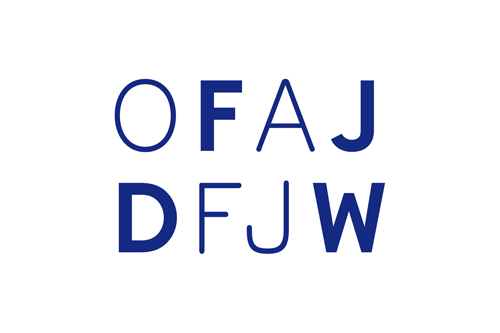 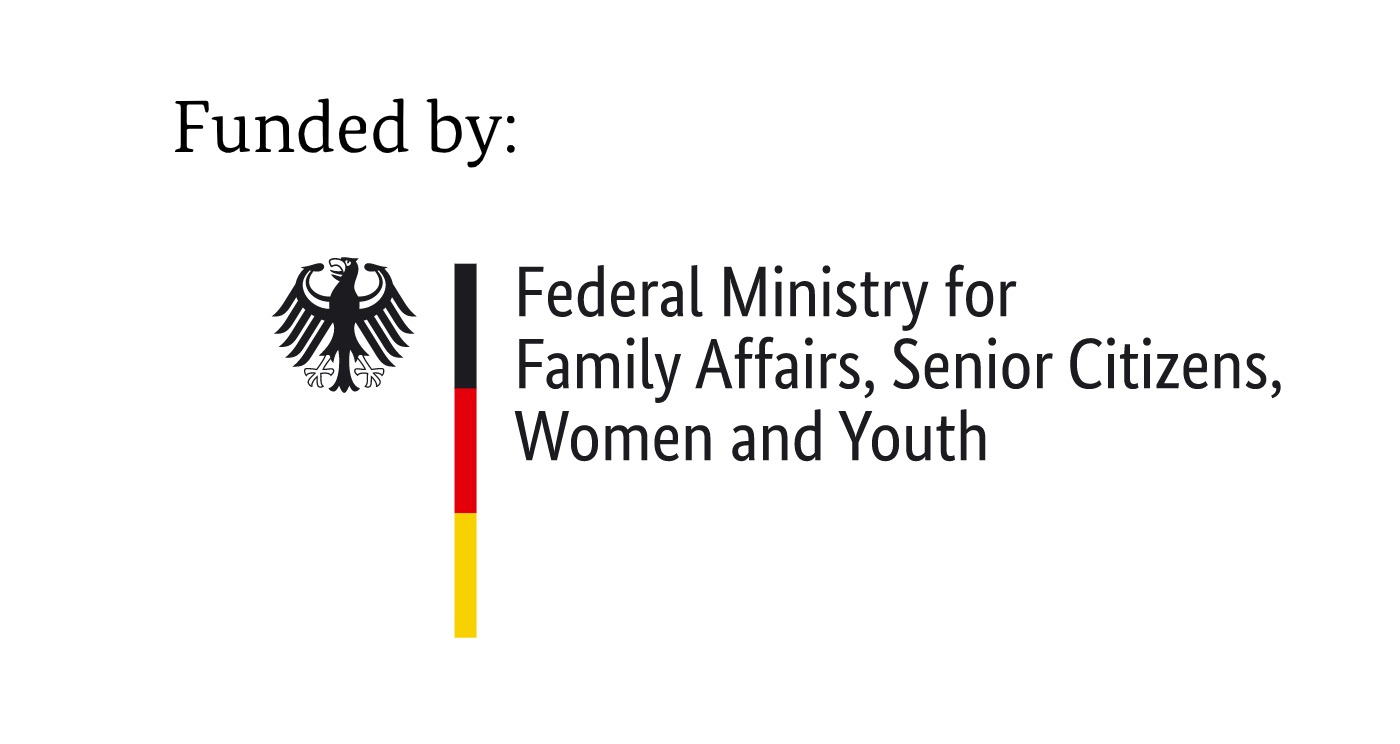 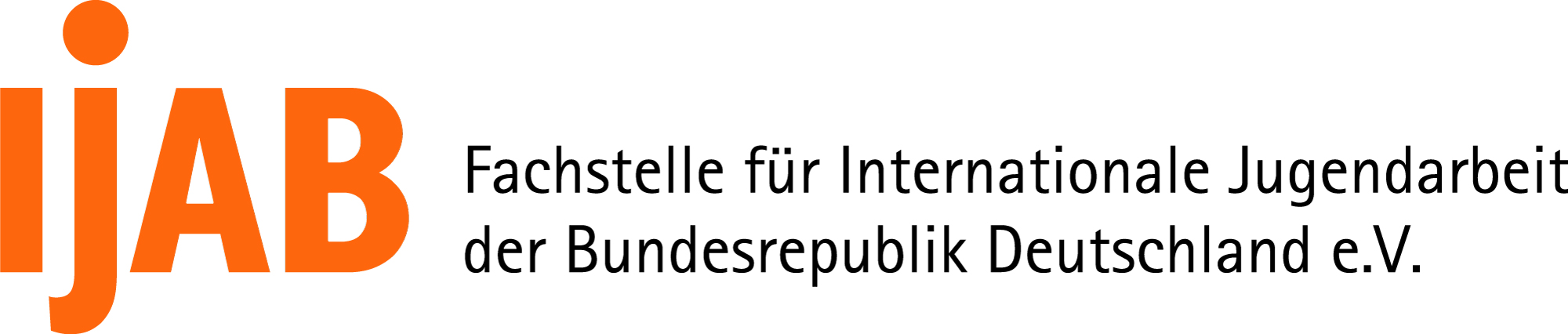